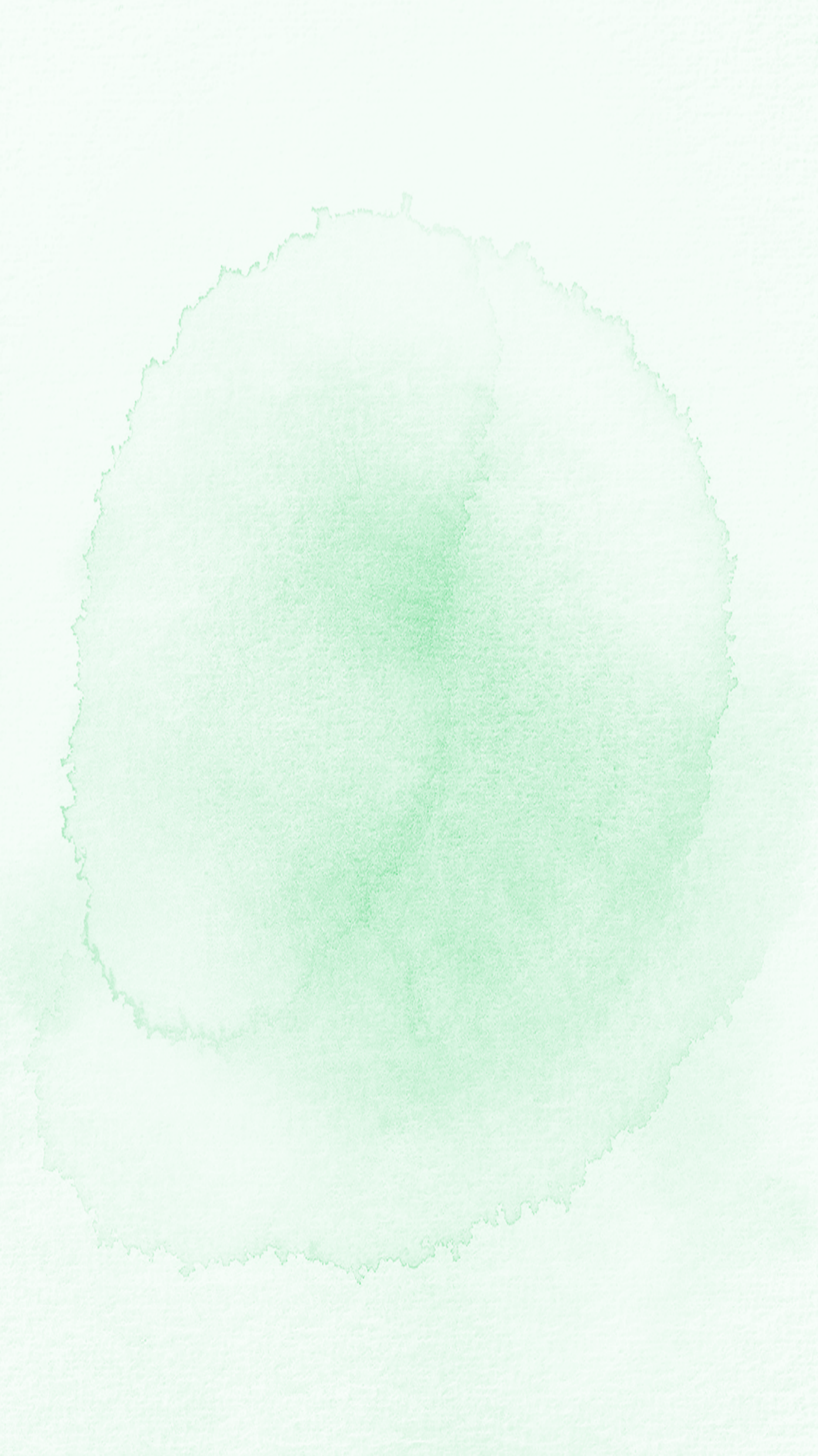 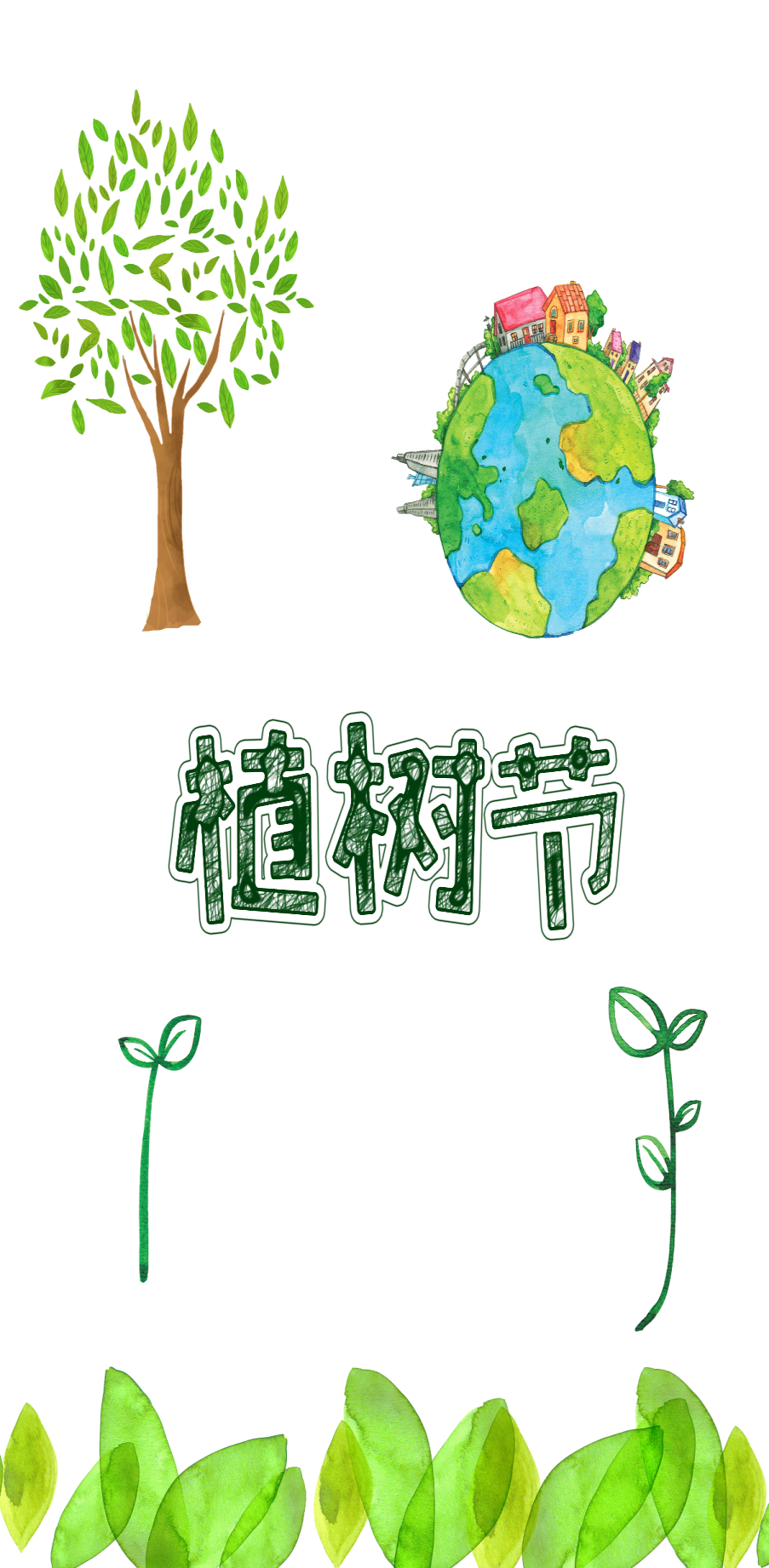 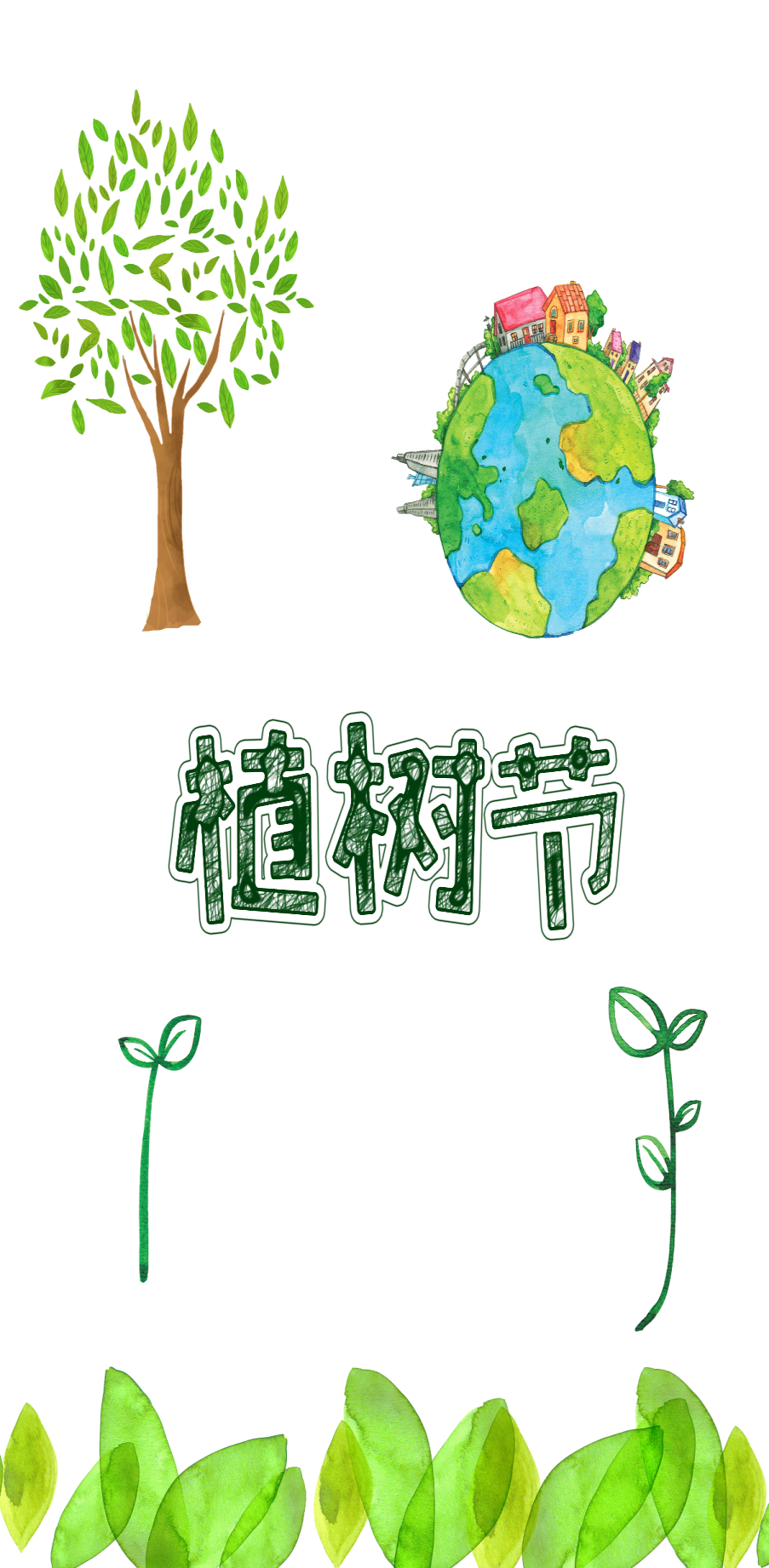 HOẠT ĐỘNG TRẢI NGHIỆM
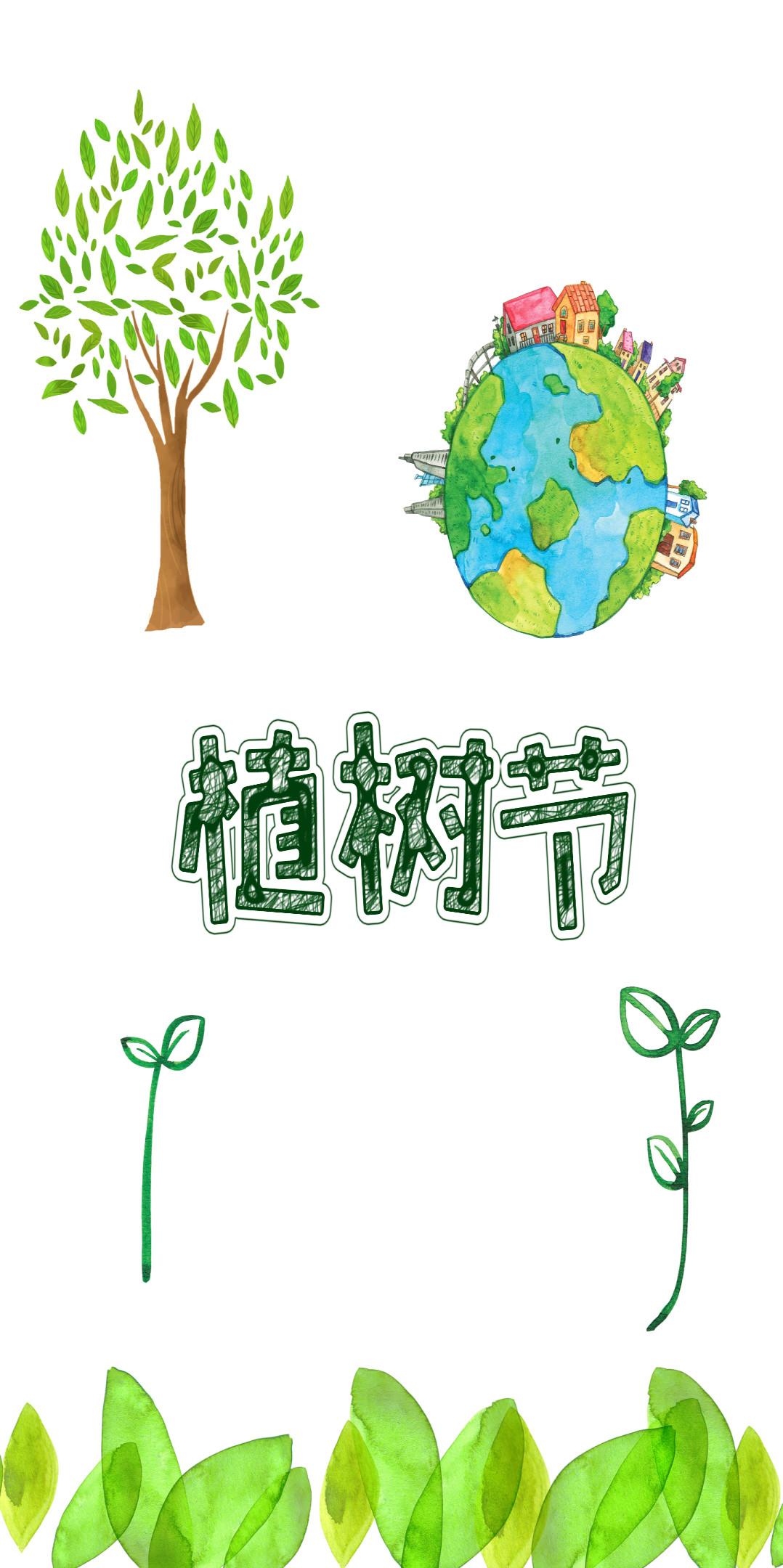 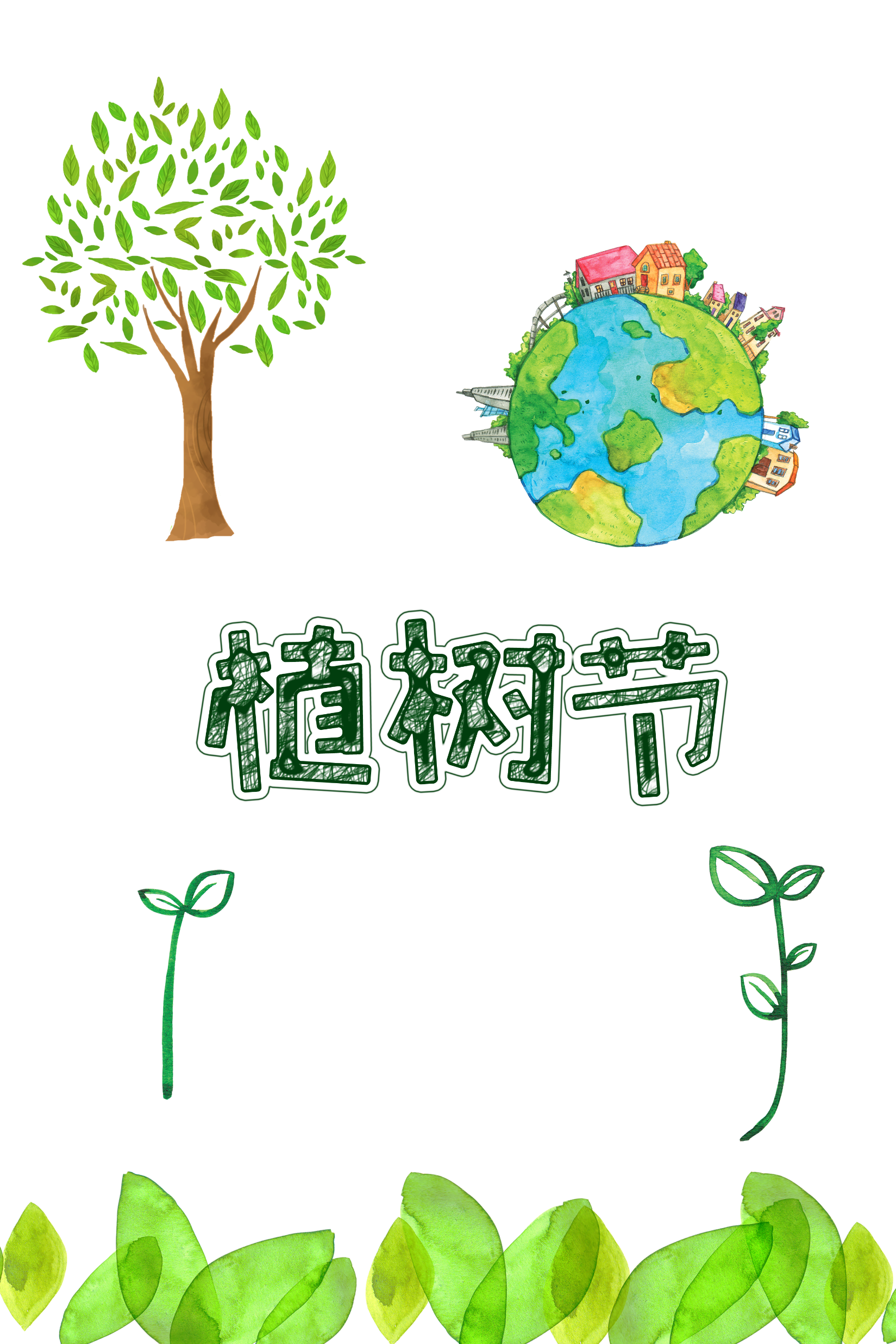 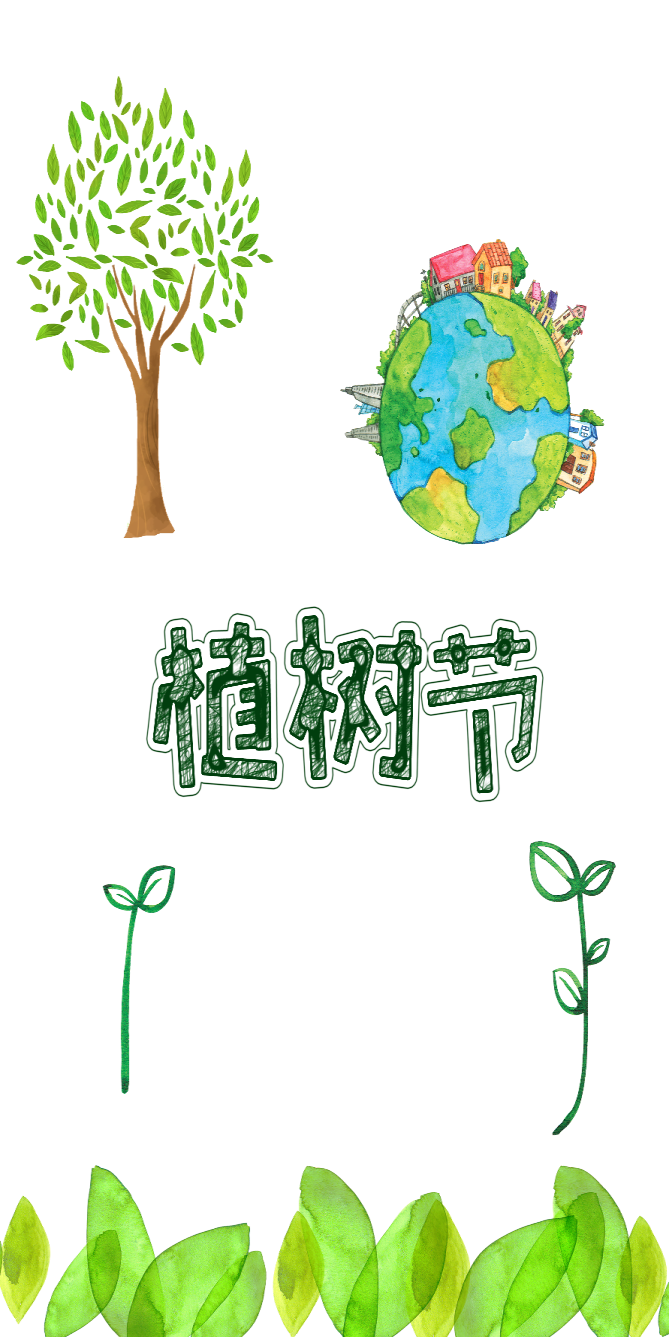 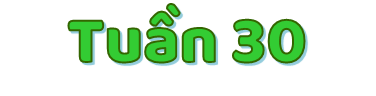 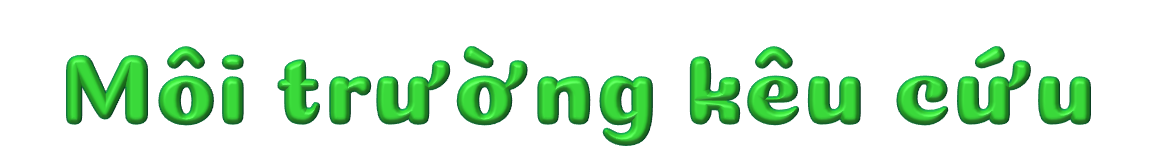 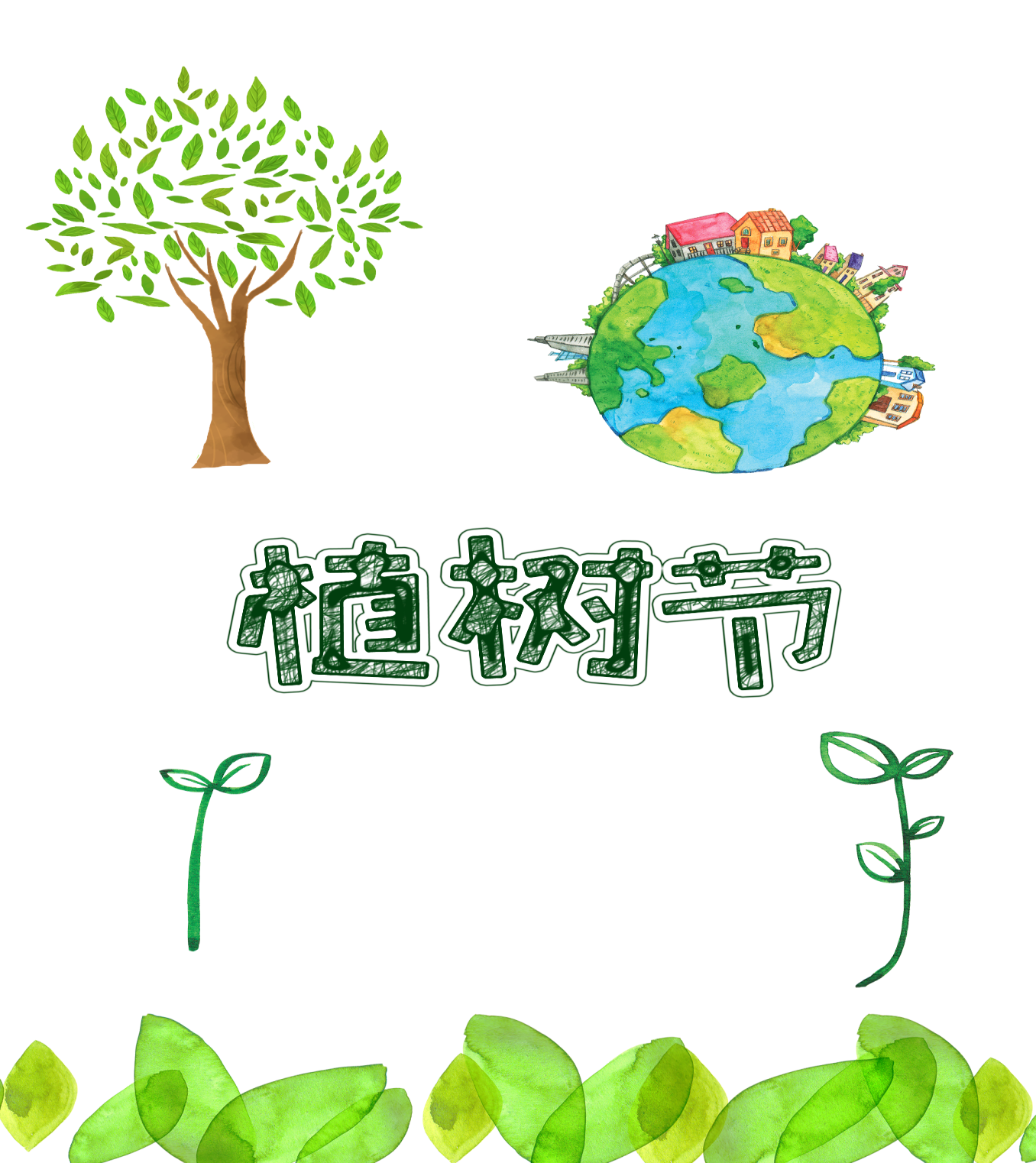 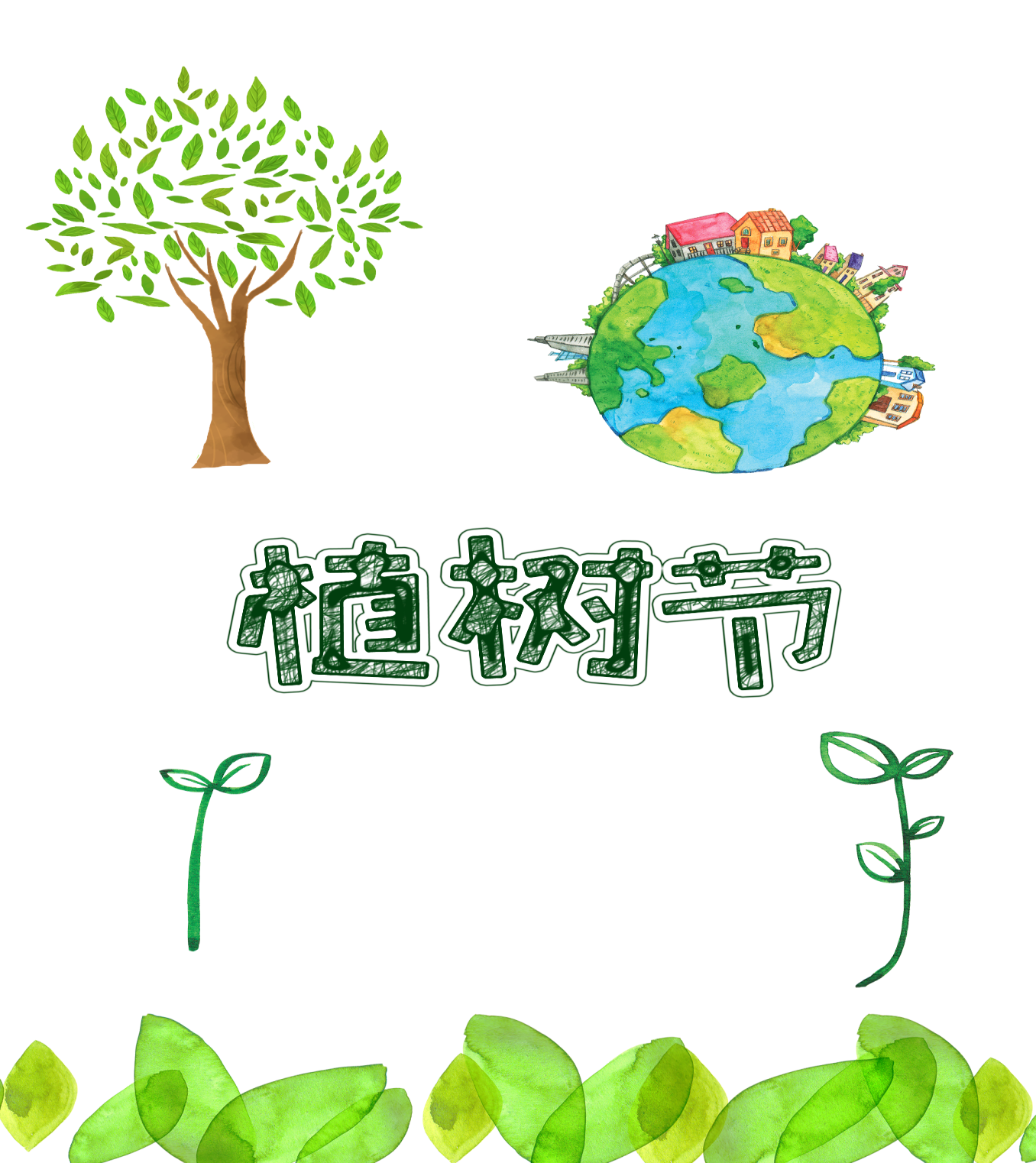 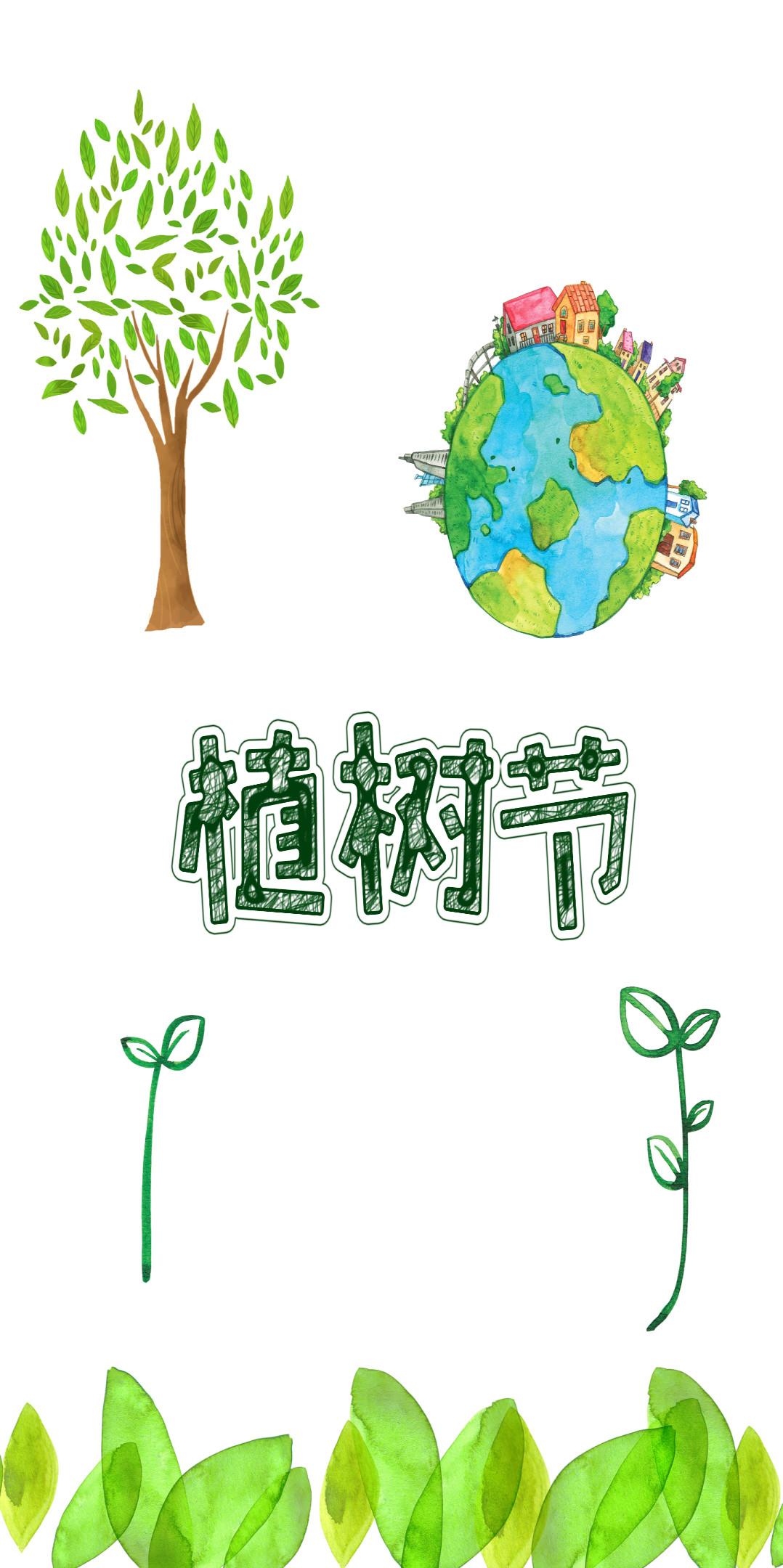 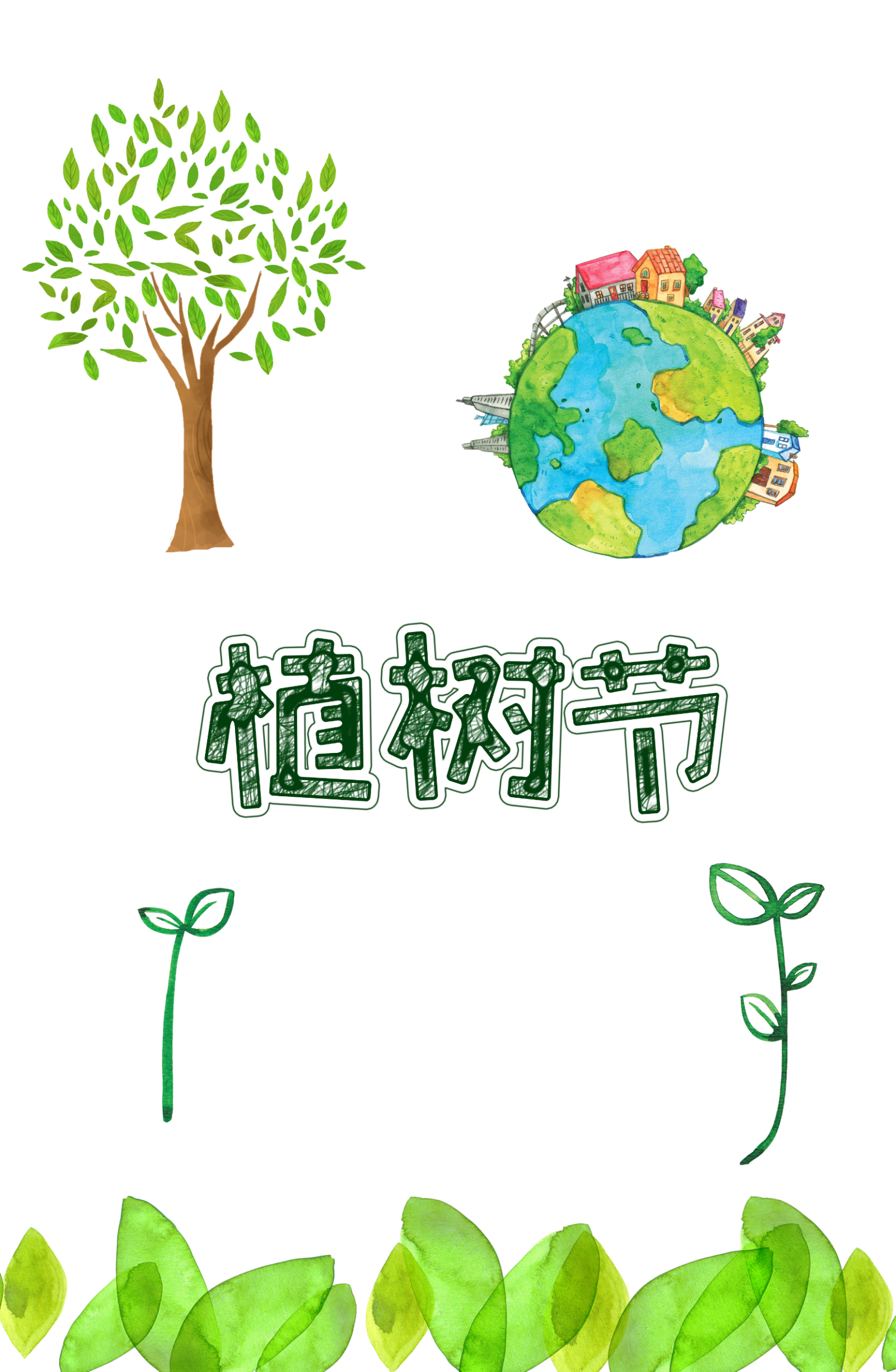 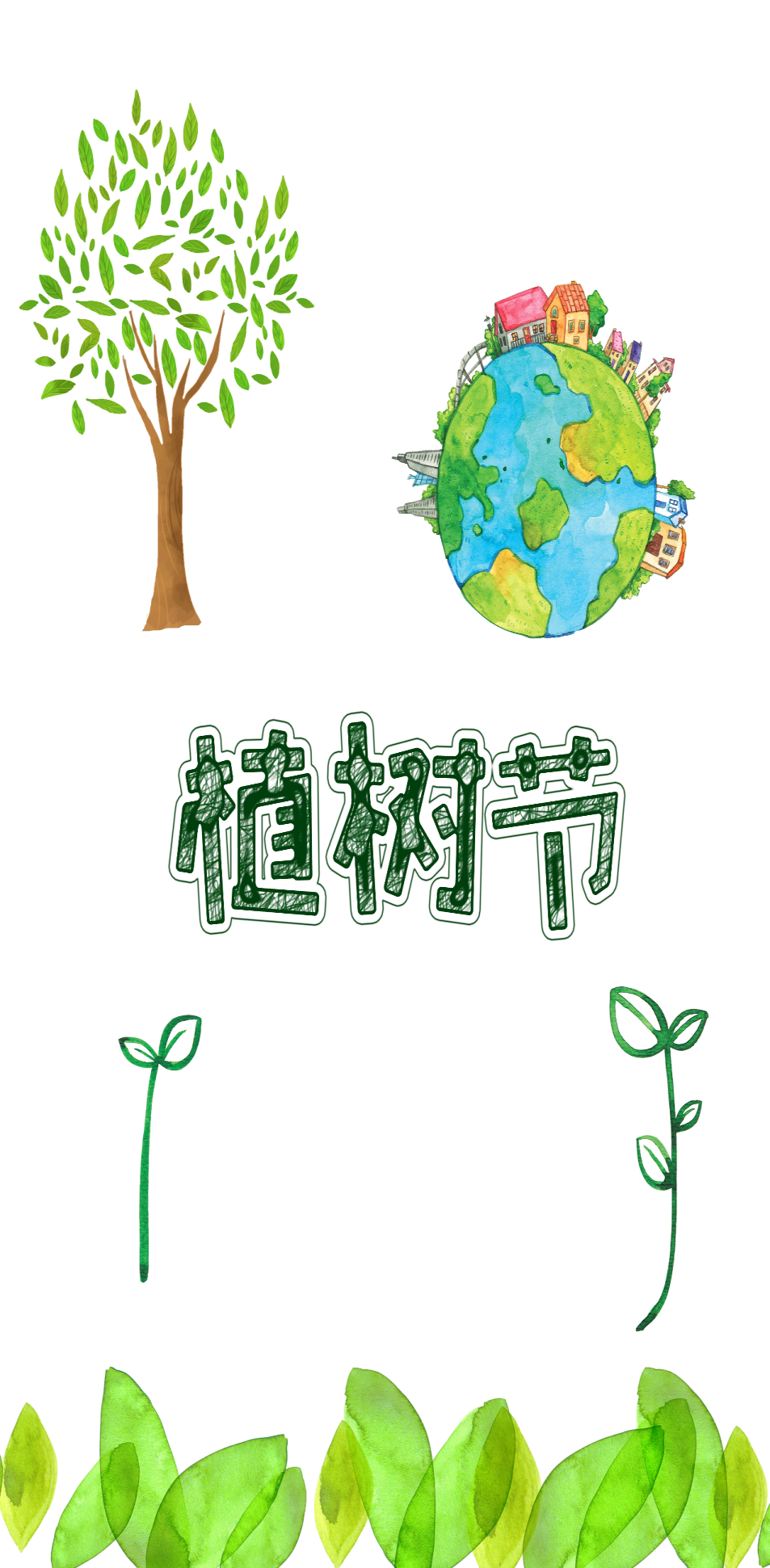 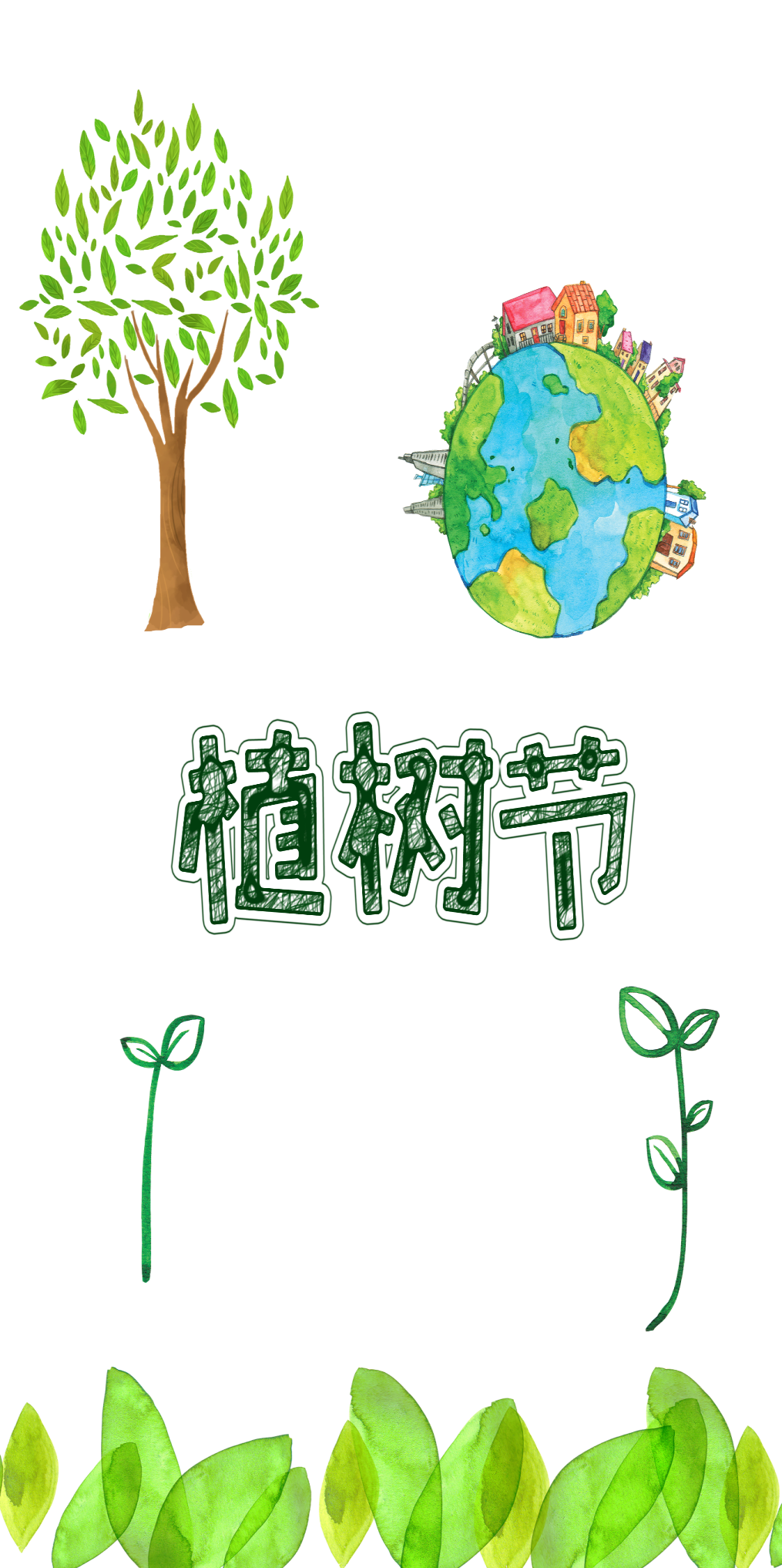 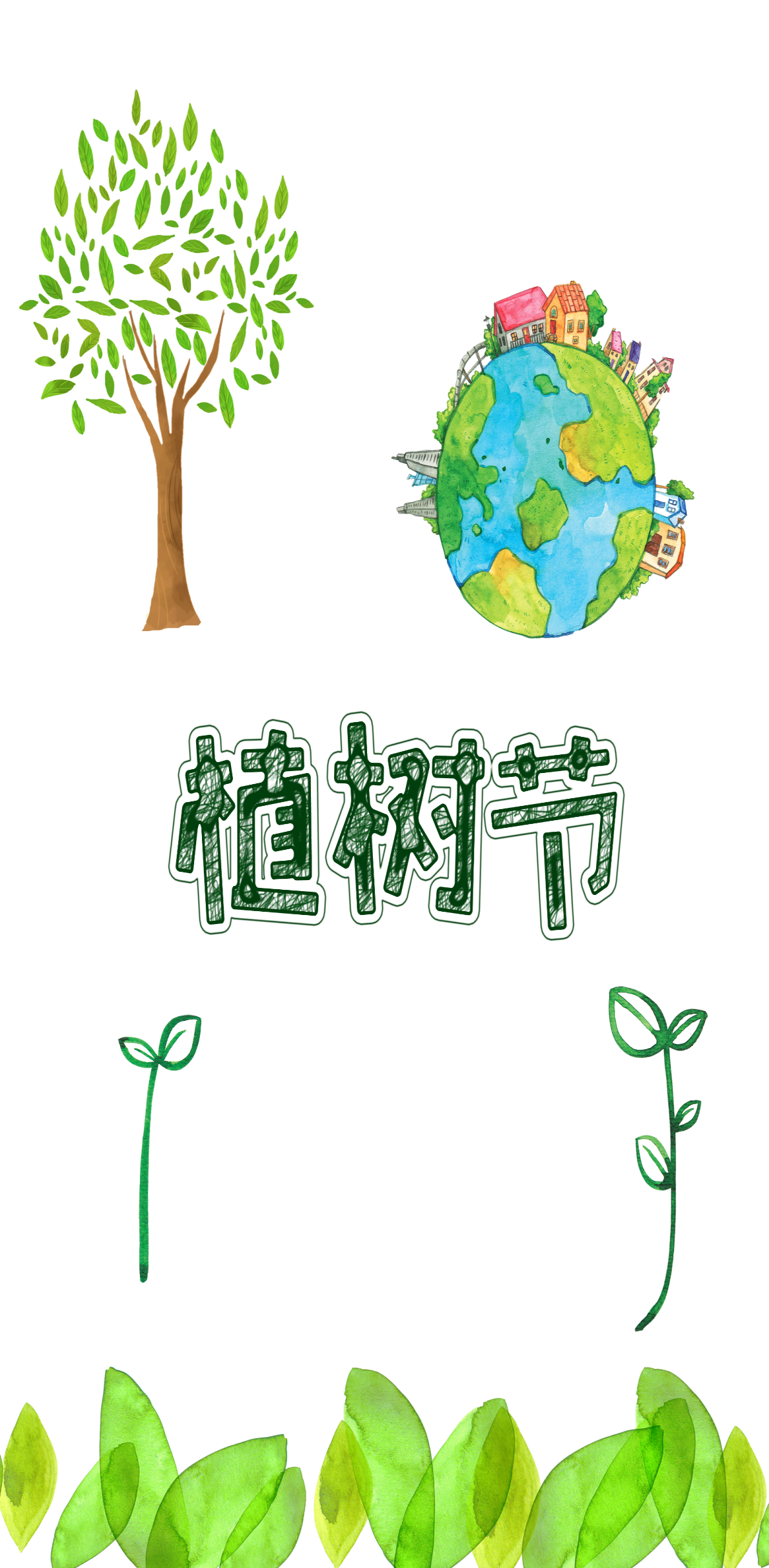 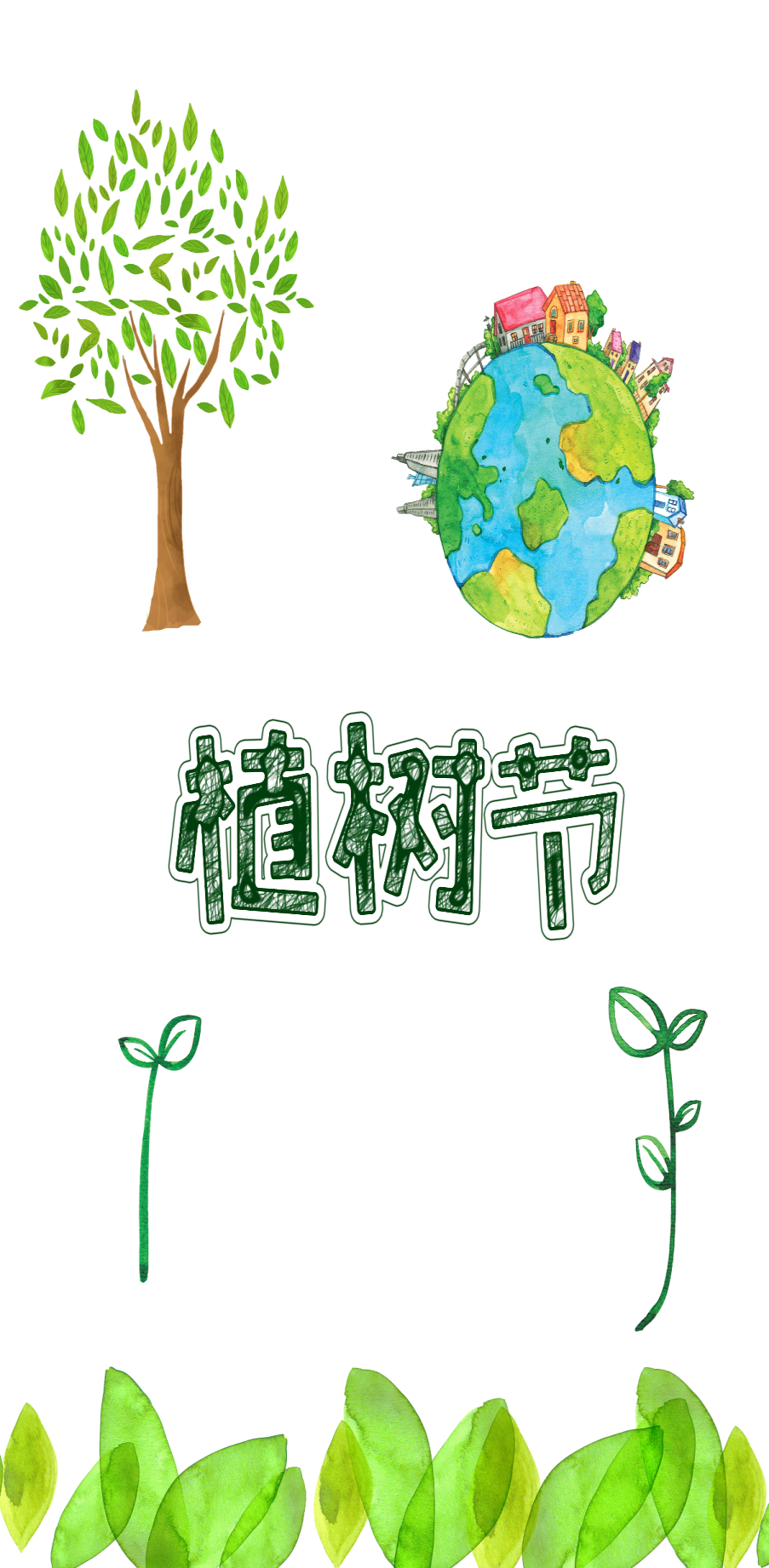 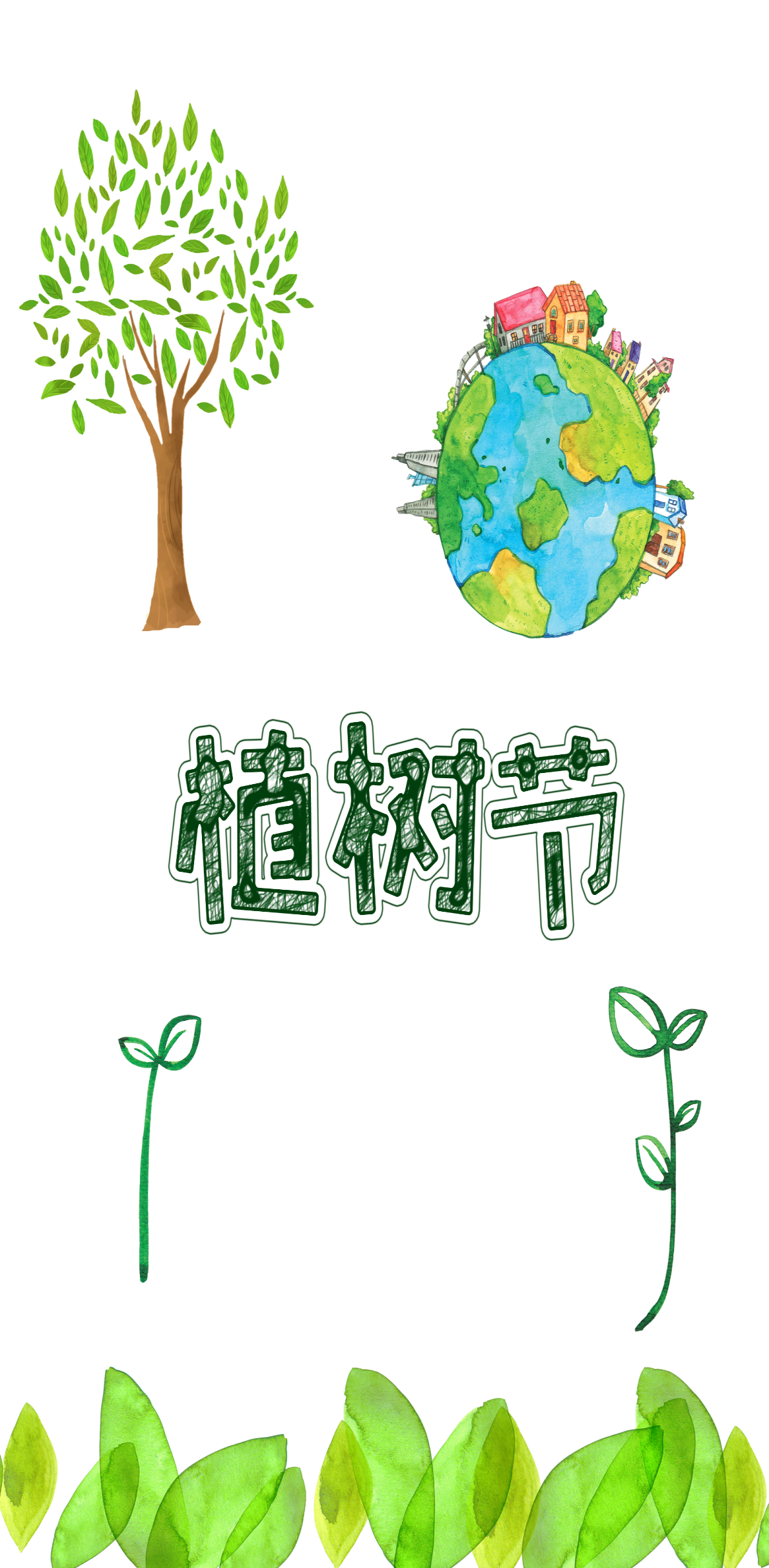 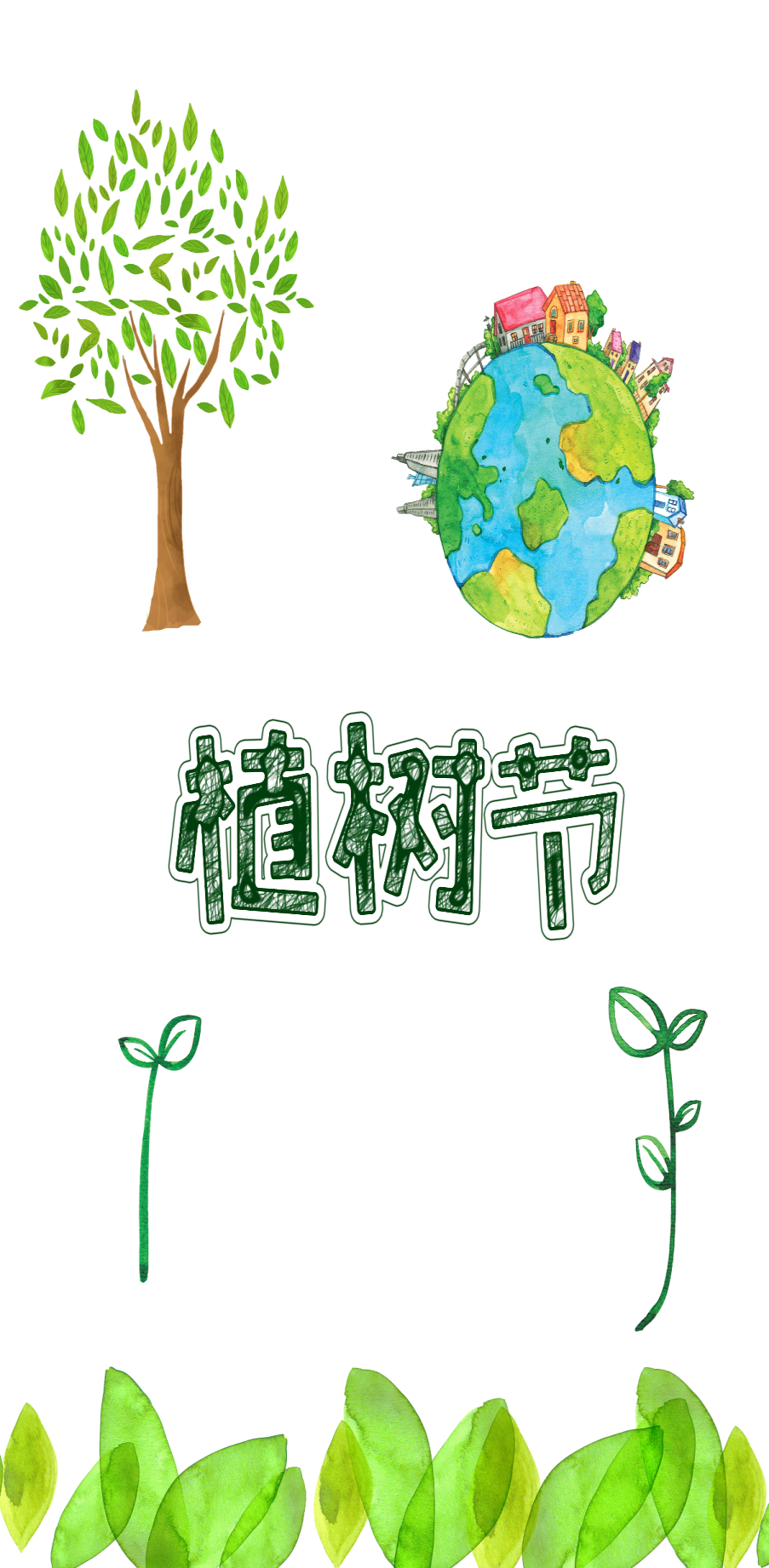 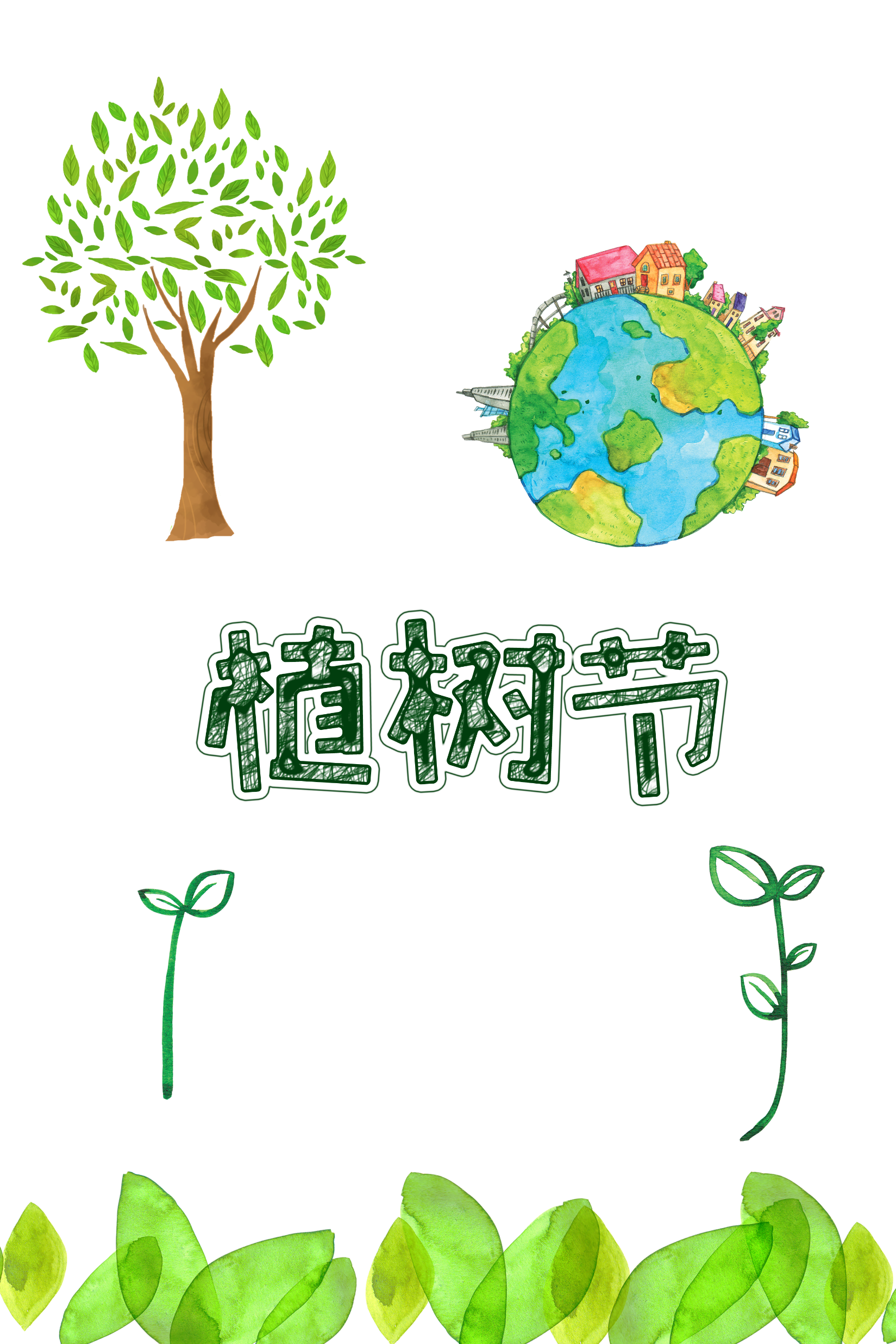 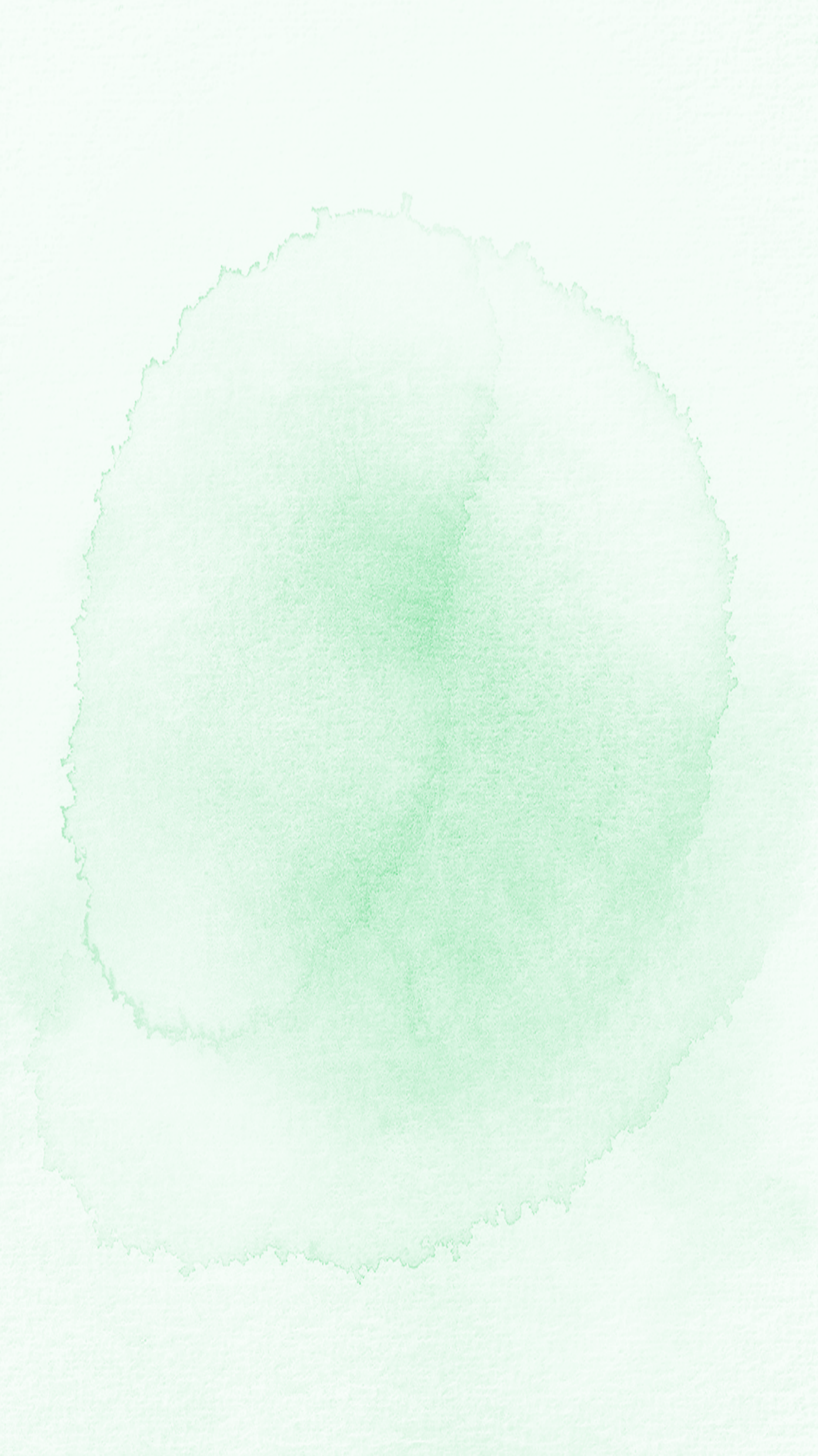 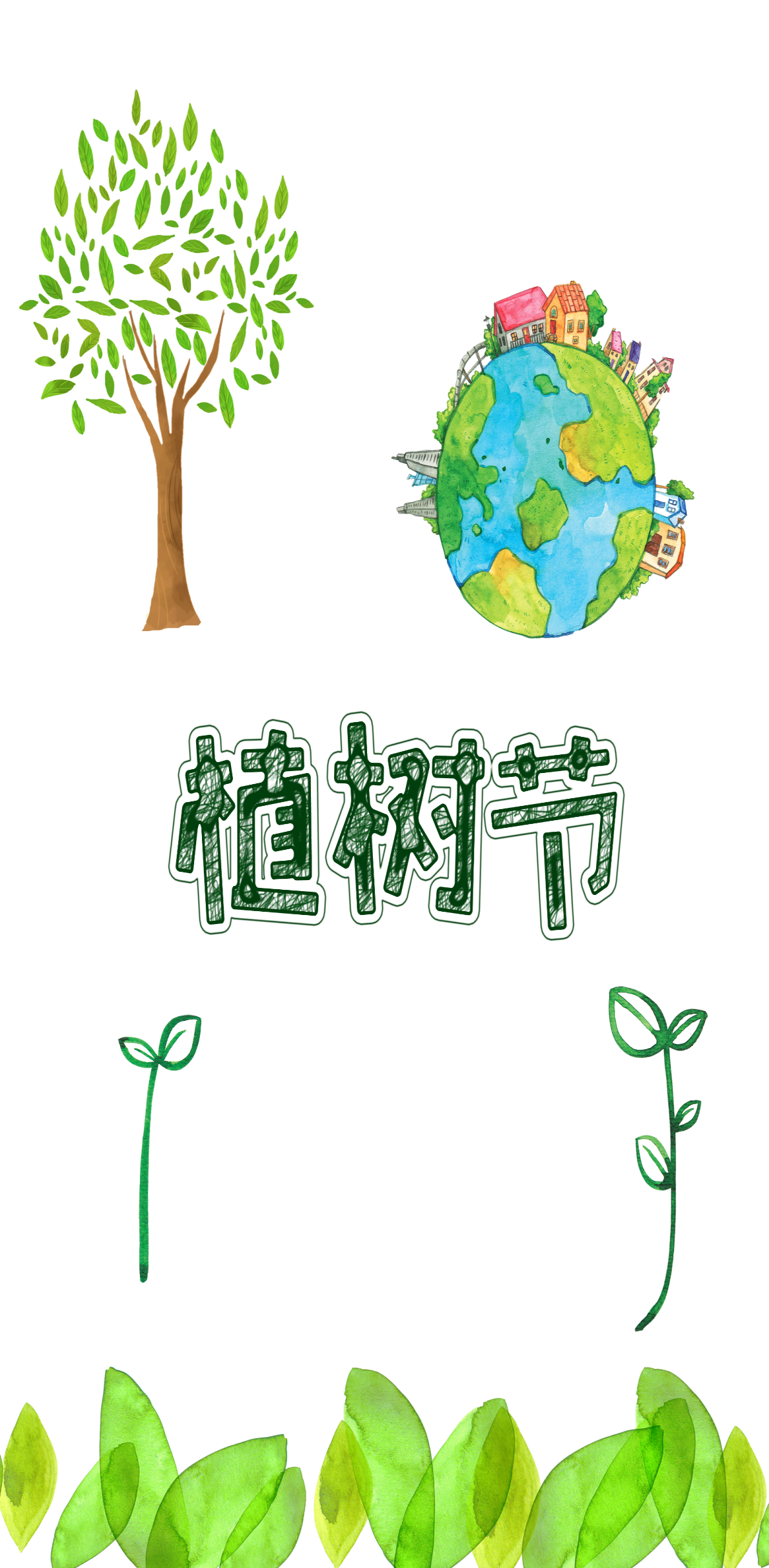 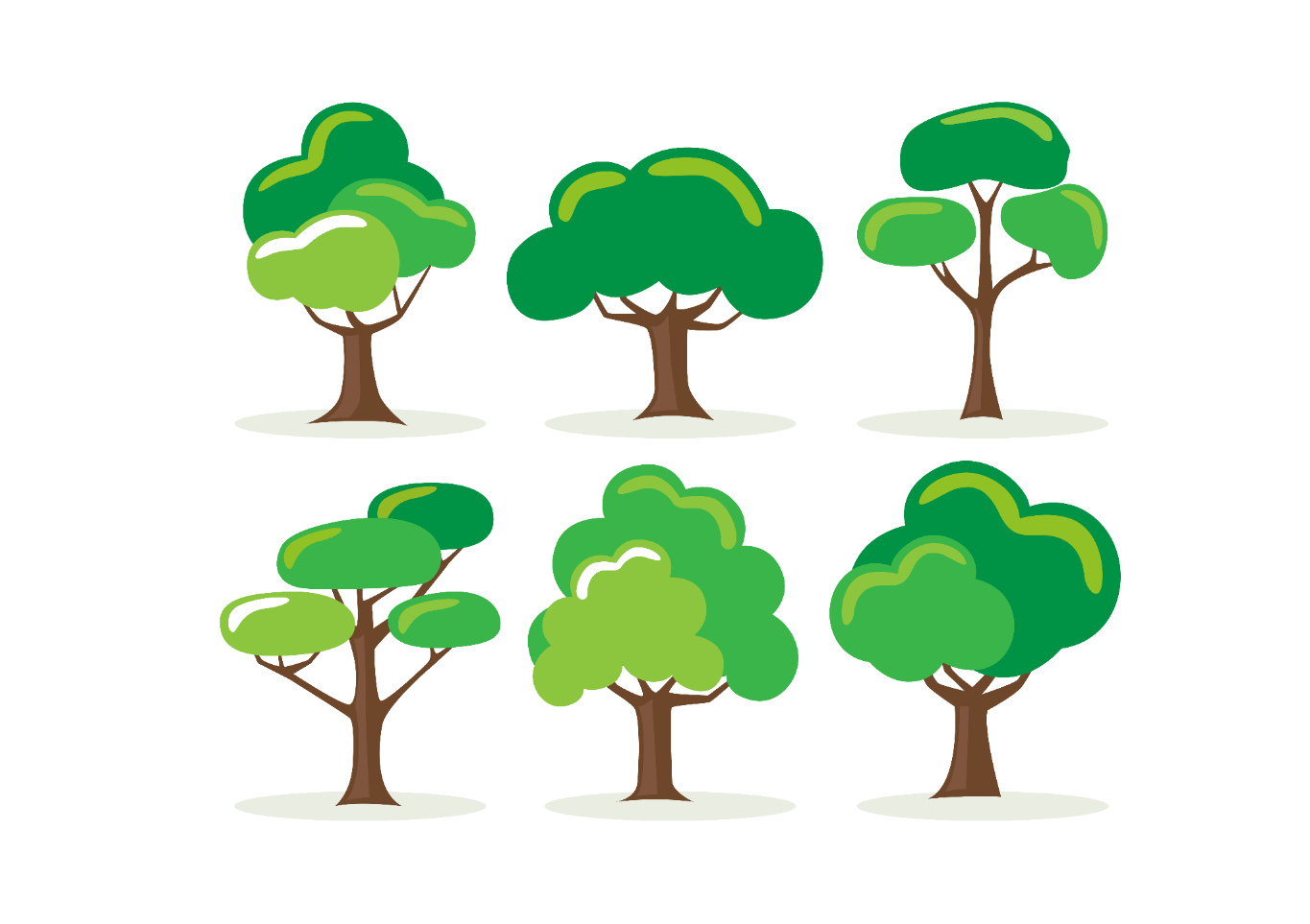 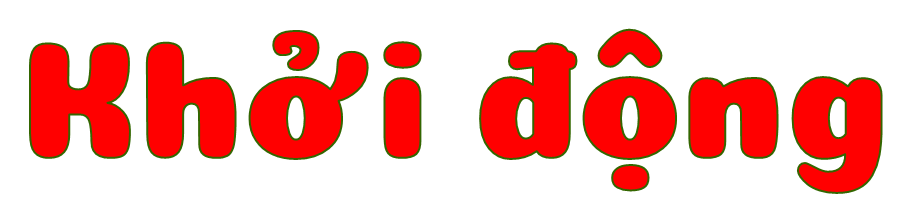 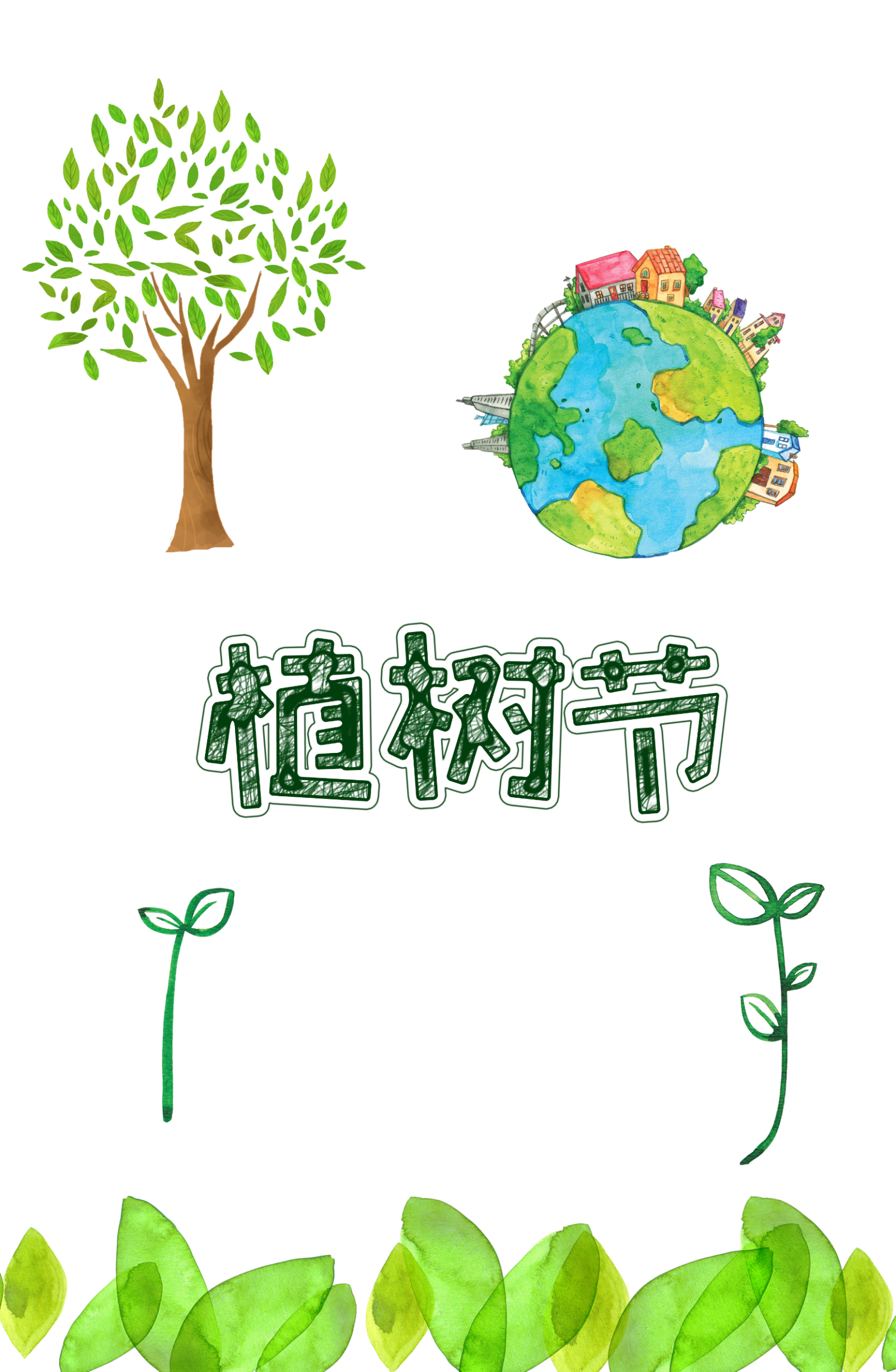 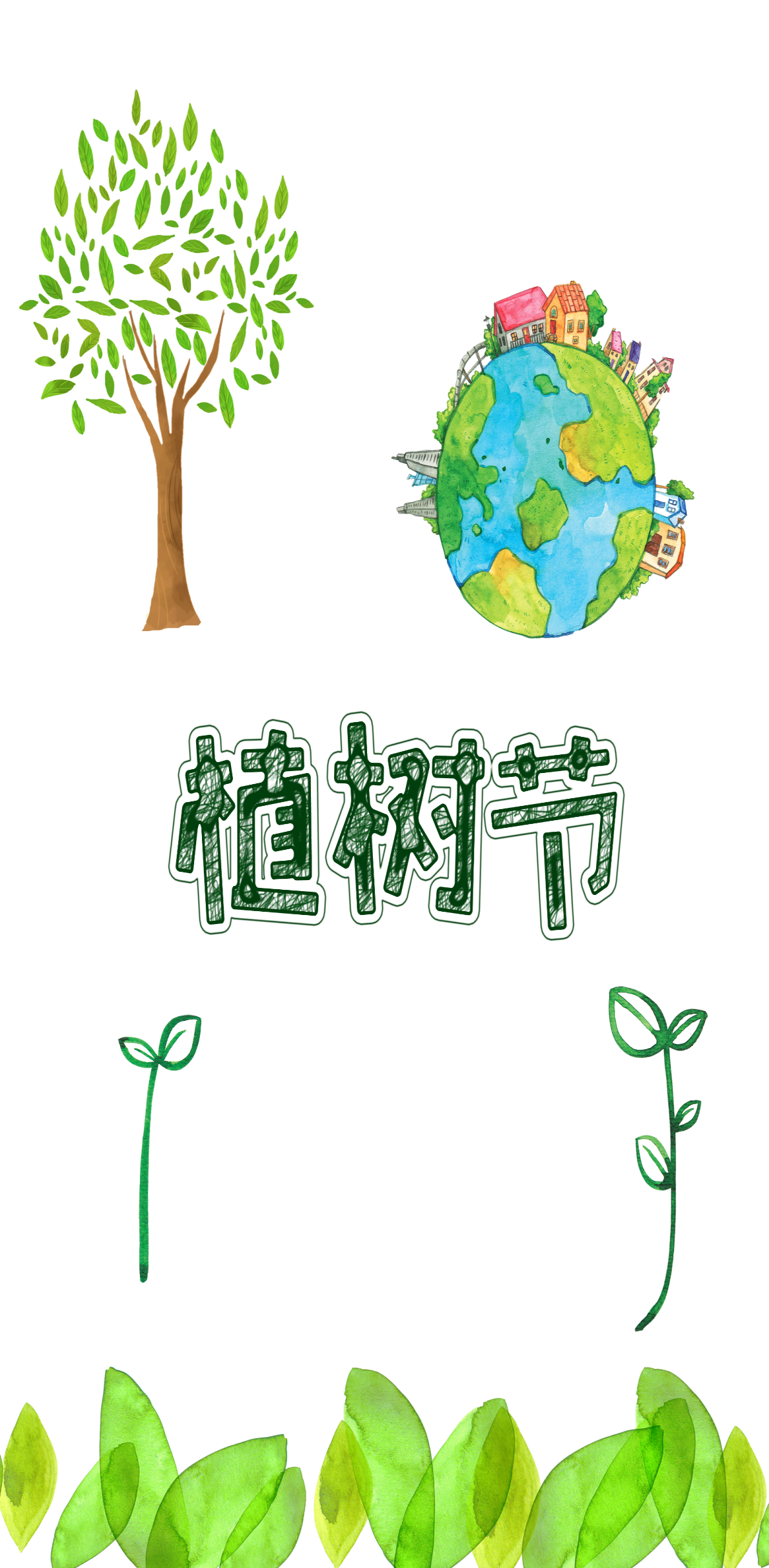 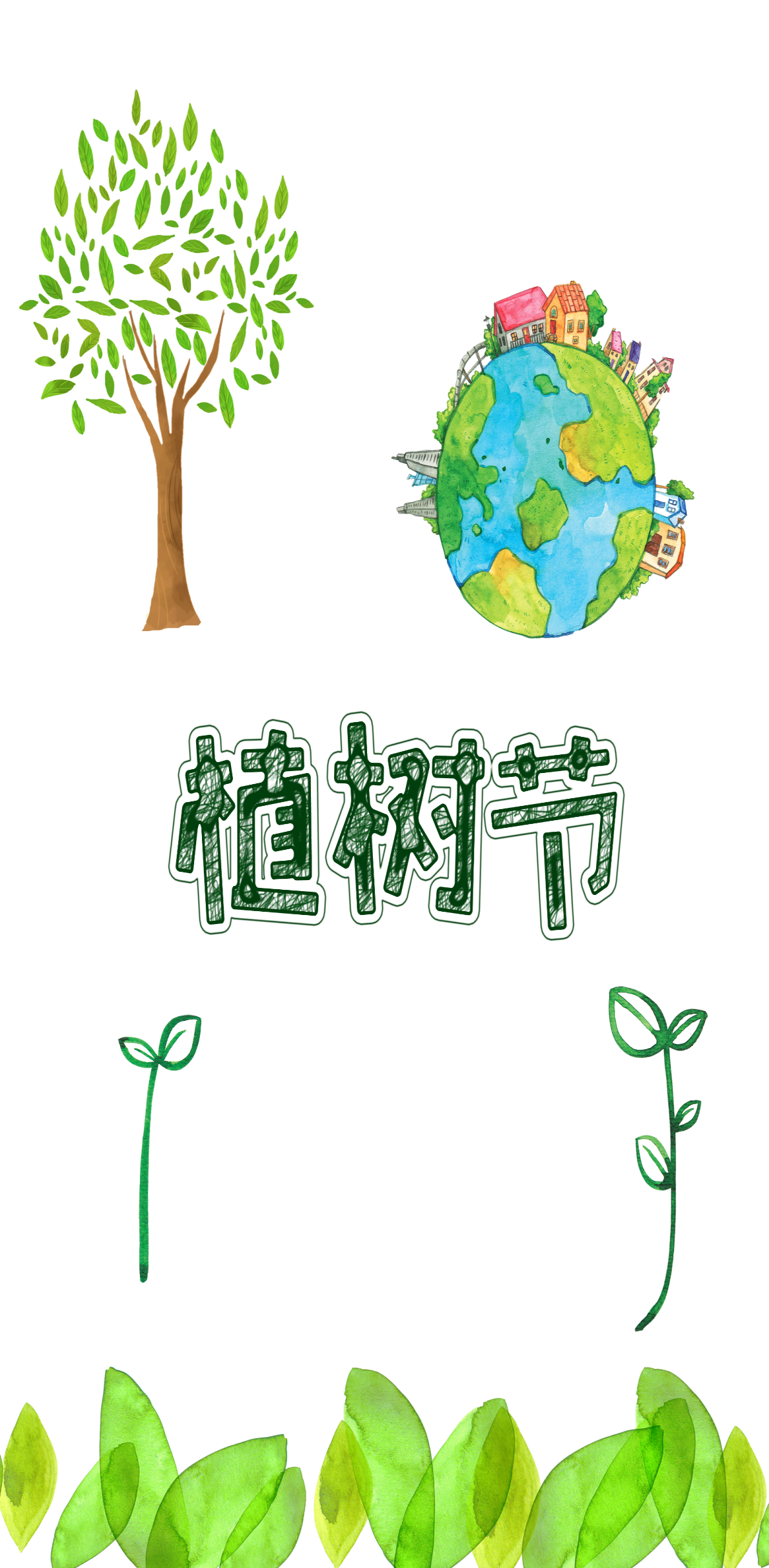 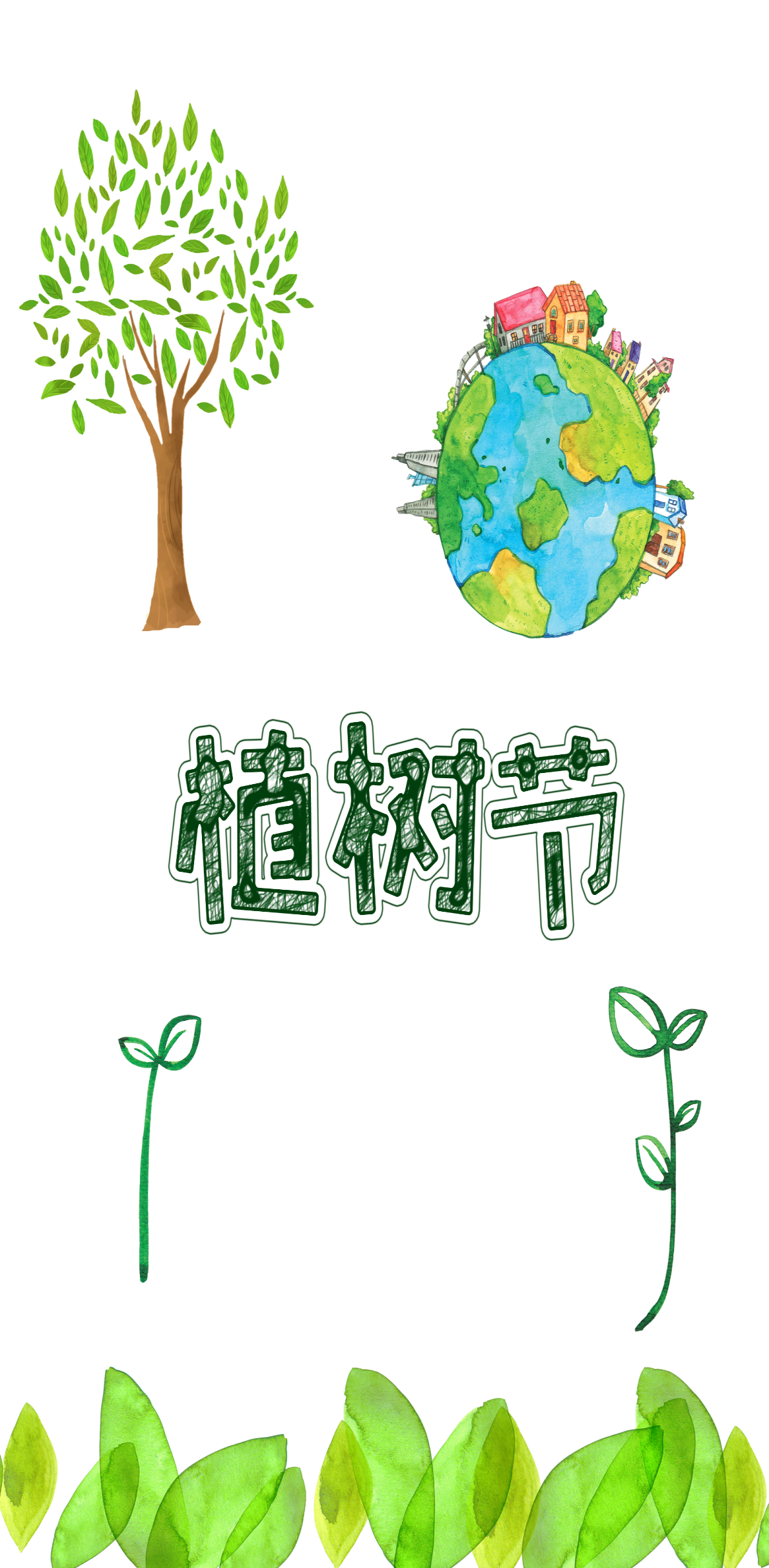 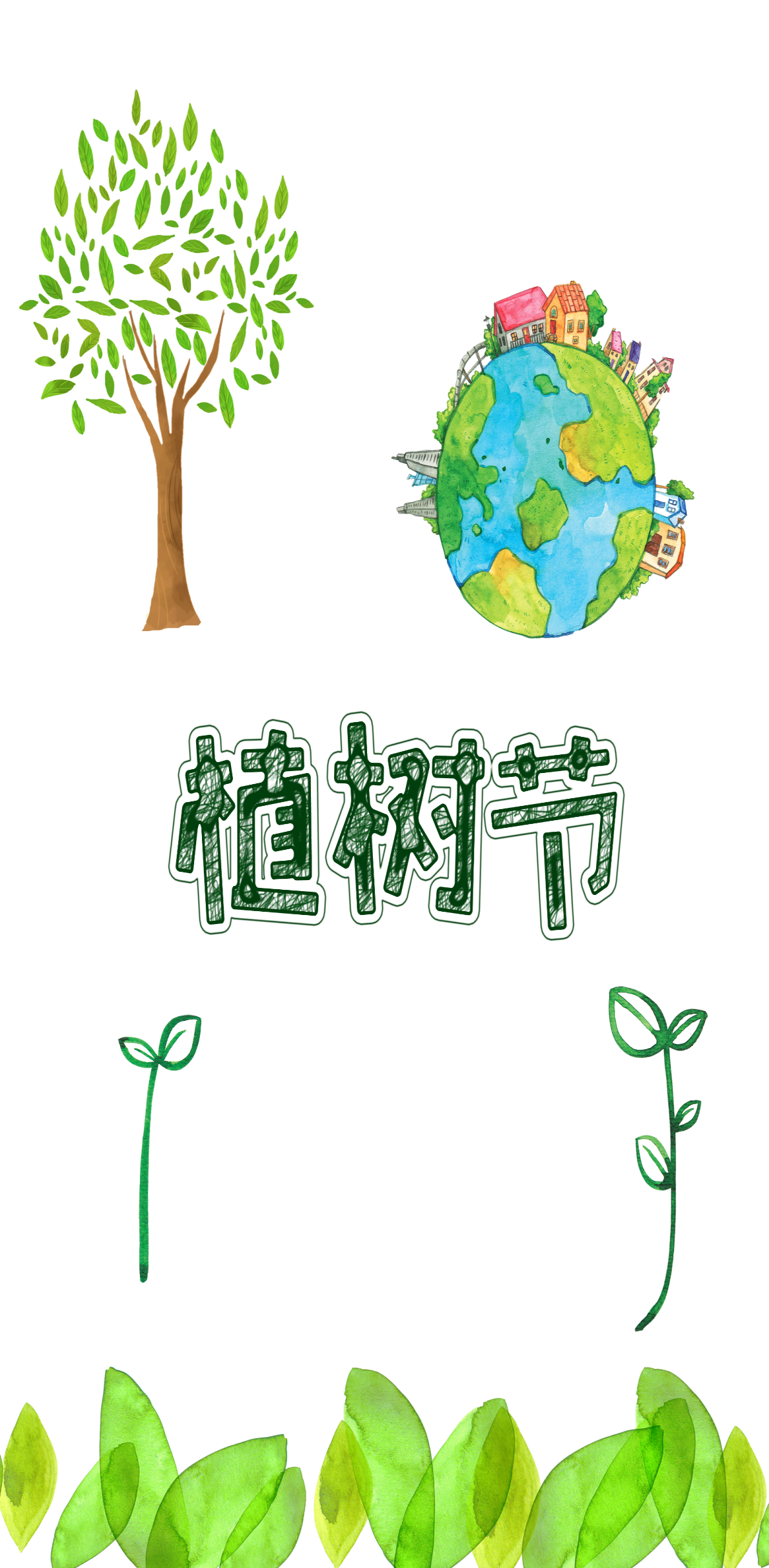 LUẬT CHƠI
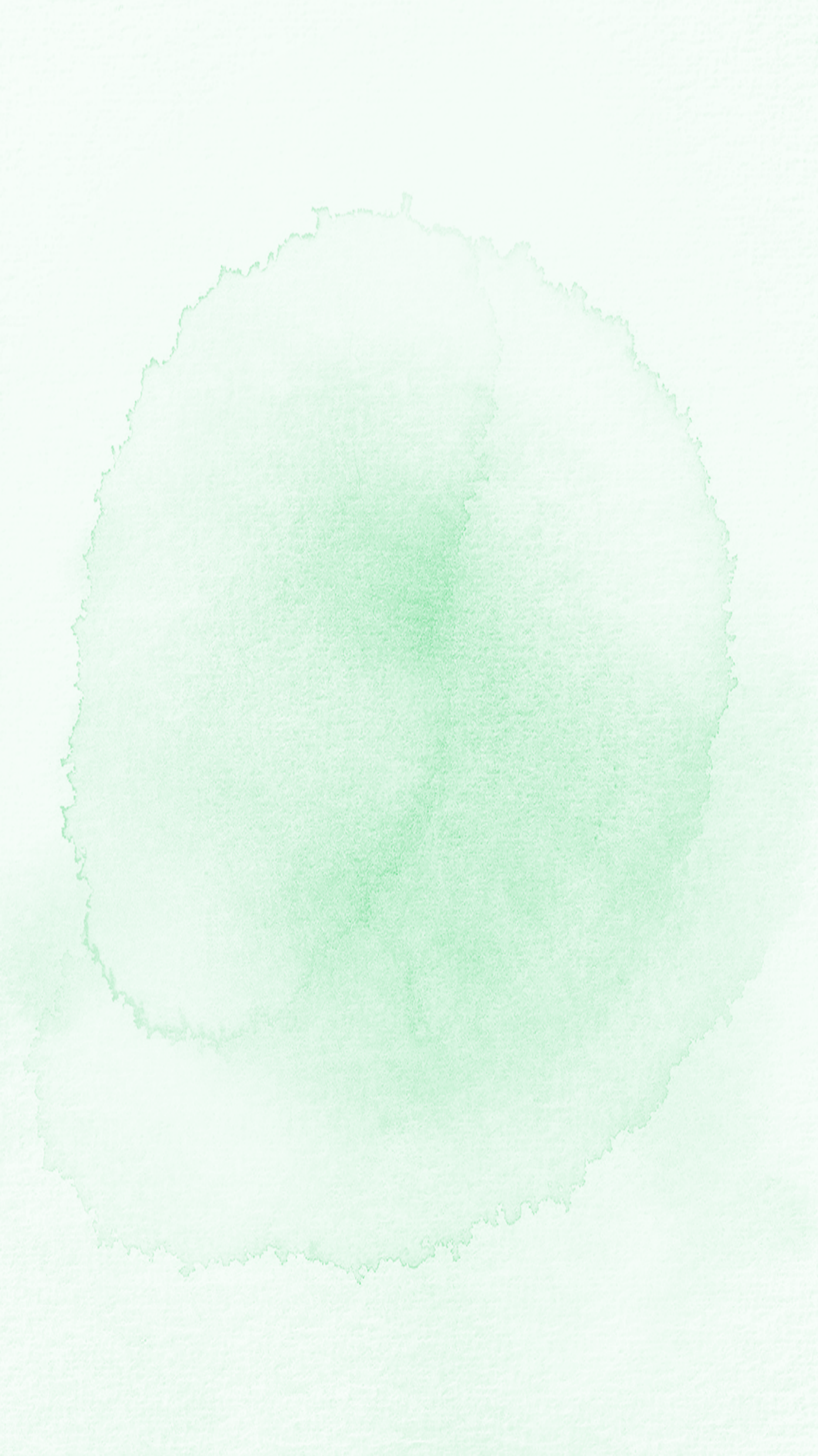 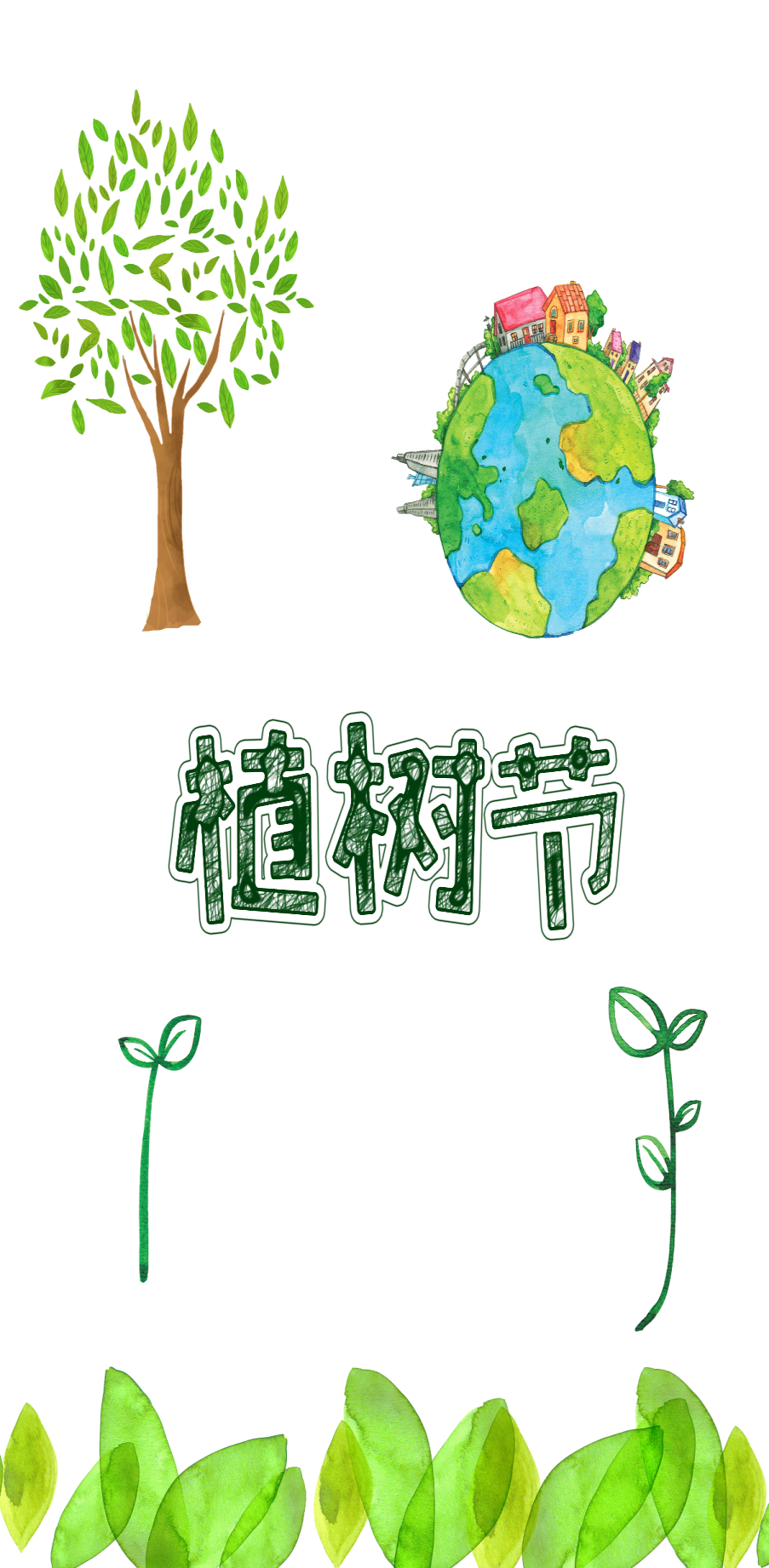 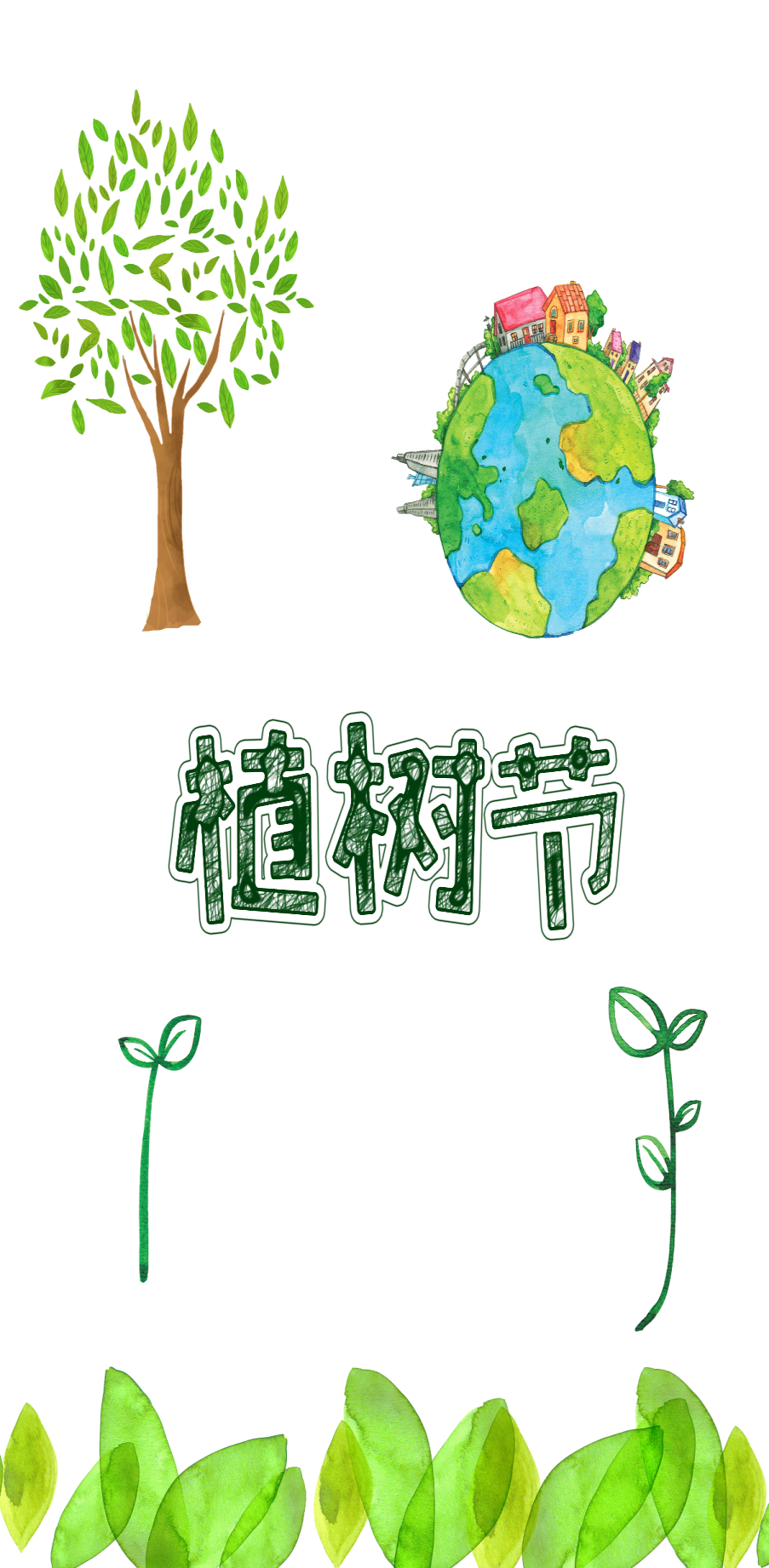 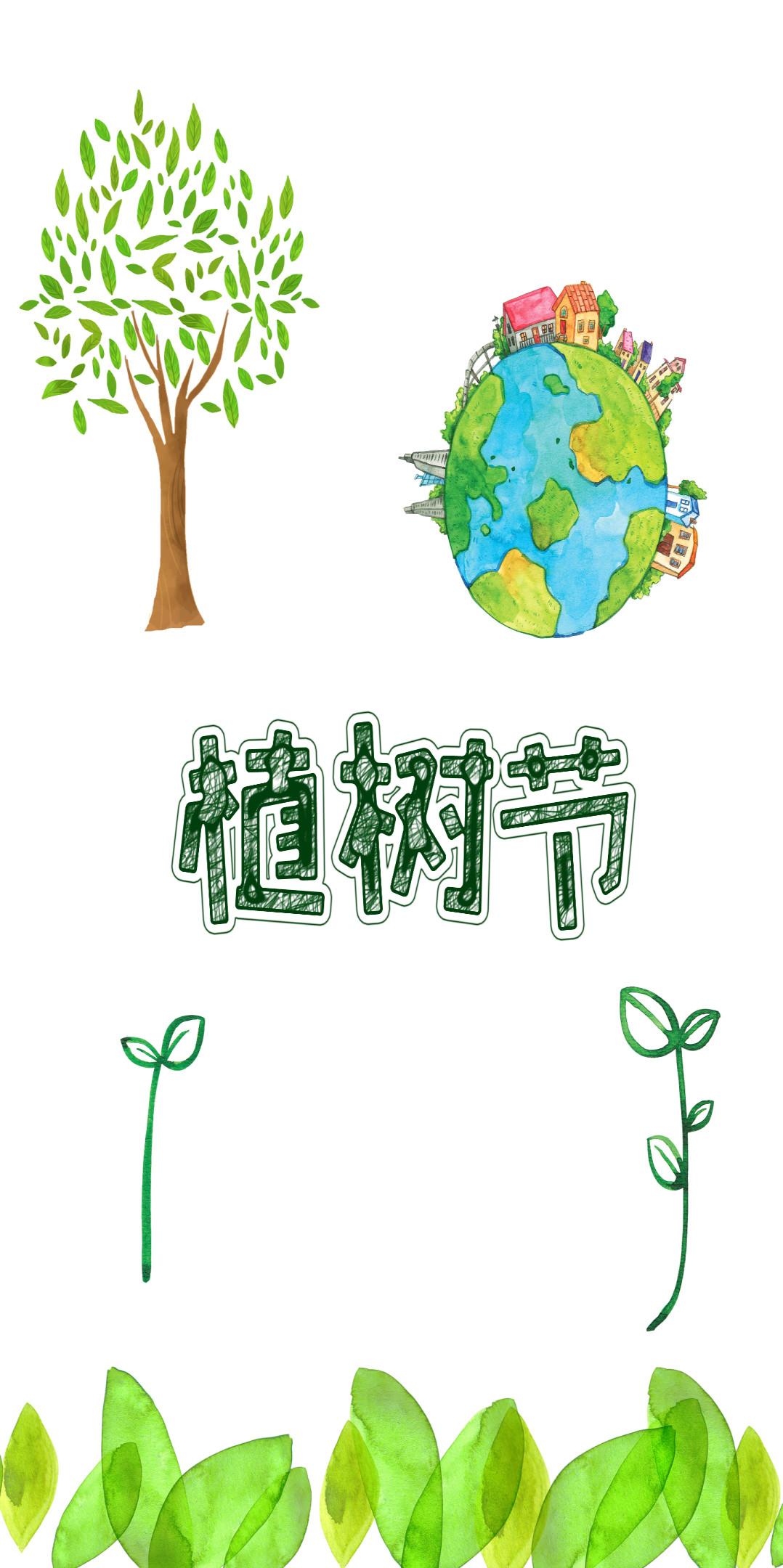 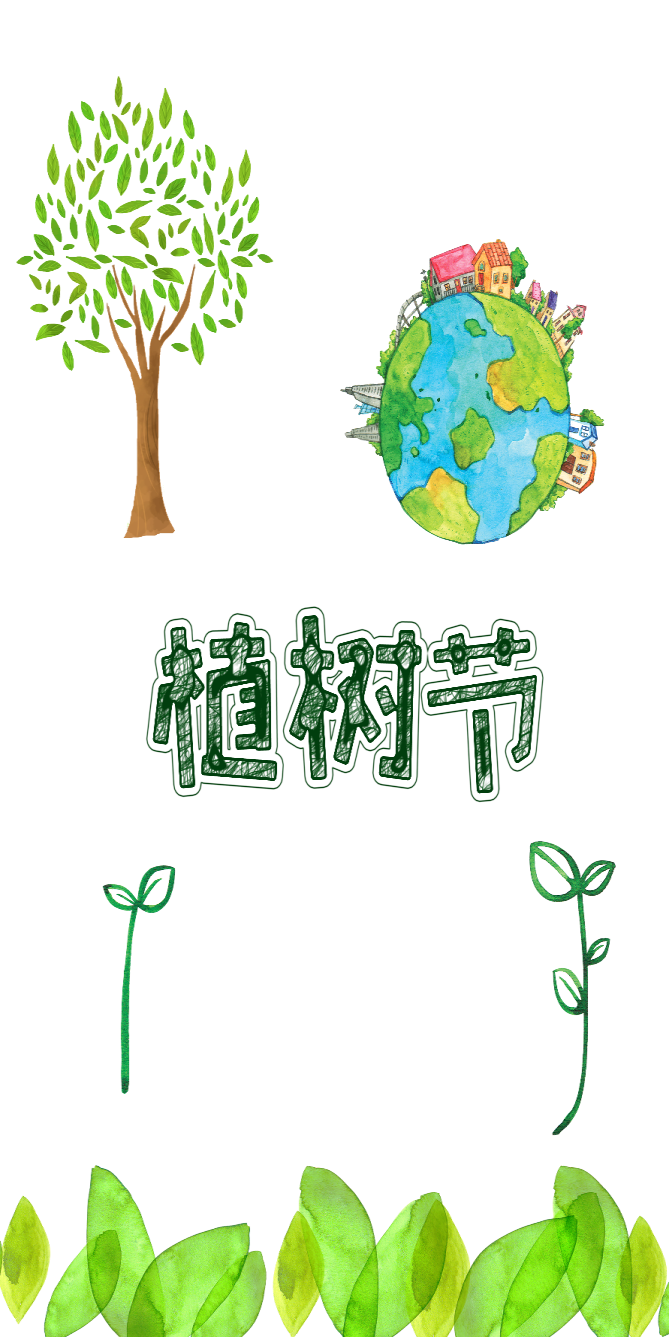 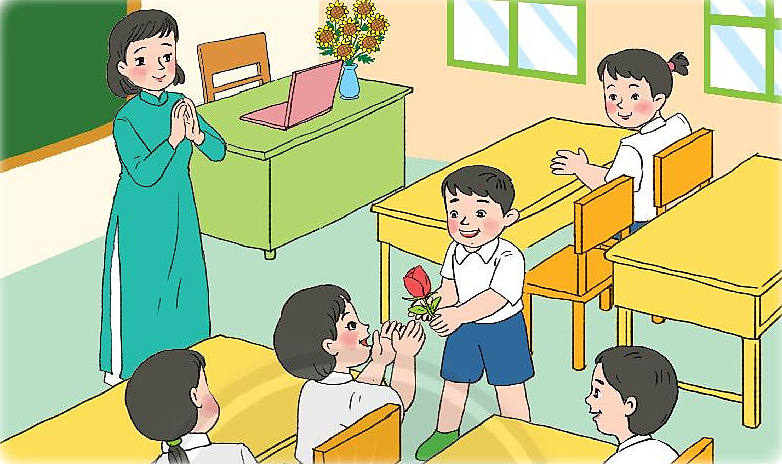 GV bắt nhịp cho cả lớp cùng hát bài: Lớp chúng mình đoàn kết. GV trao bông hoa cho HS đầu dãy bàn. HS trong lớp vừa hát vừa chuyền tay nhau bông hoa.
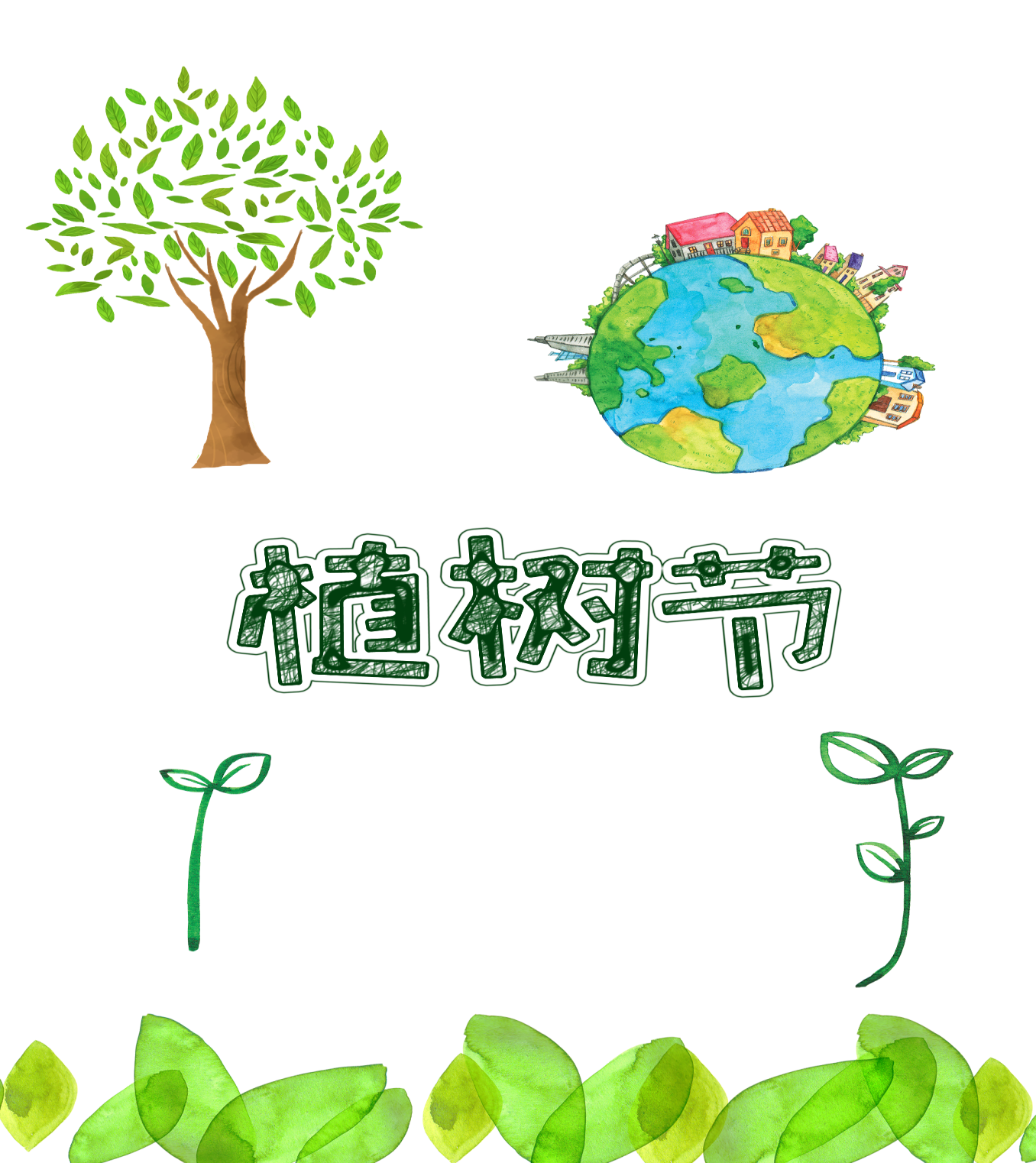 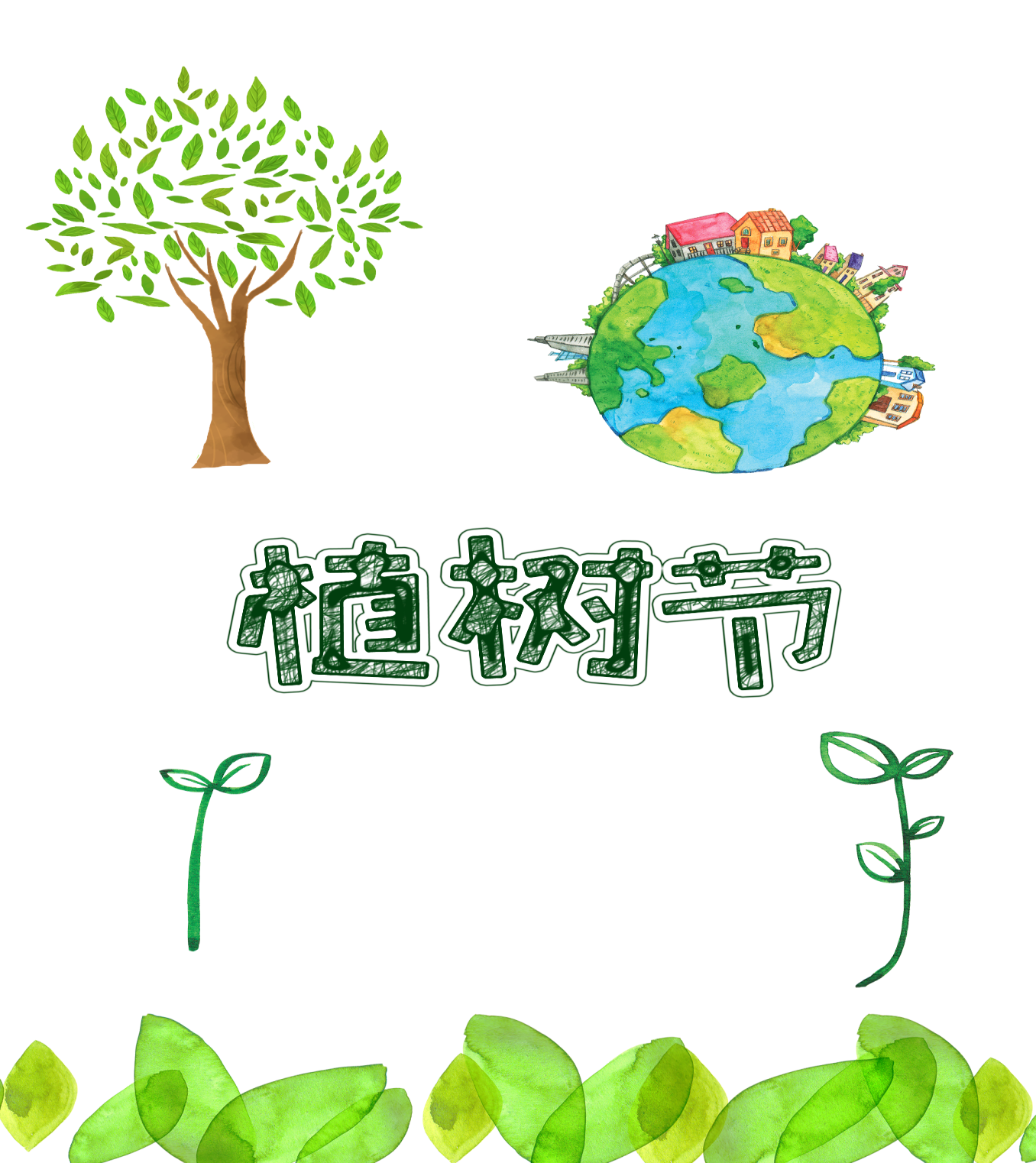 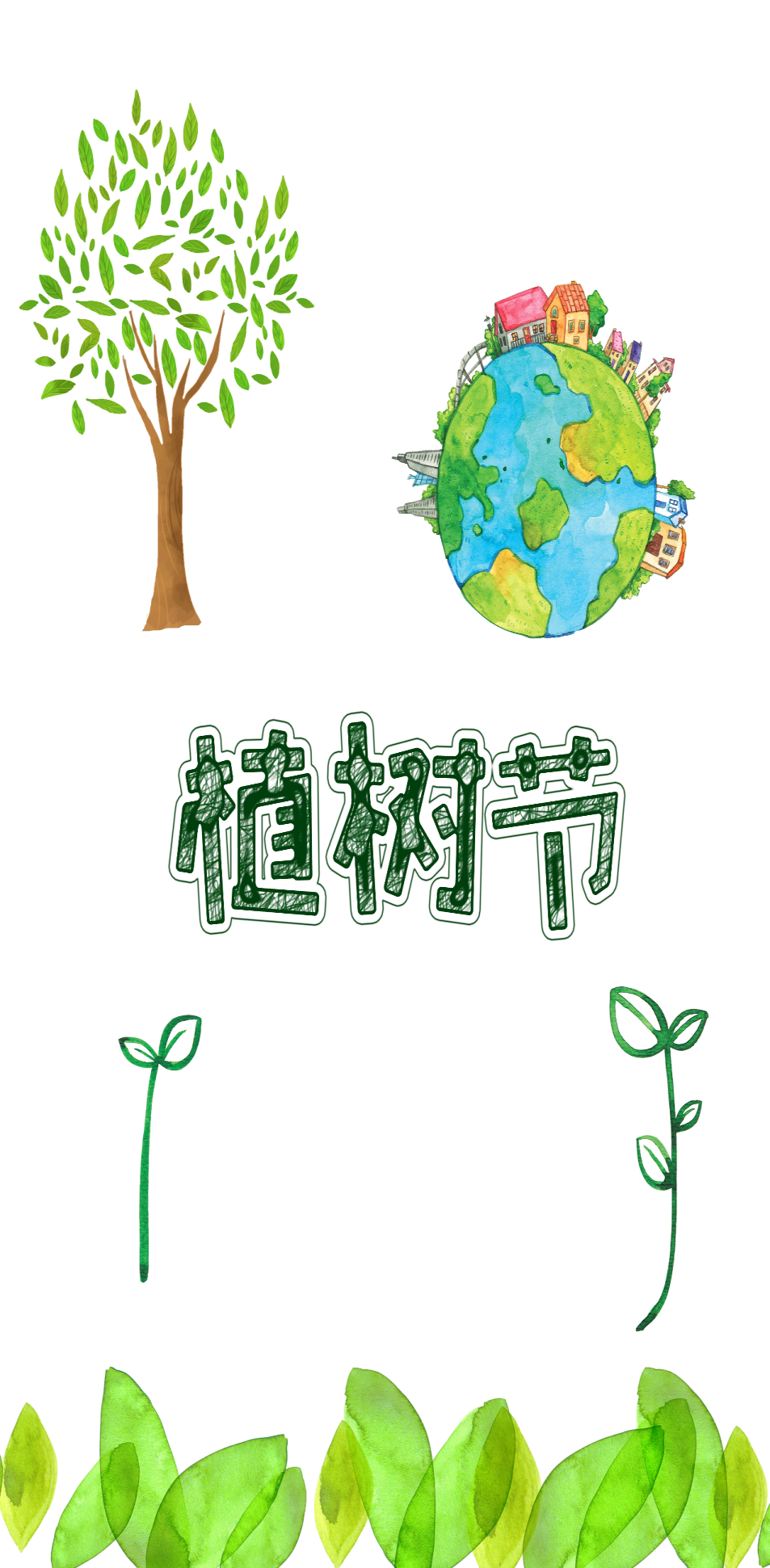 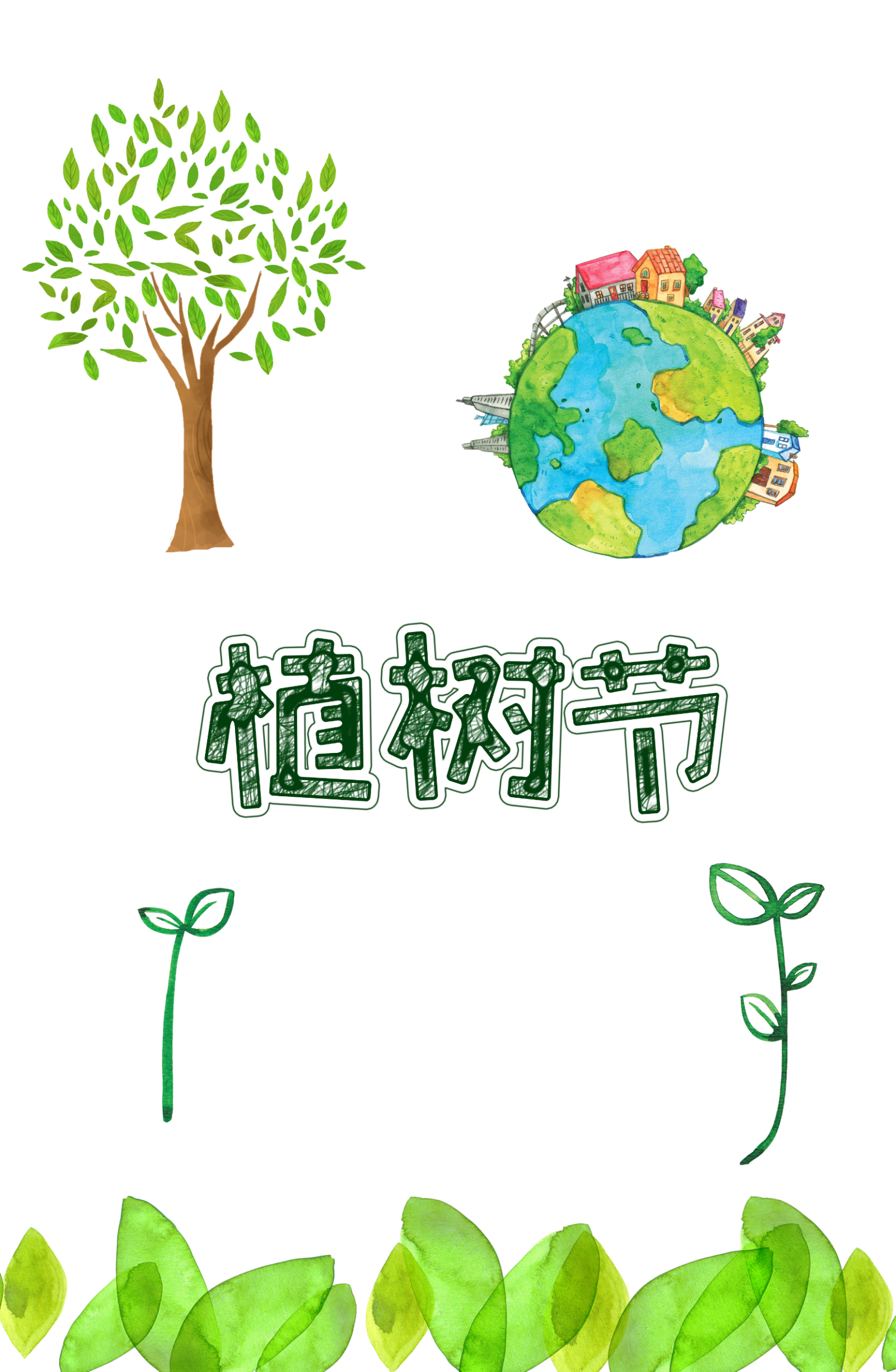 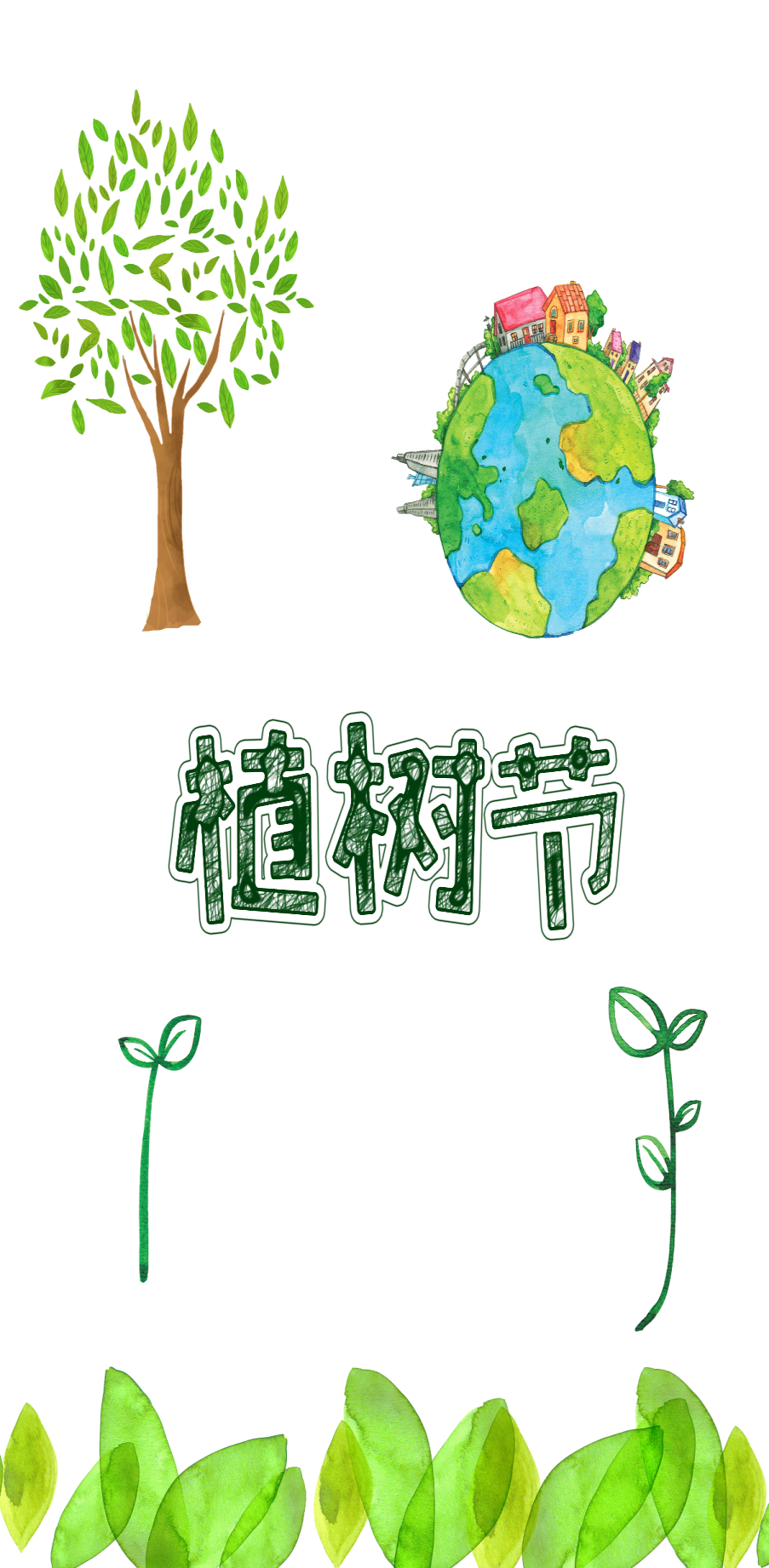 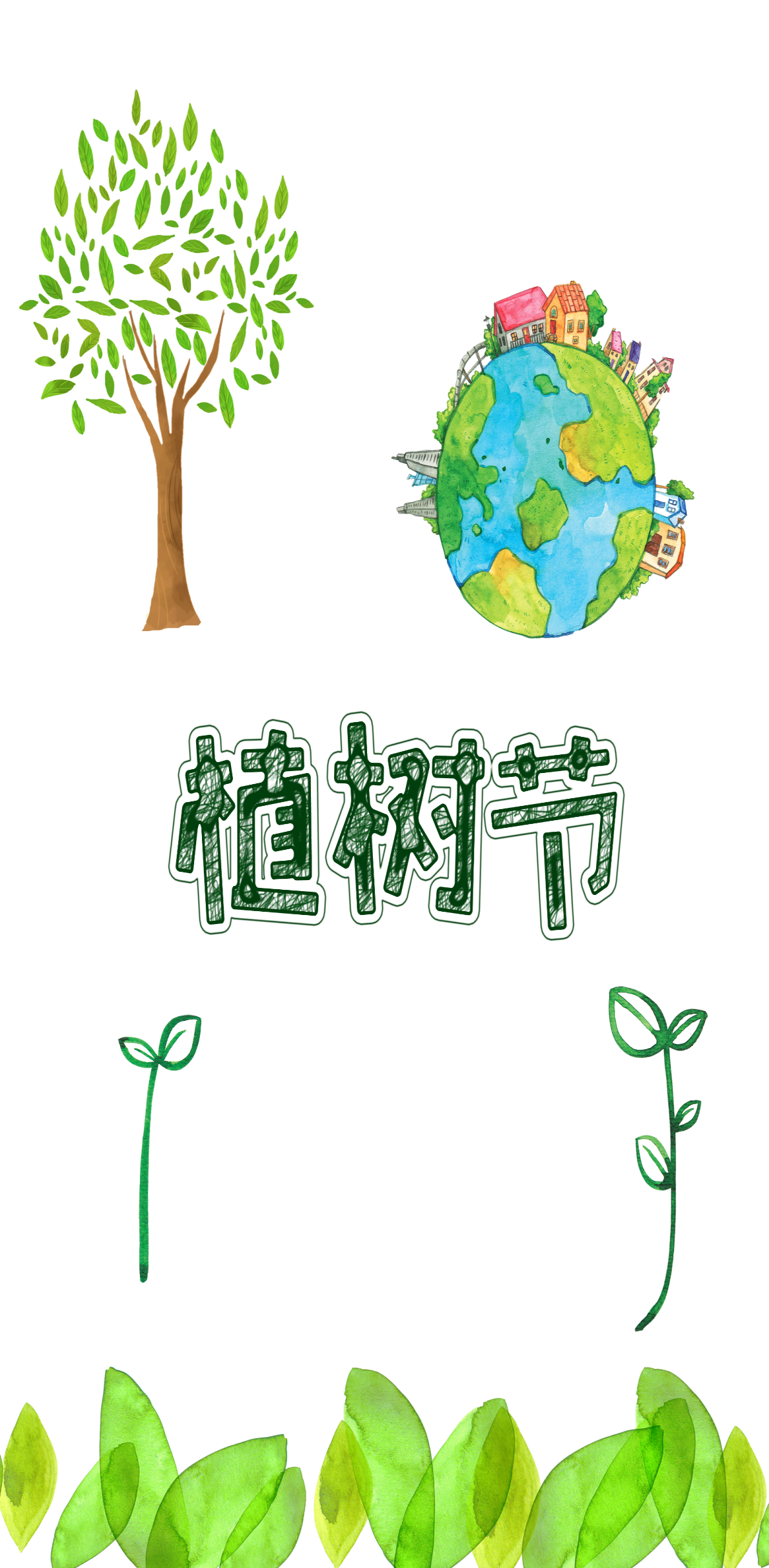 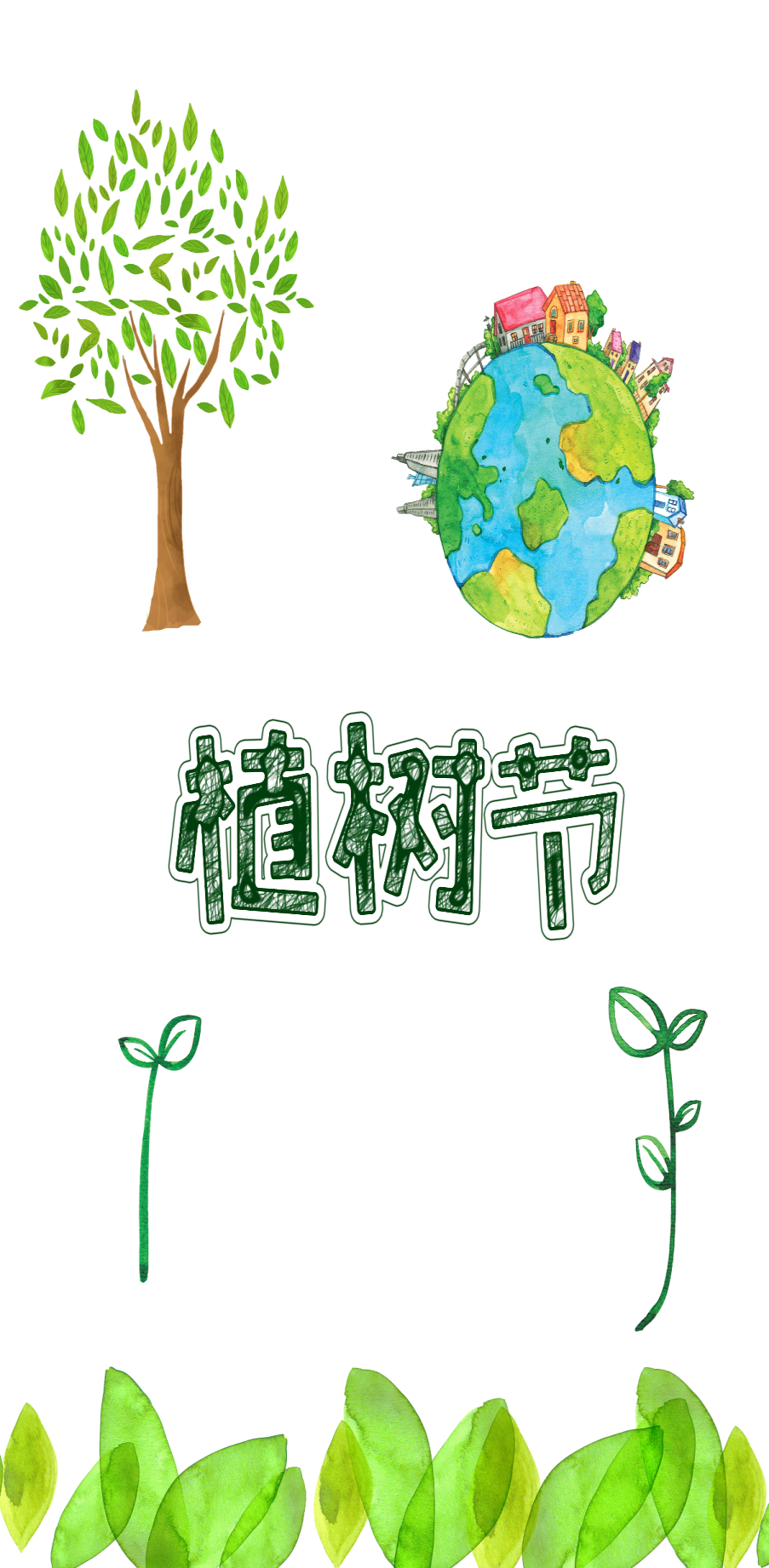 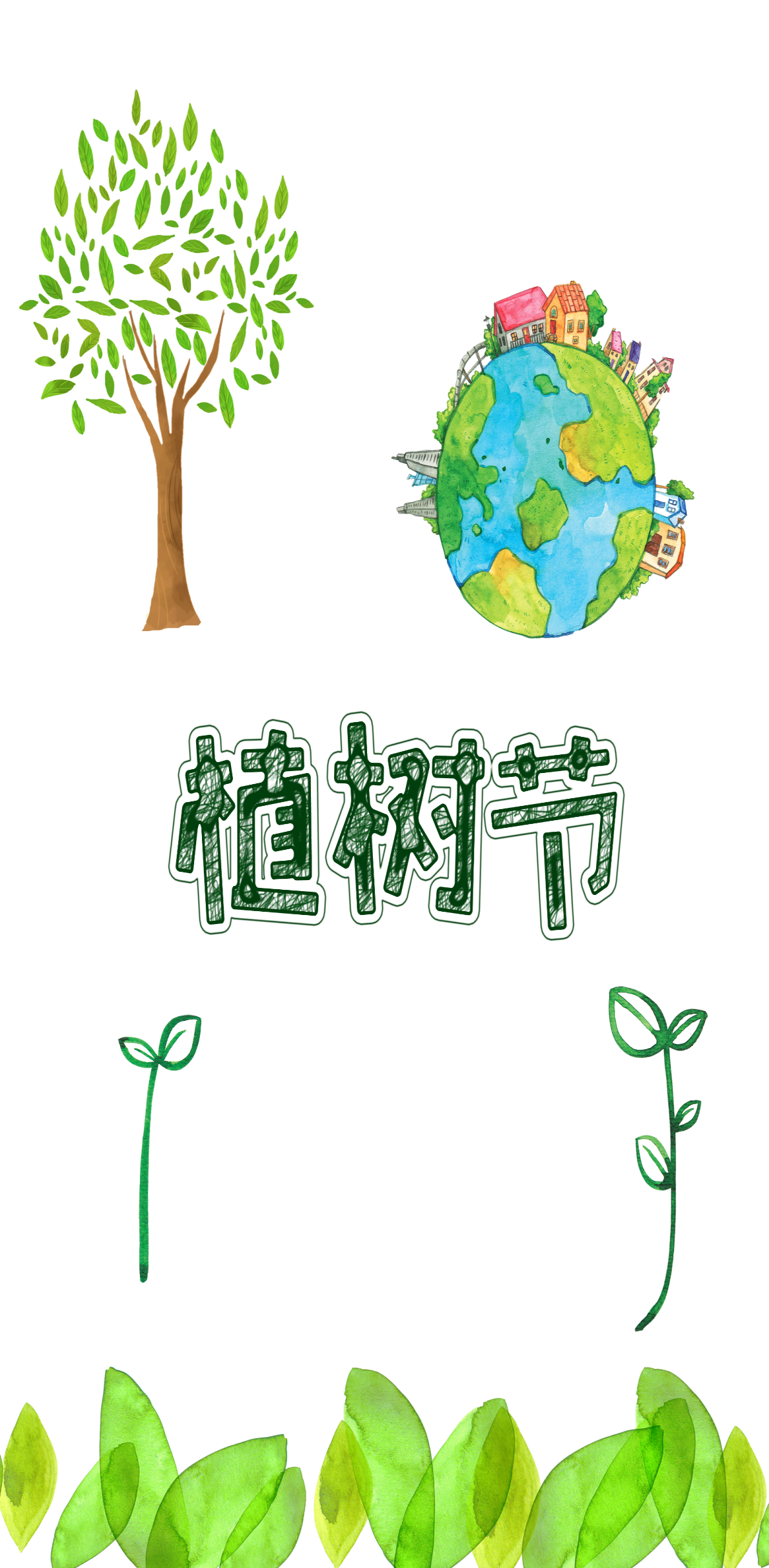 LUẬT CHƠI
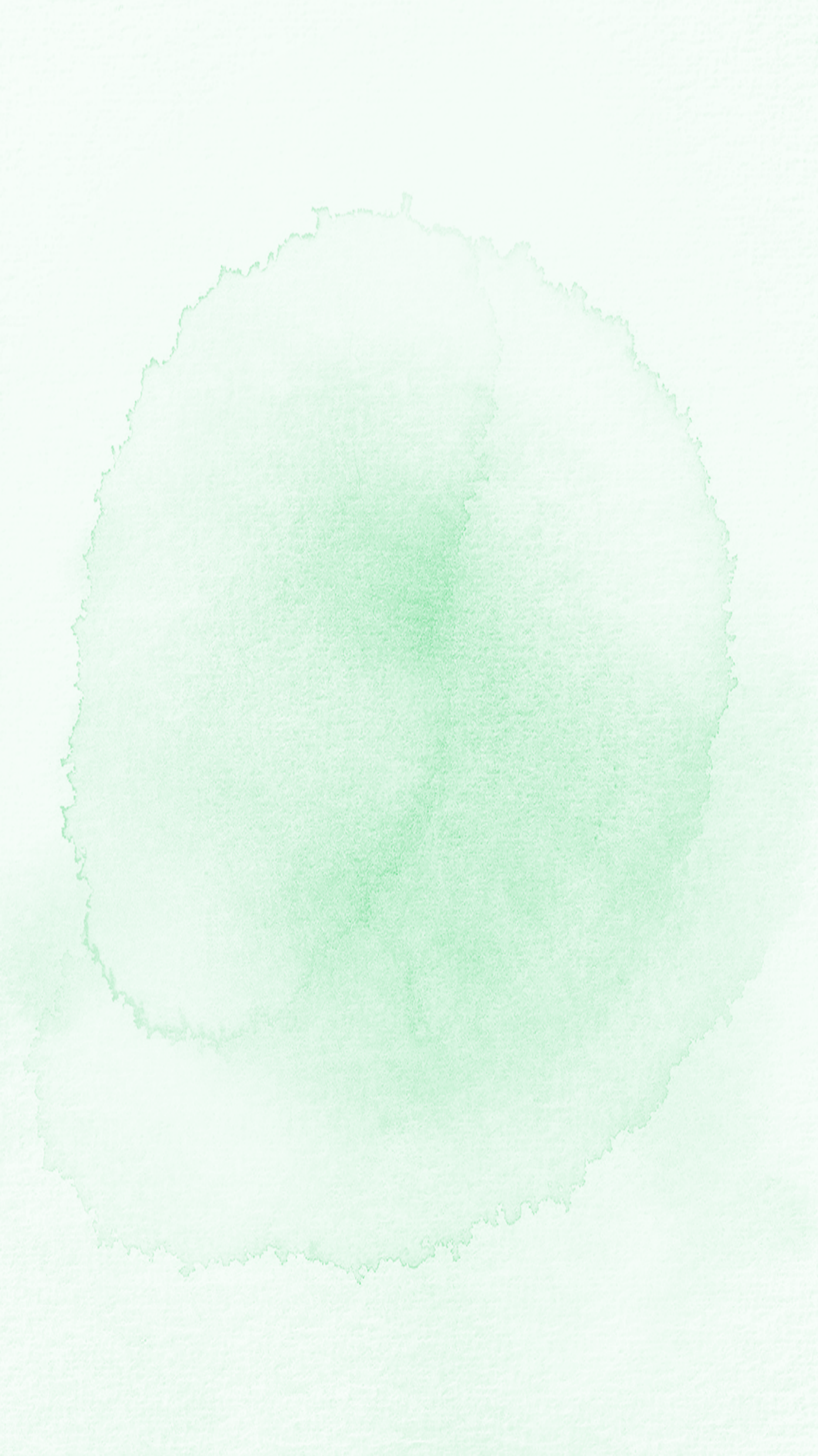 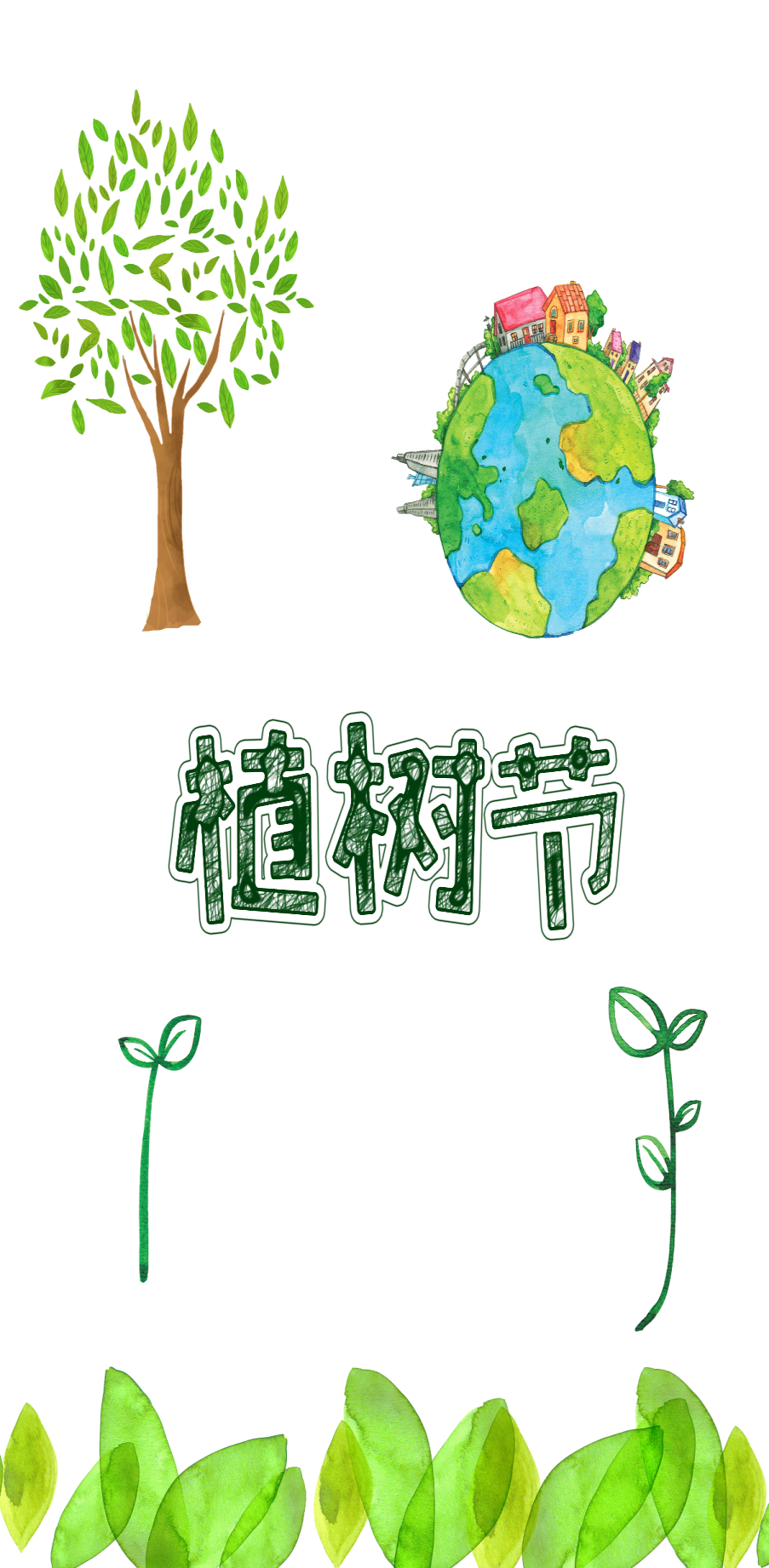 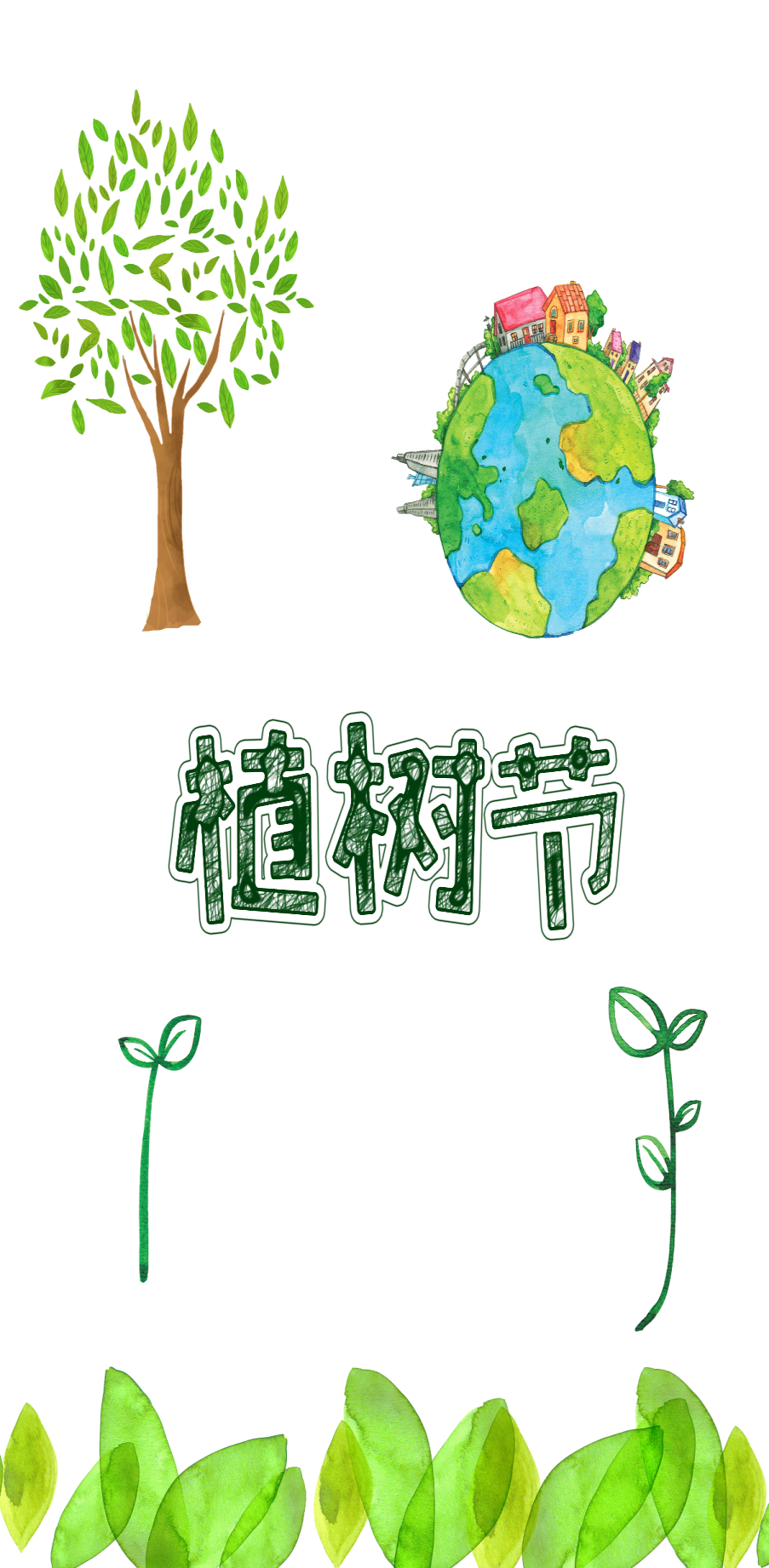 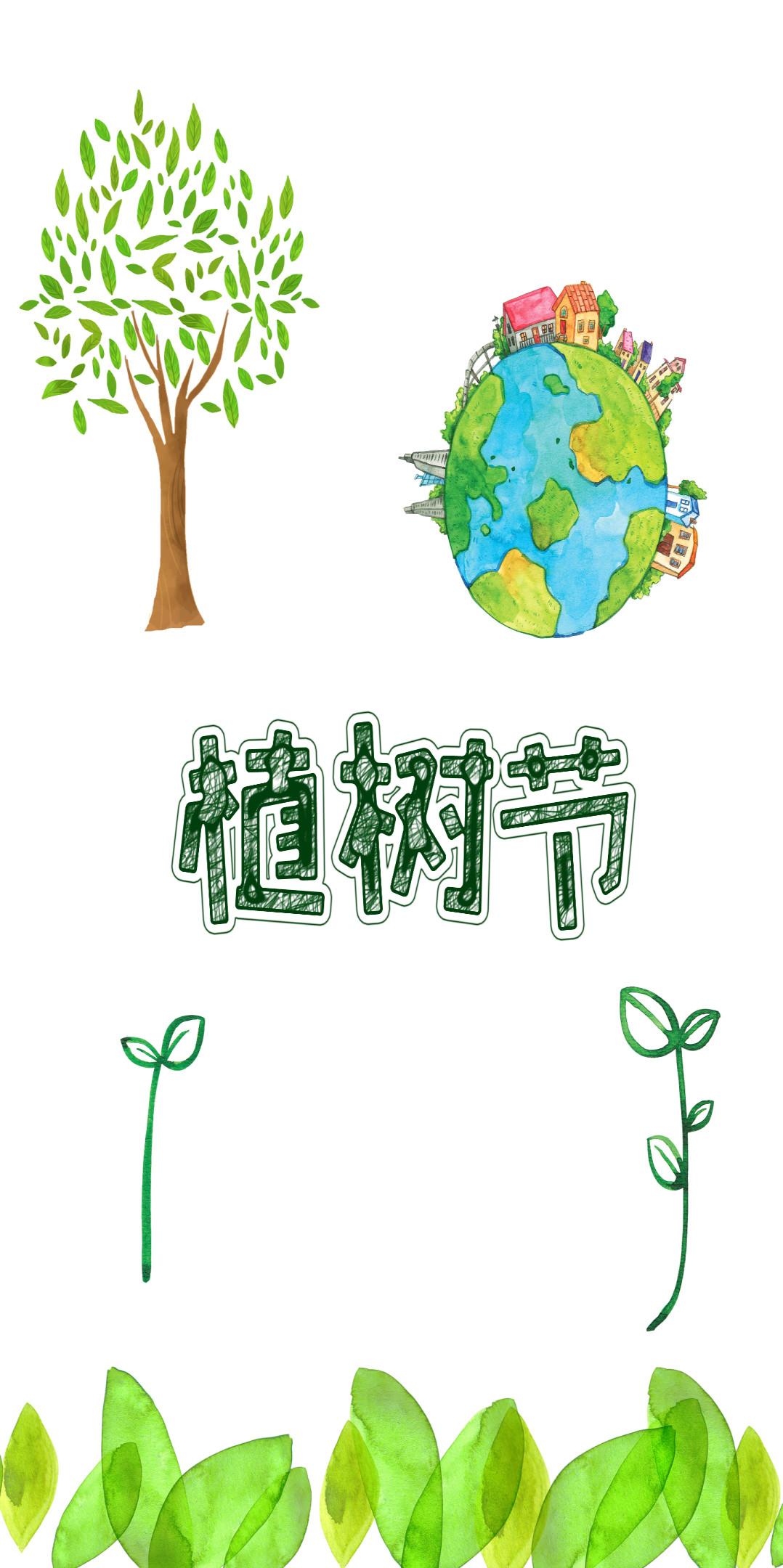 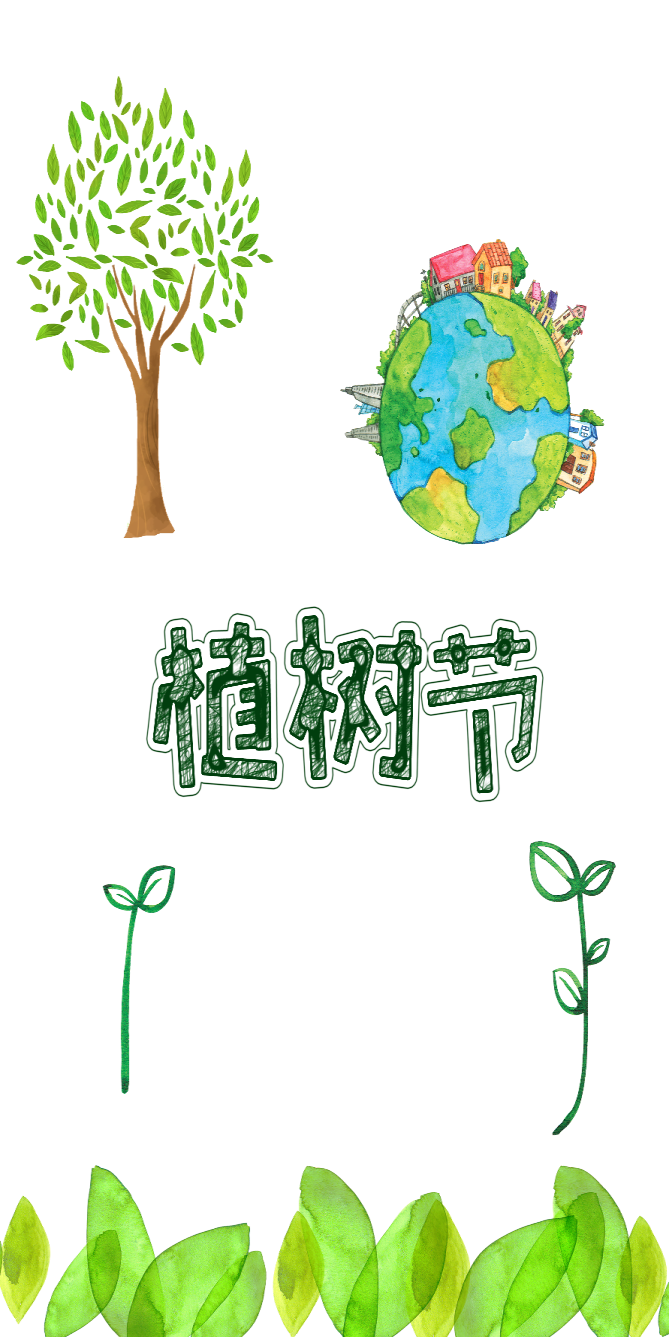 Khi GV hô “Dừng!”, bông hoa trên tay của HS nào thì HS đó phải nêu được tên của một việc làm giữ gìn vệ sinh môi trường.
	Ví dụ: Bỏ rác đúng nơi quy định, trồng cây xanh,….
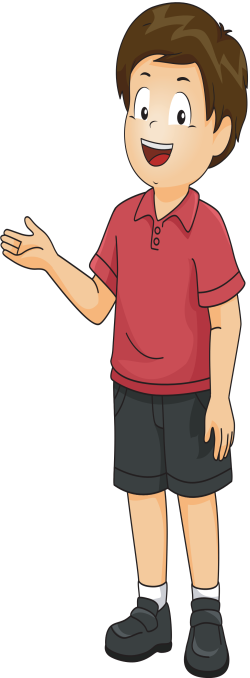 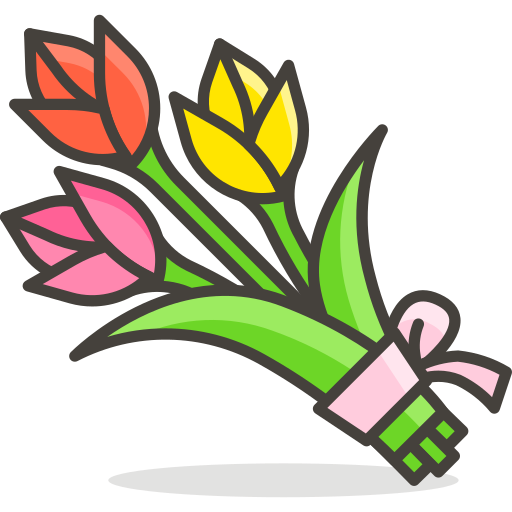 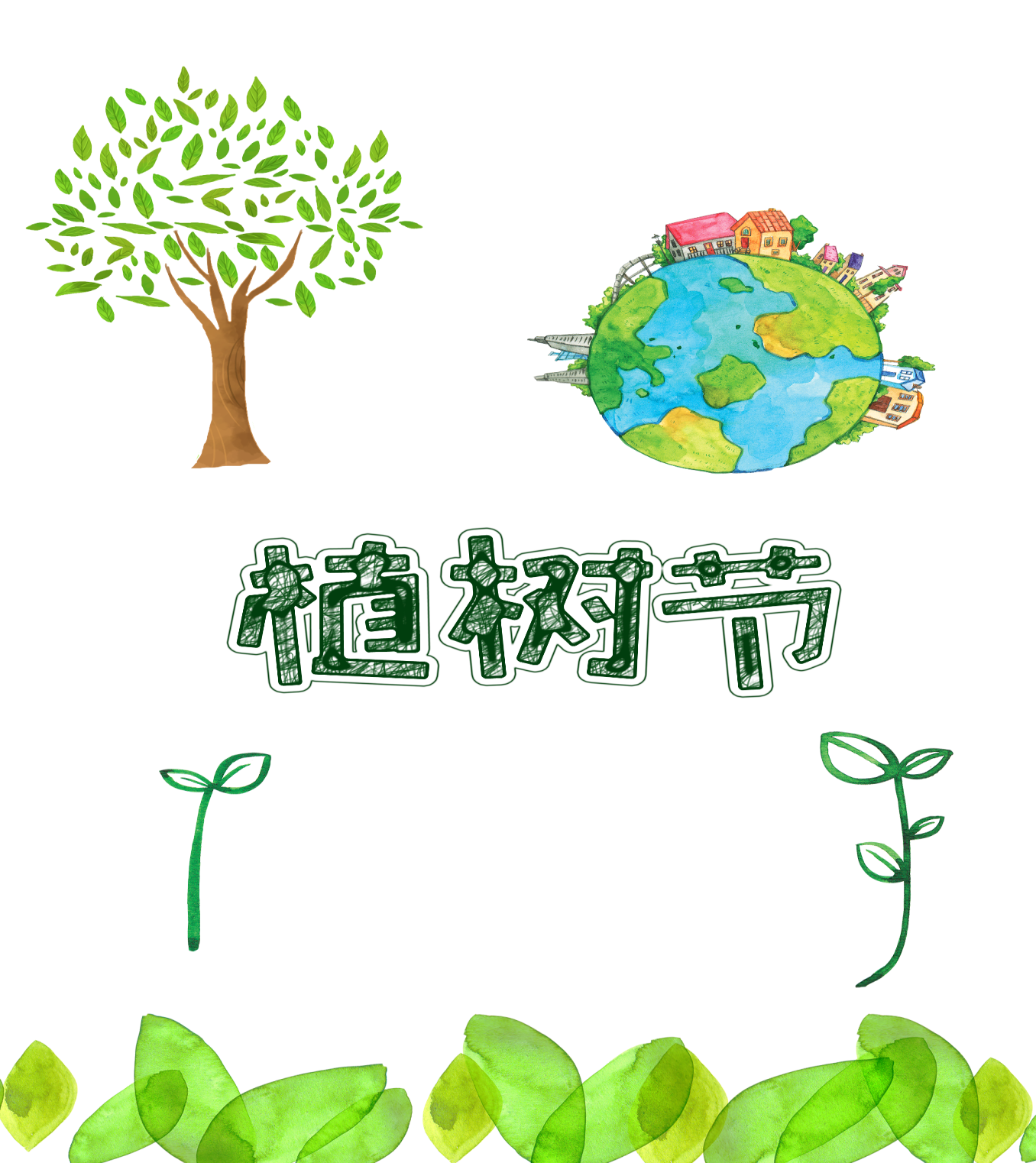 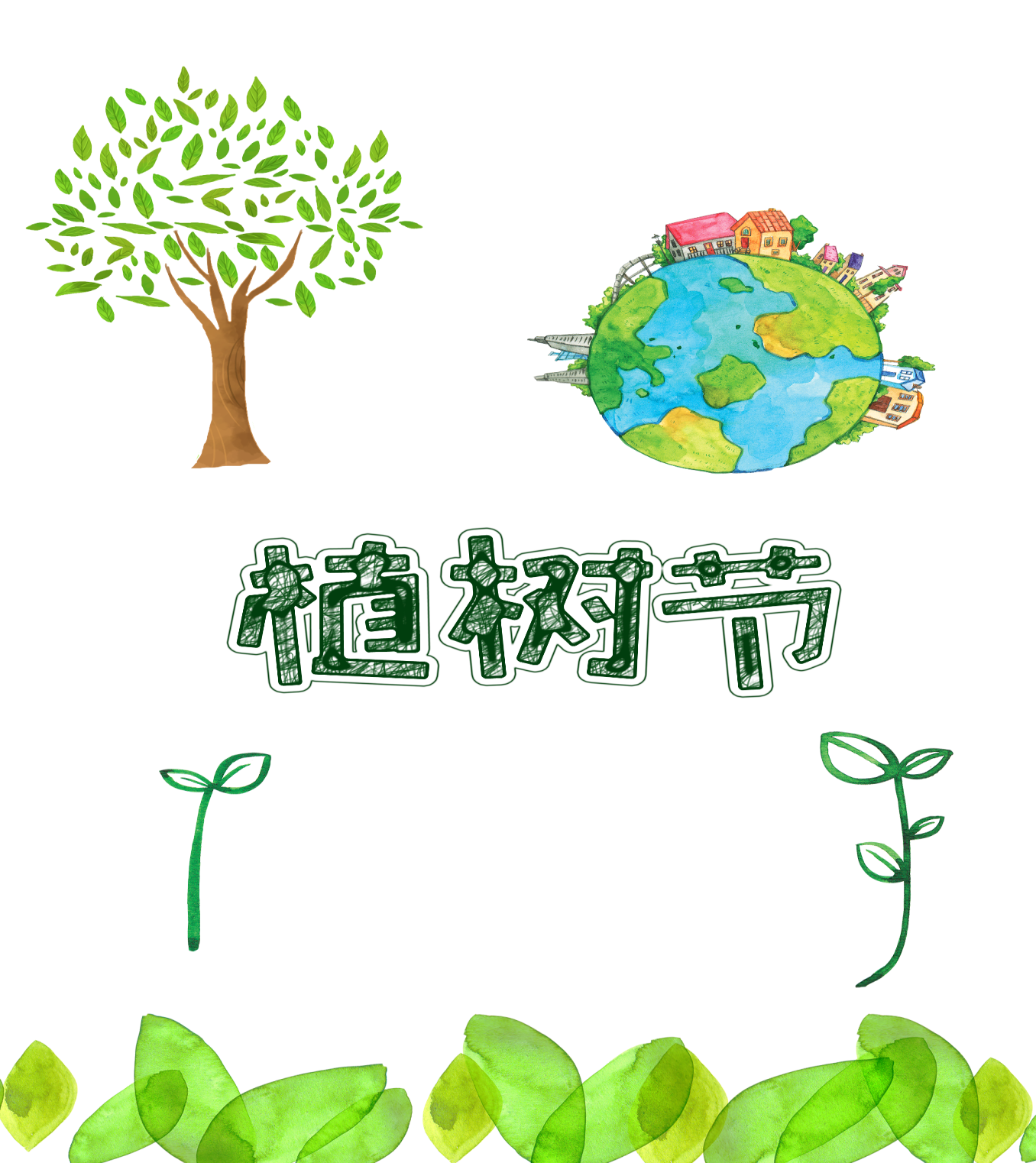 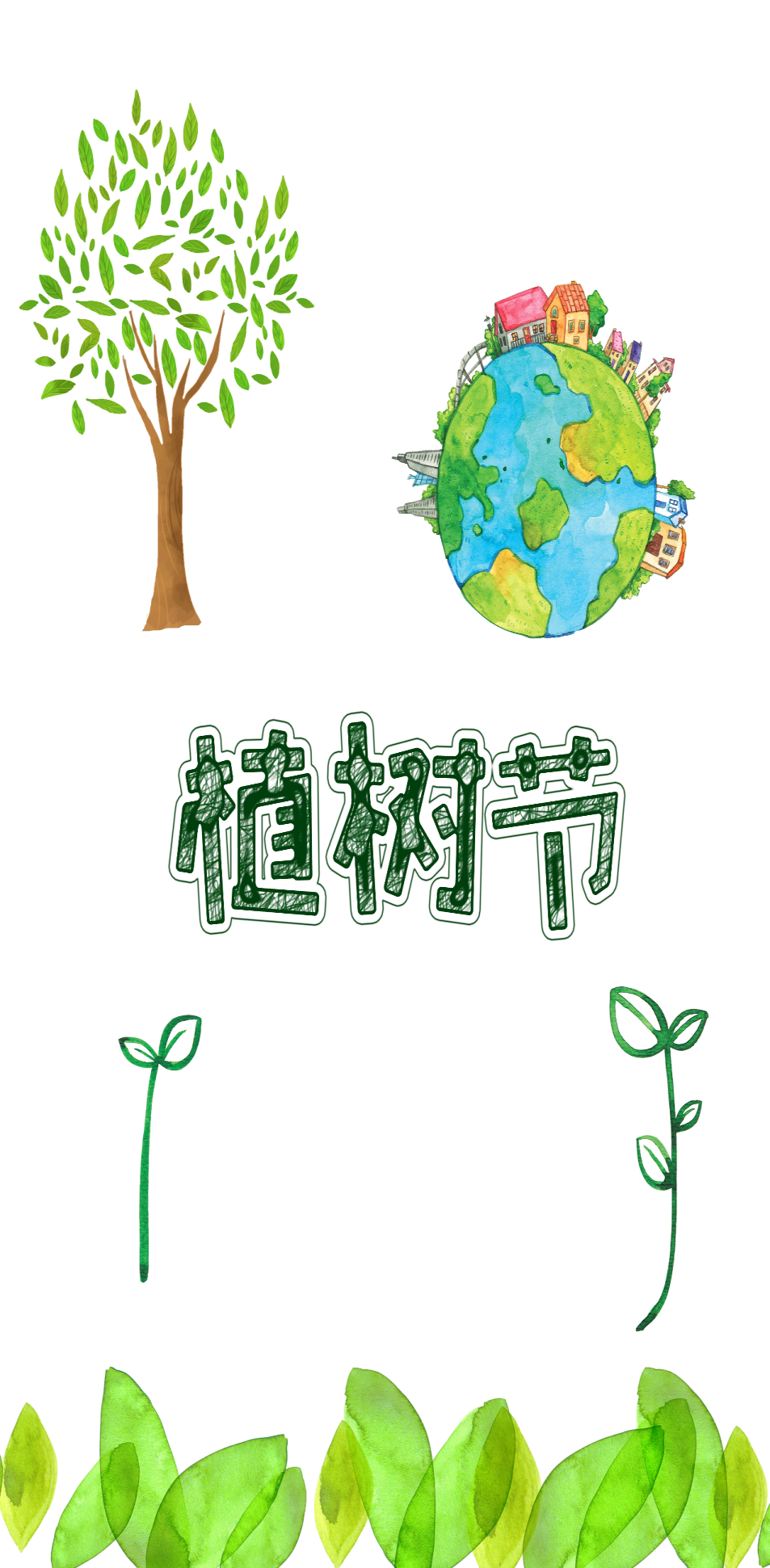 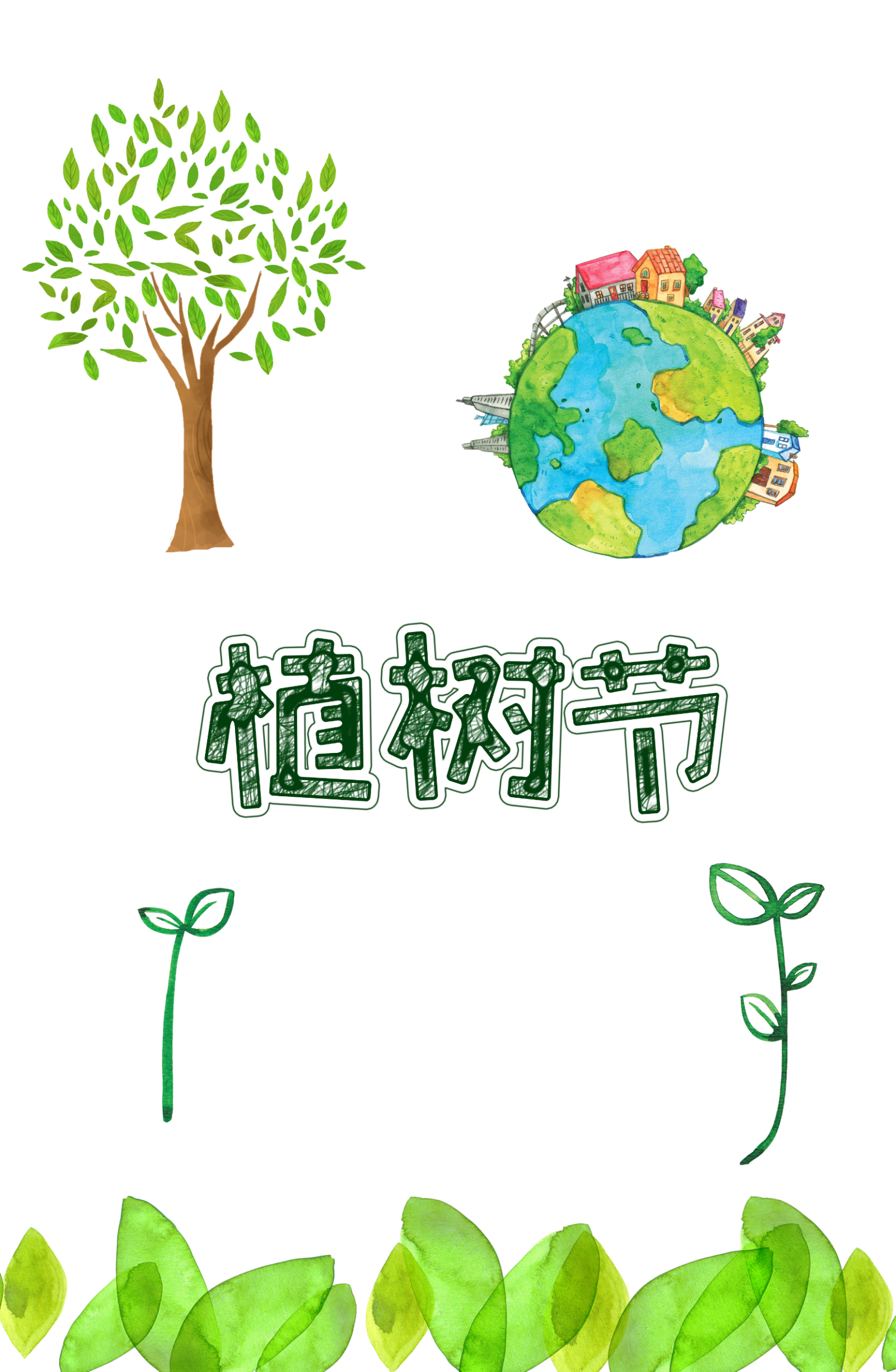 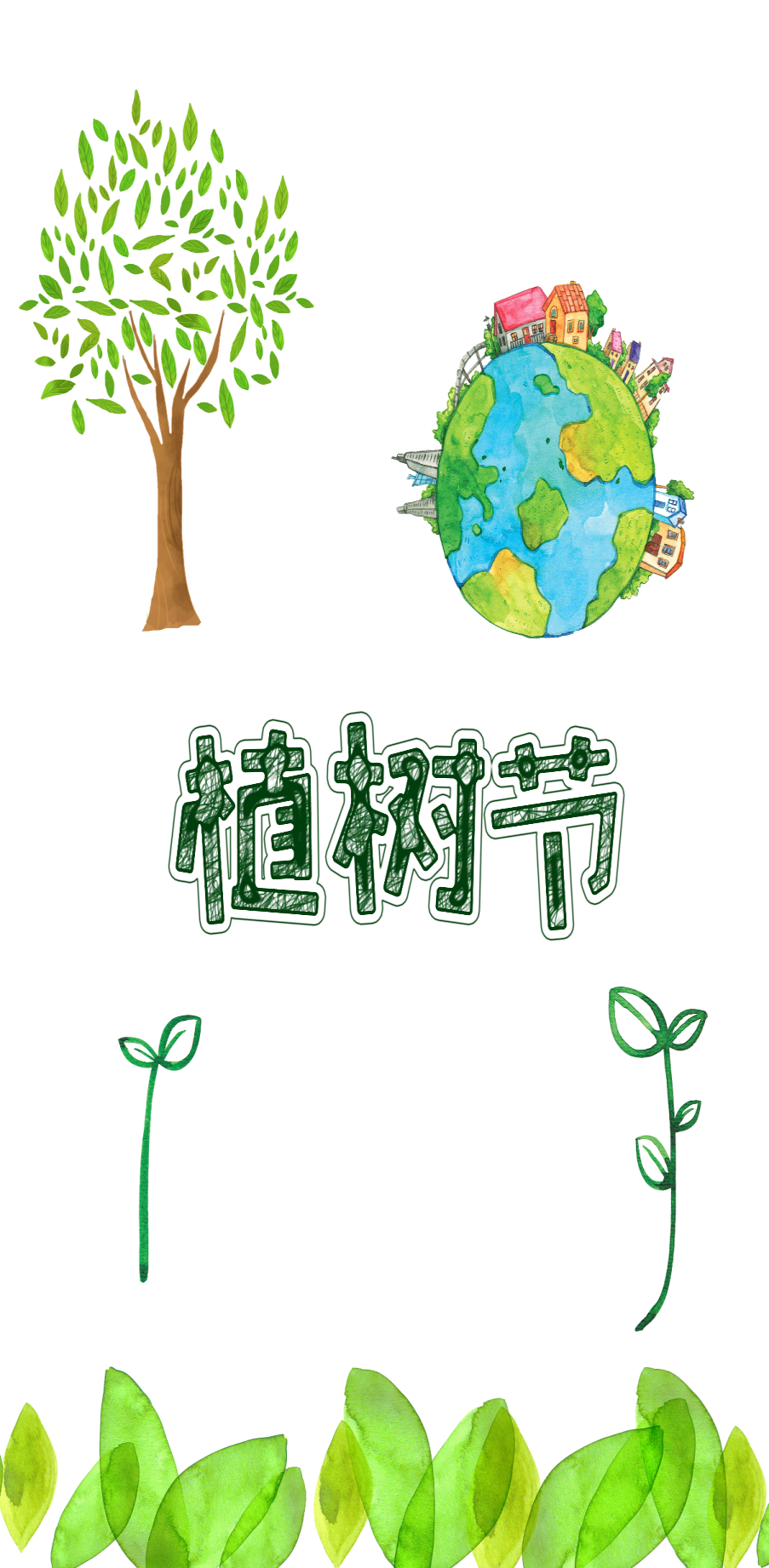 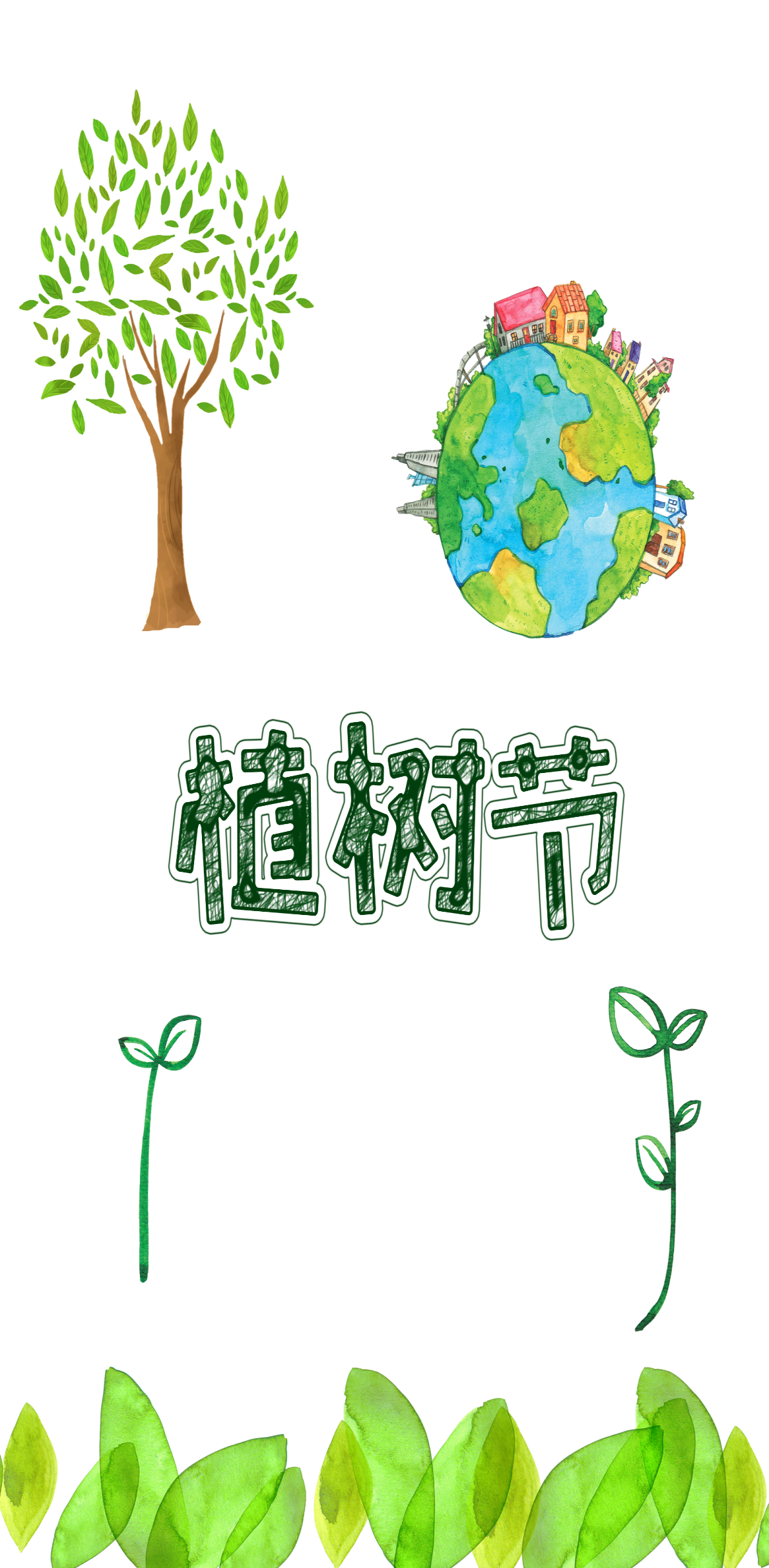 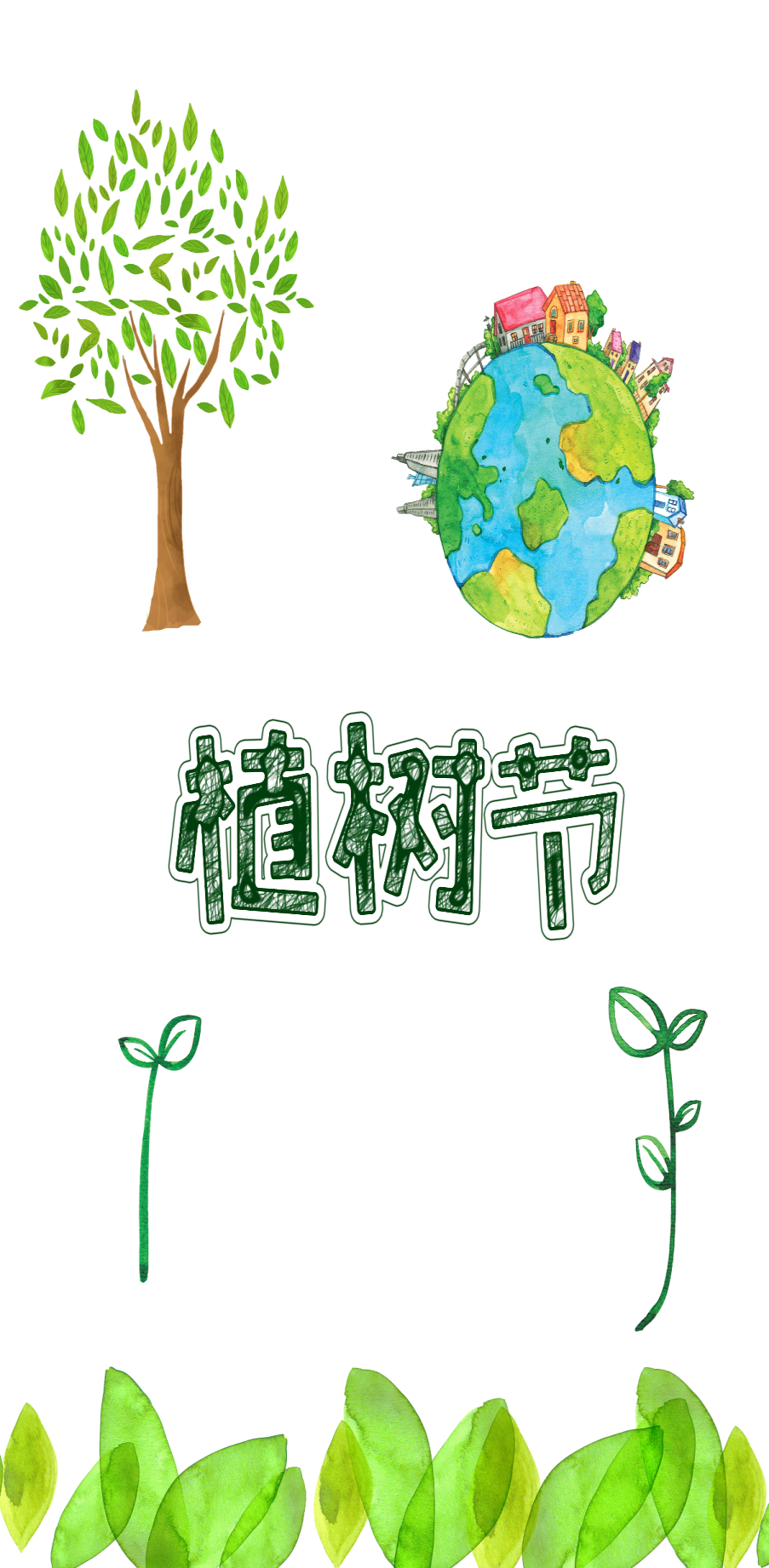 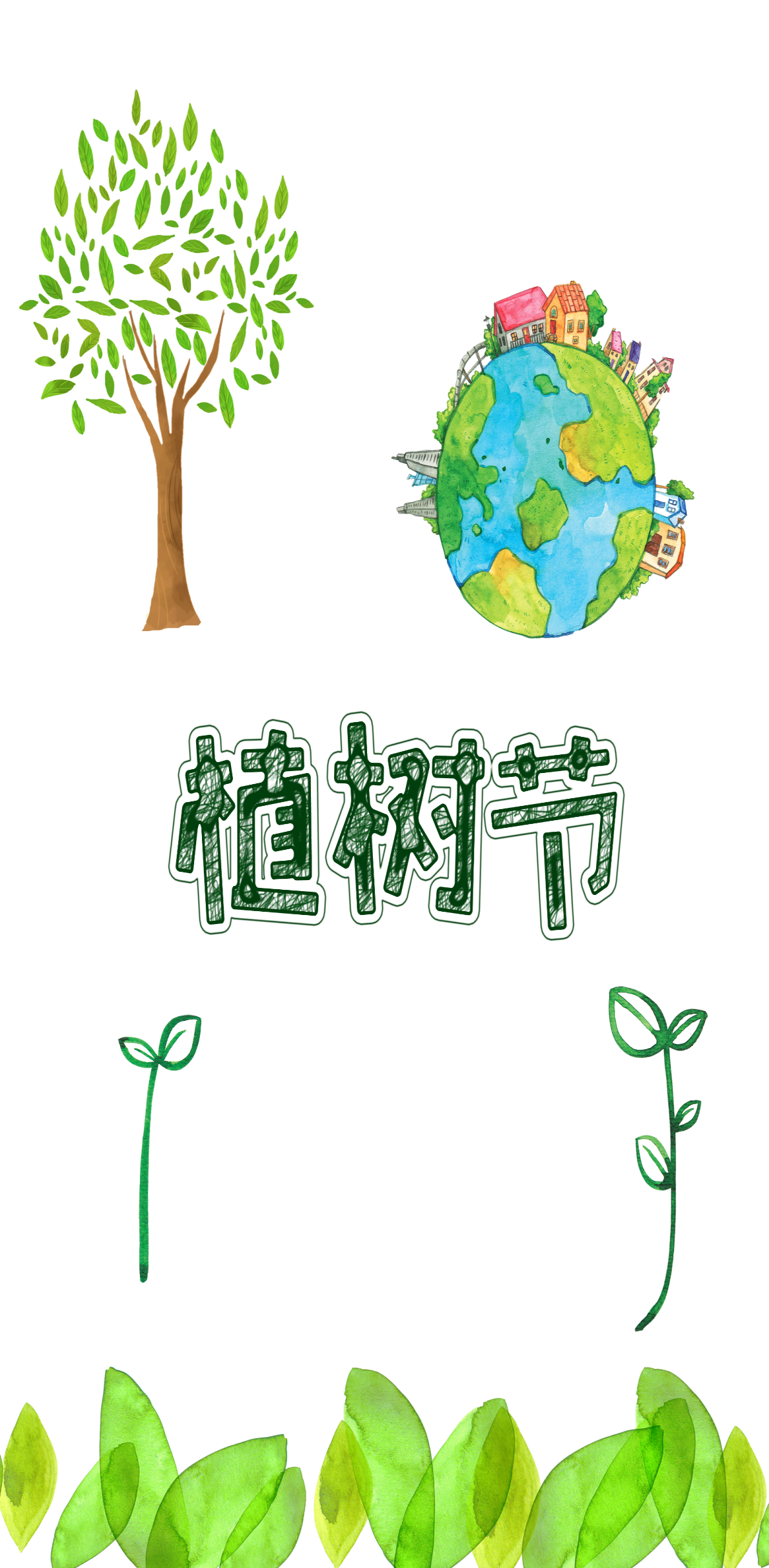 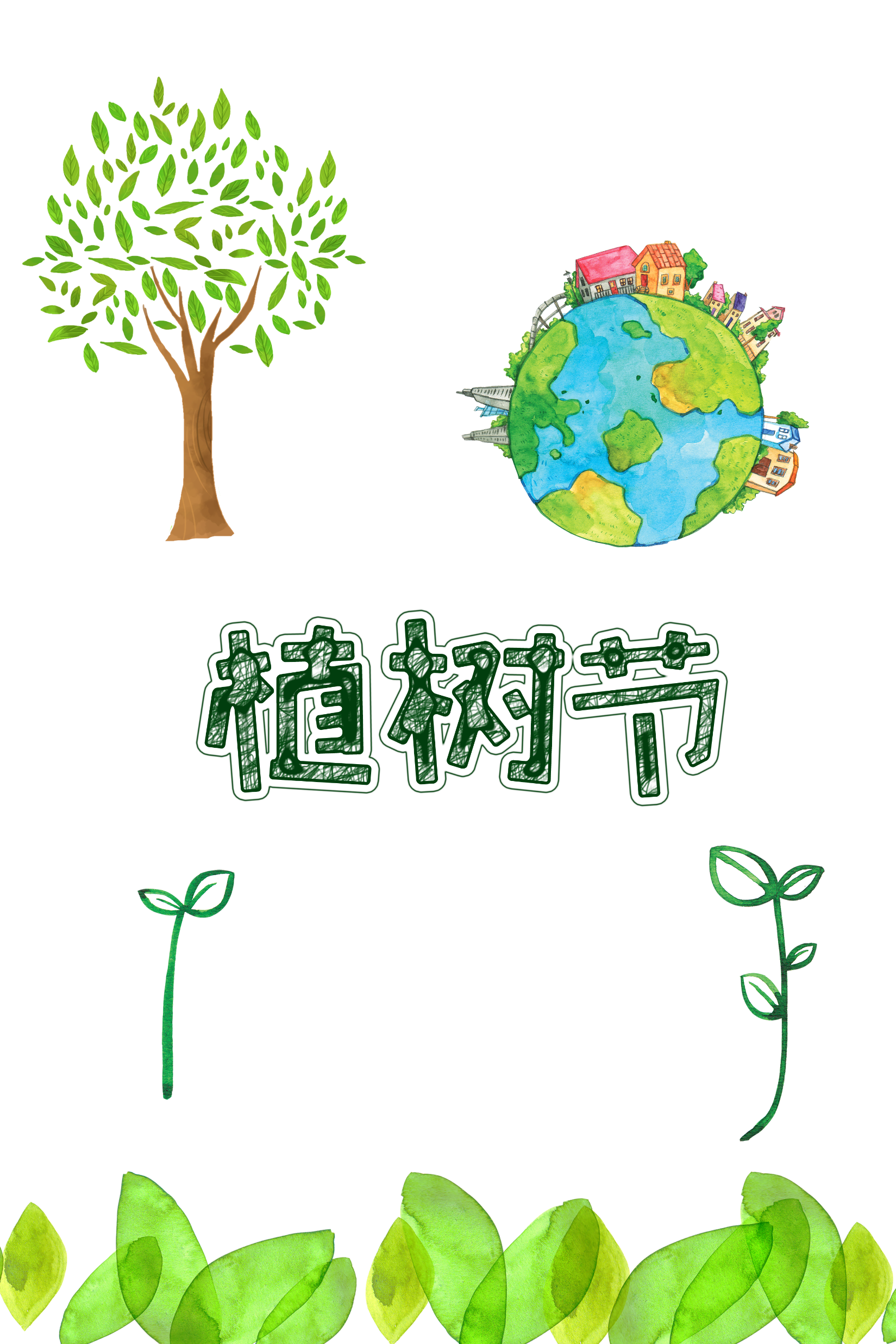 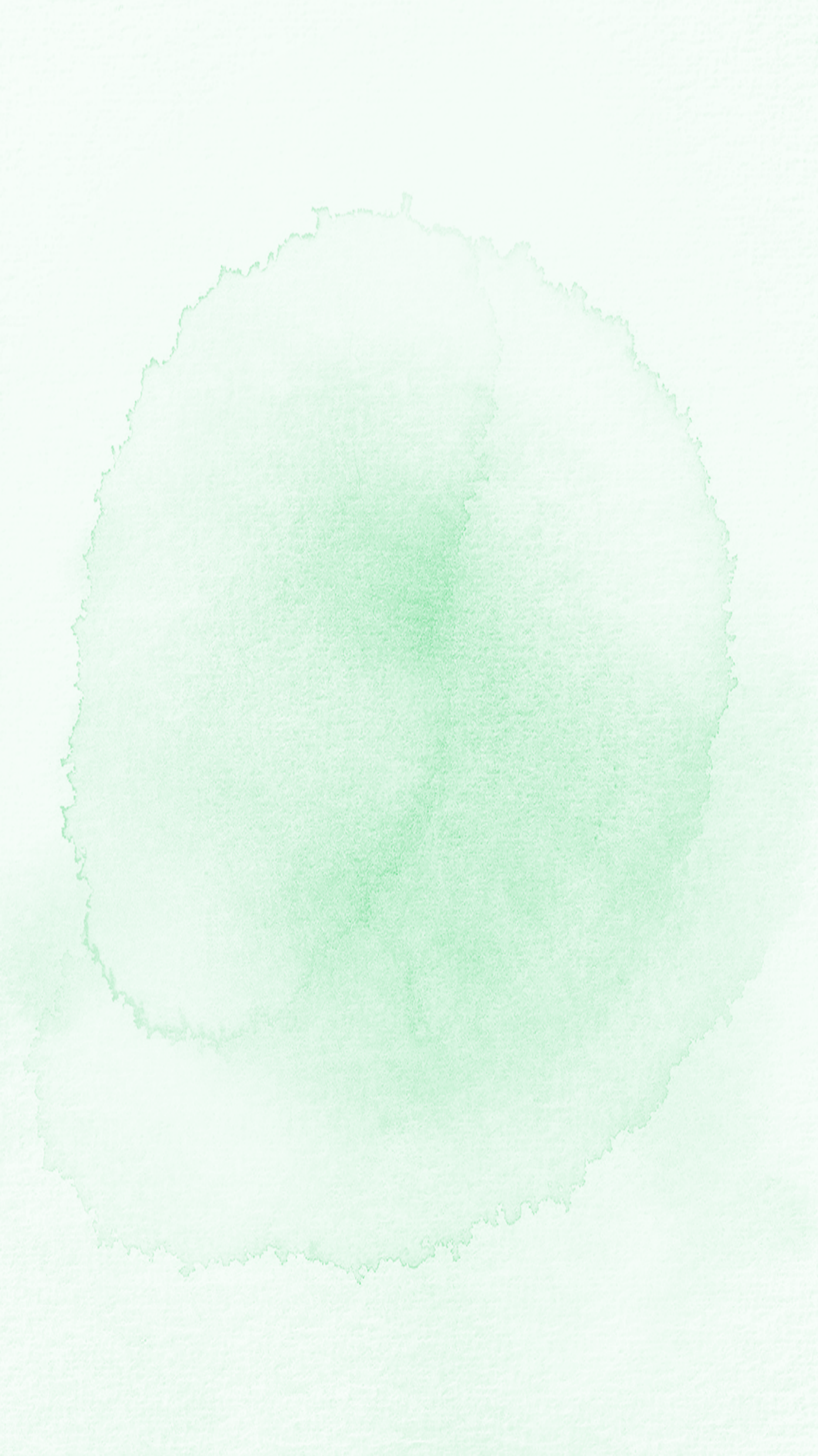 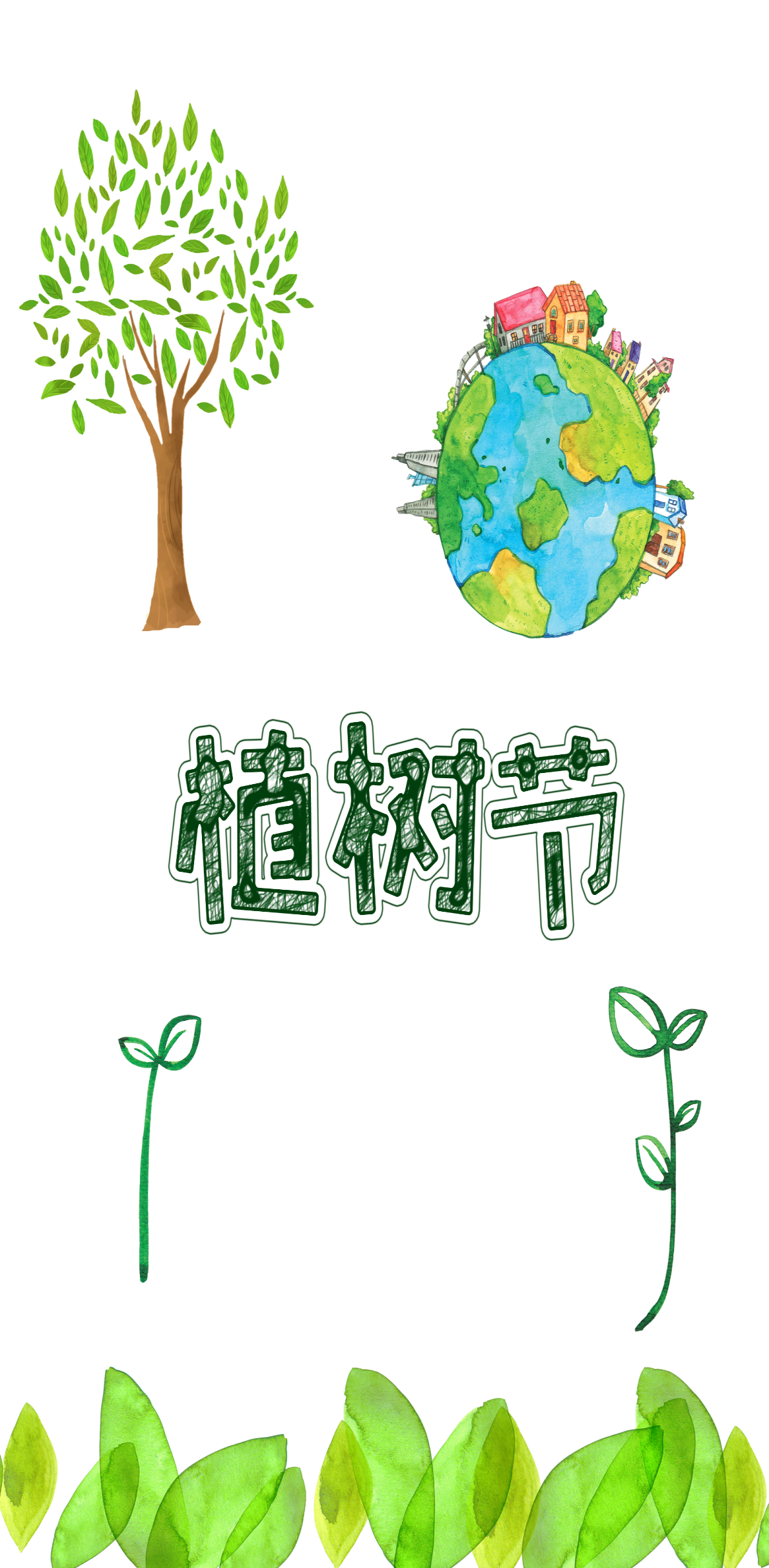 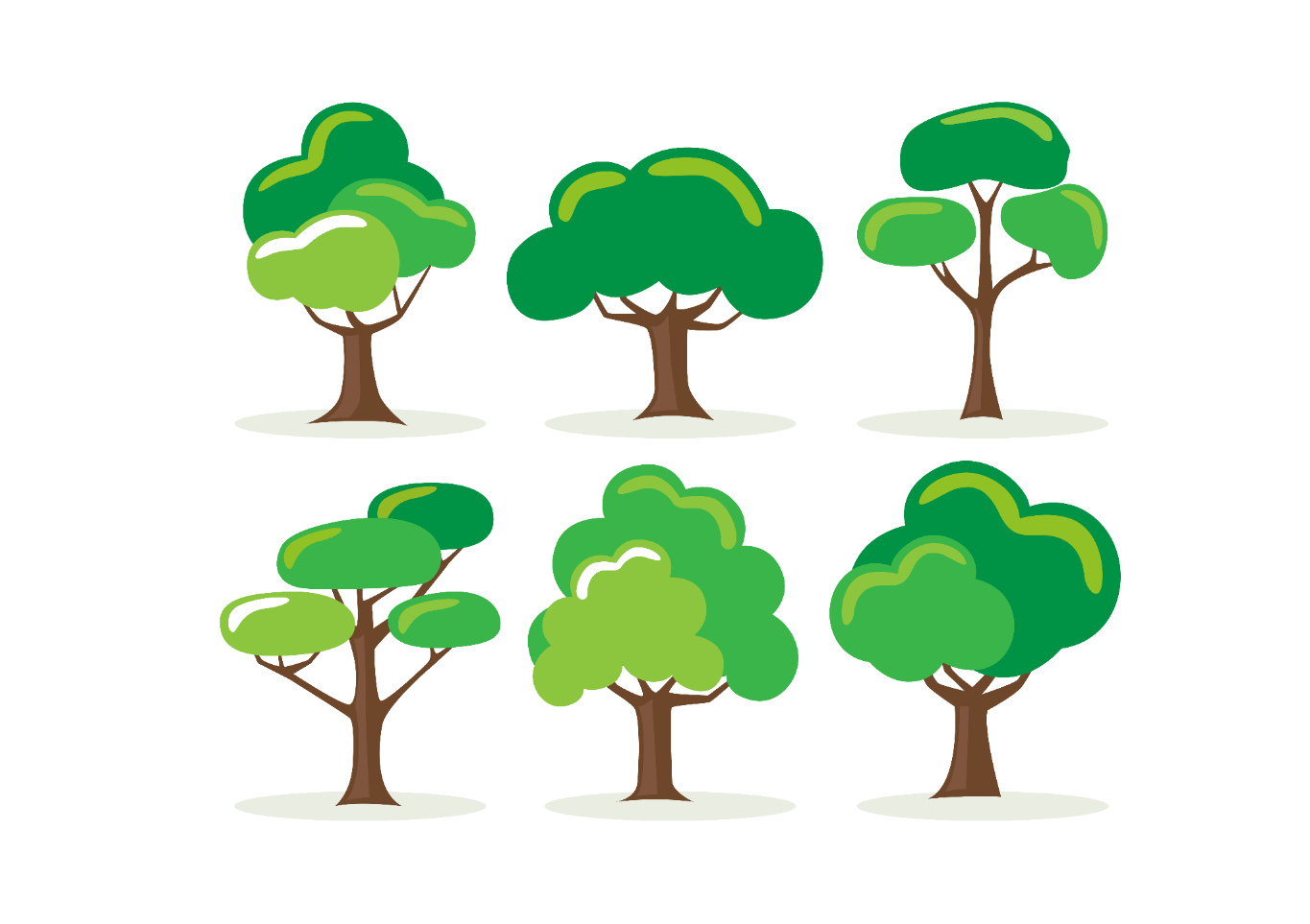 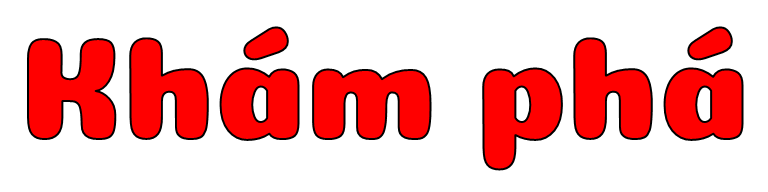 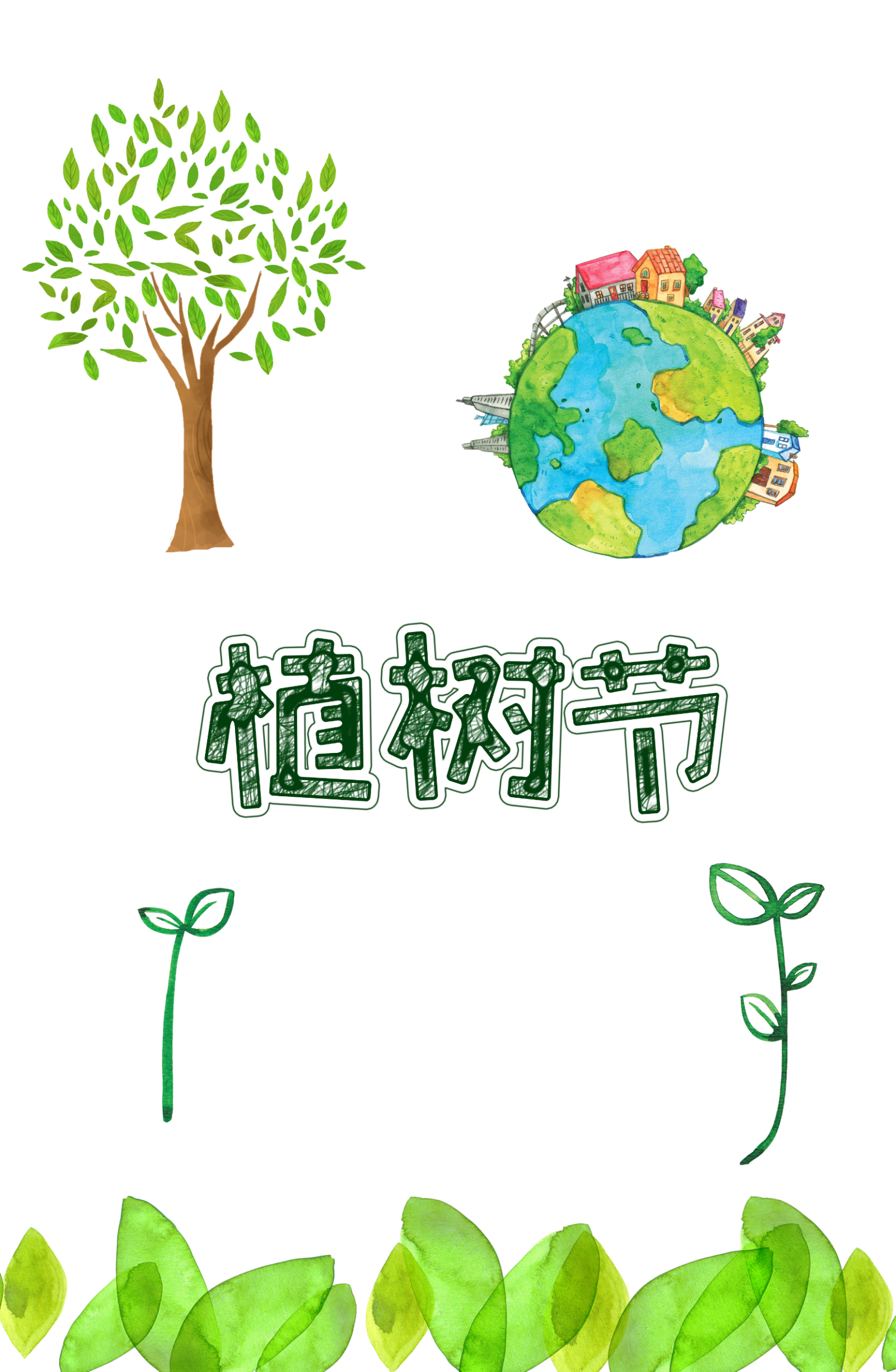 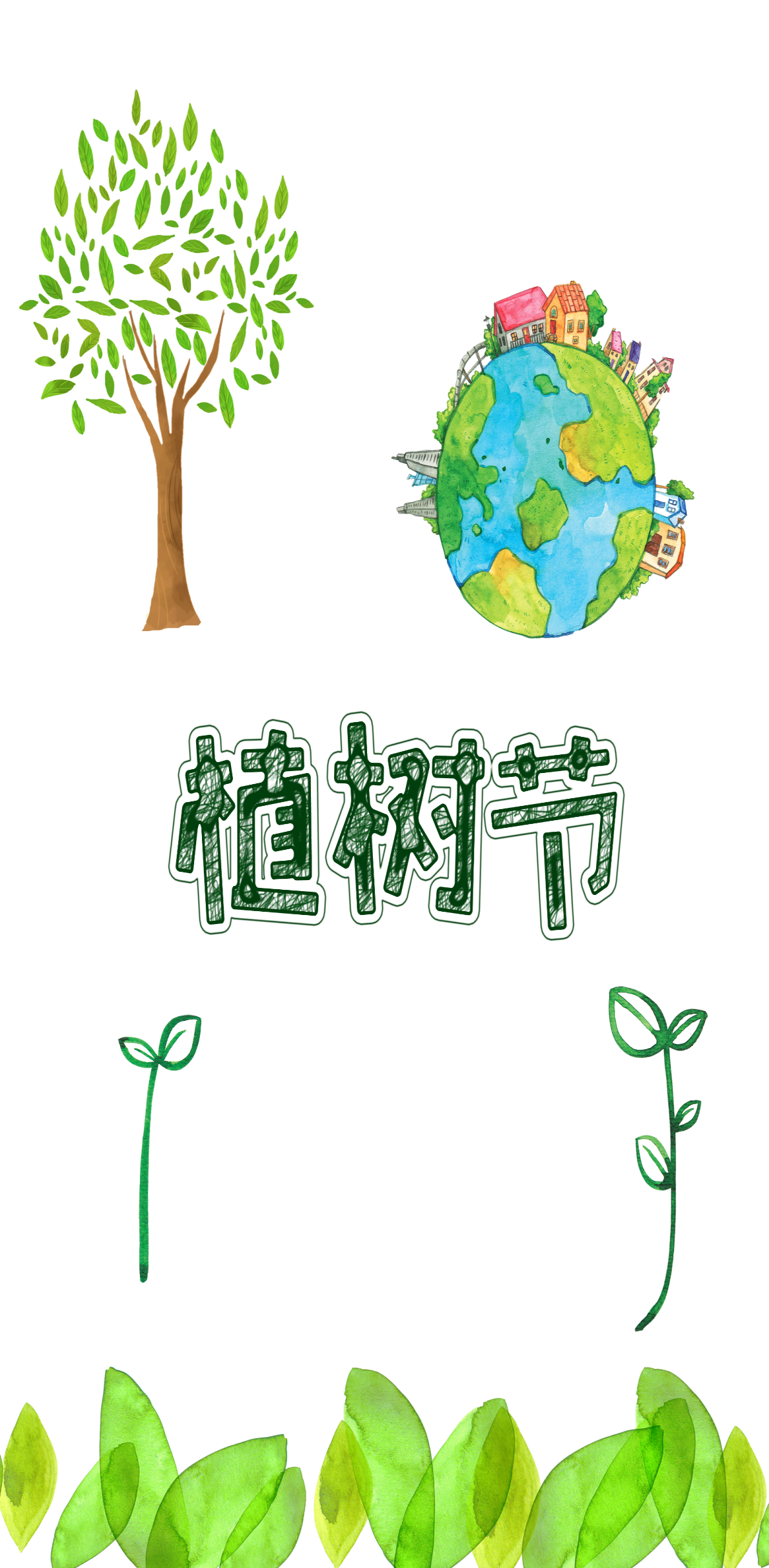 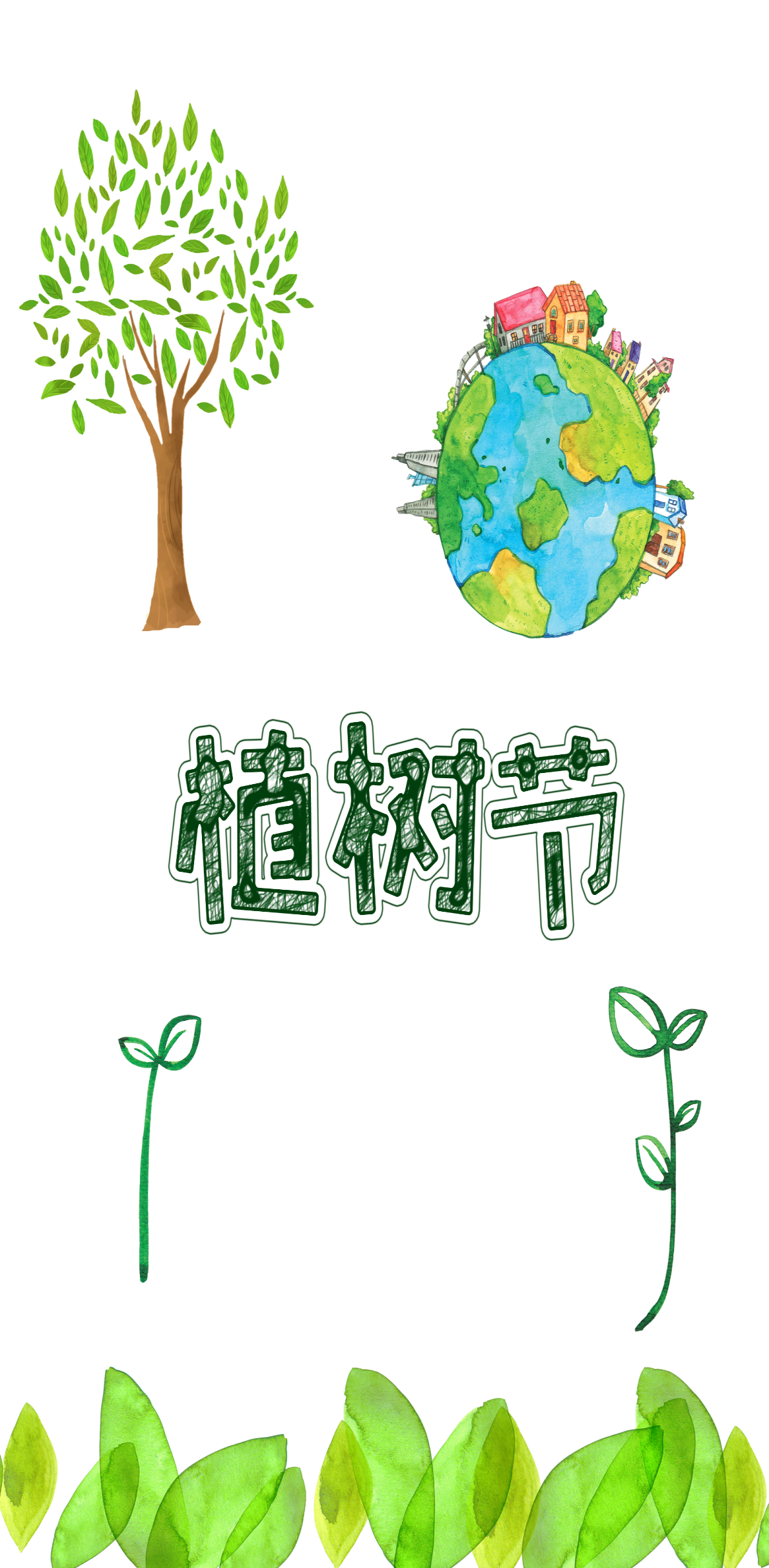 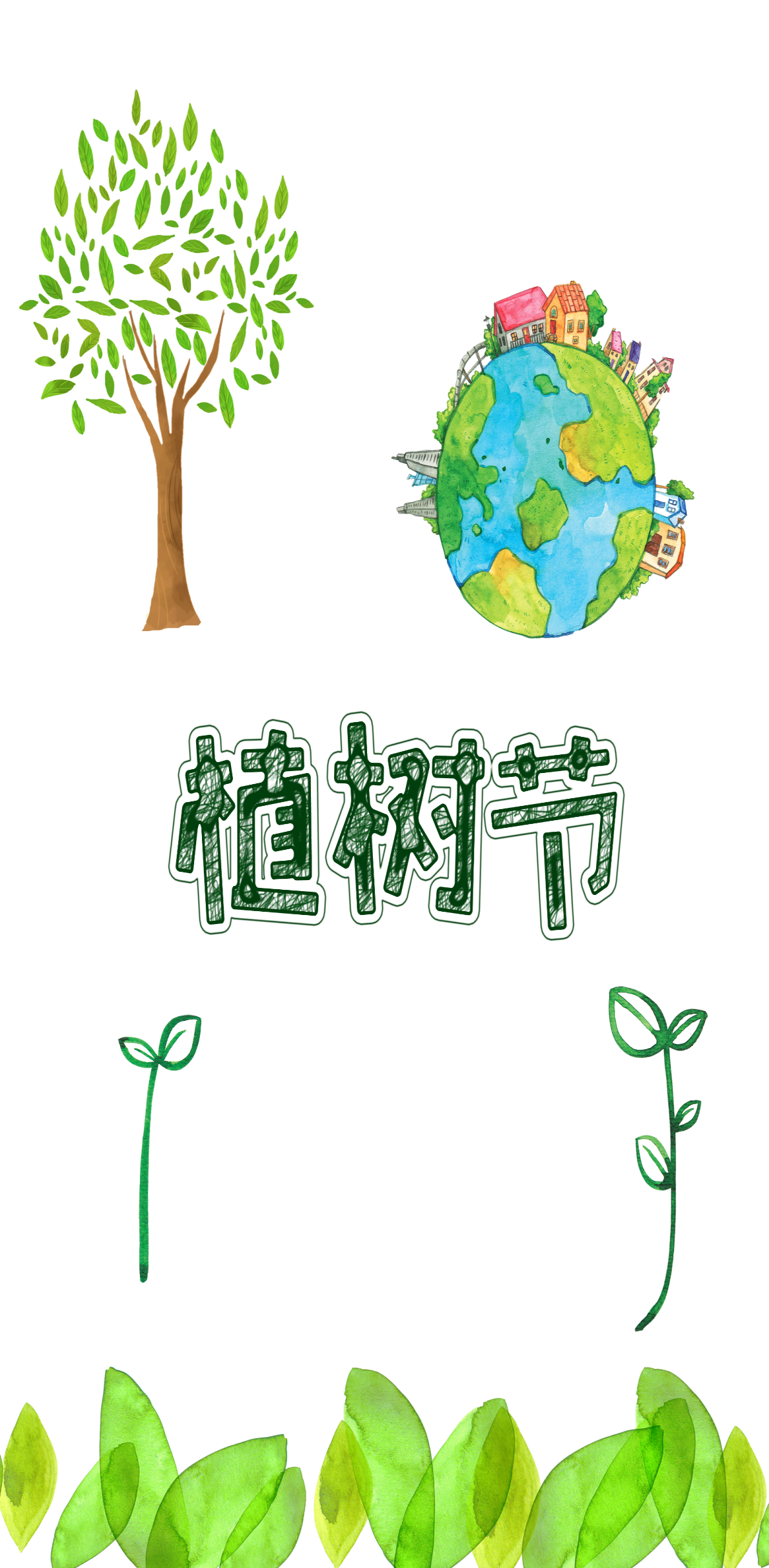 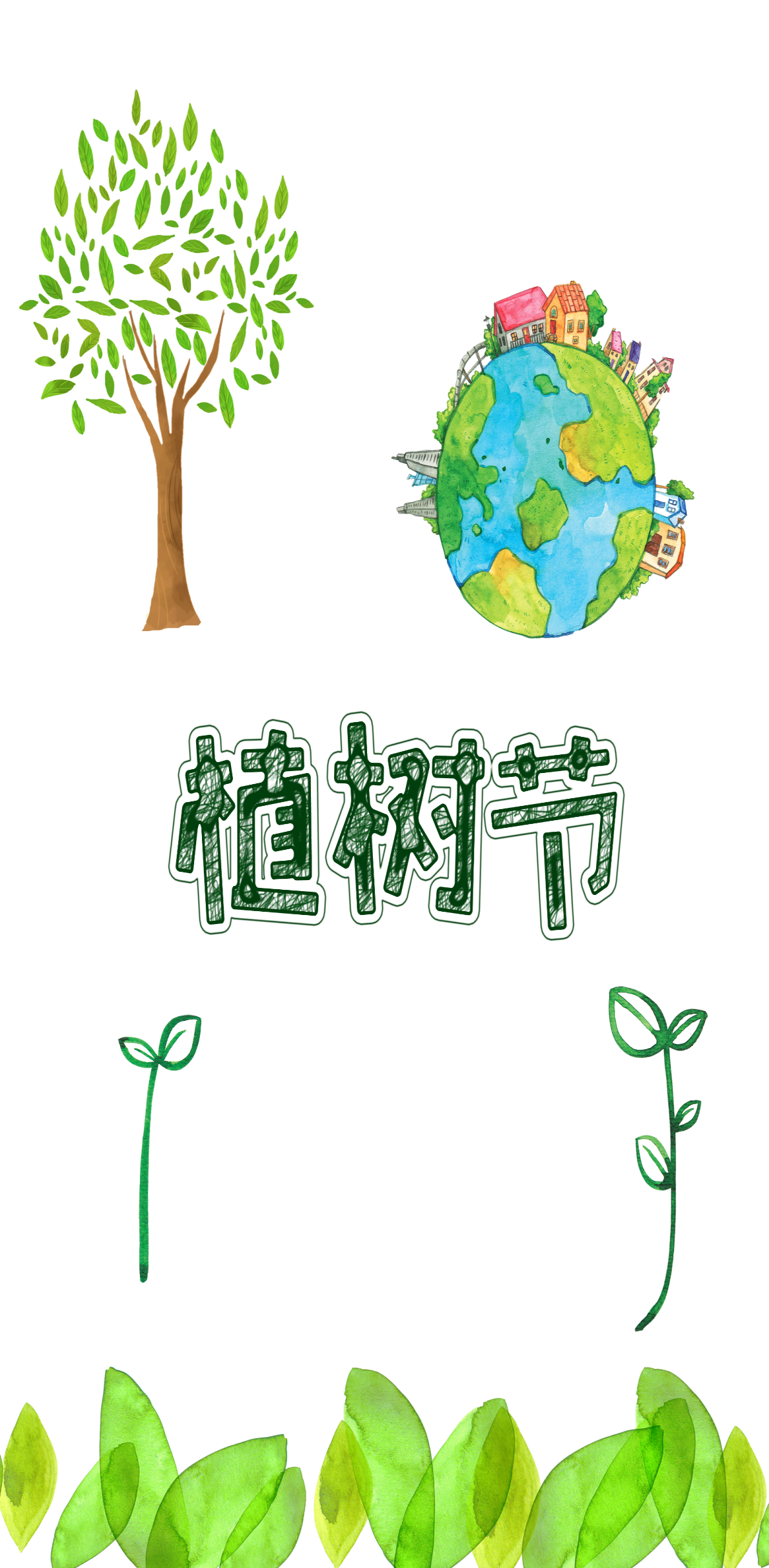 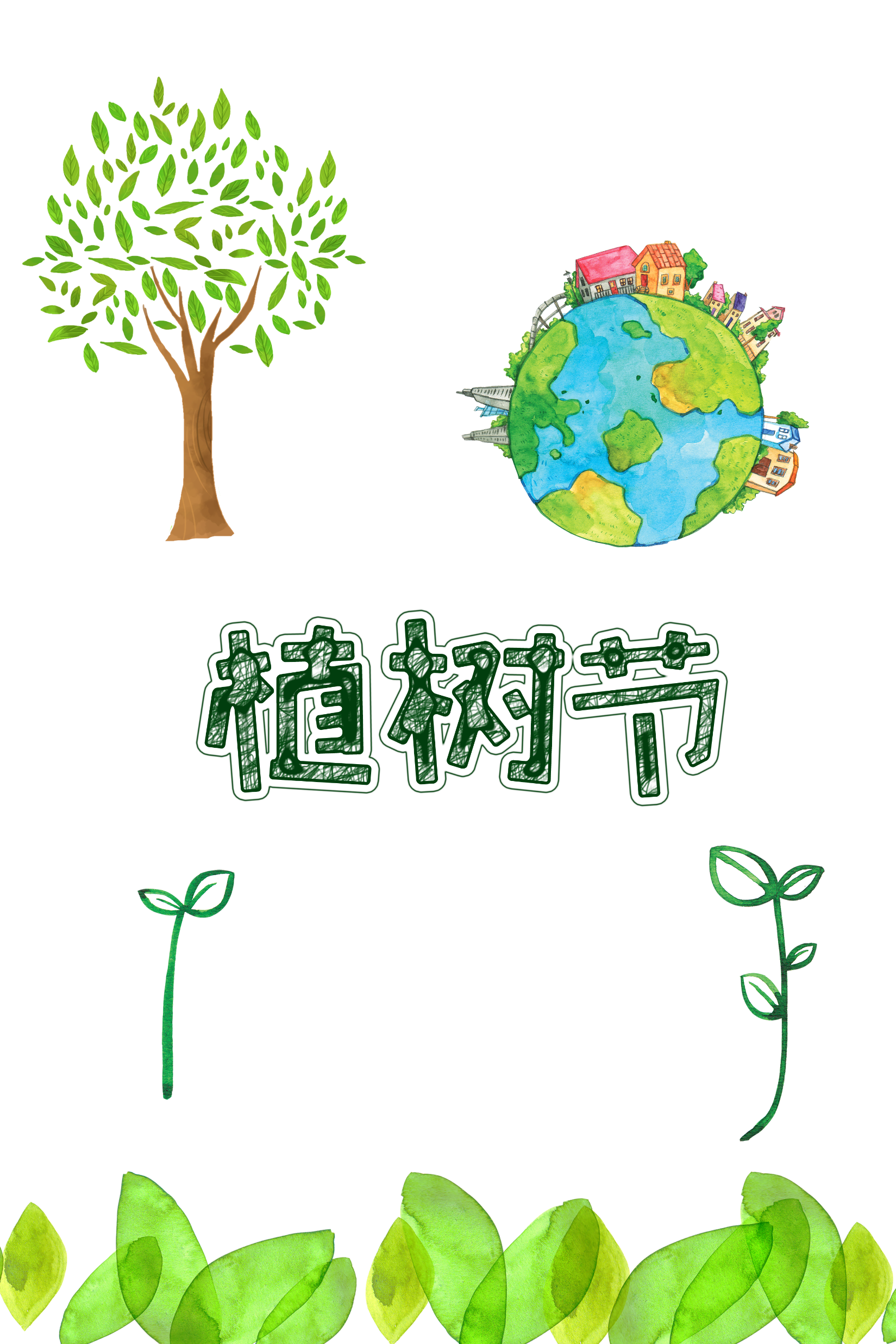 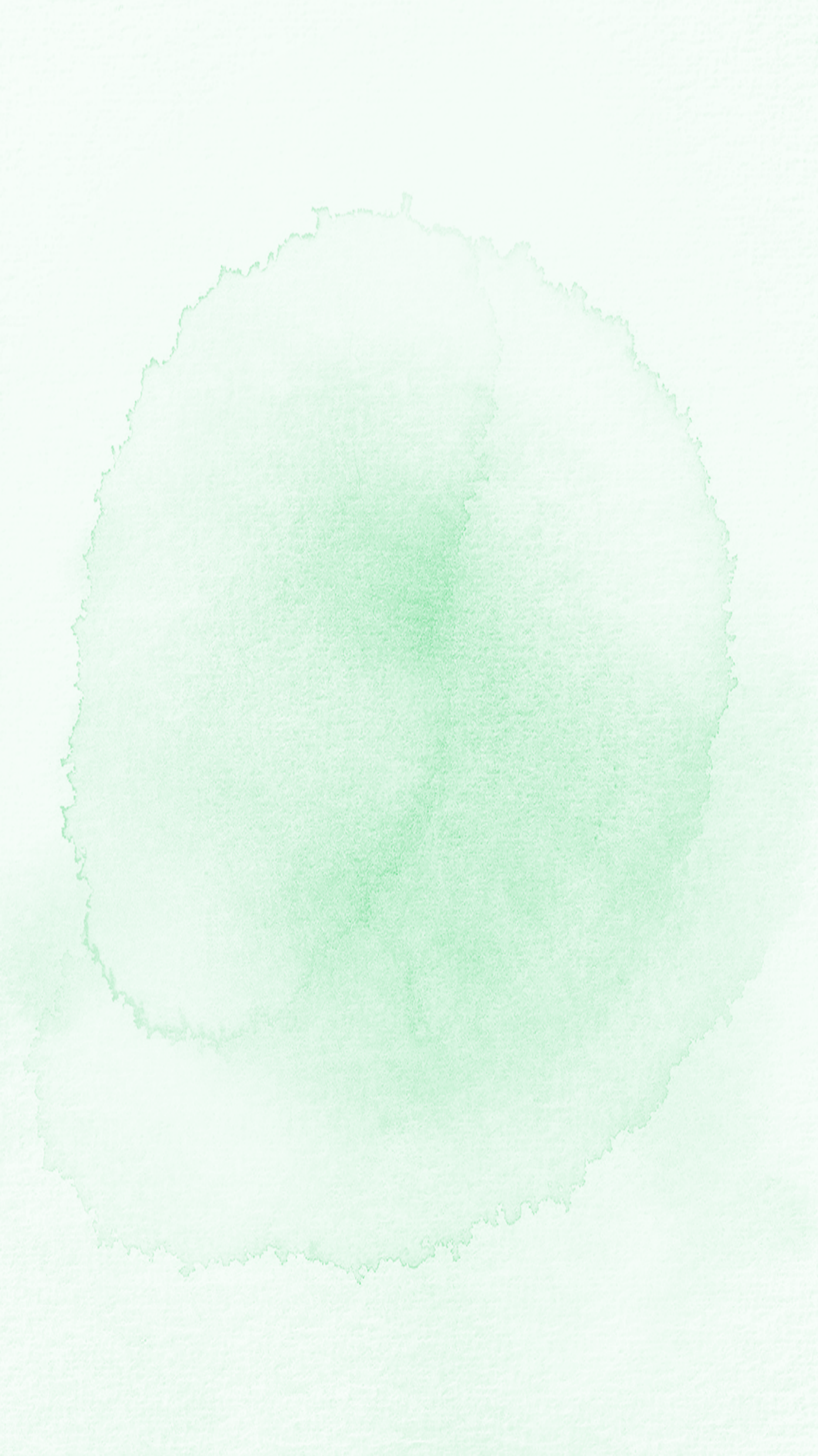 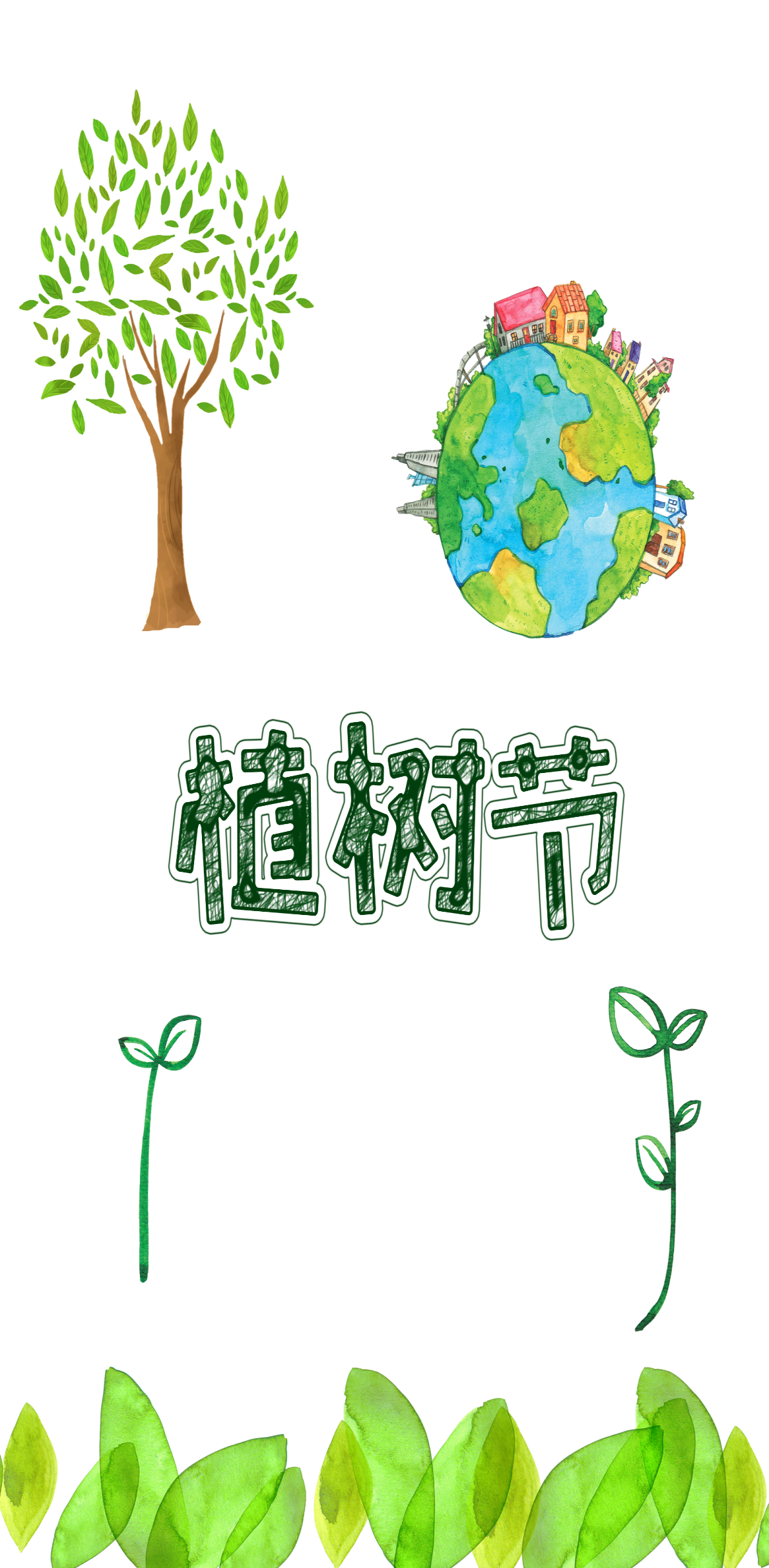 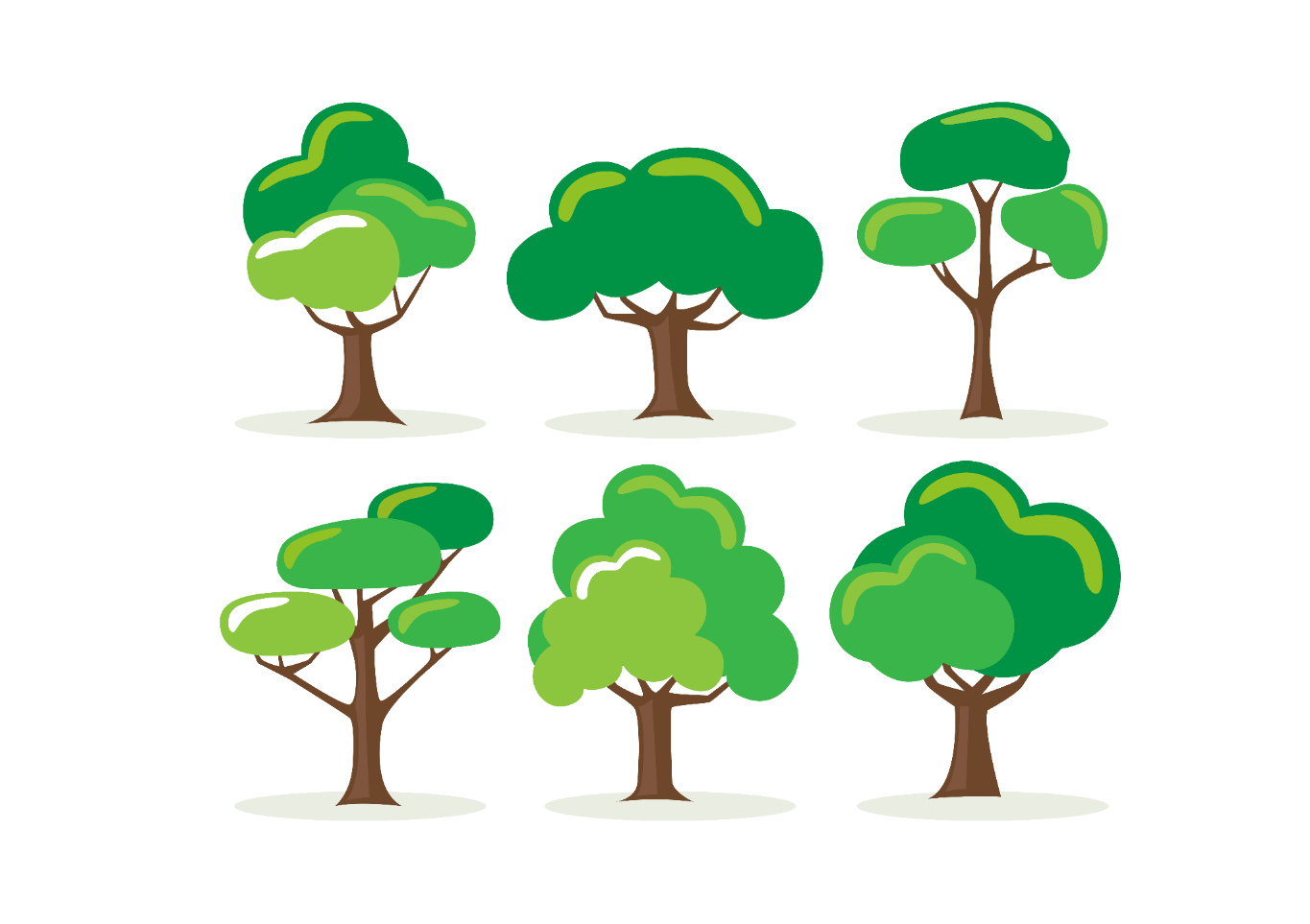 1. Tìm hiểu và xác định những dấu hiệu cho thấy môi trường bị ô nhiễm
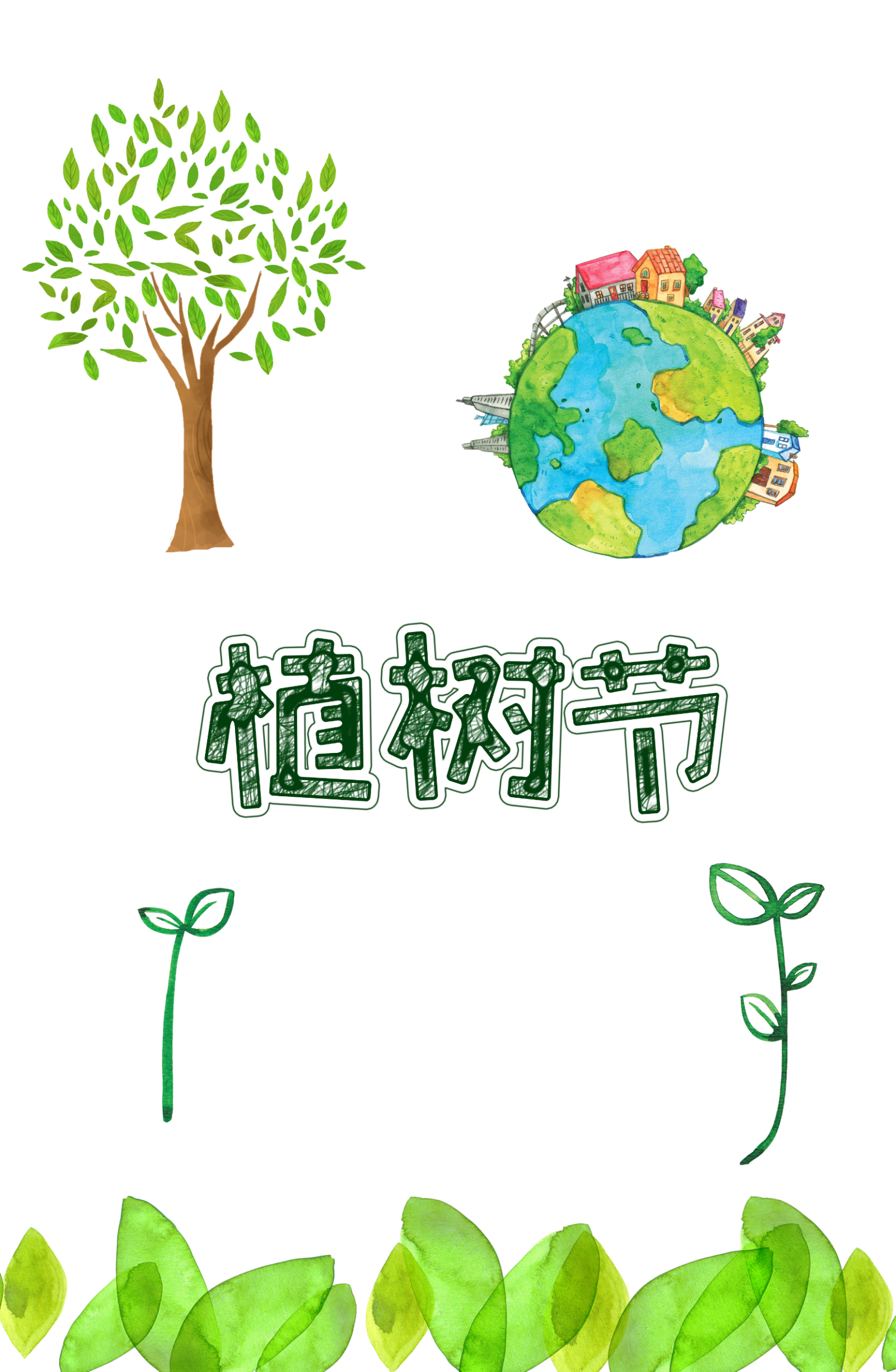 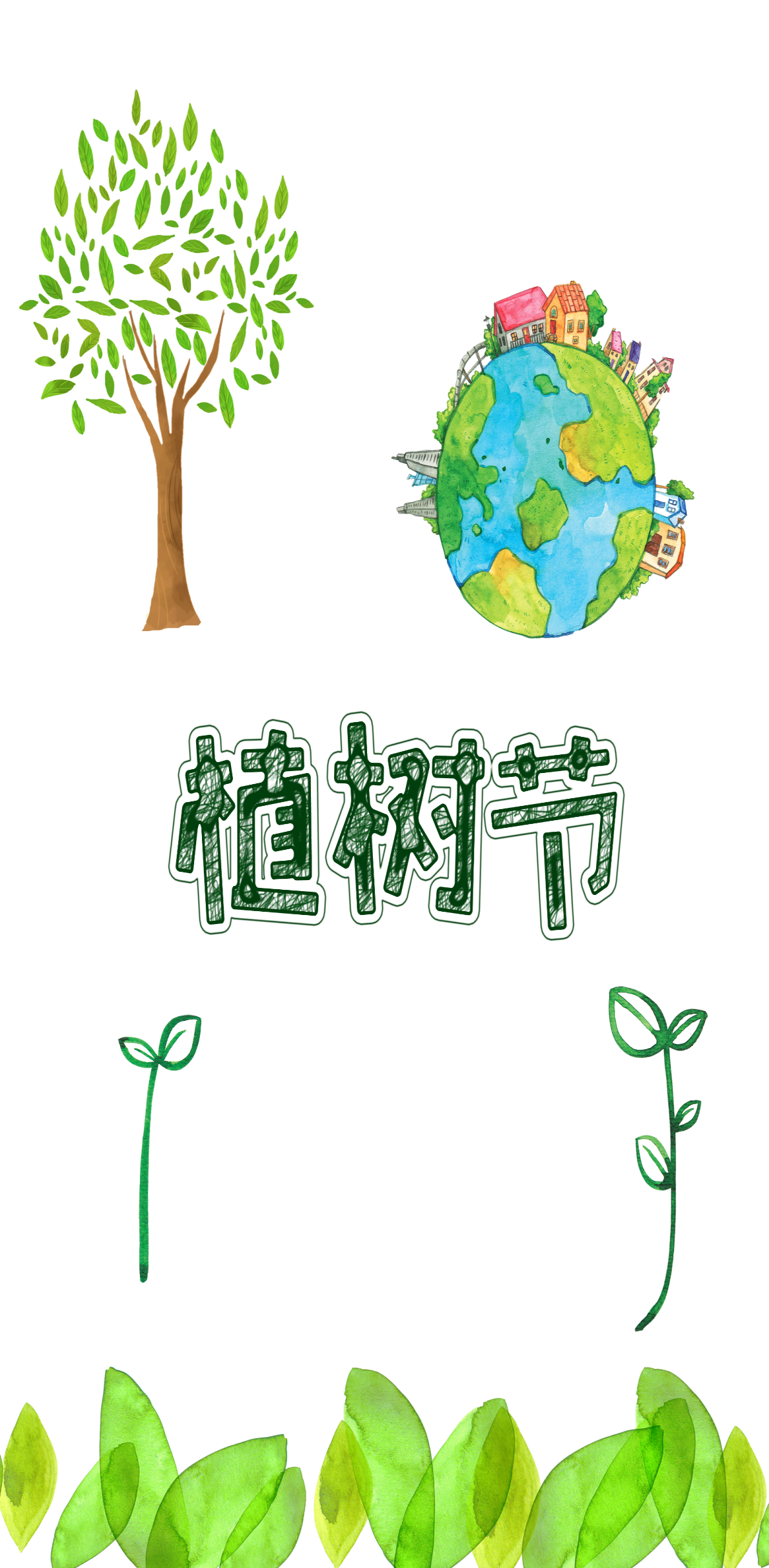 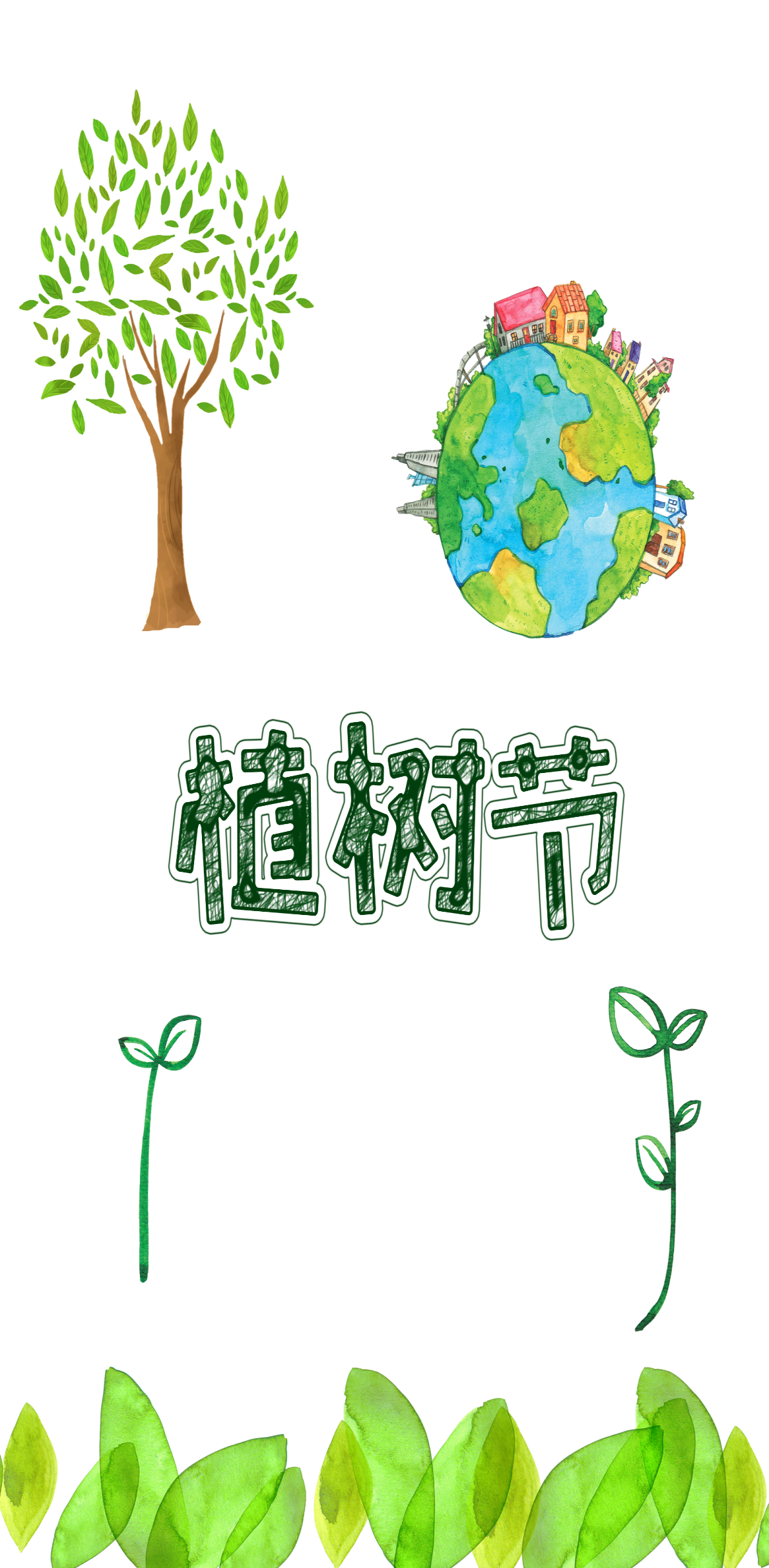 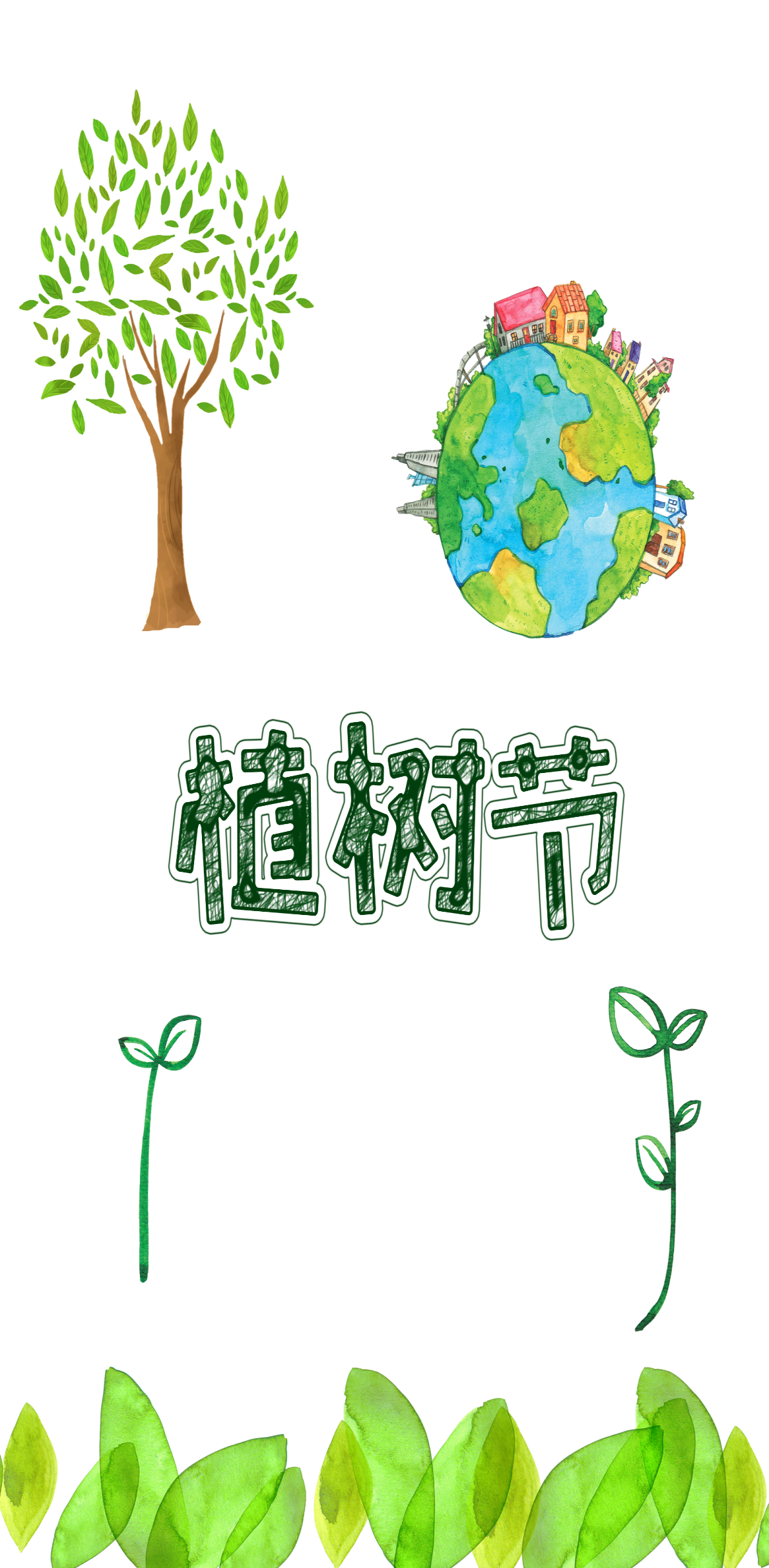 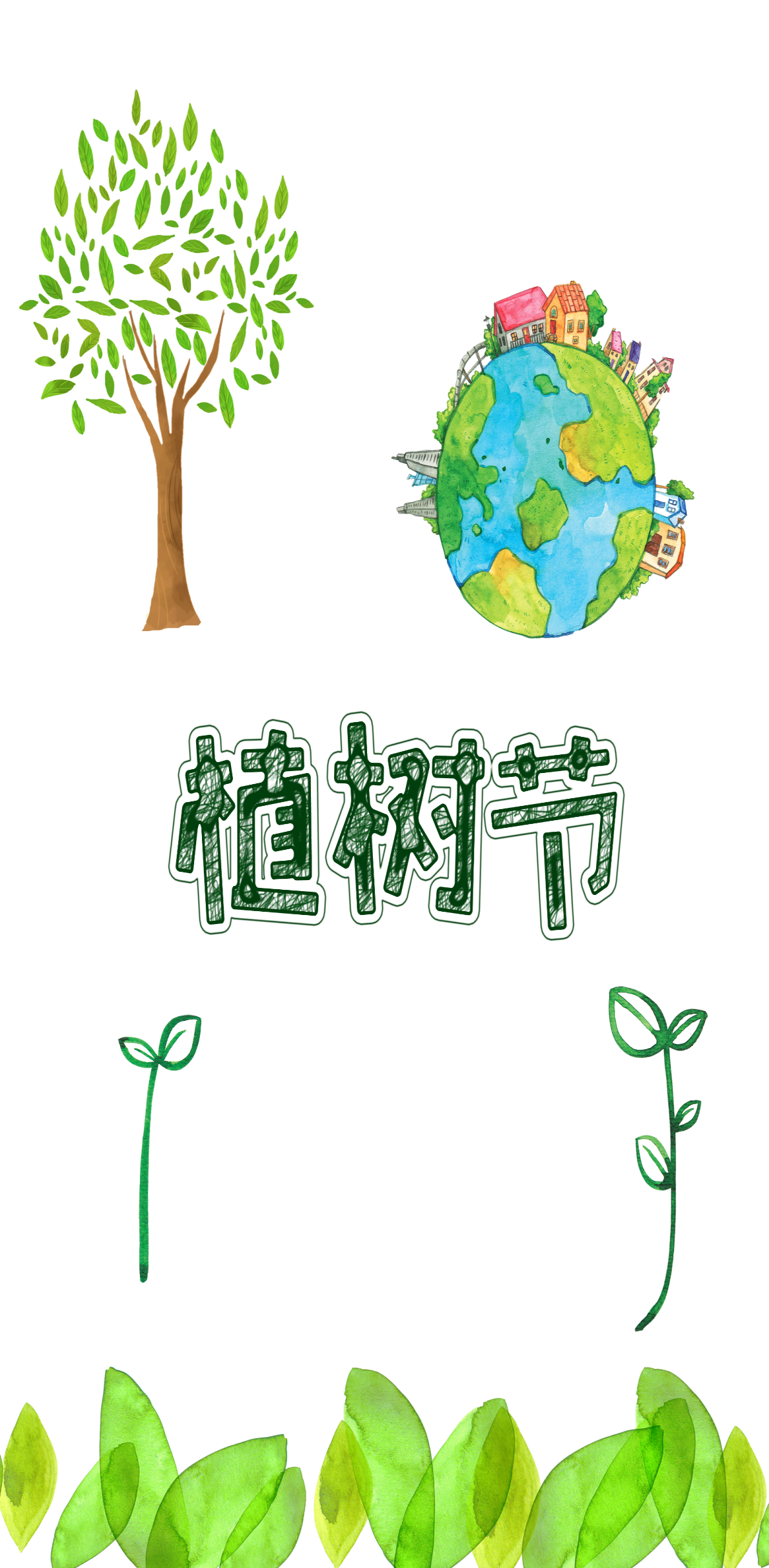 Em cảm thấy như thế nào khi thấy những video, hình ảnh này?
Dấu hiệu nào cho biết môi trường đang bị ôi nhiễm?
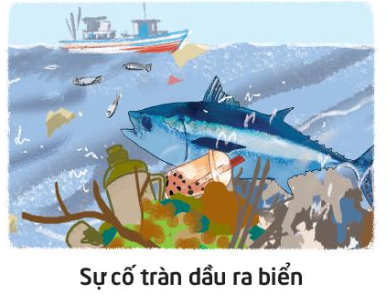 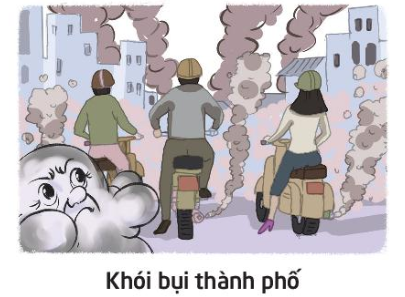 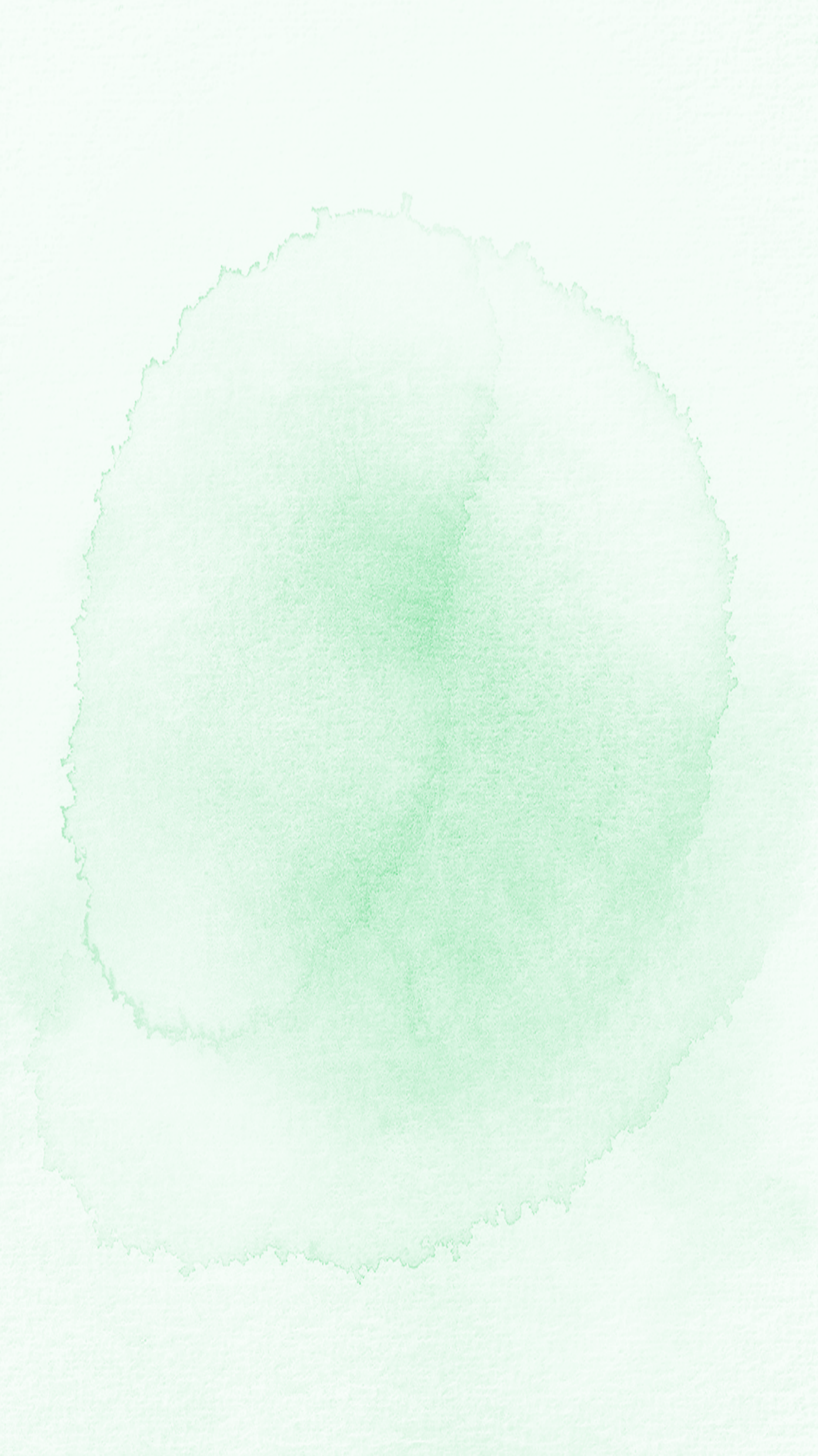 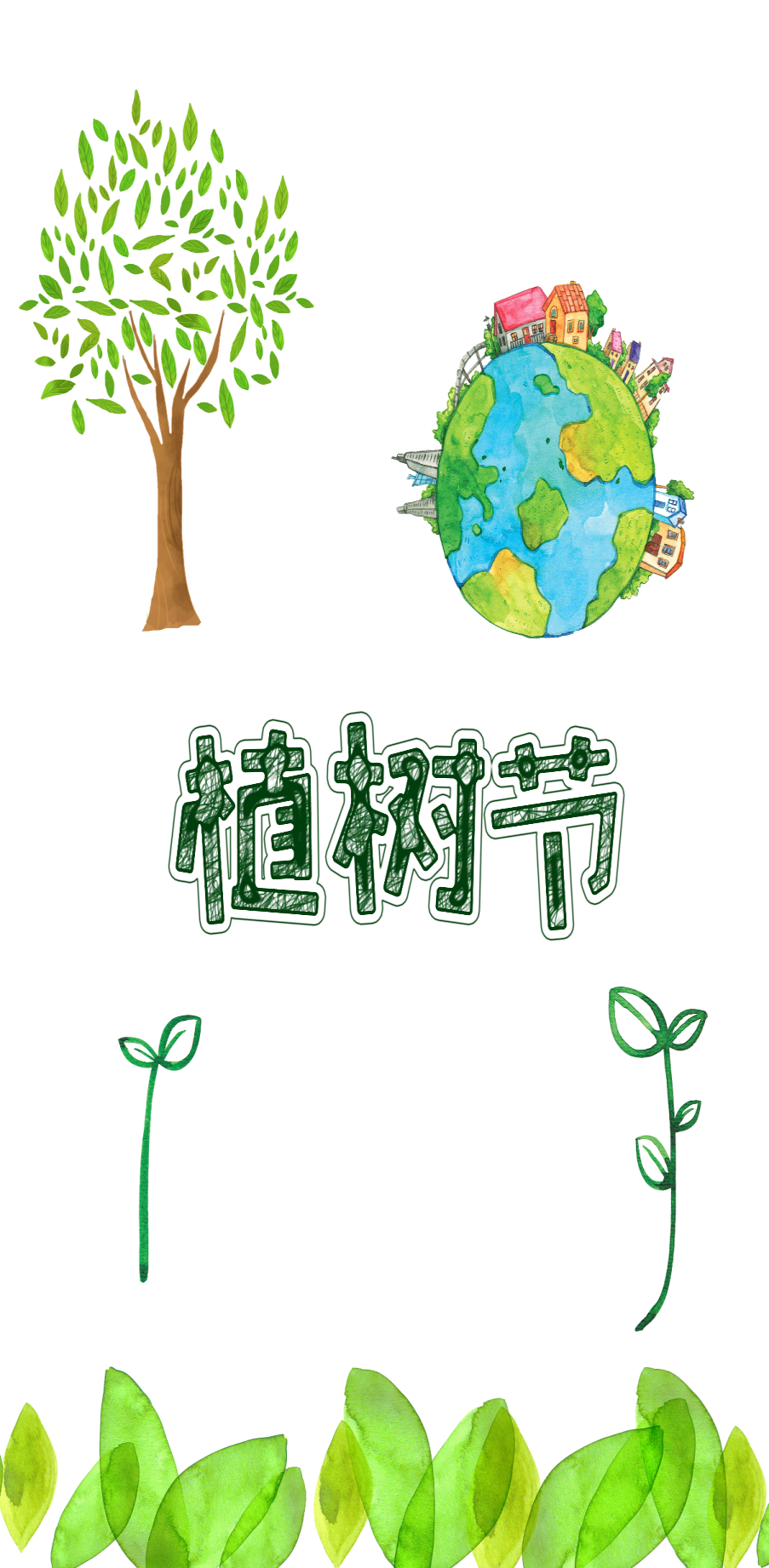 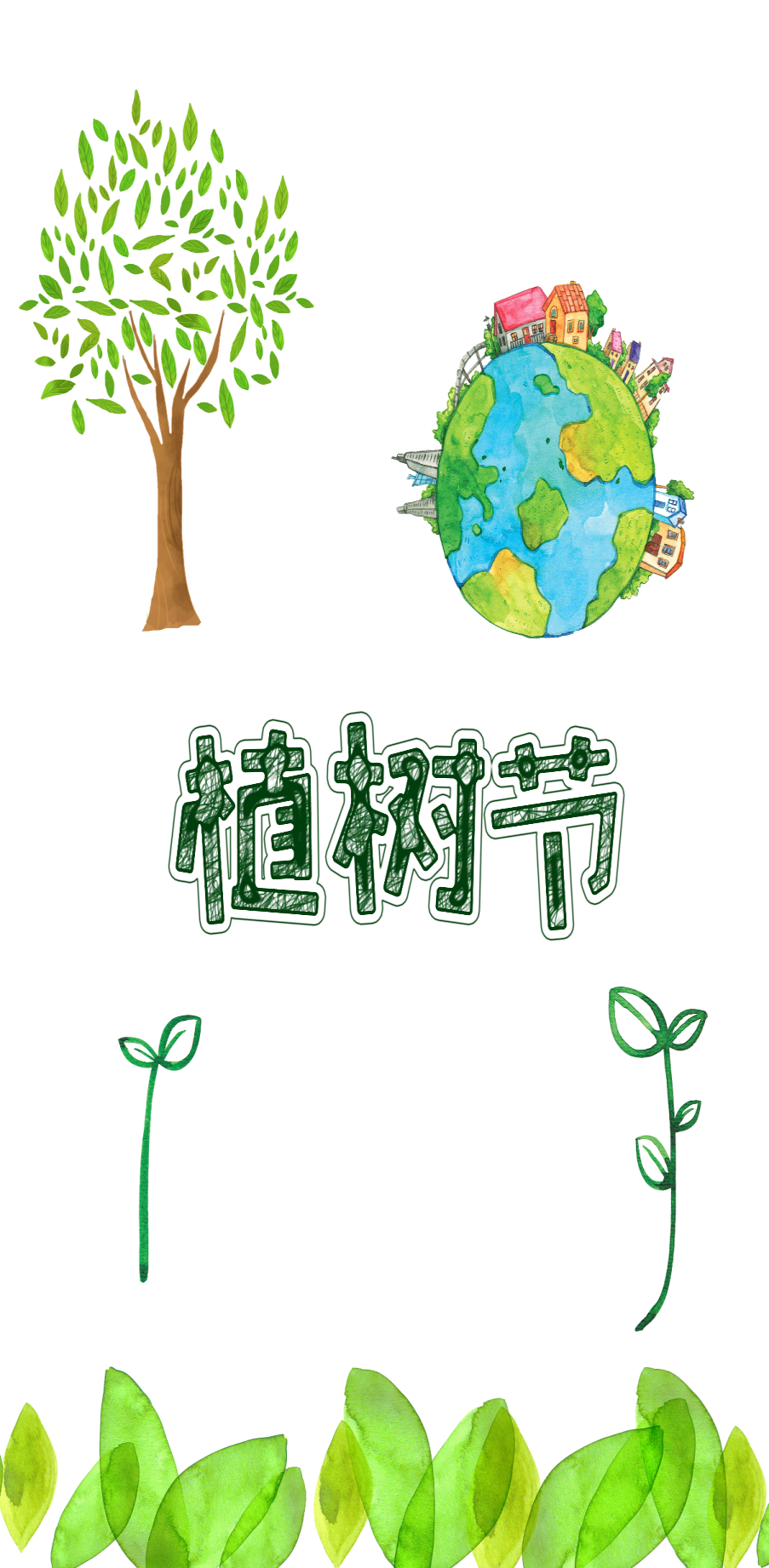 Dấu hiệu môi trường bị ô nhiễm: rác, nước thải, khói bụi, tiếng ồn,...
Em cảm thấy rất lo lắng cho môi trường sống của chúng ta.
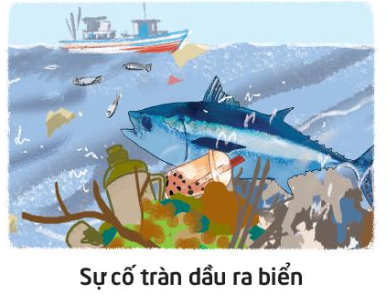 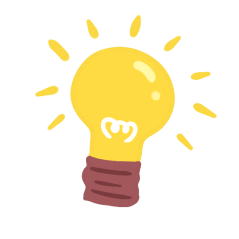 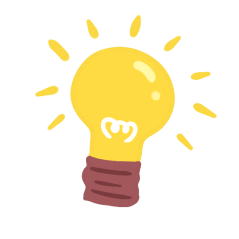 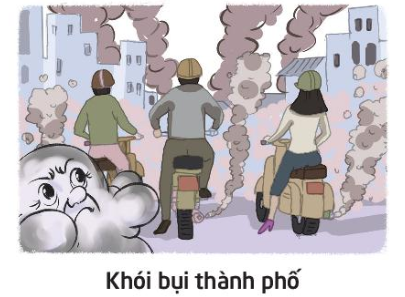 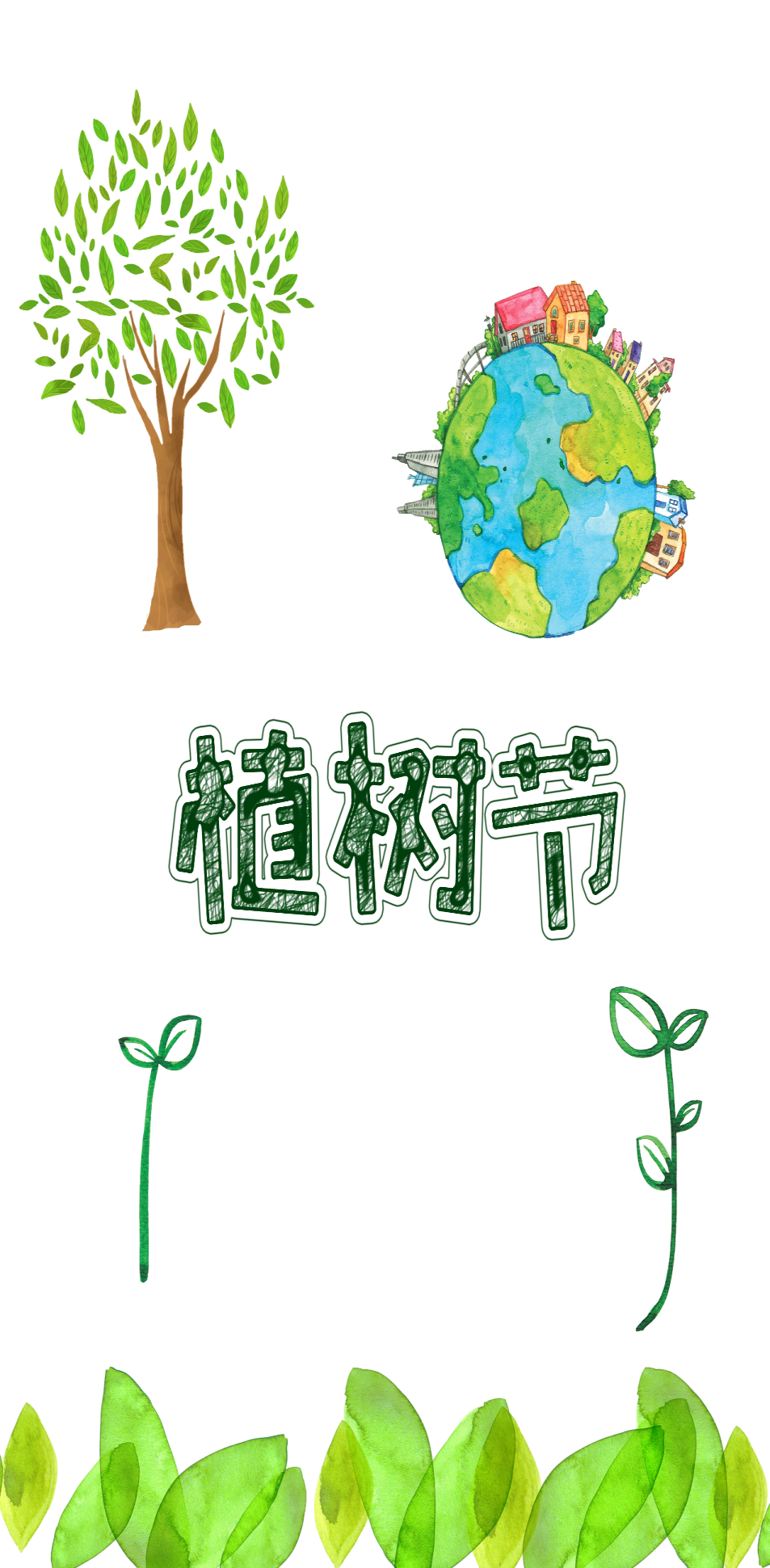 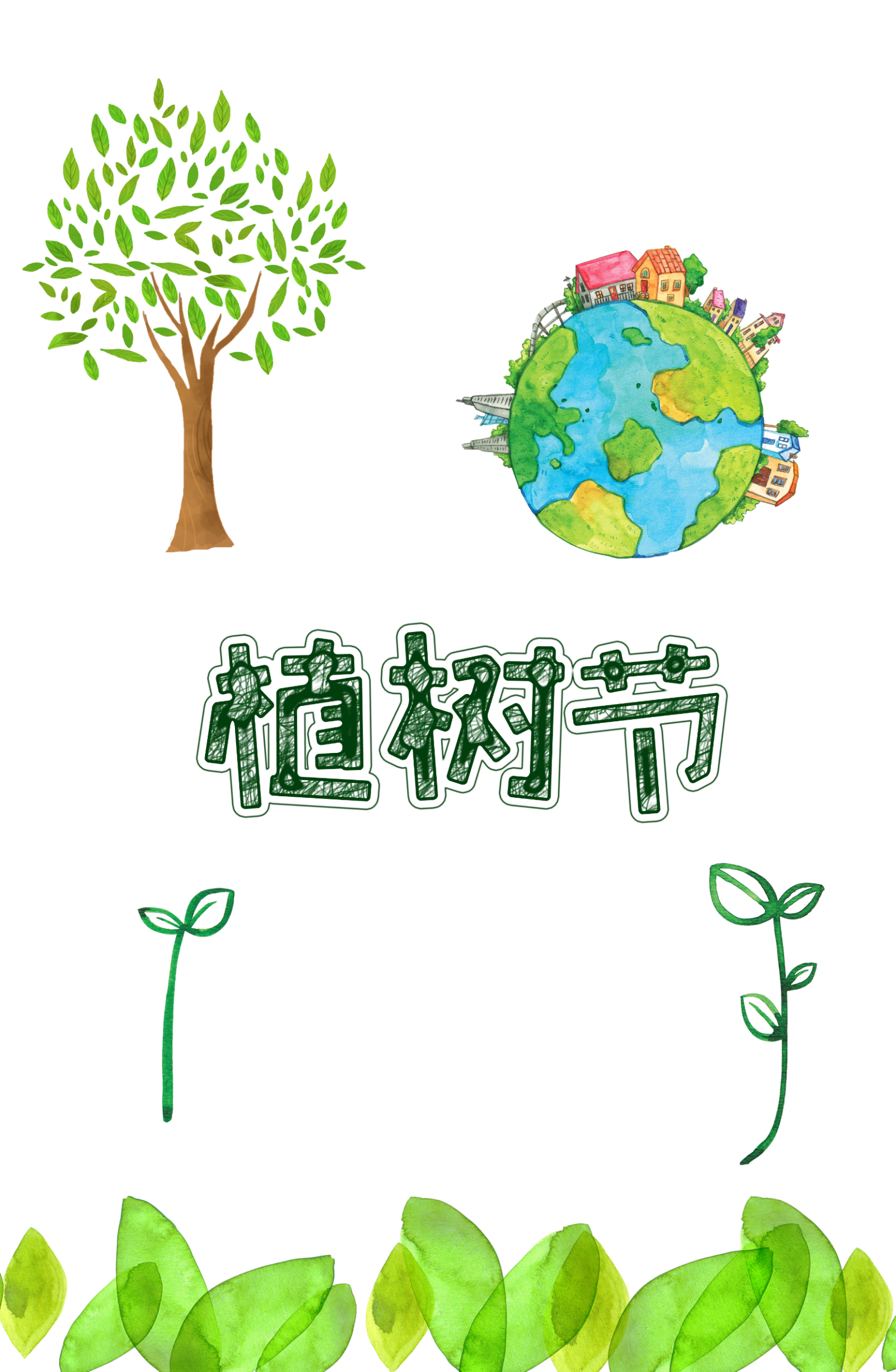 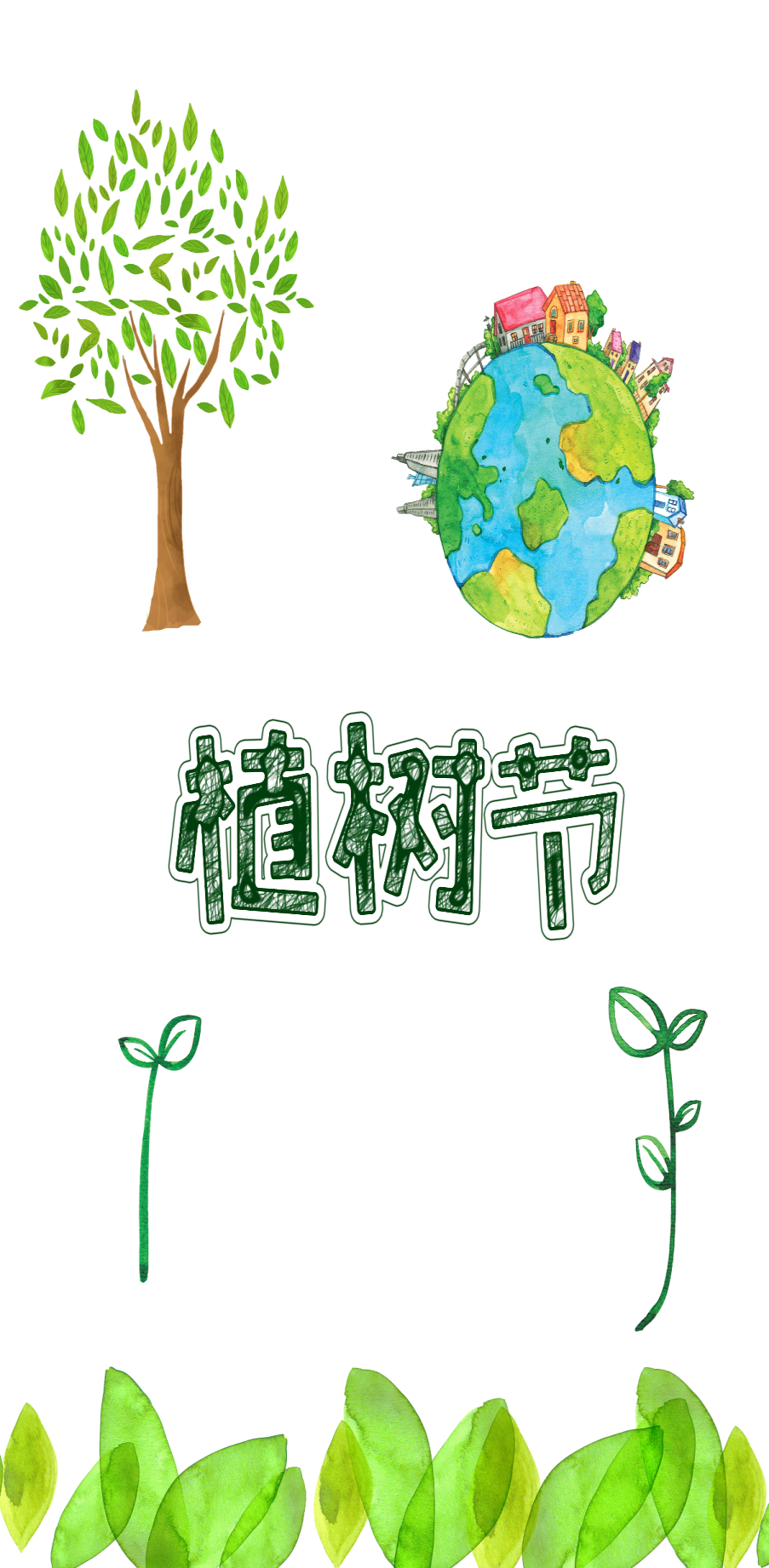 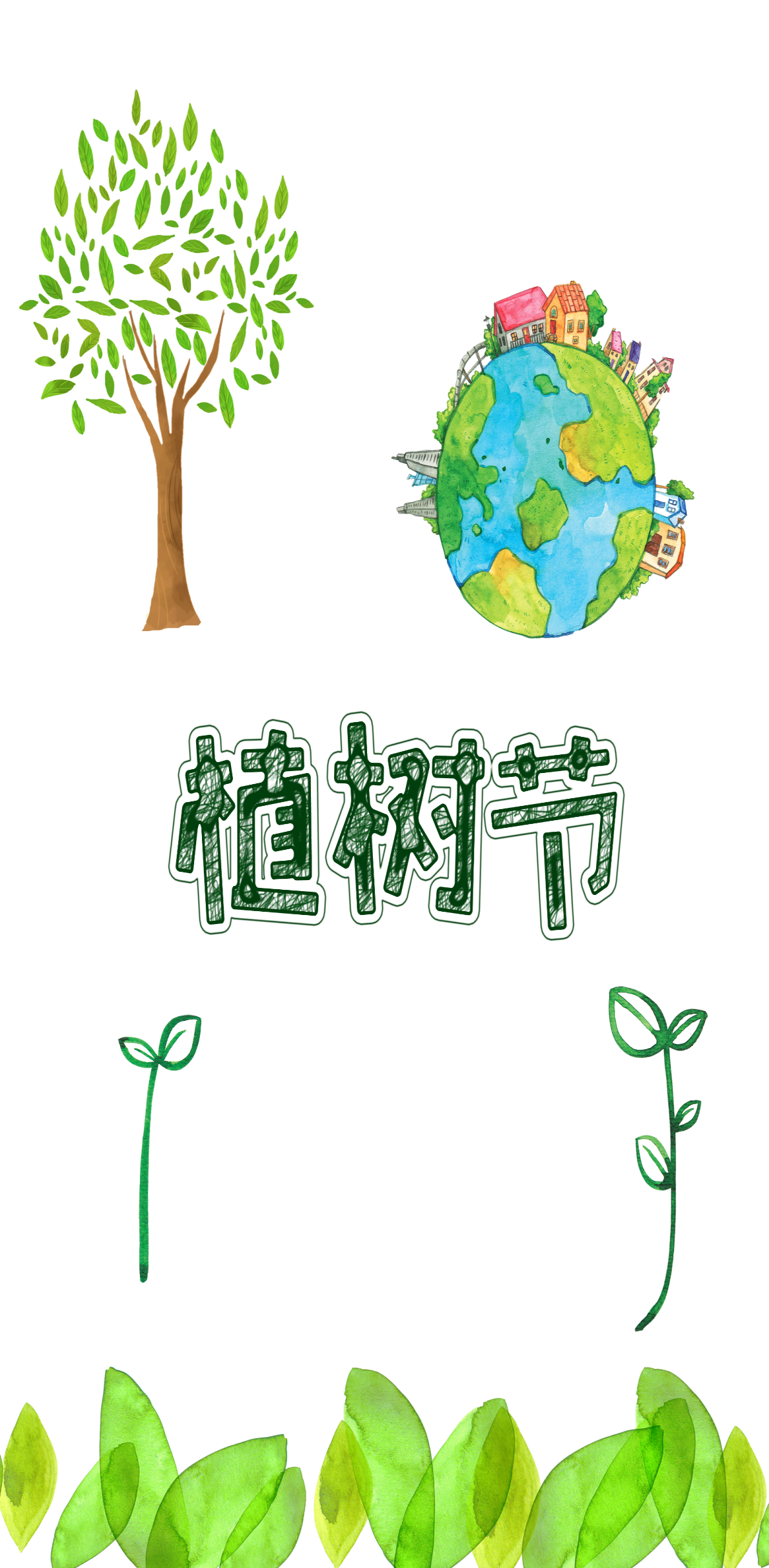 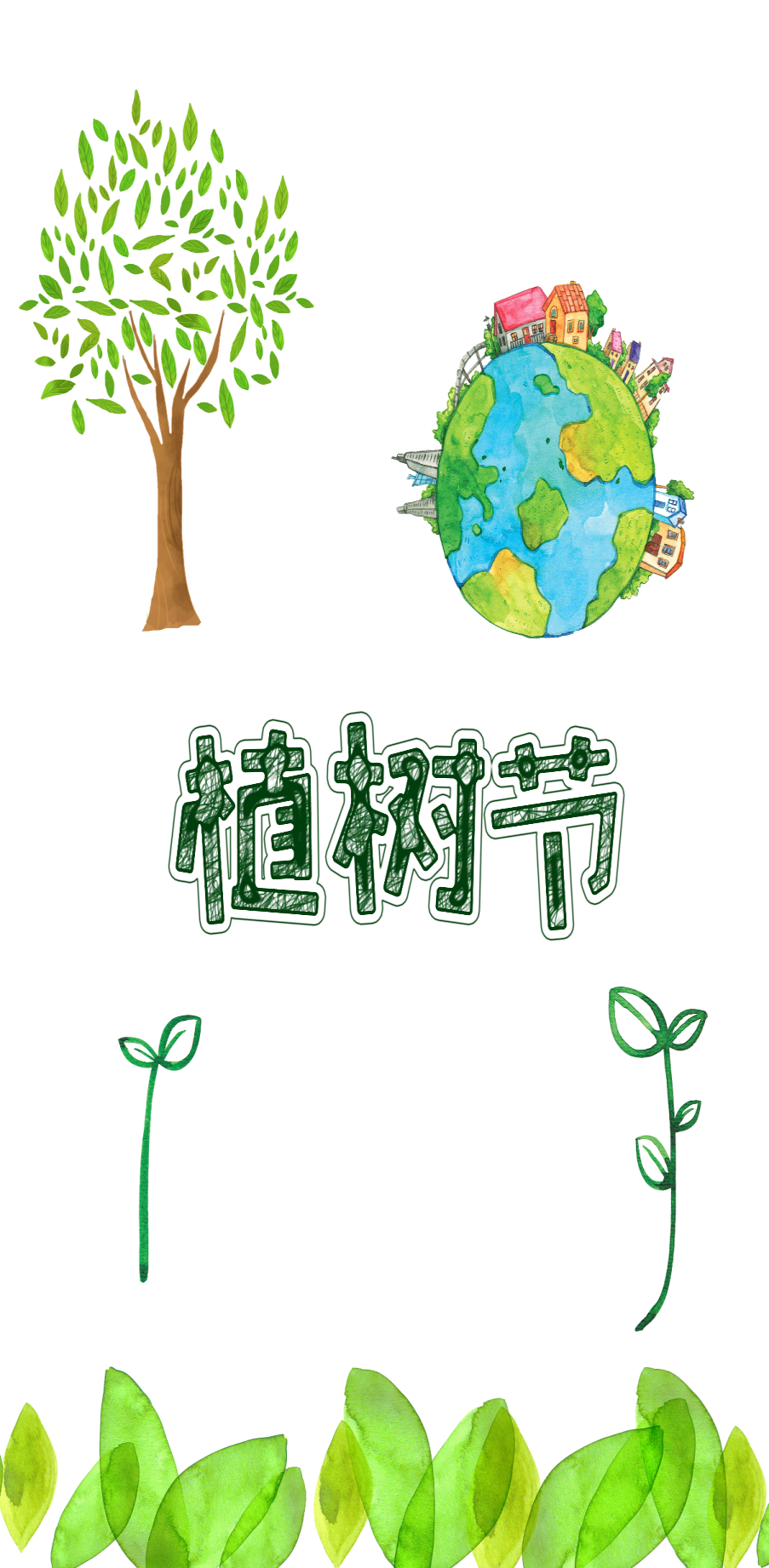 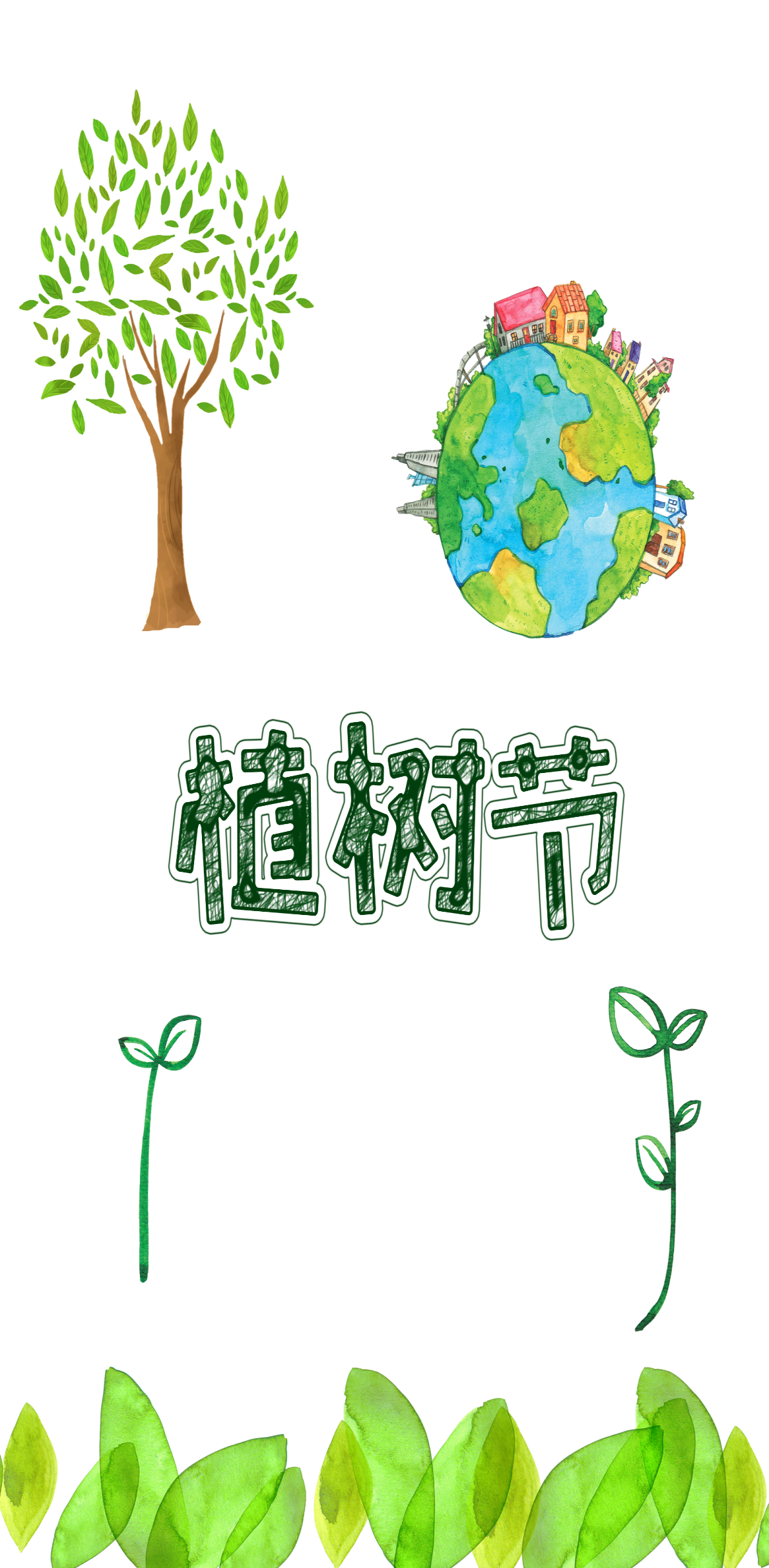 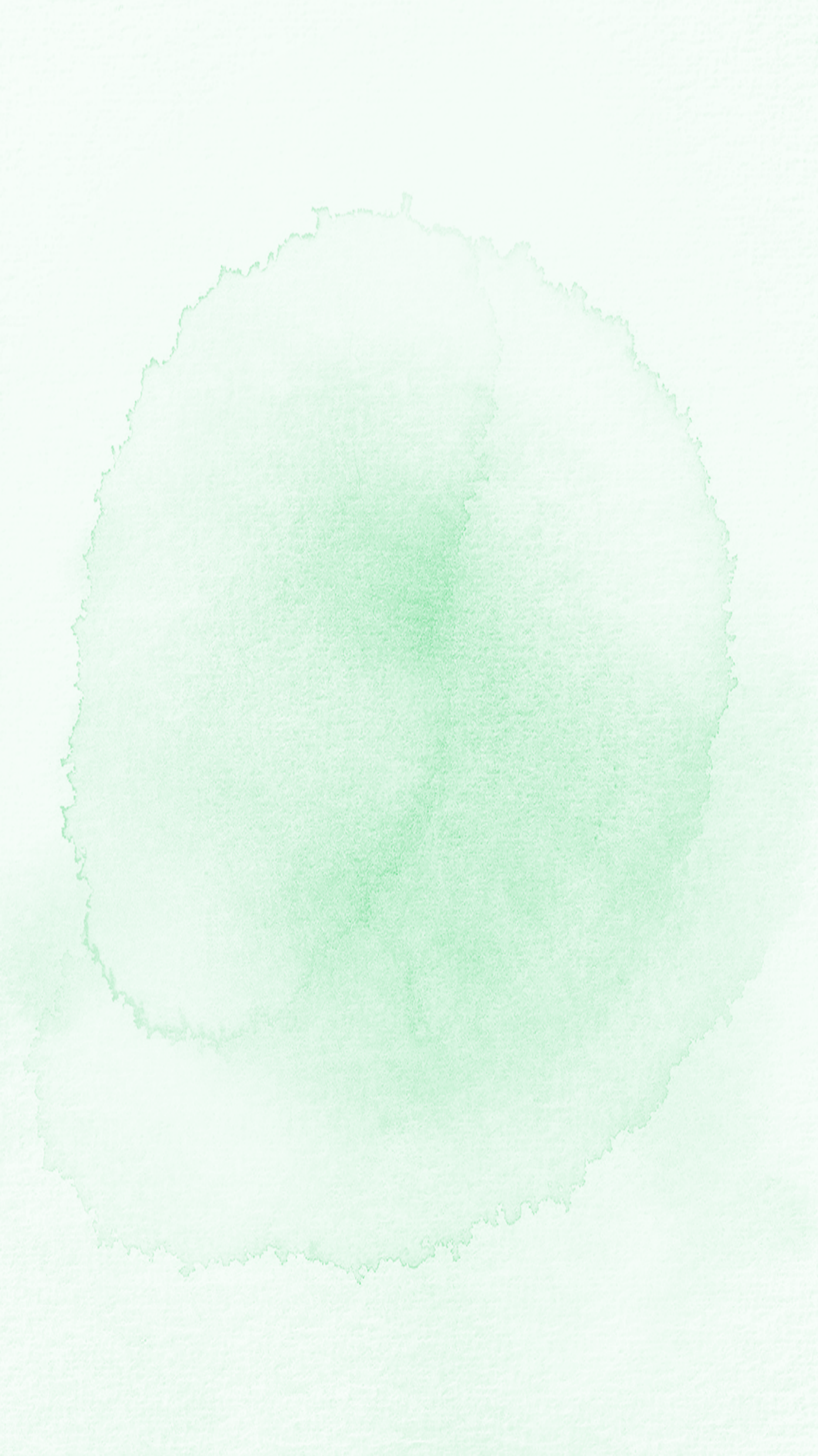 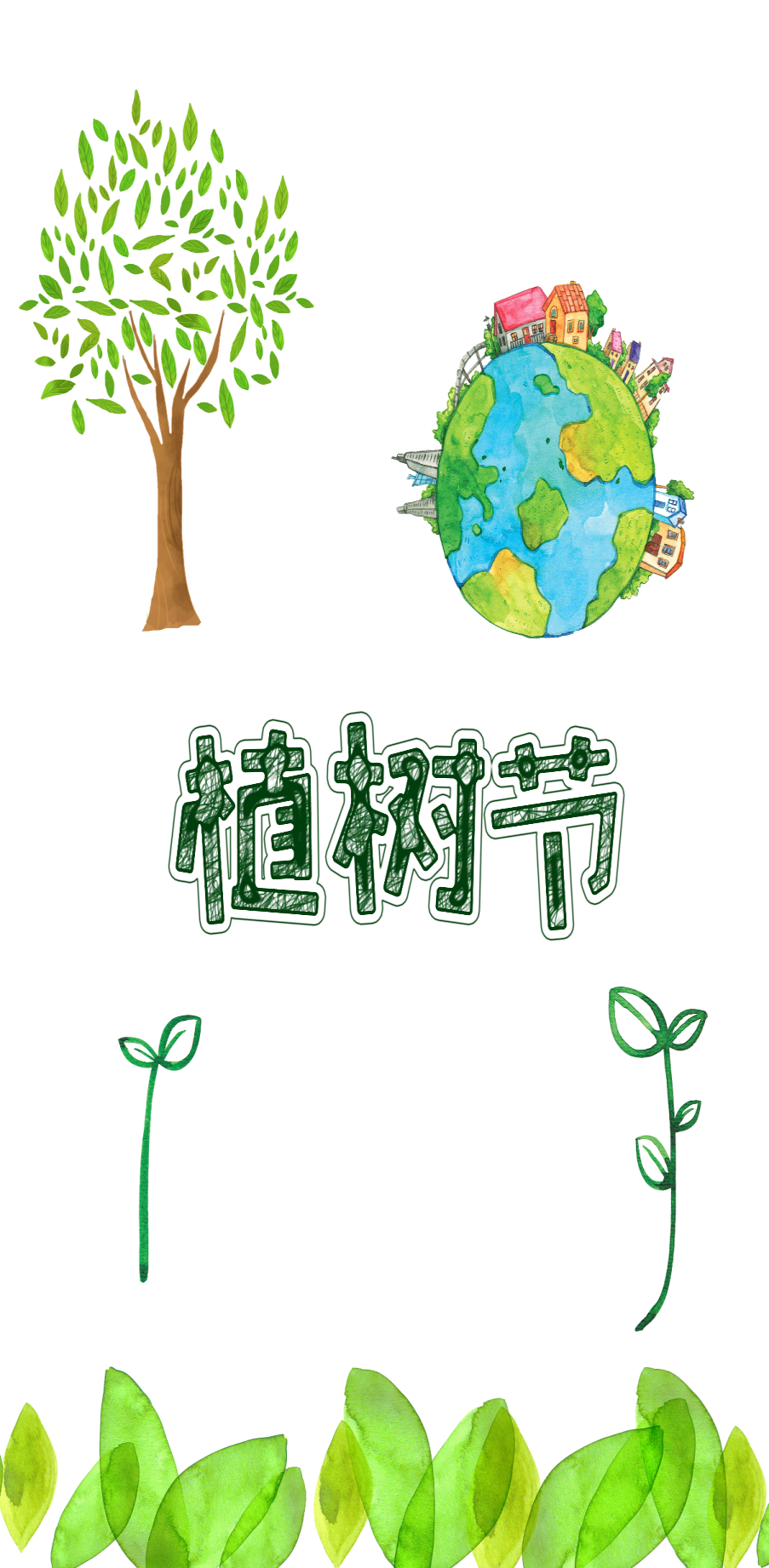 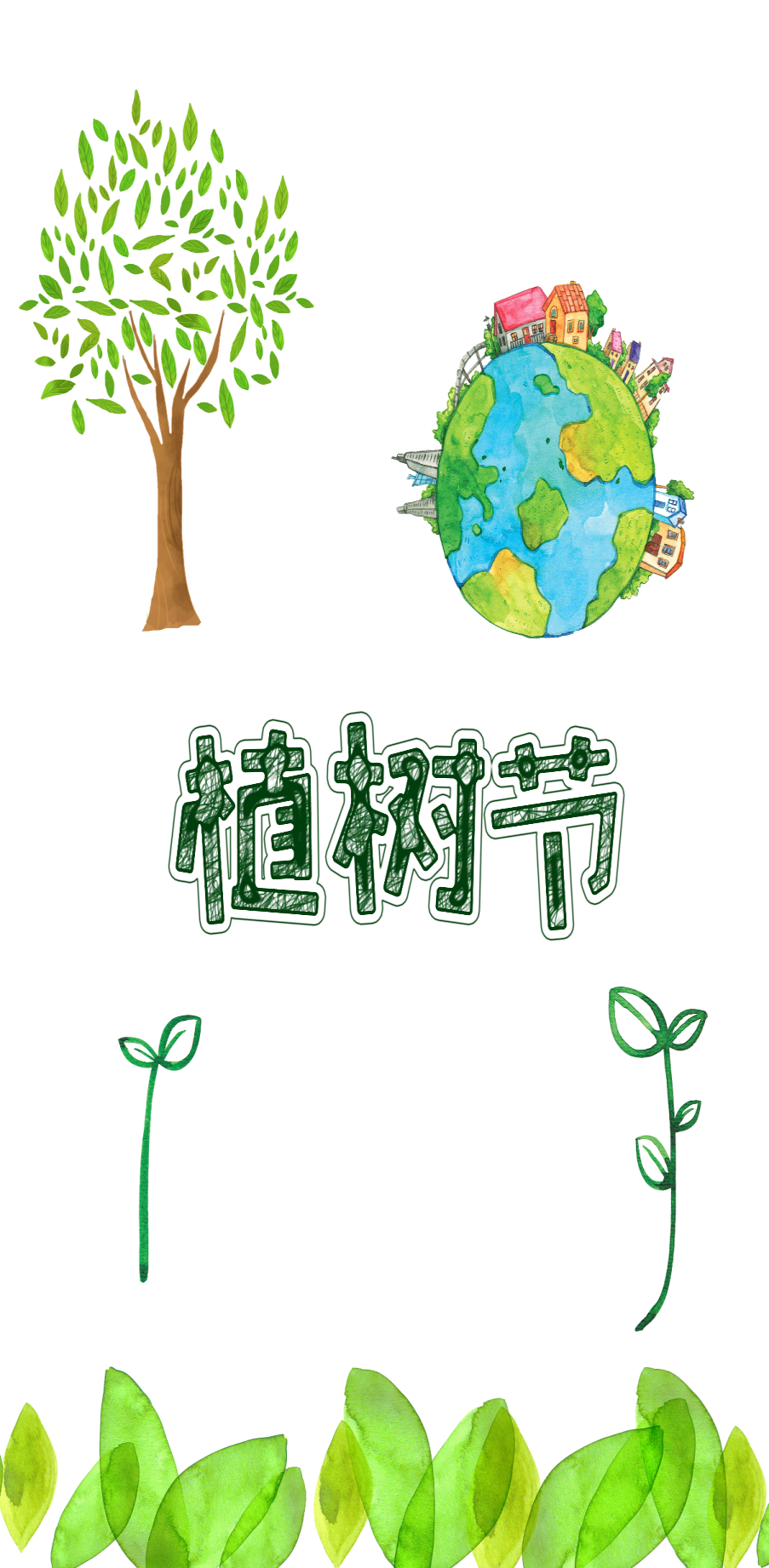 Kể thêm về những điều em từng thấy thể hiện sự ô nhiễm môi trường?
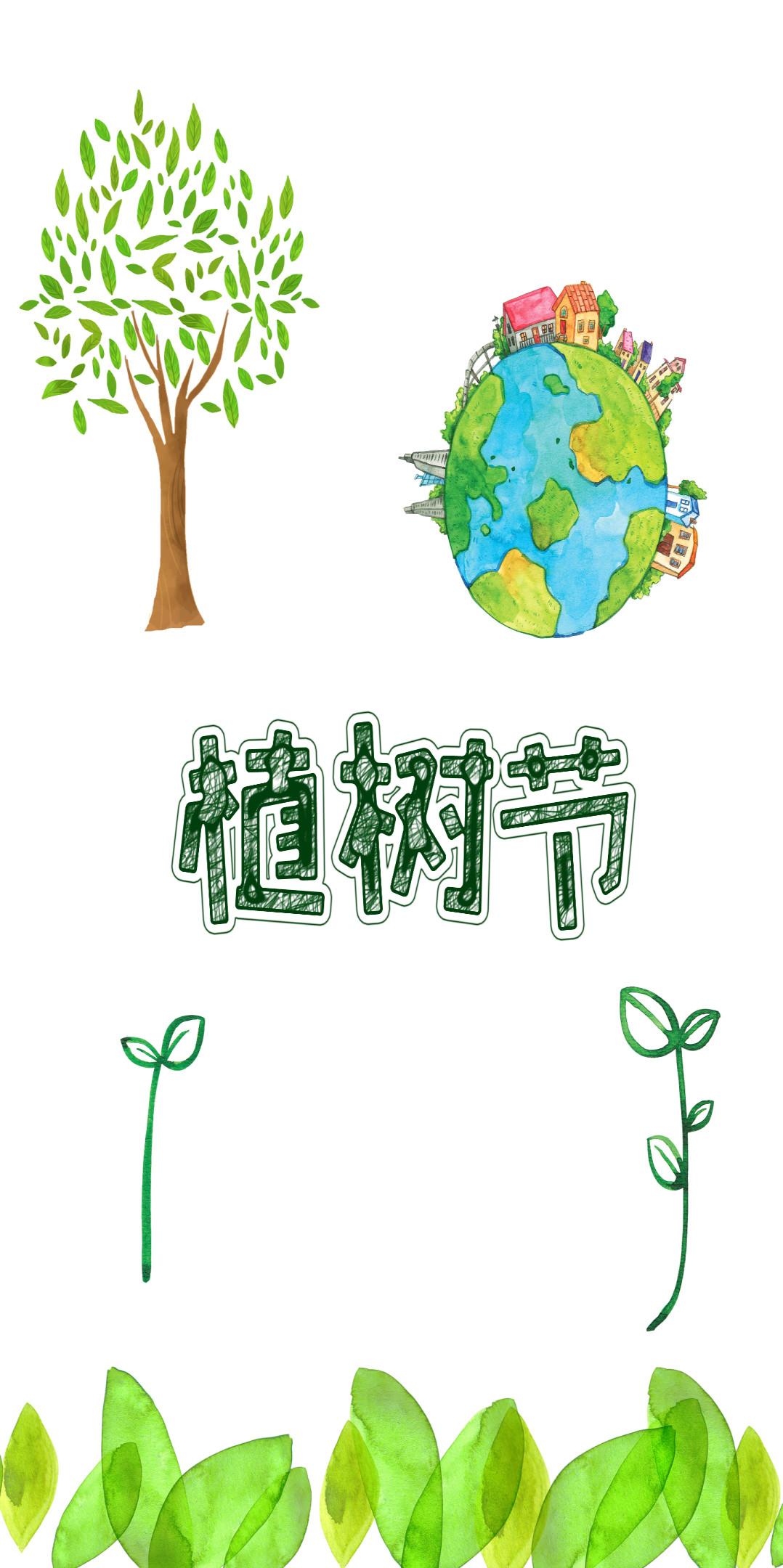 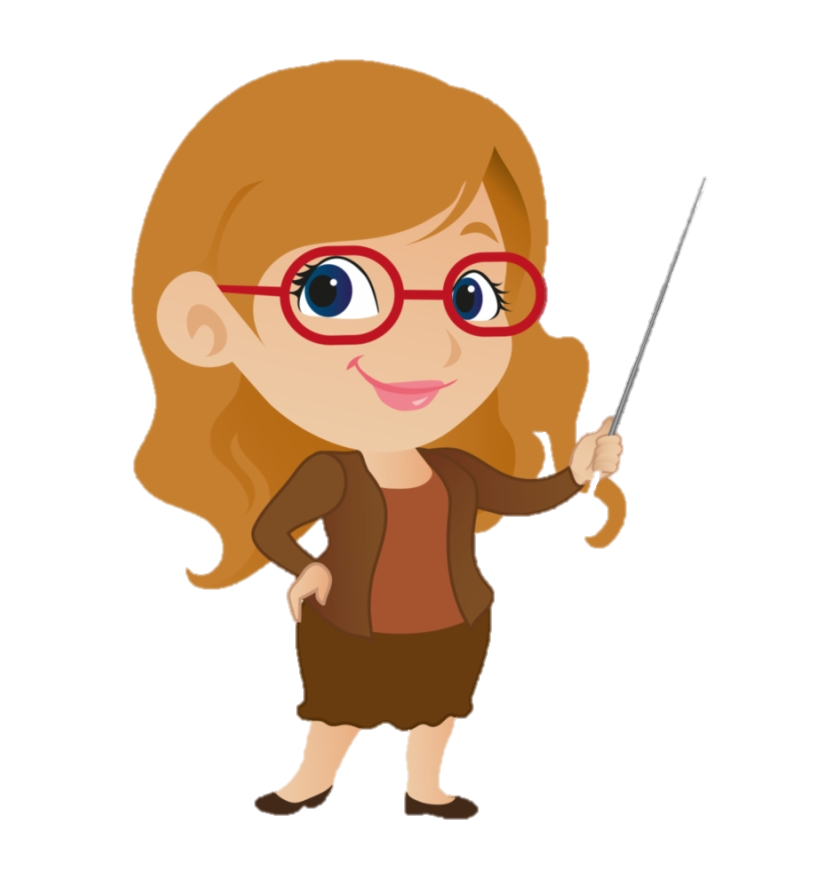 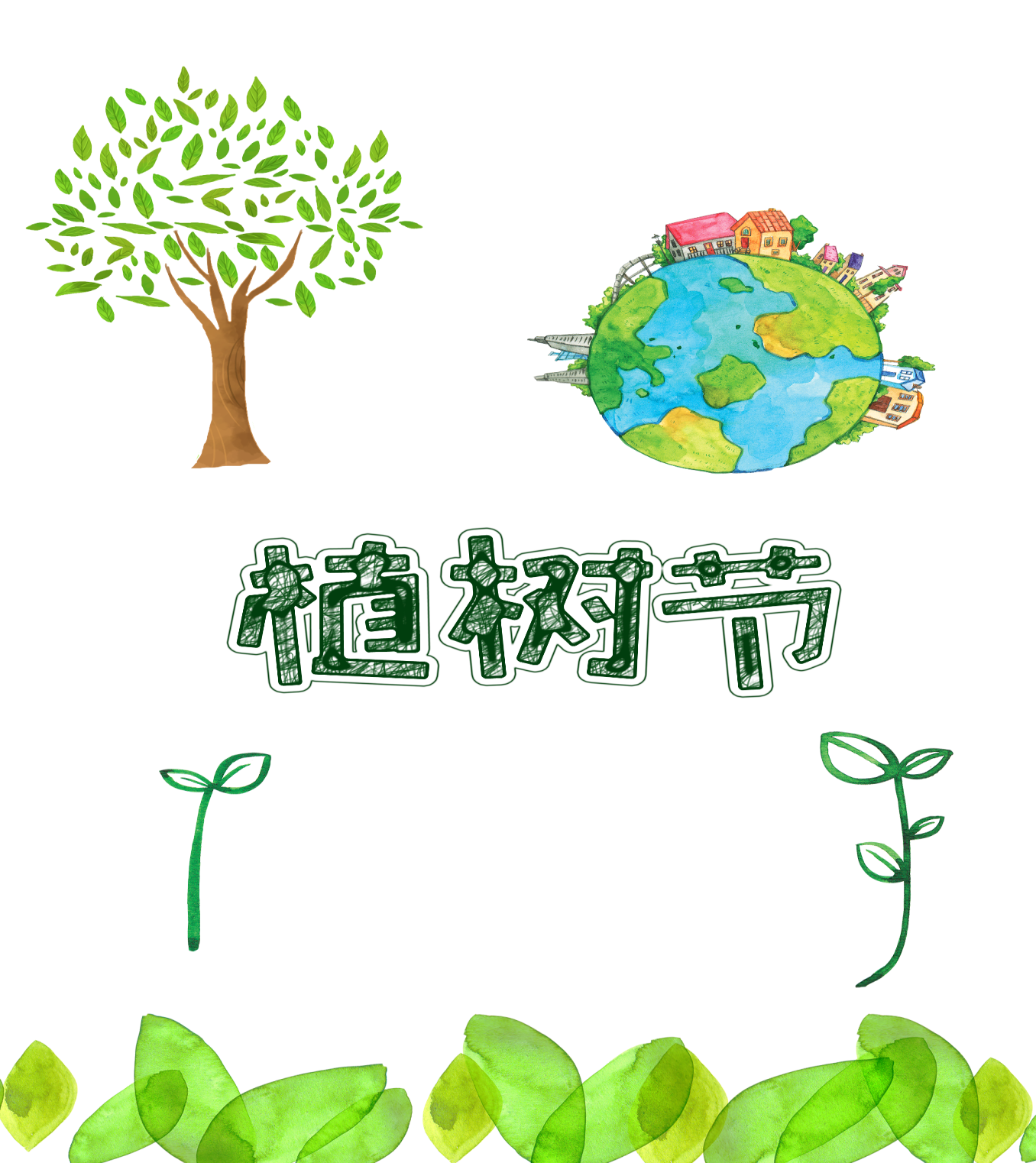 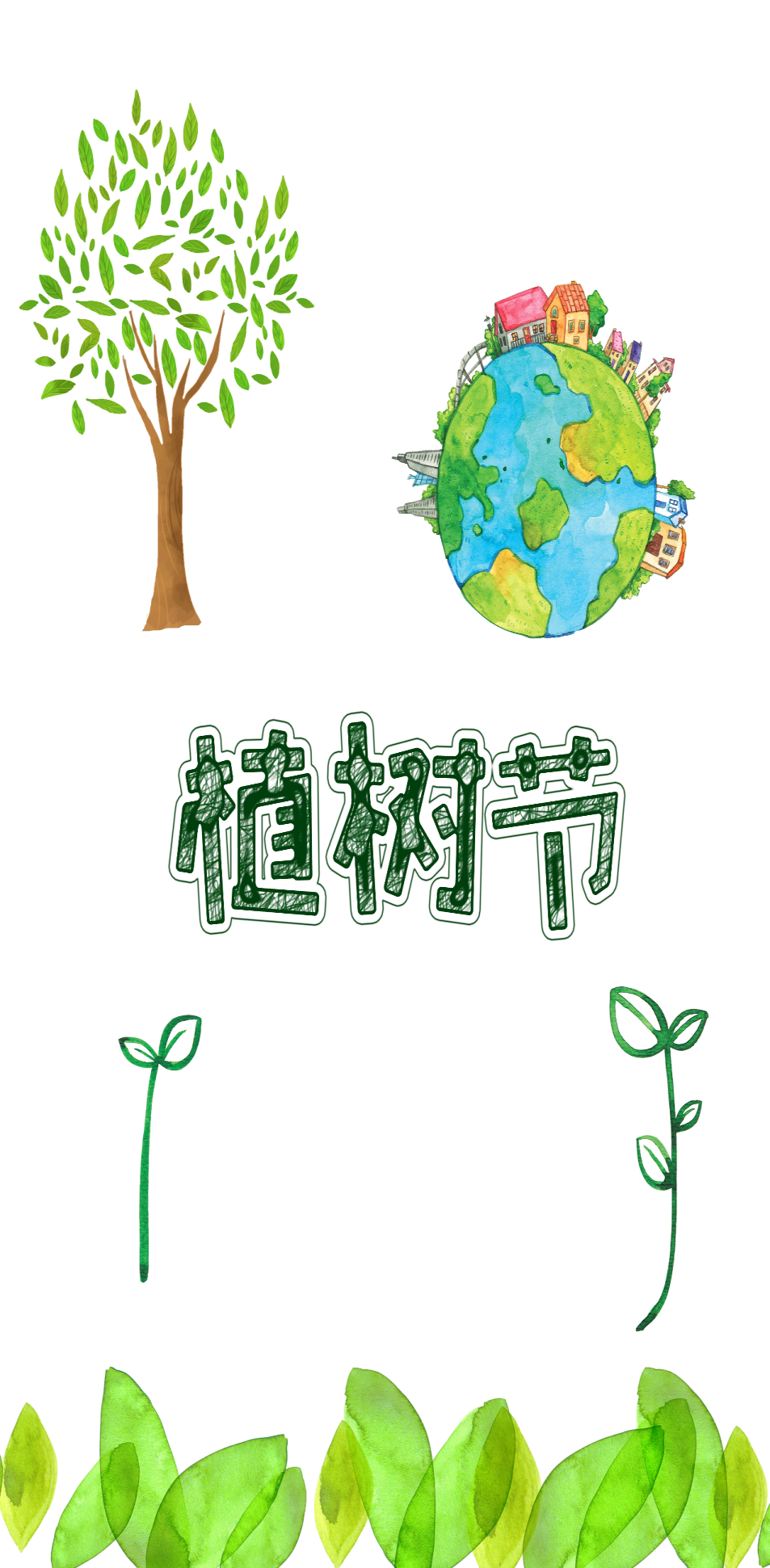 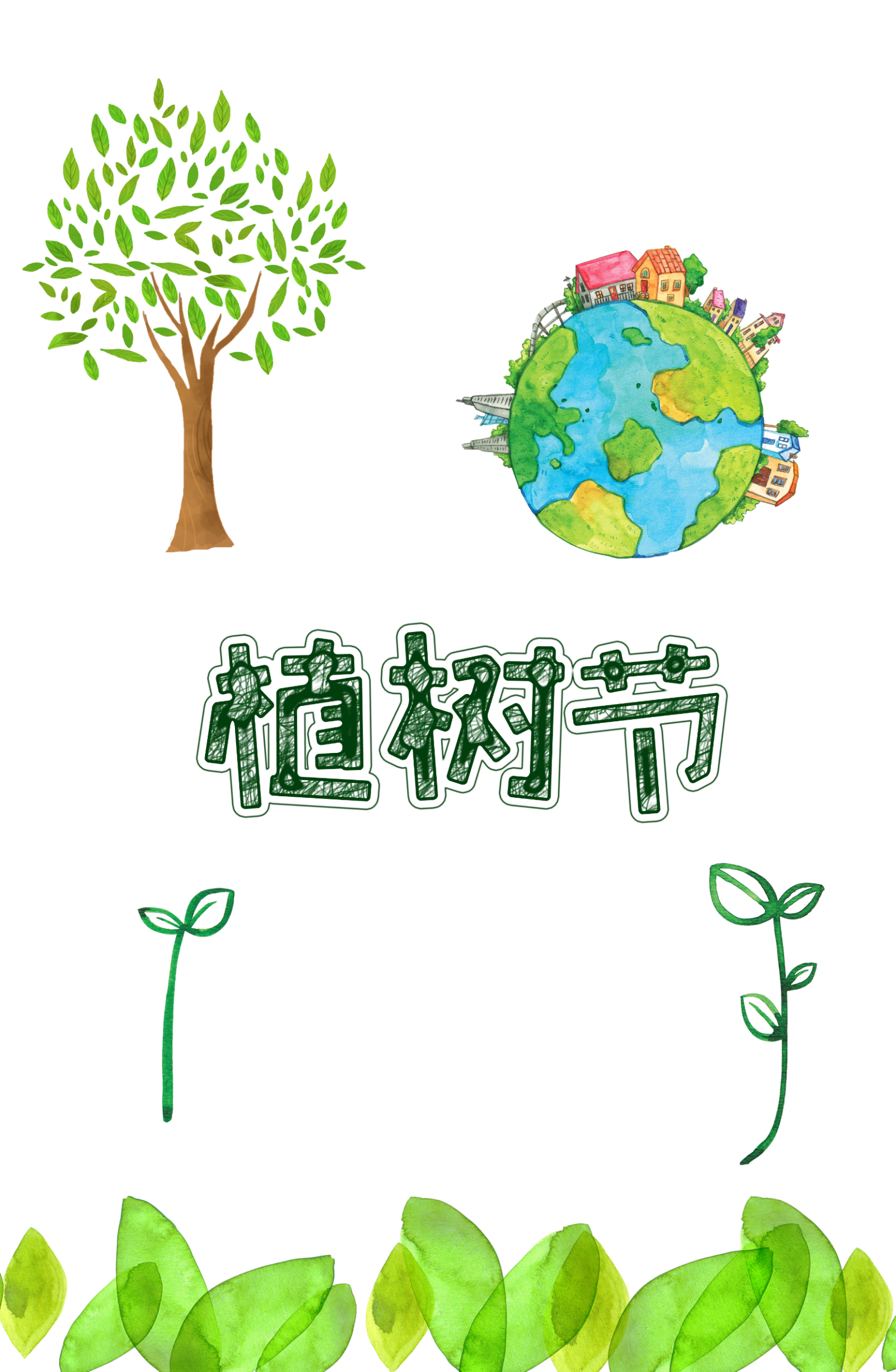 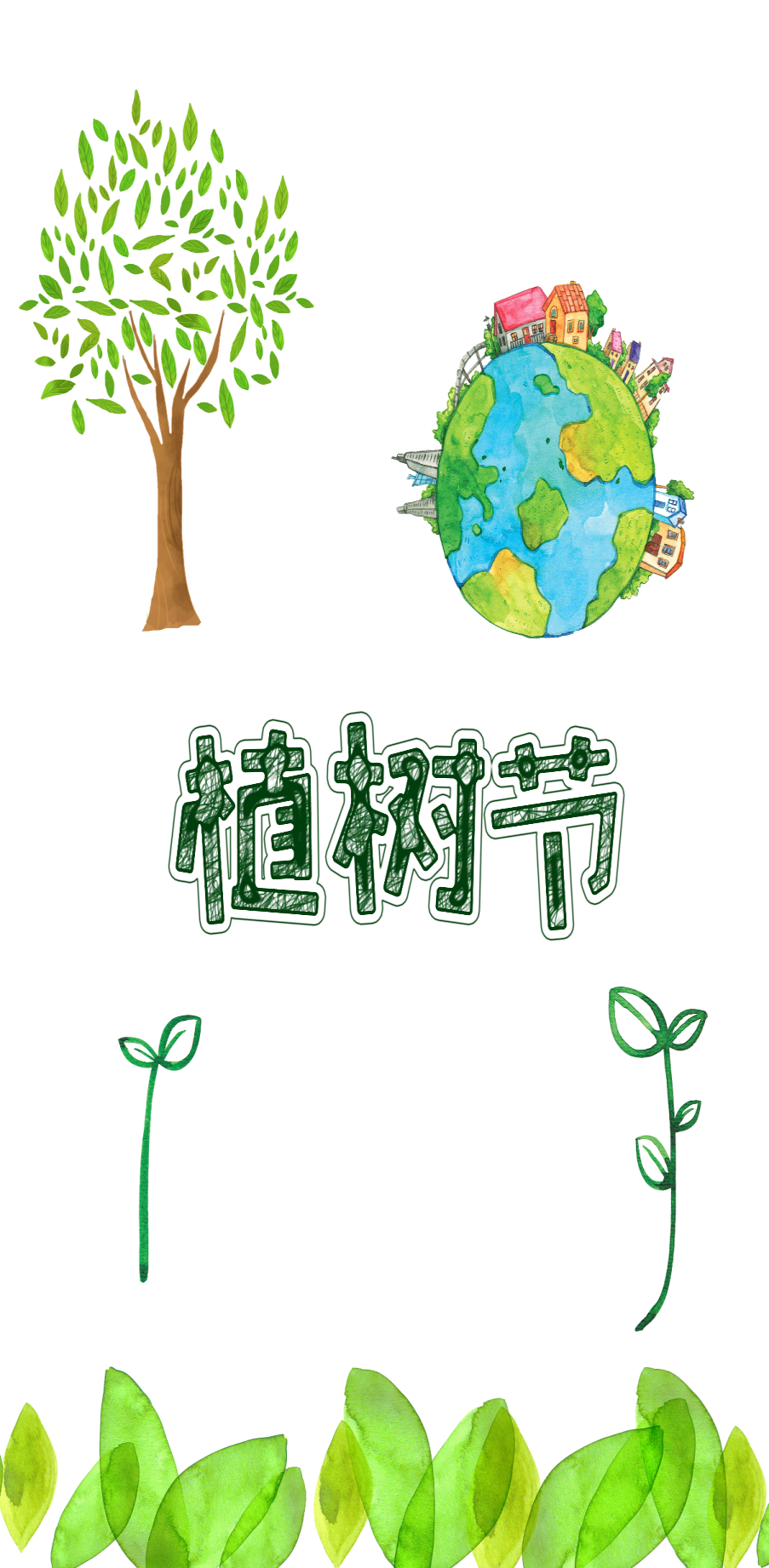 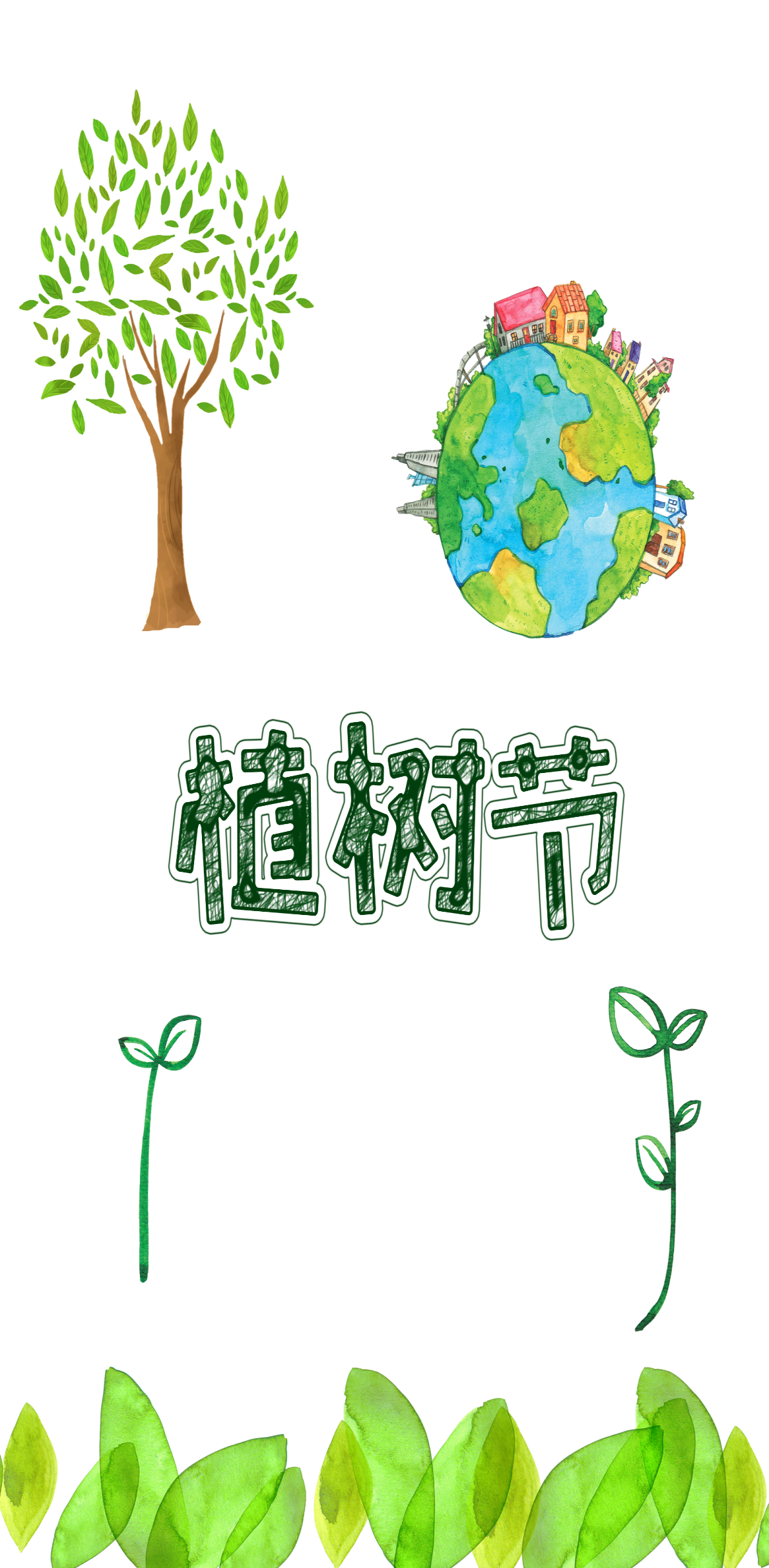 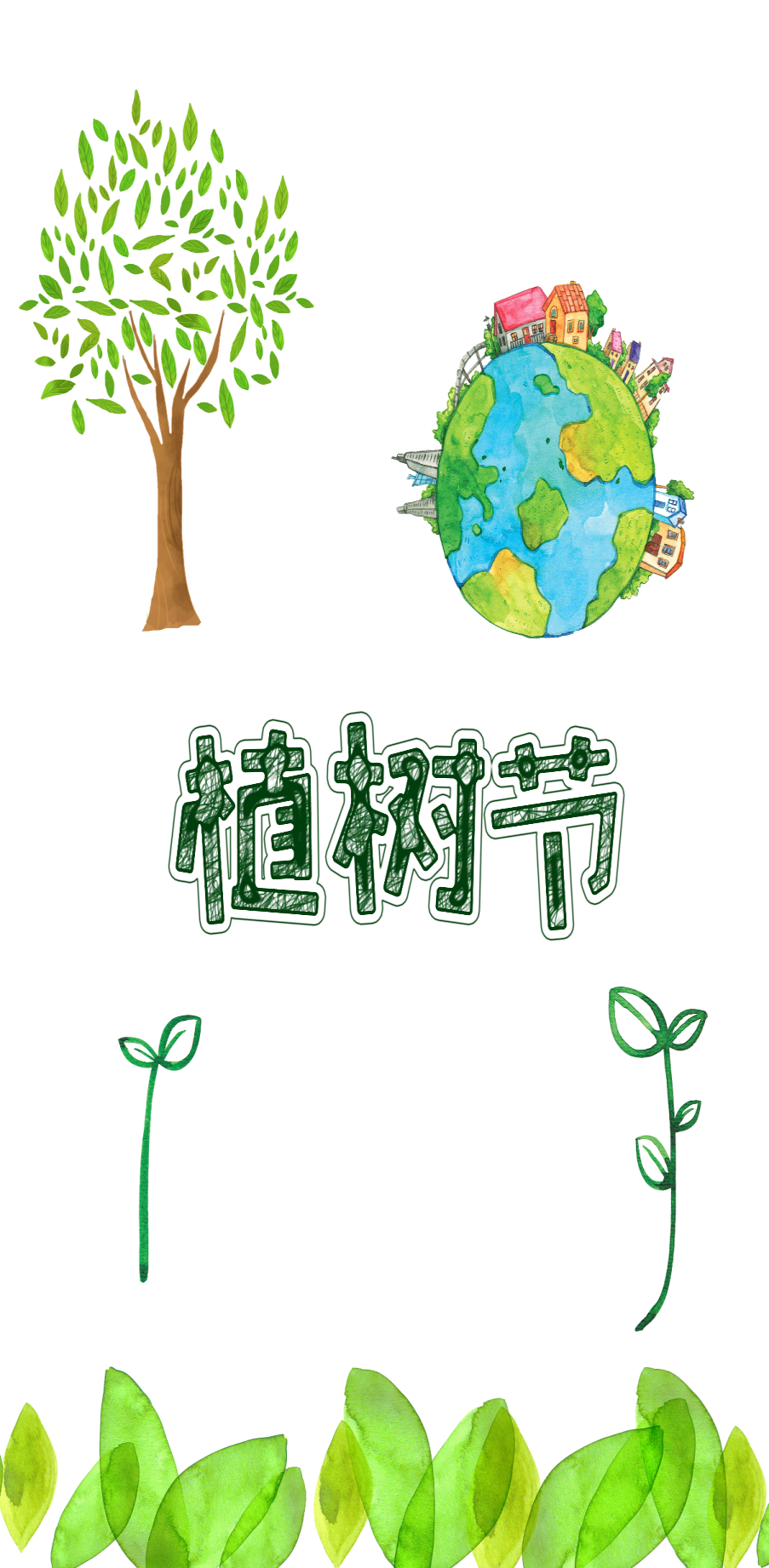 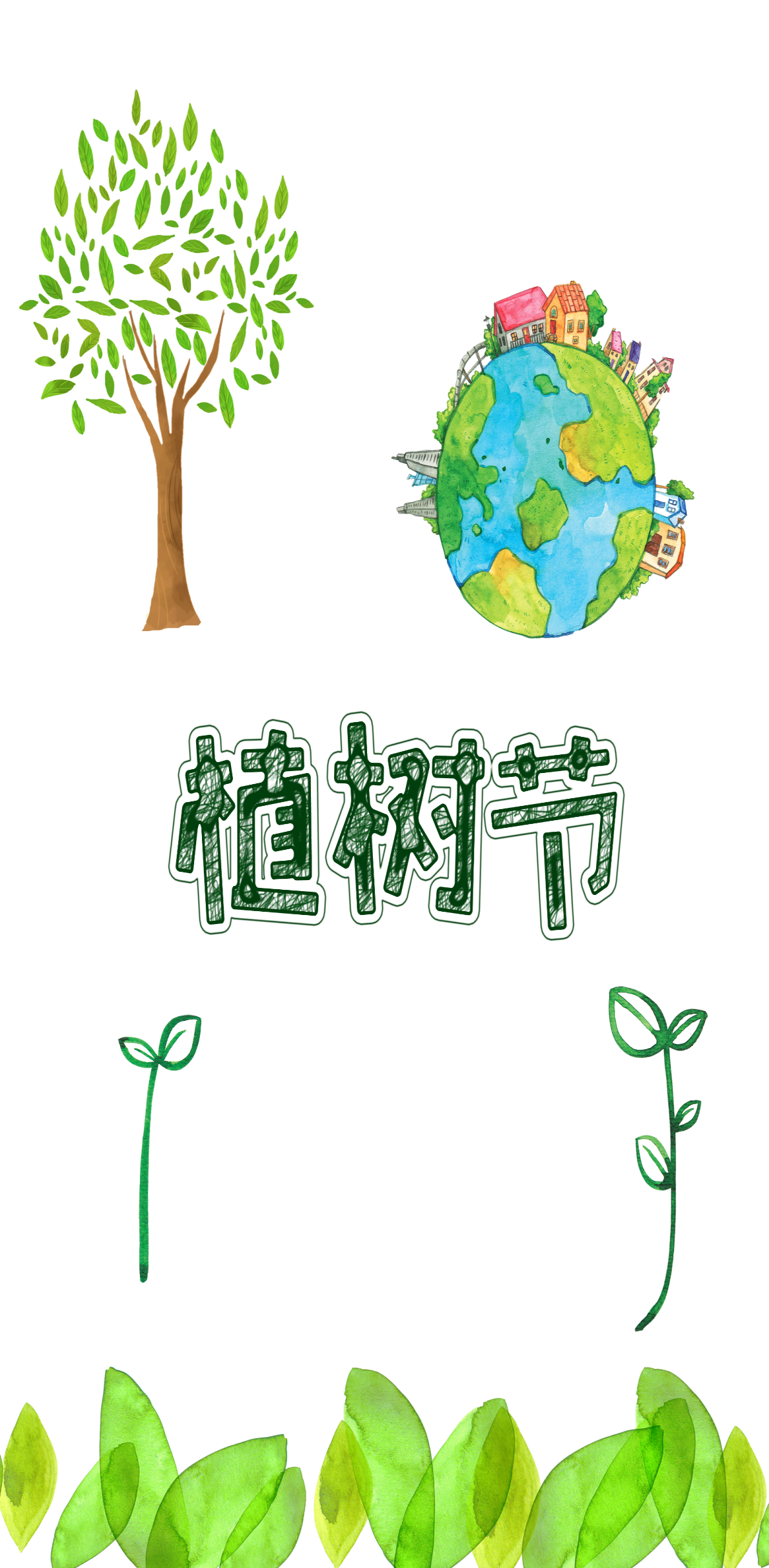 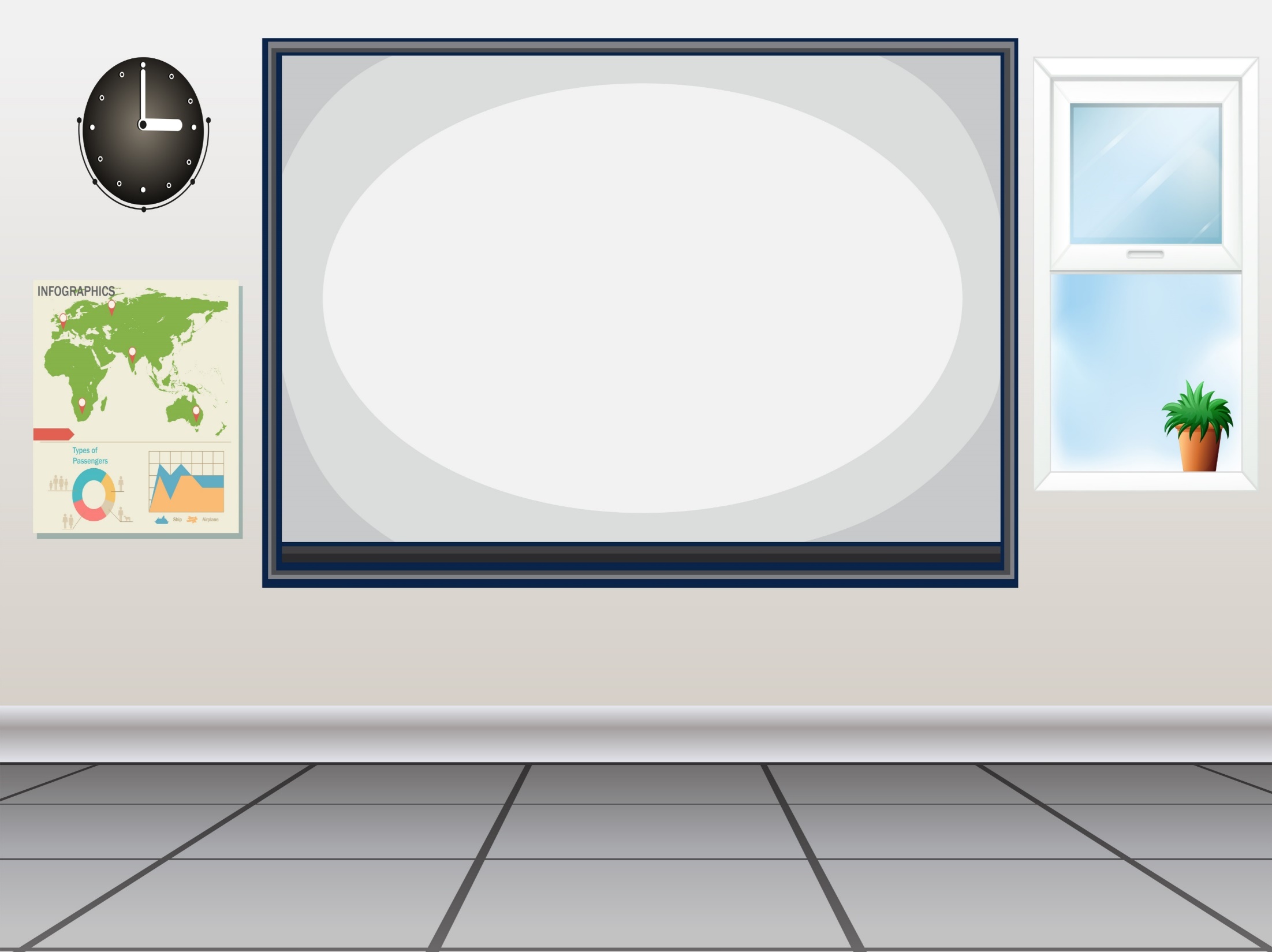 Ô nhiễm môi trường đang xảy ra xung quanh chúng ta, ảnh hưởng xấu đến sức khỏe của con người và hủy hoại cảnh quan thiên nhiên. Chúng ta cần chung tay bảo vệ môi trường.
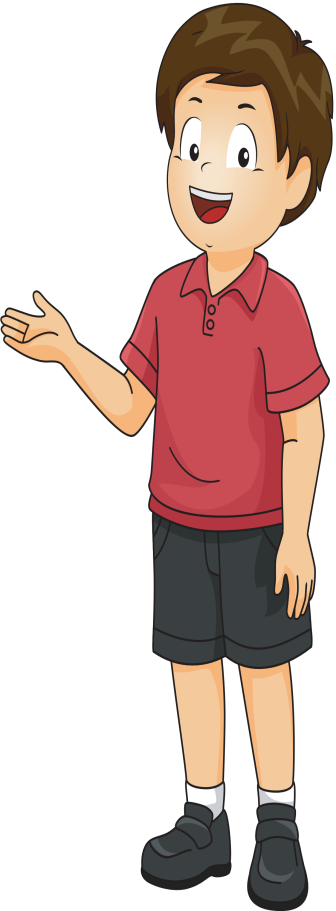 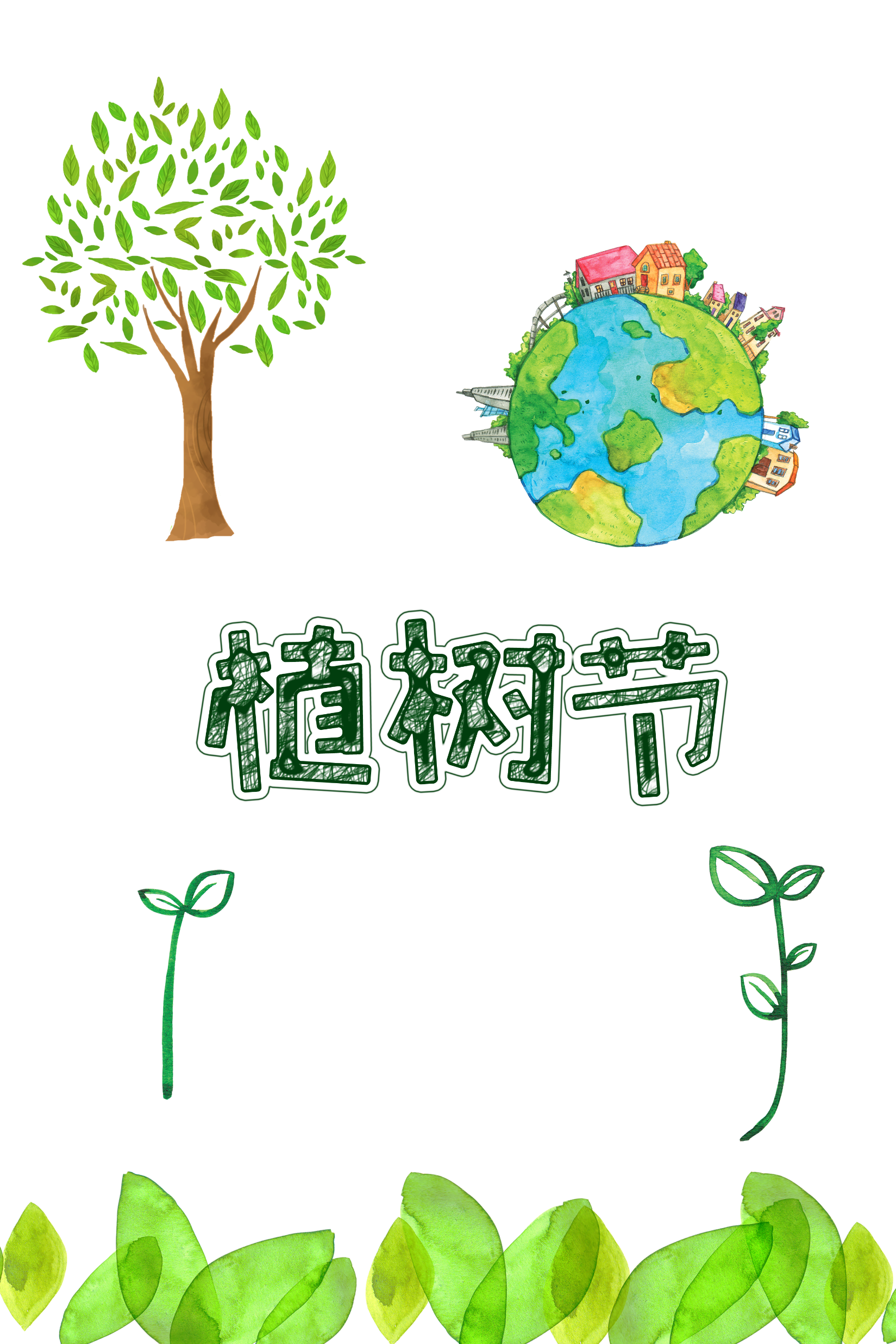 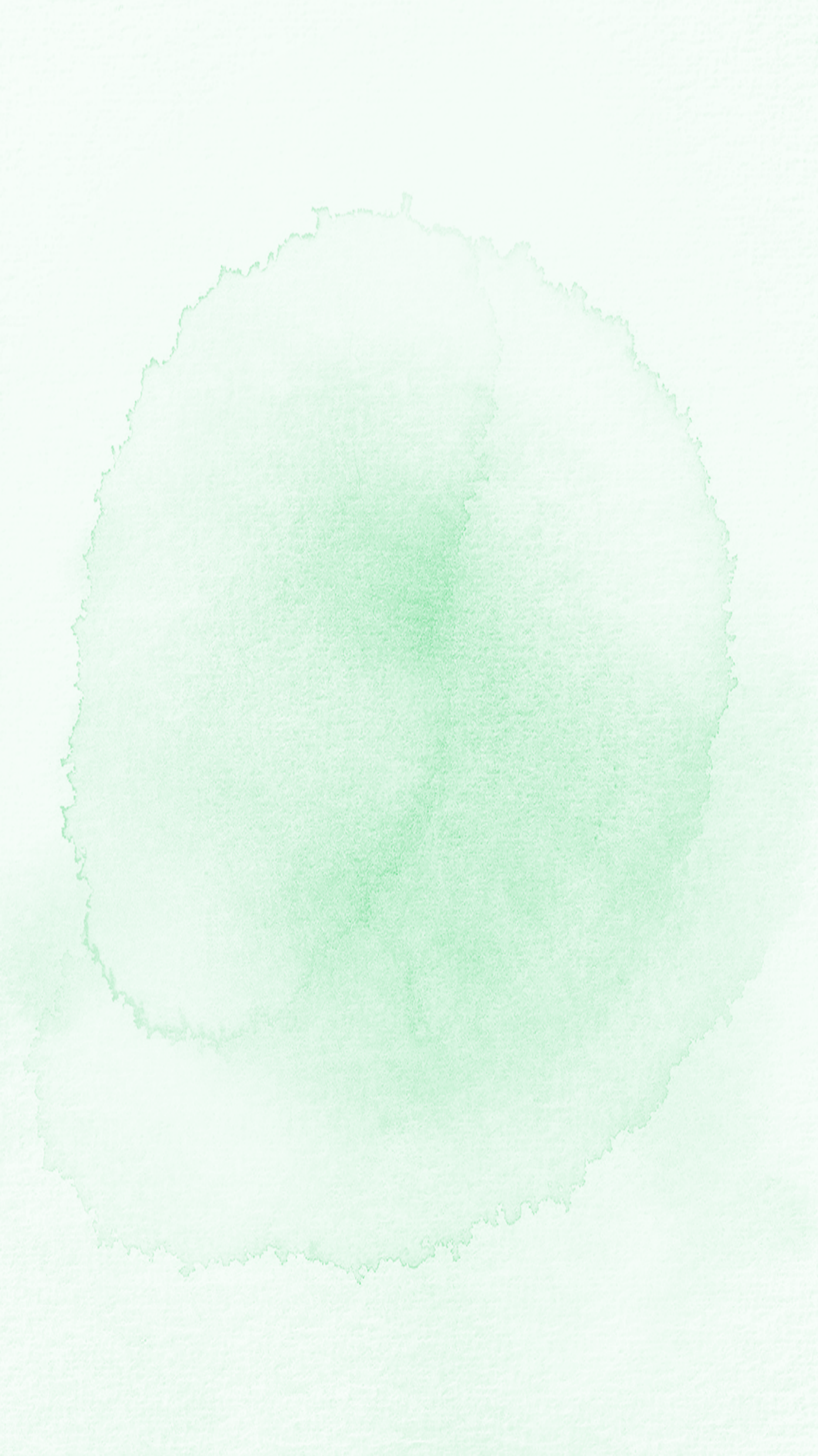 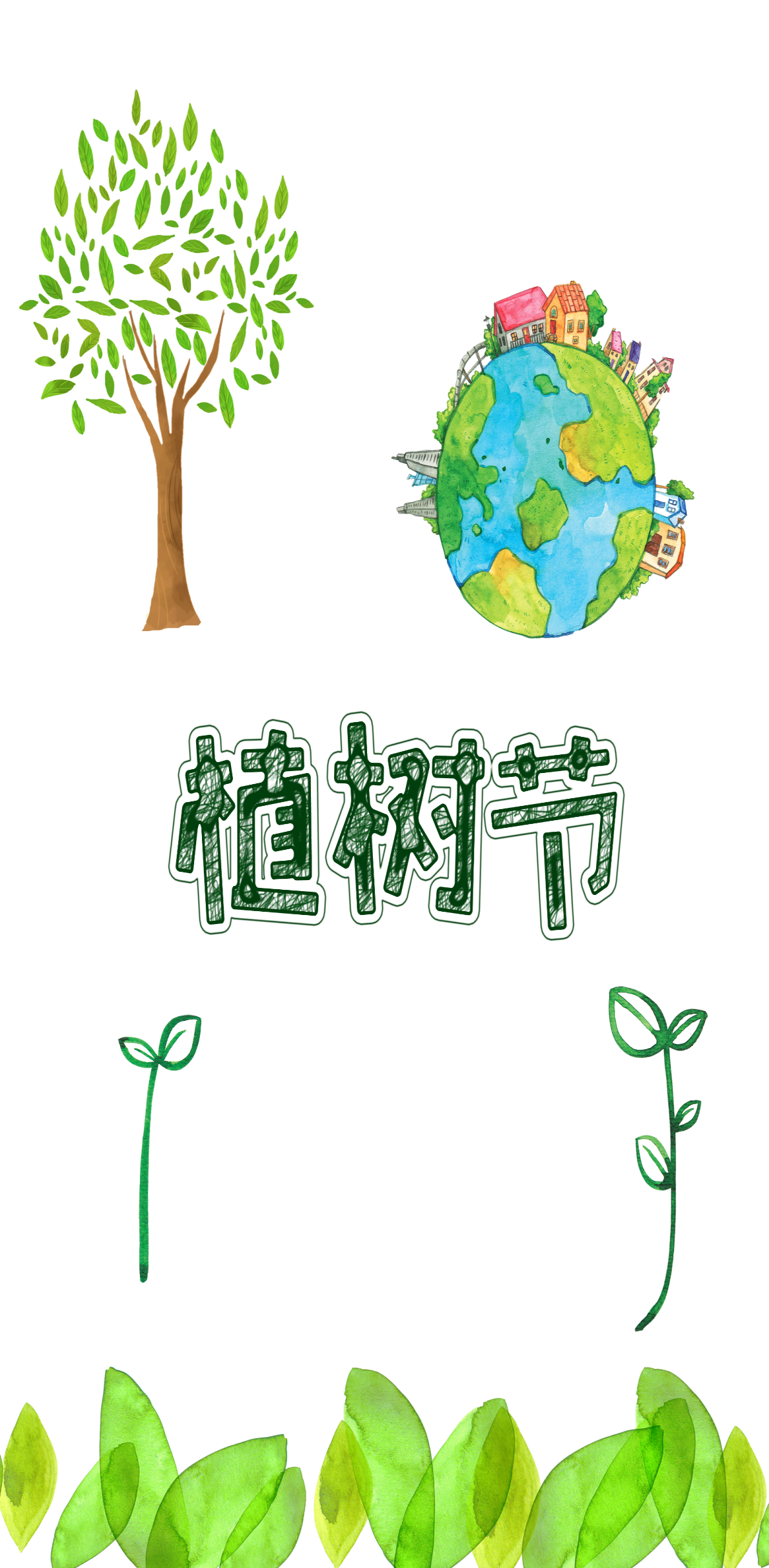 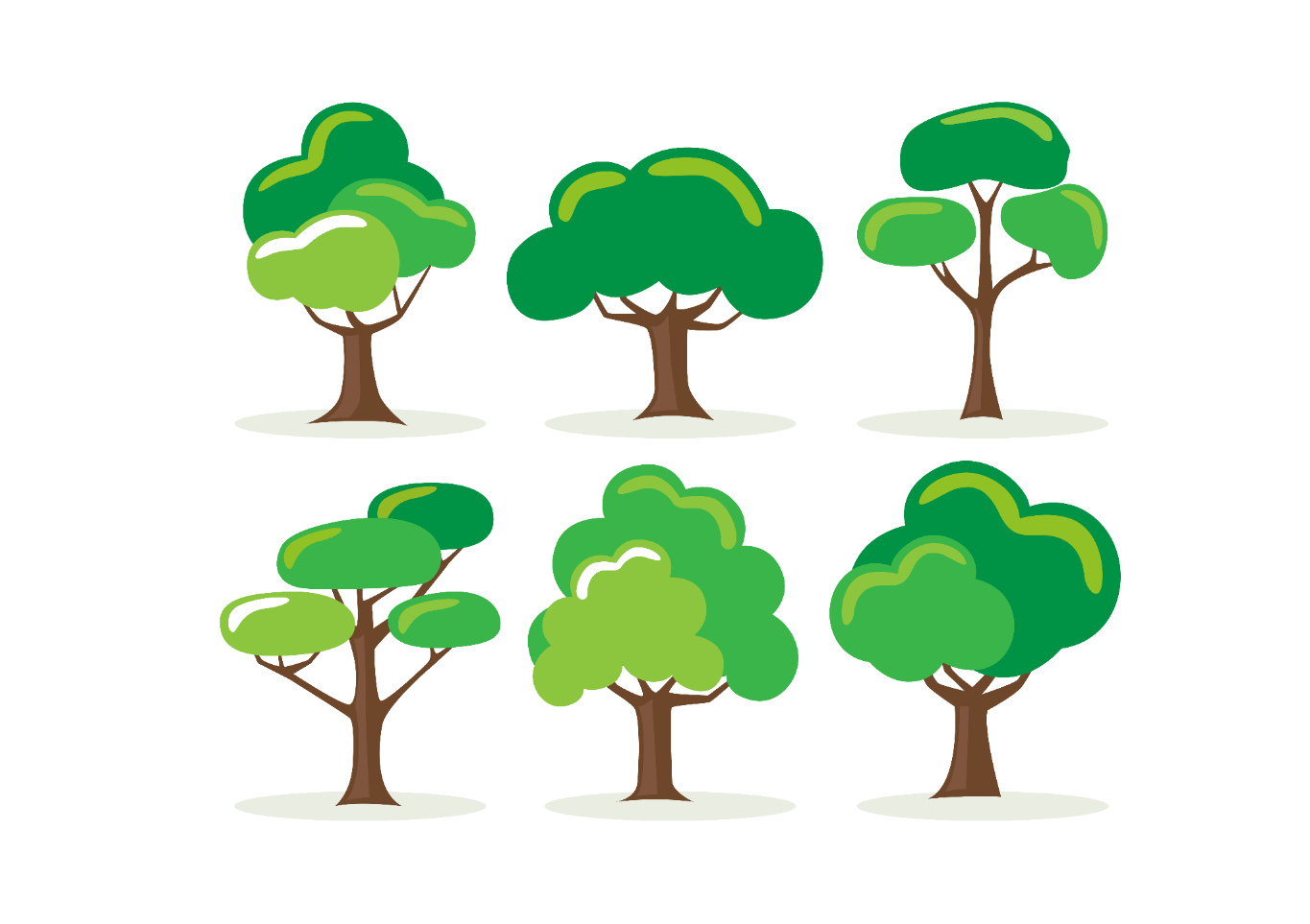 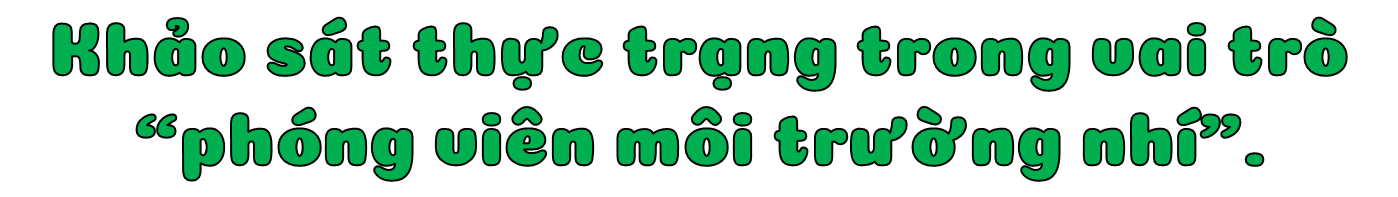 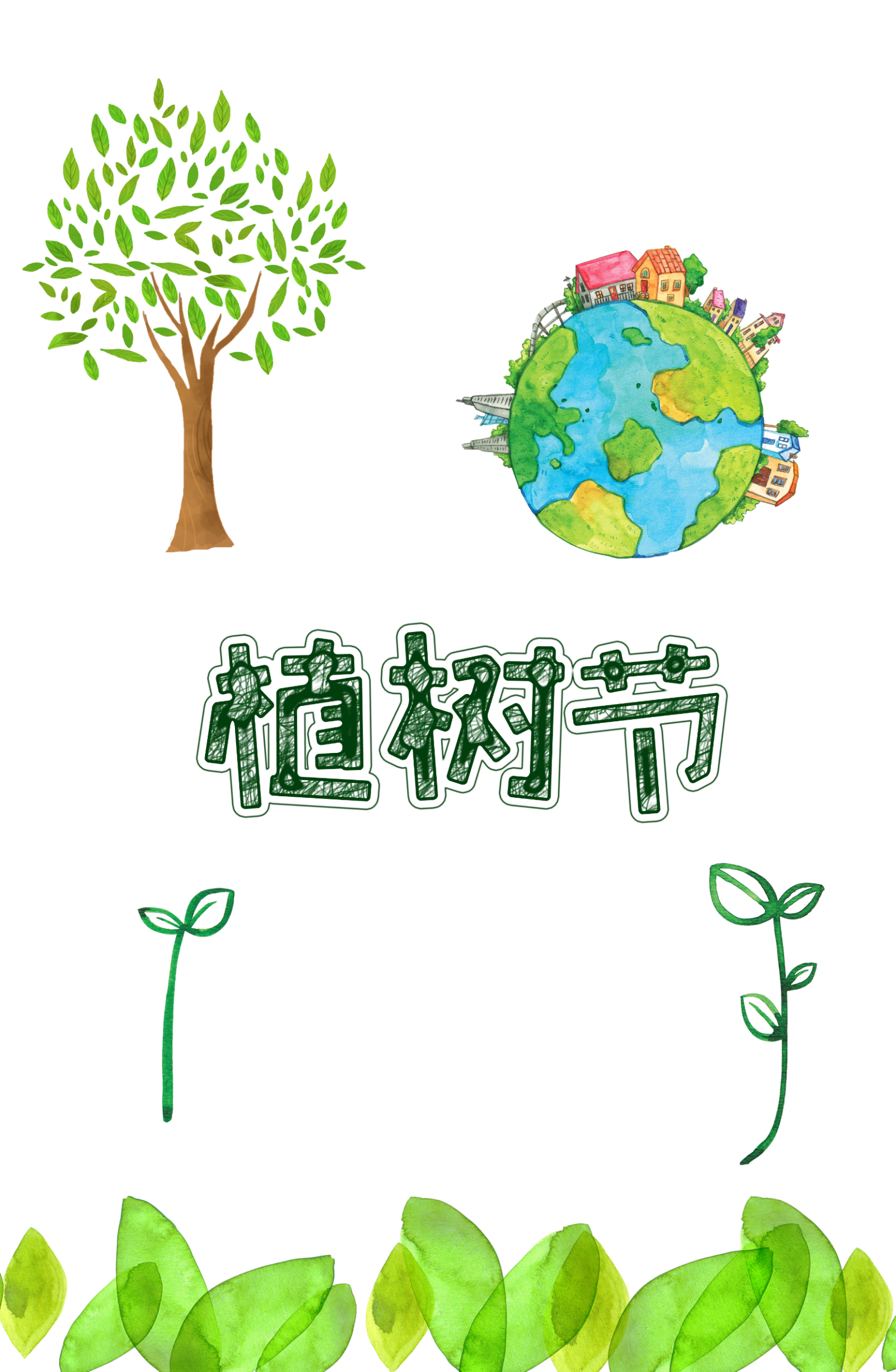 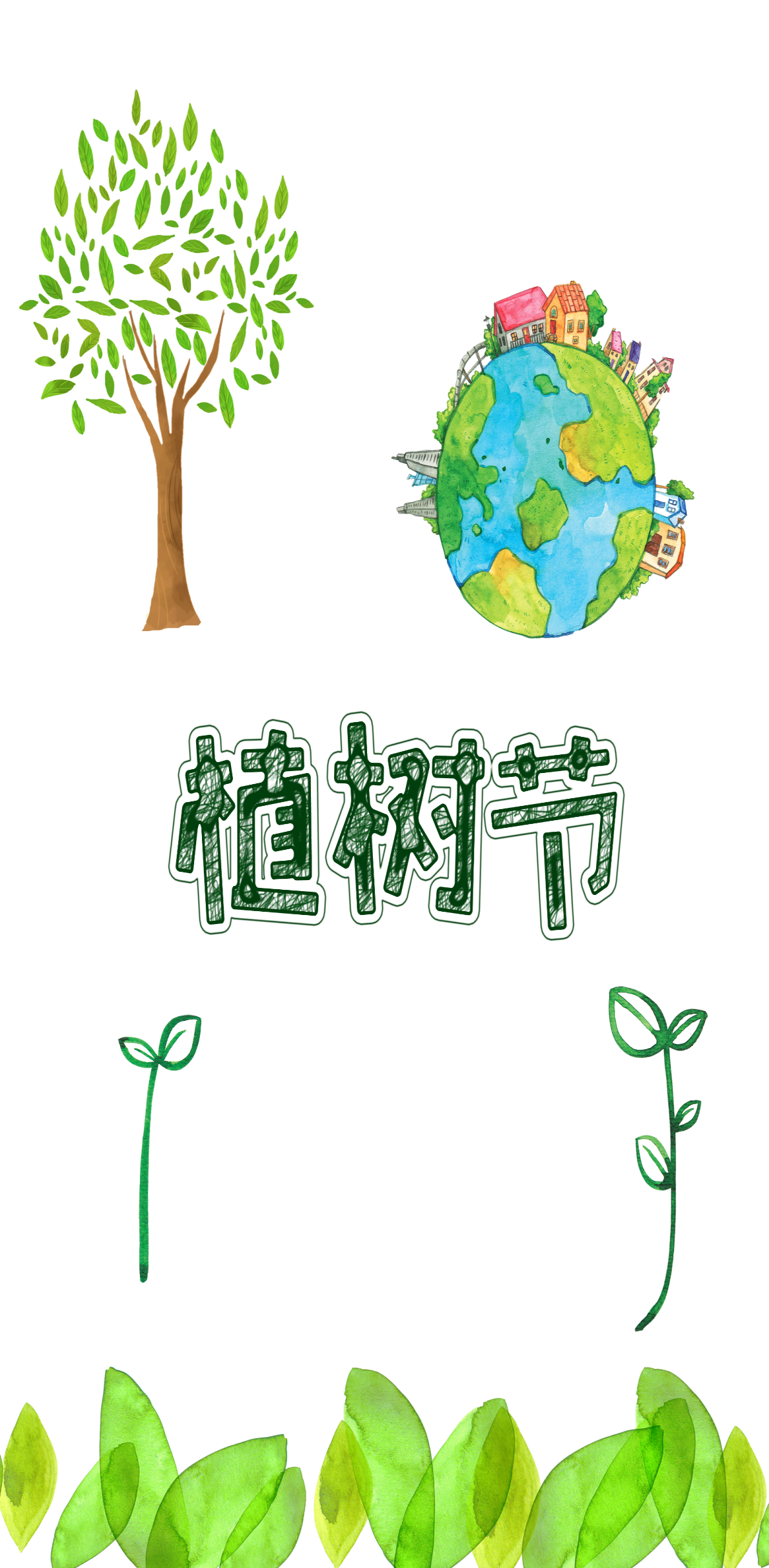 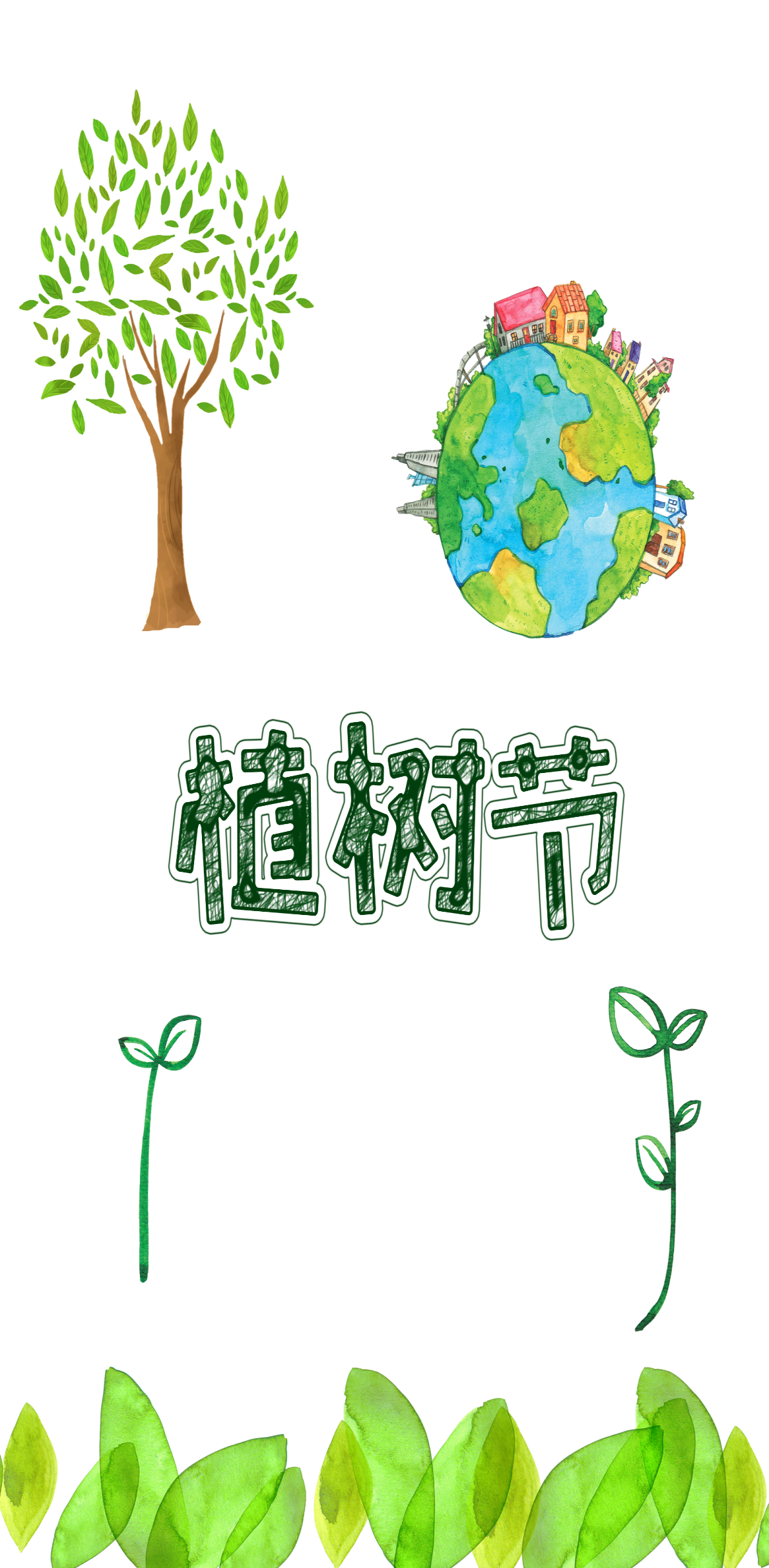 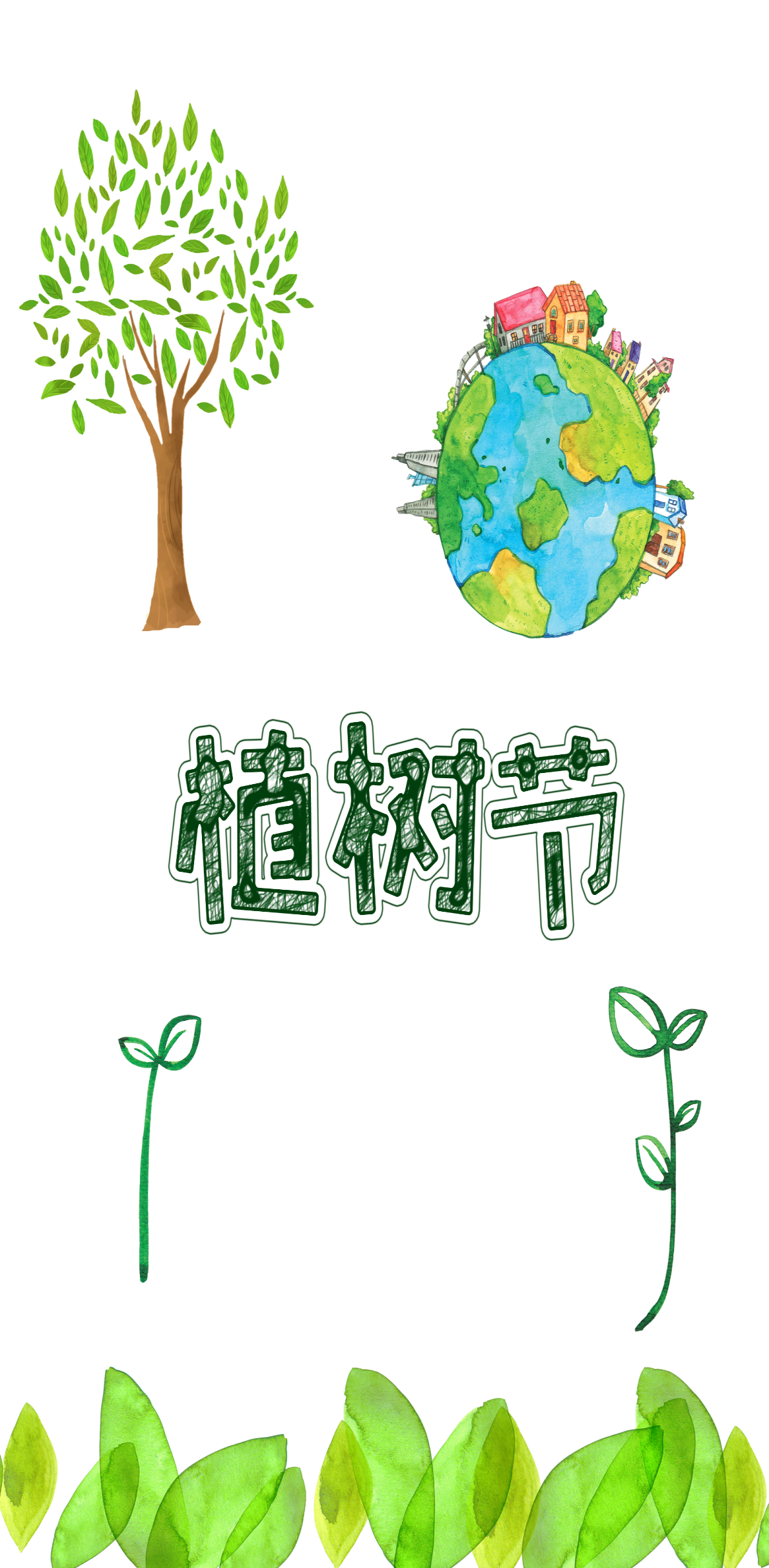 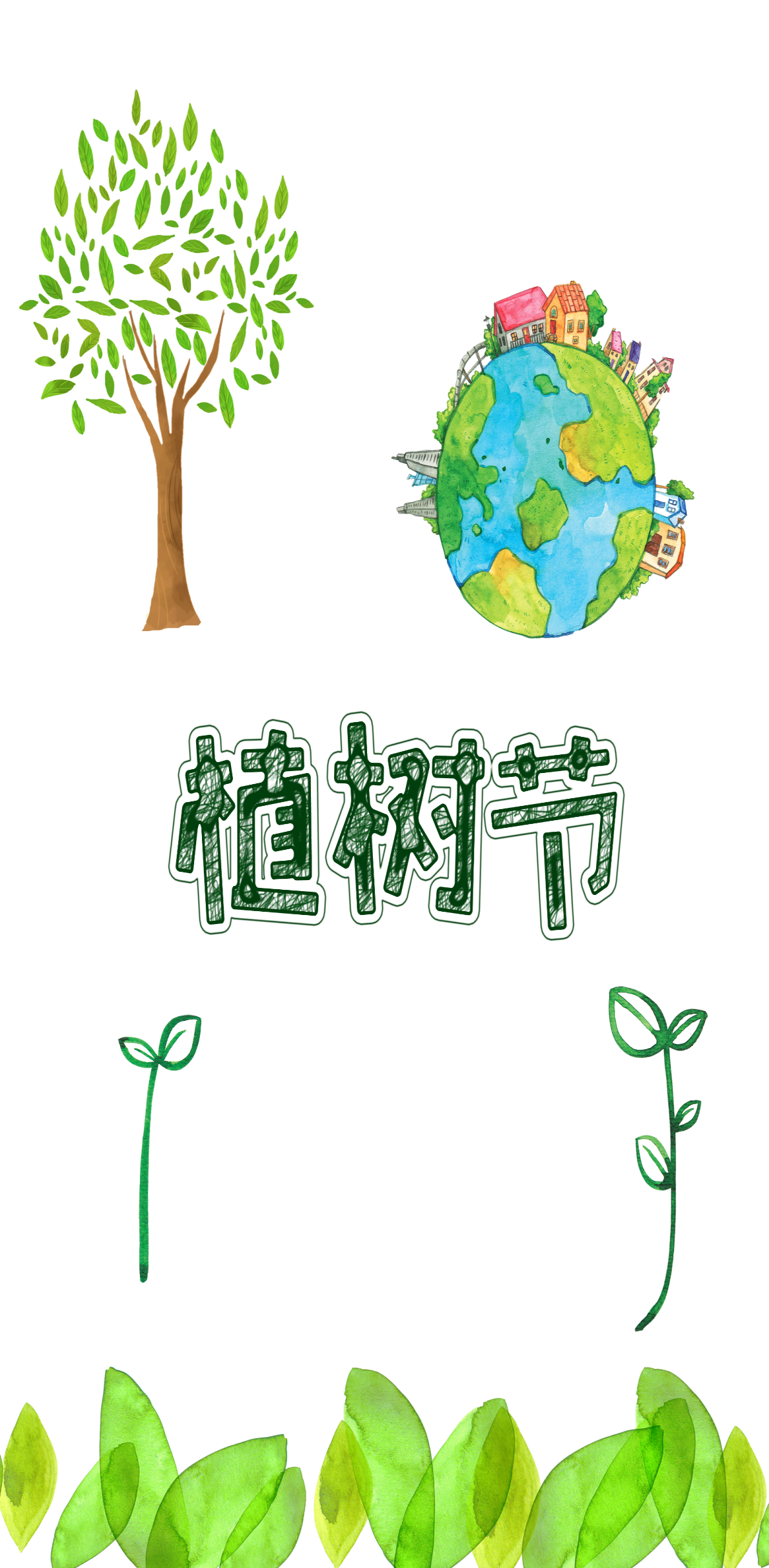 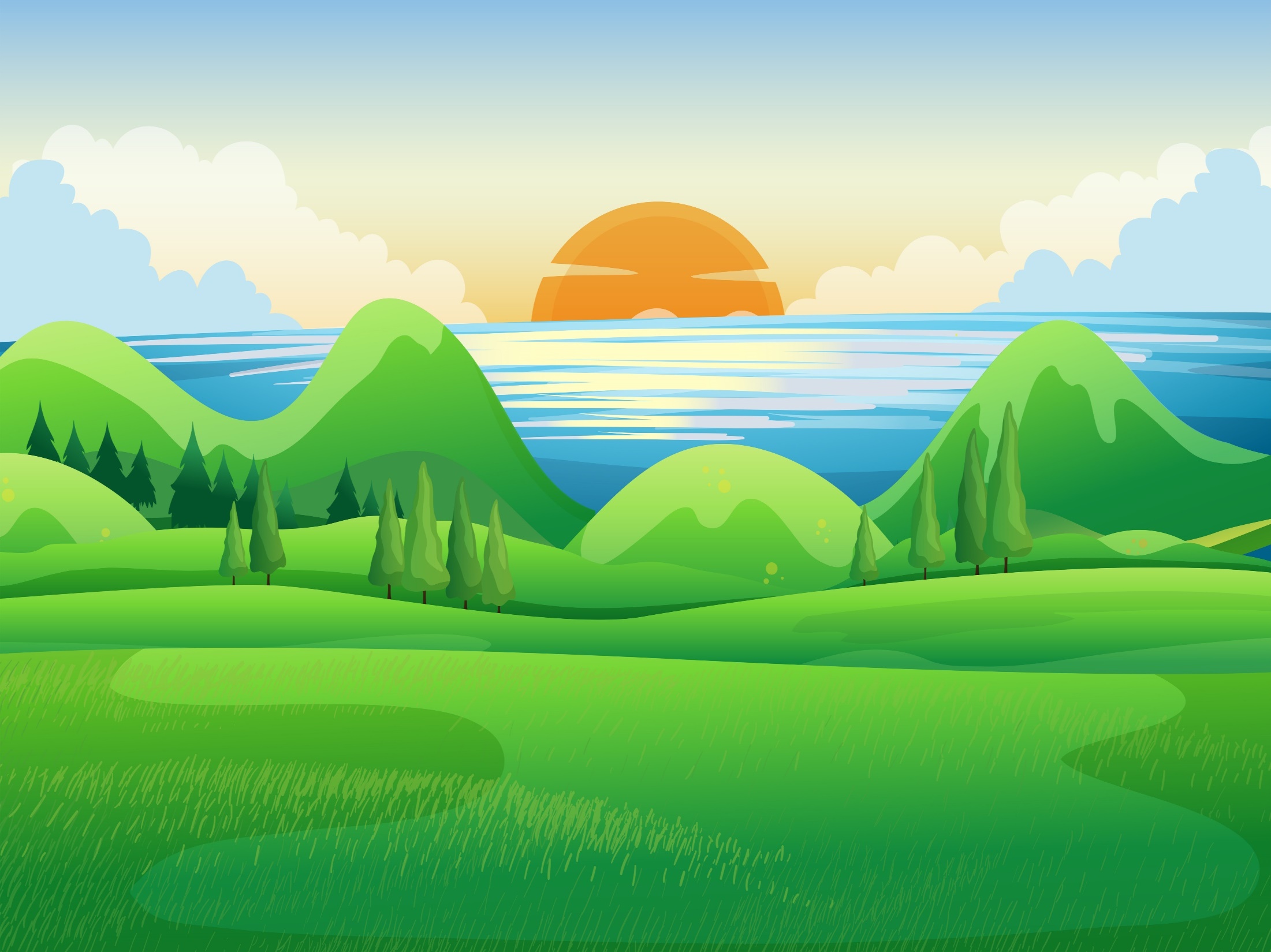 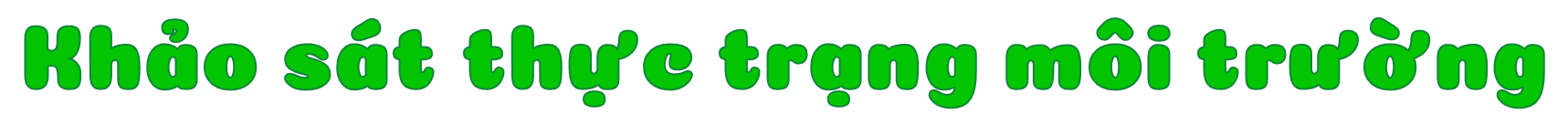 - Bước 1: Đăng kí tham gia để trở thành “phóng viên môi trường nhí”
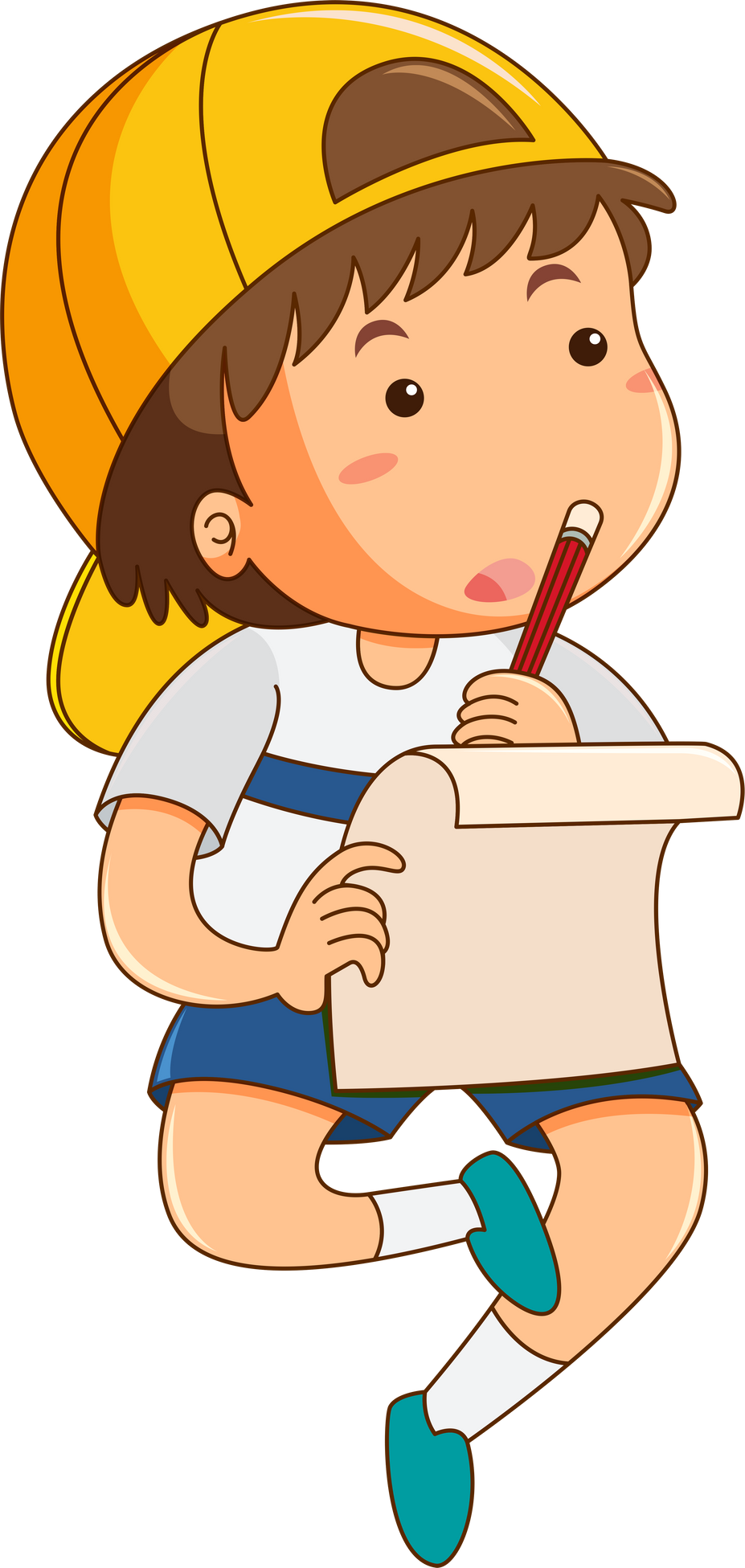 - Bước 2: Cùng thảo luận theo nhóm 4 các kĩ năng cần có của một phóng viên.
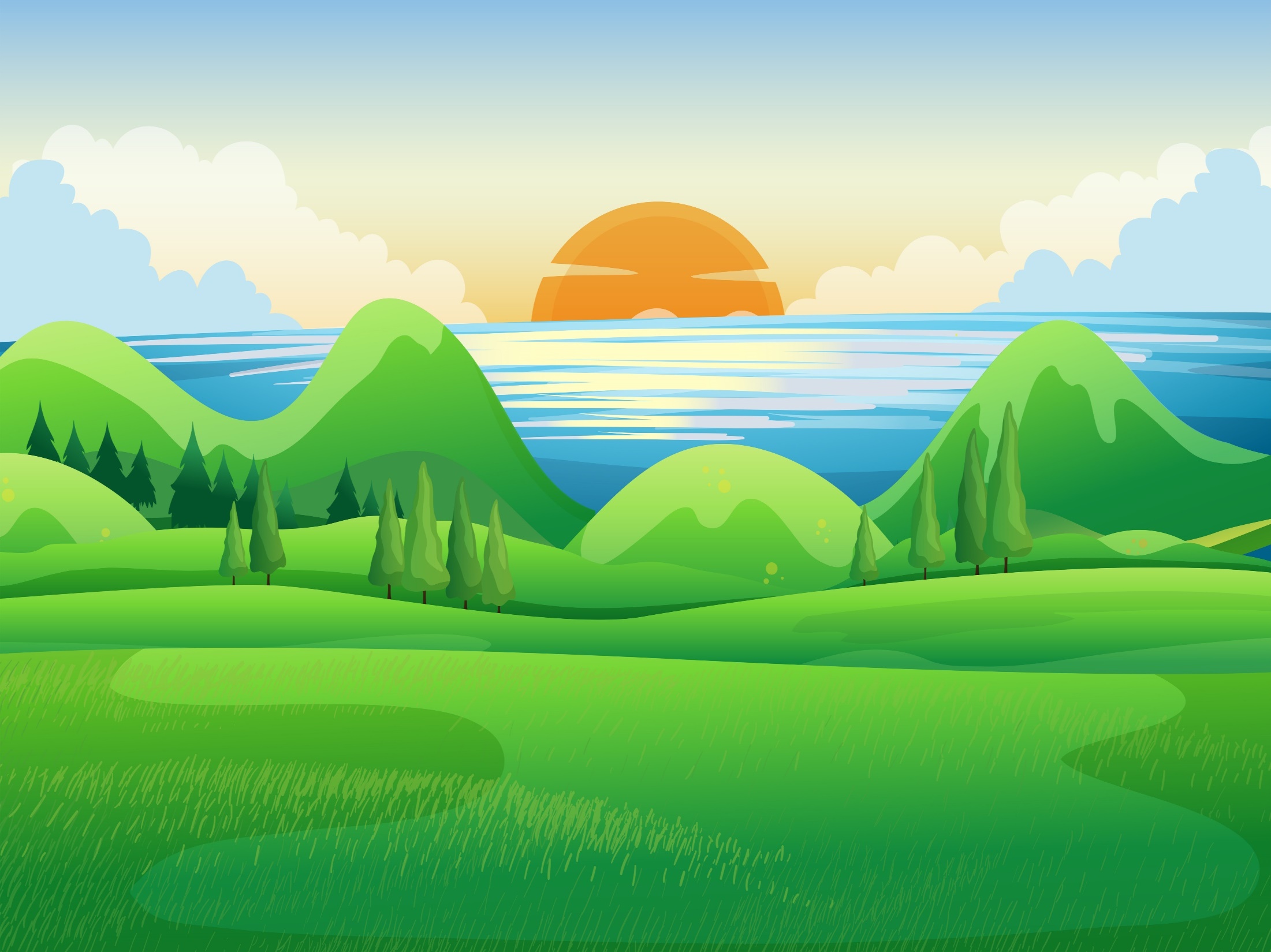 Quan sát
Phỏng vấn
Xây dựng bộ câu hỏi
Ghi chép
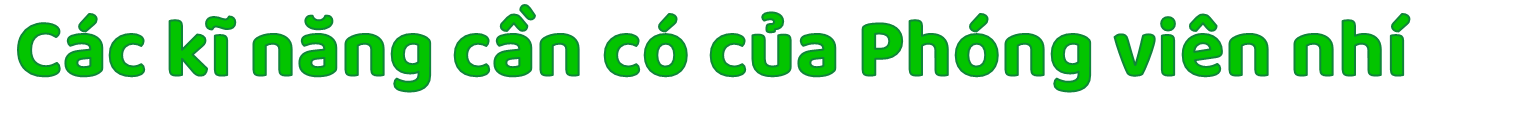 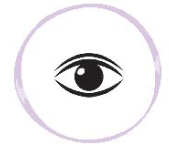 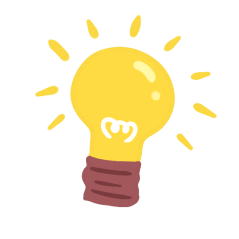 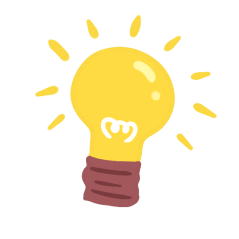 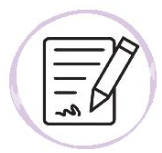 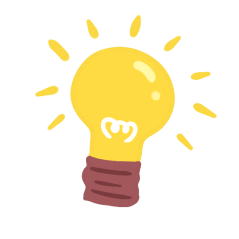 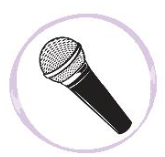 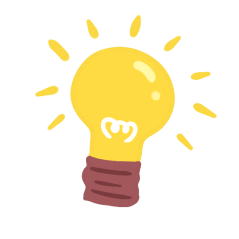 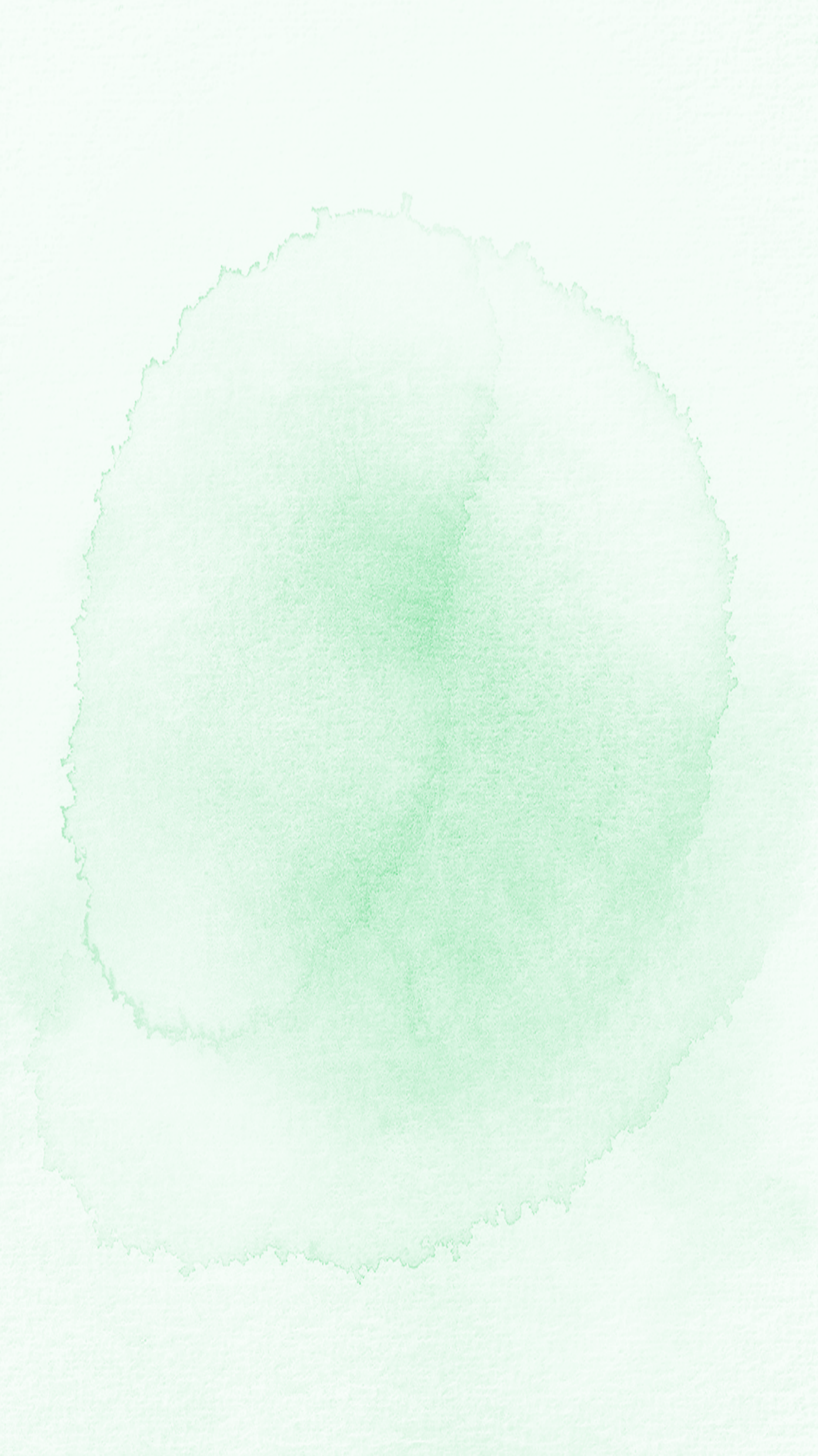 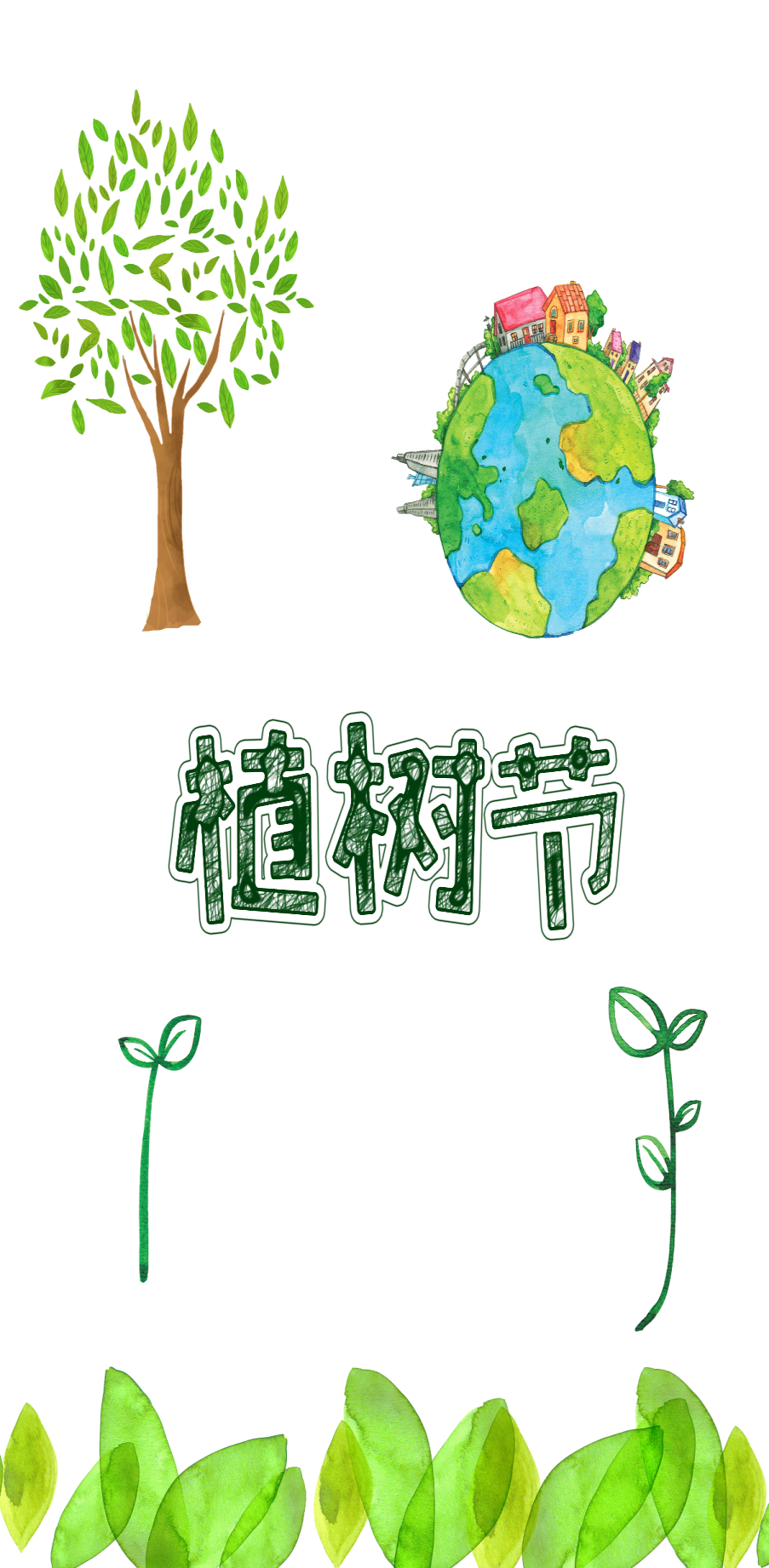 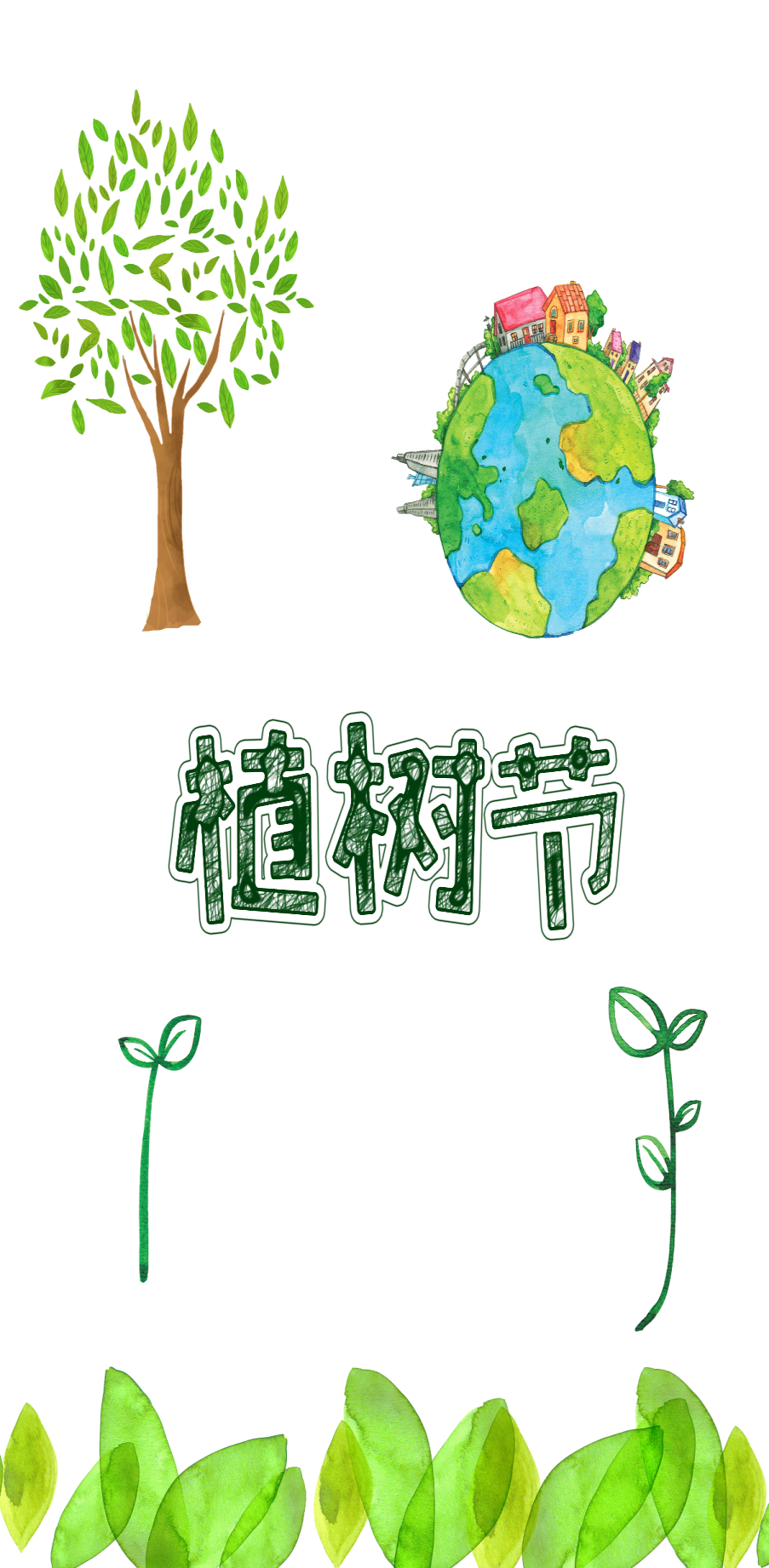 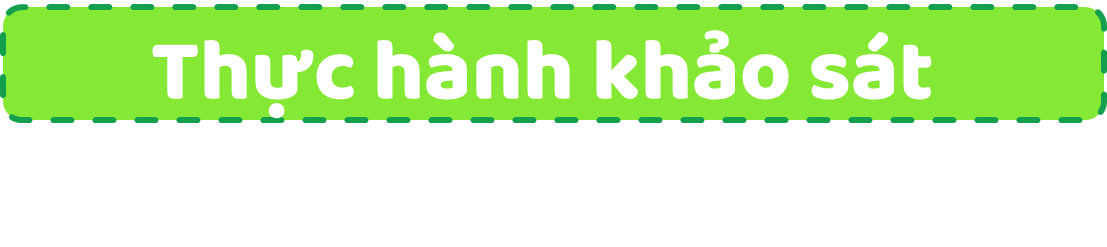 Phân công các nhóm quan sát các khu vực của trường và con đường đến trường.
Thực hành quan sát và ghi chép.
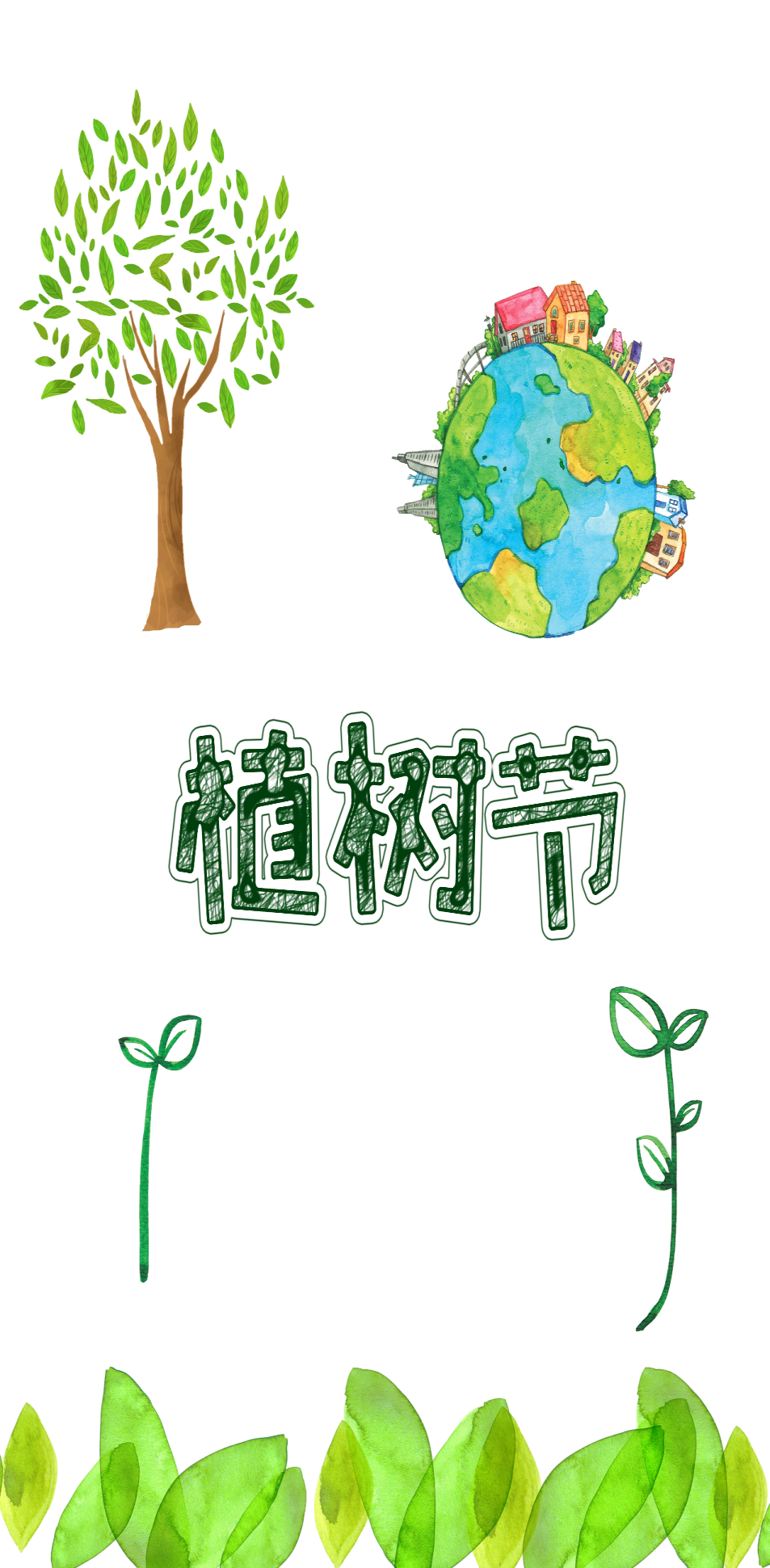 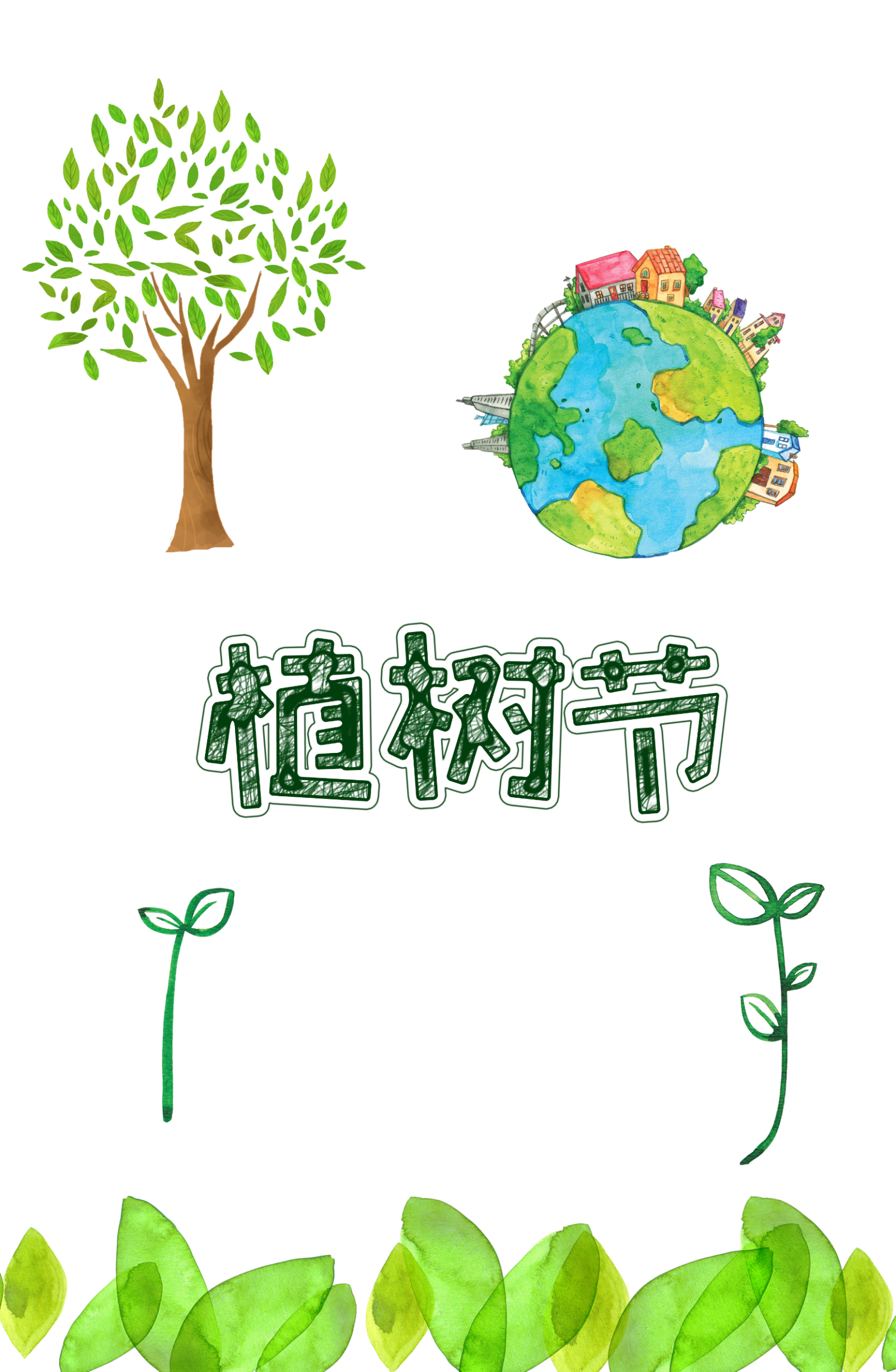 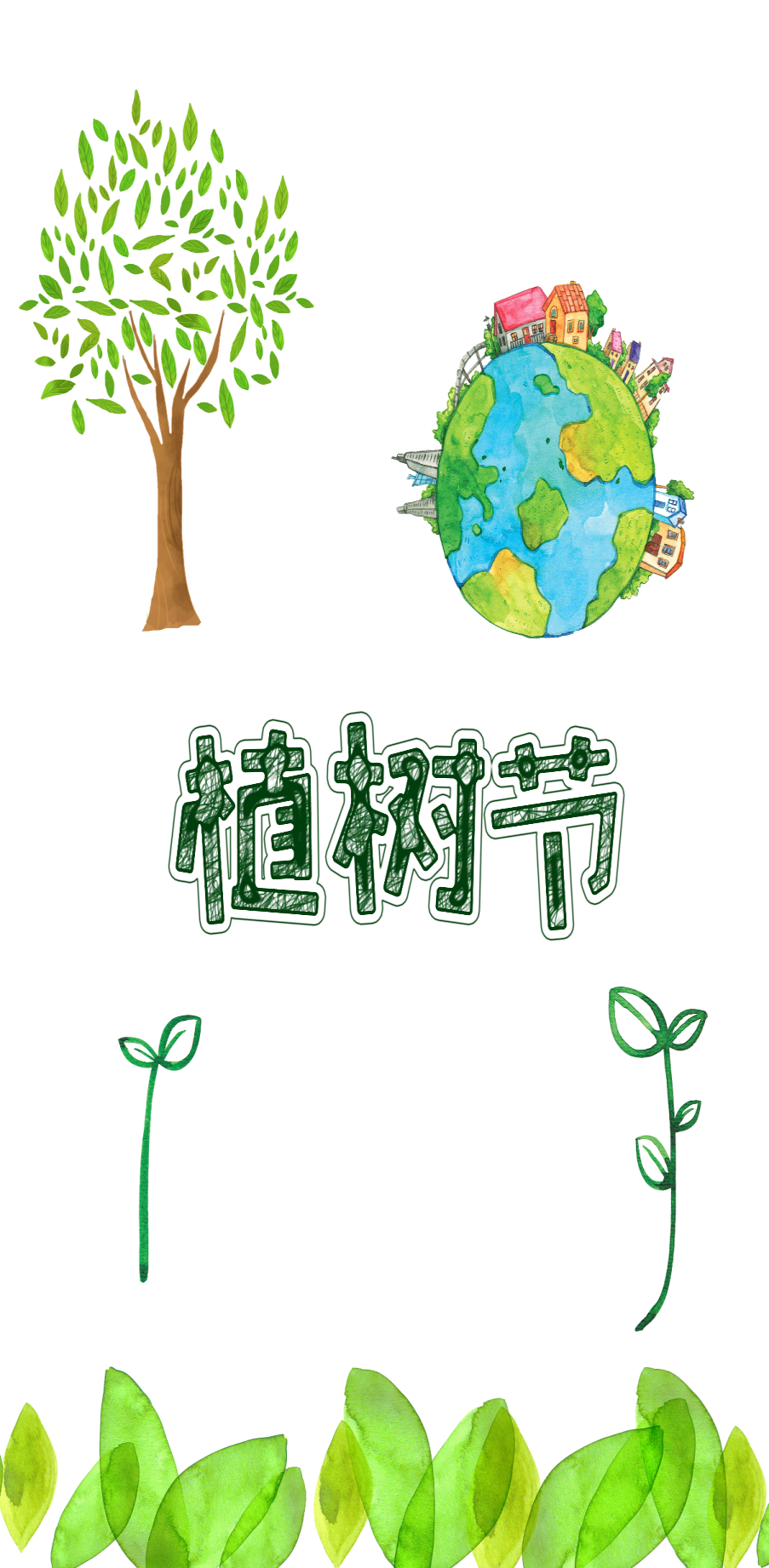 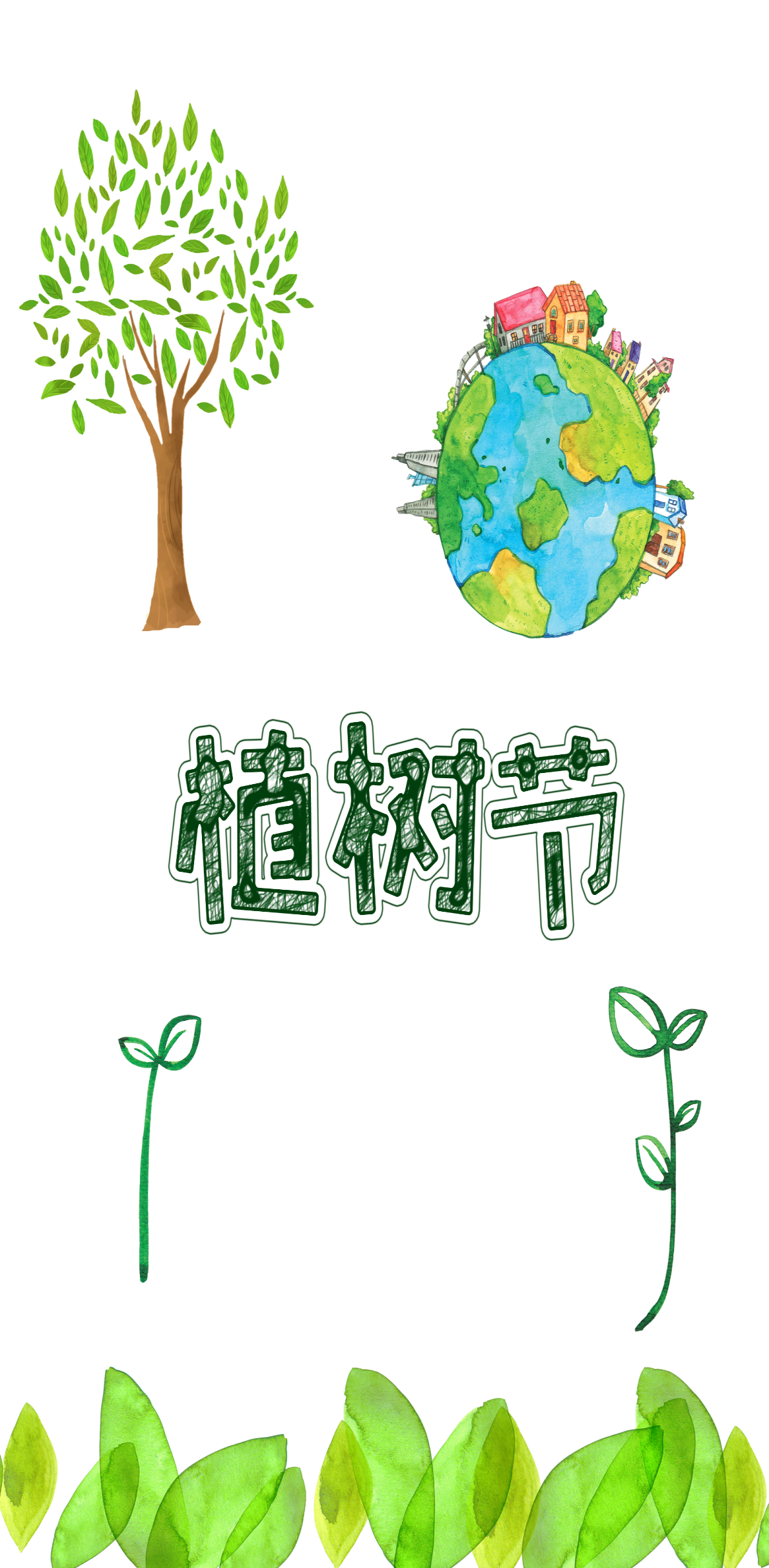 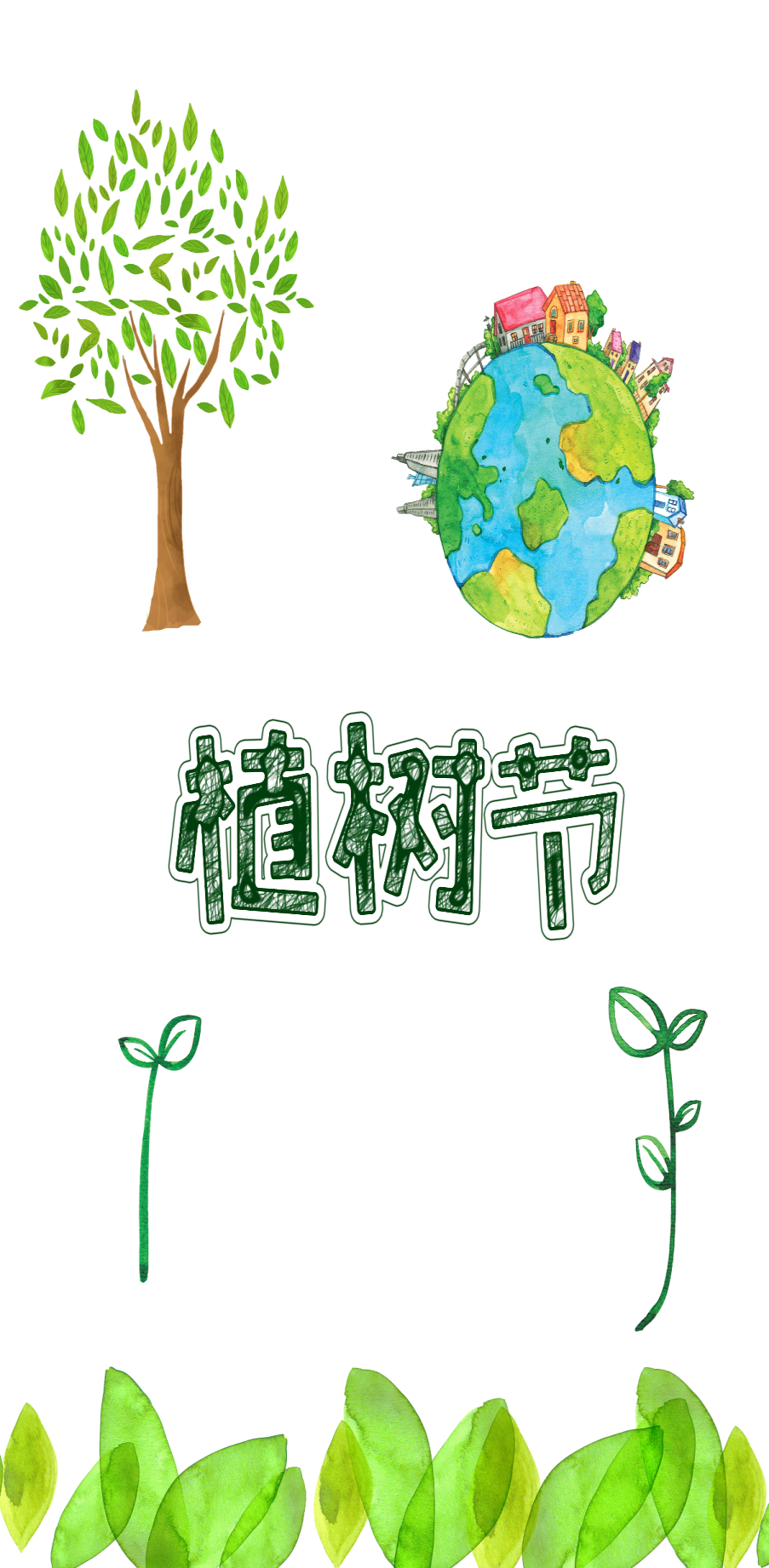 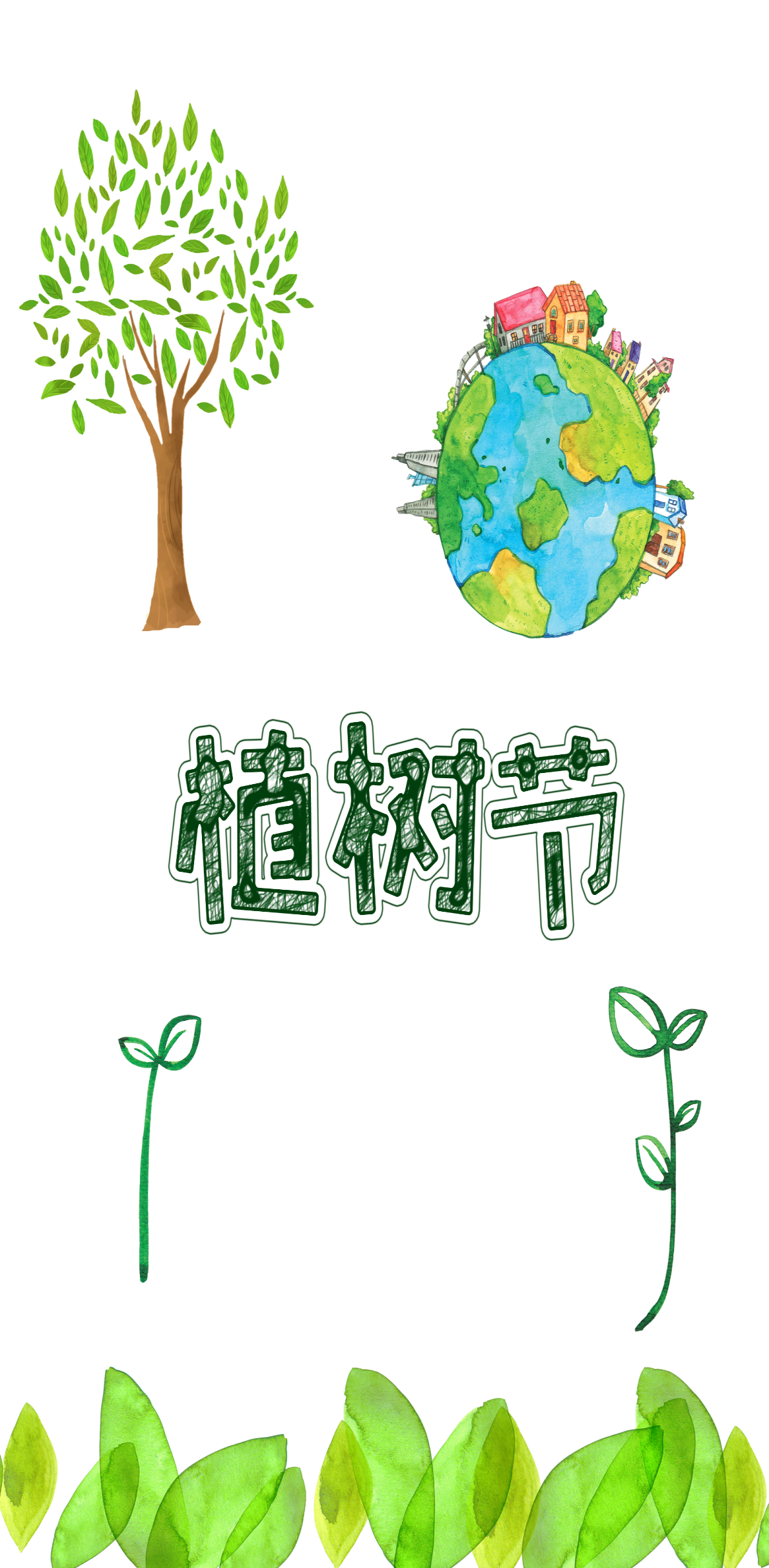 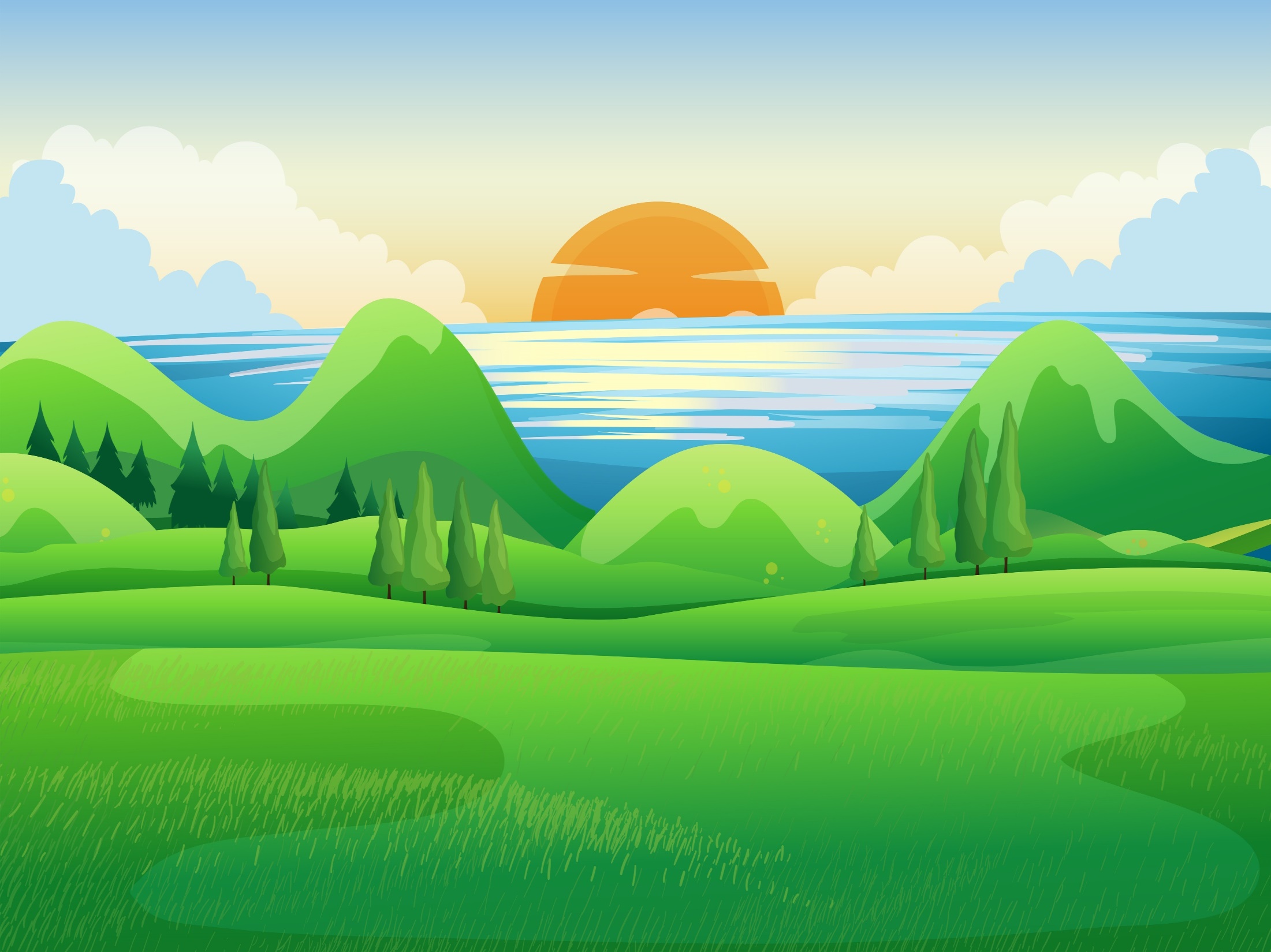 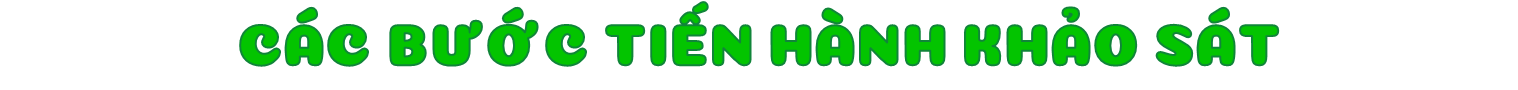 - Bước 1: Di chuyển ra khu vực nhóm em được phân công
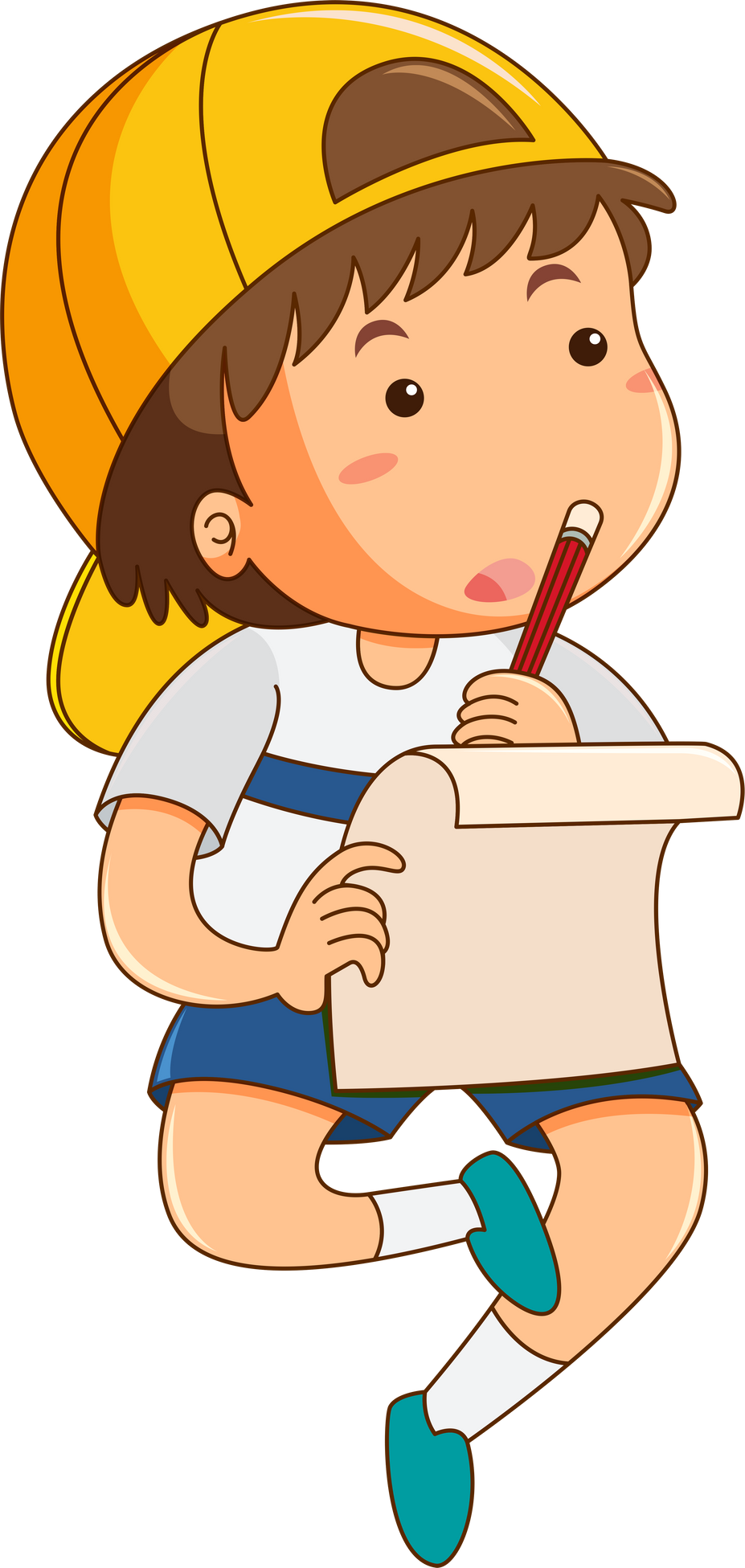 - Bước 2: Quan sát tình trạng rác, khói bụi tiếng ồn: Rác có được dọn sạch không? Có khói bụi không? Tiếng ồn ở khu vực đó như thế nào?
- Bước 3: Hoàn thành phiếu khảo sát của nhóm mình
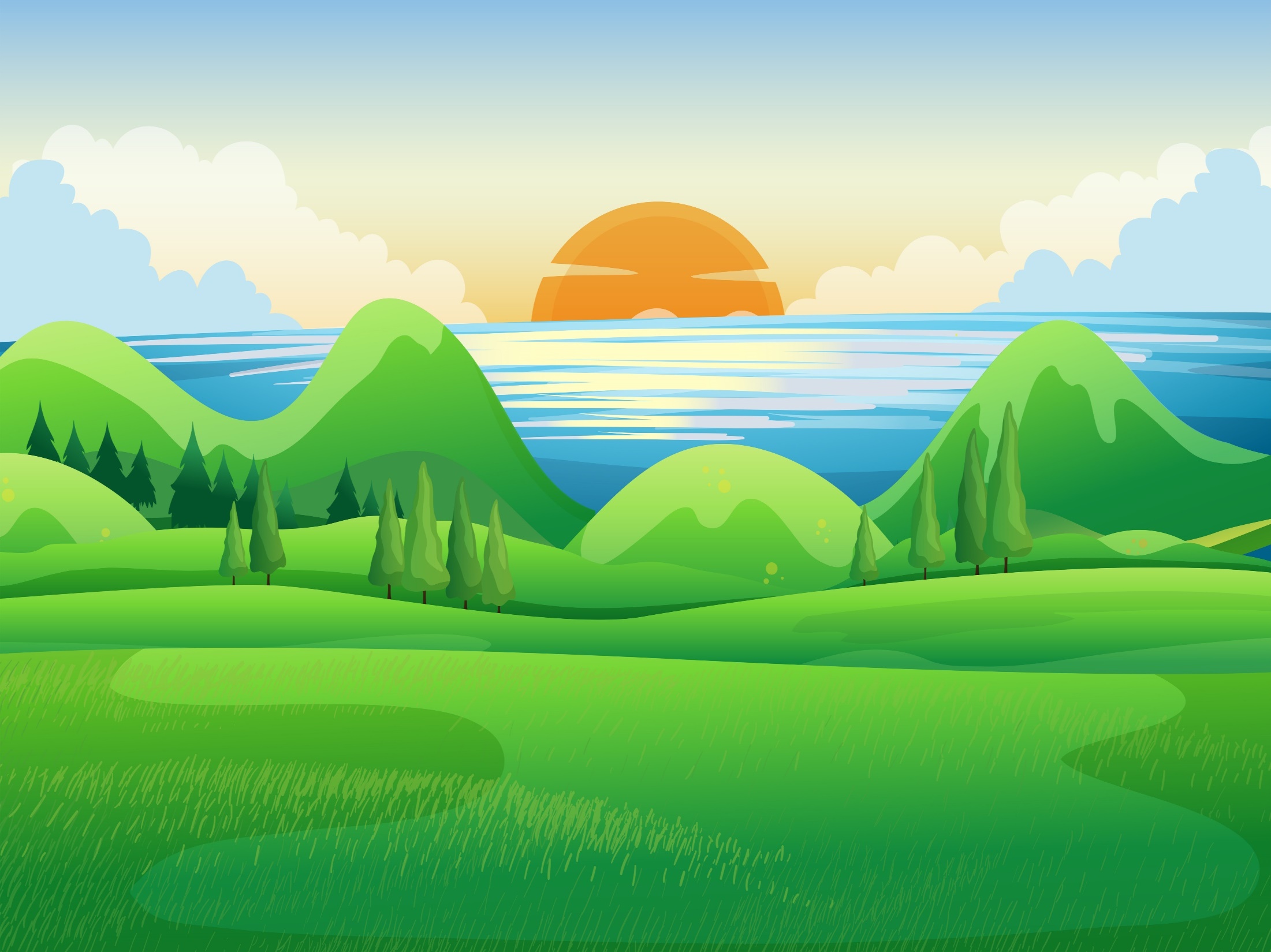 Sau khi thực hiện khảo sát, những hiện tượng làm ô nhiễm môi trường sẽ được phát hiện. Chúng ta có thể nhận xét kết quả khảo sát để đưa ra lời cảnh báo với mọi người về sự cần thiết để bảo vệ môi trường.
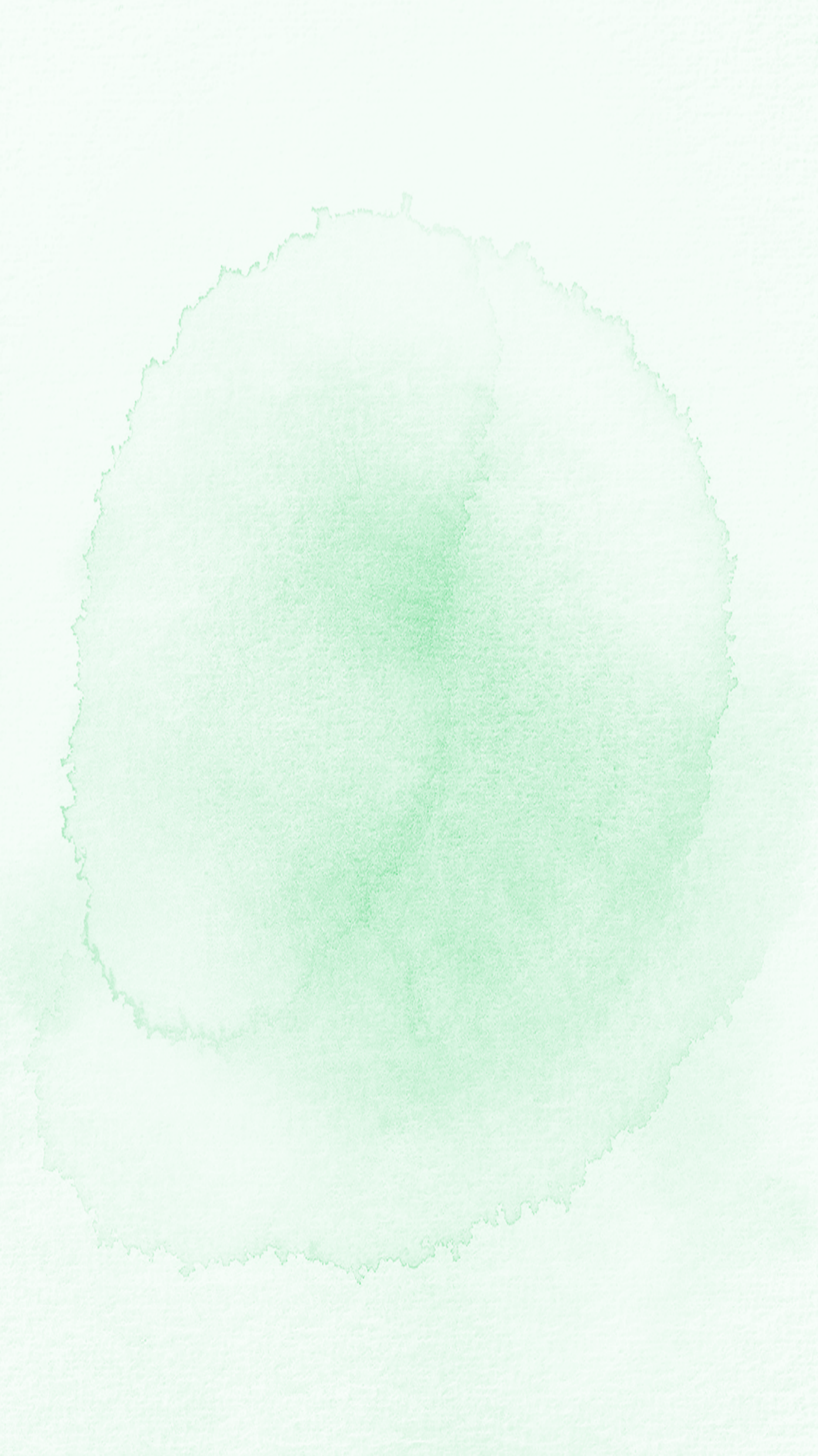 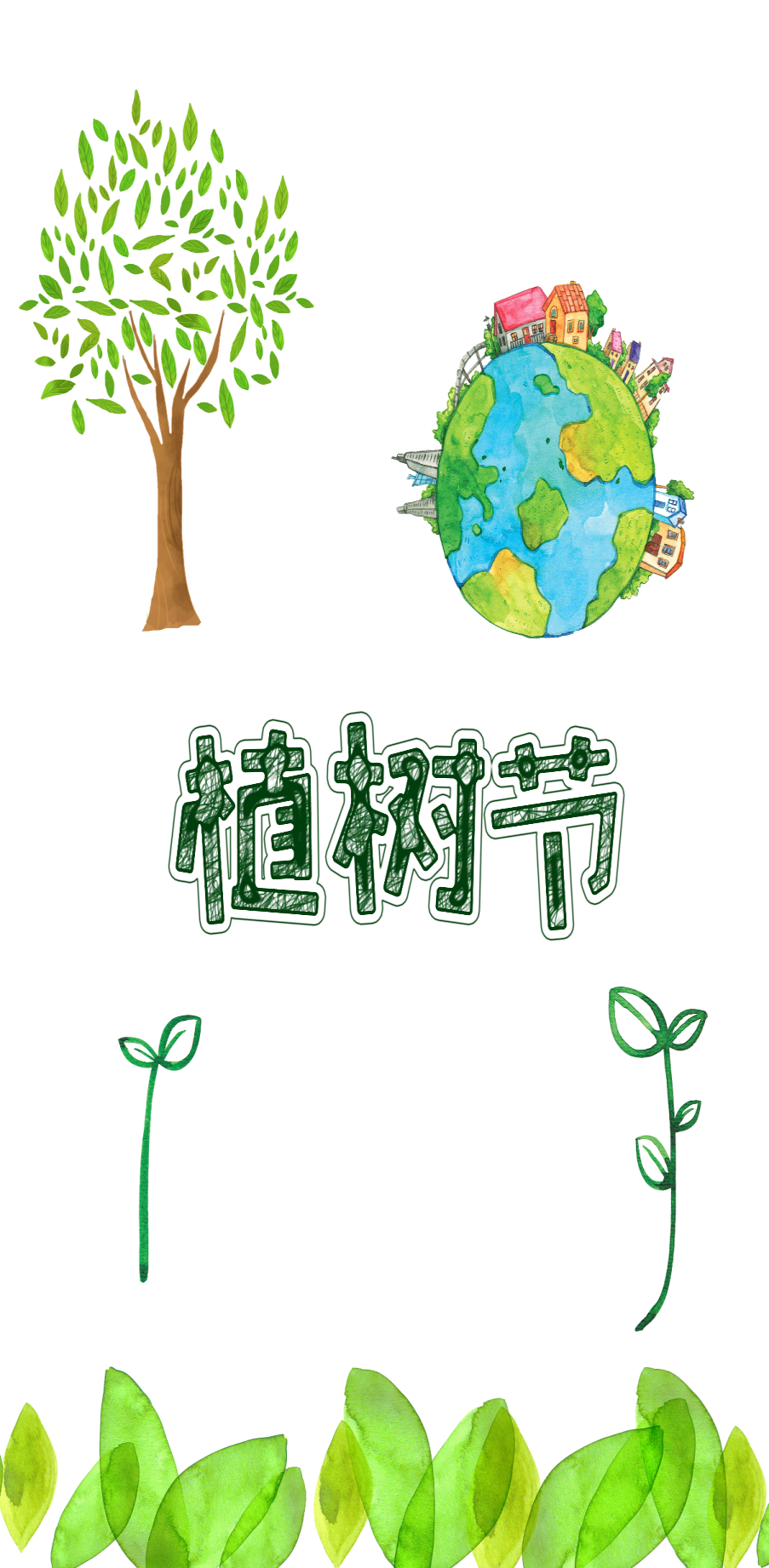 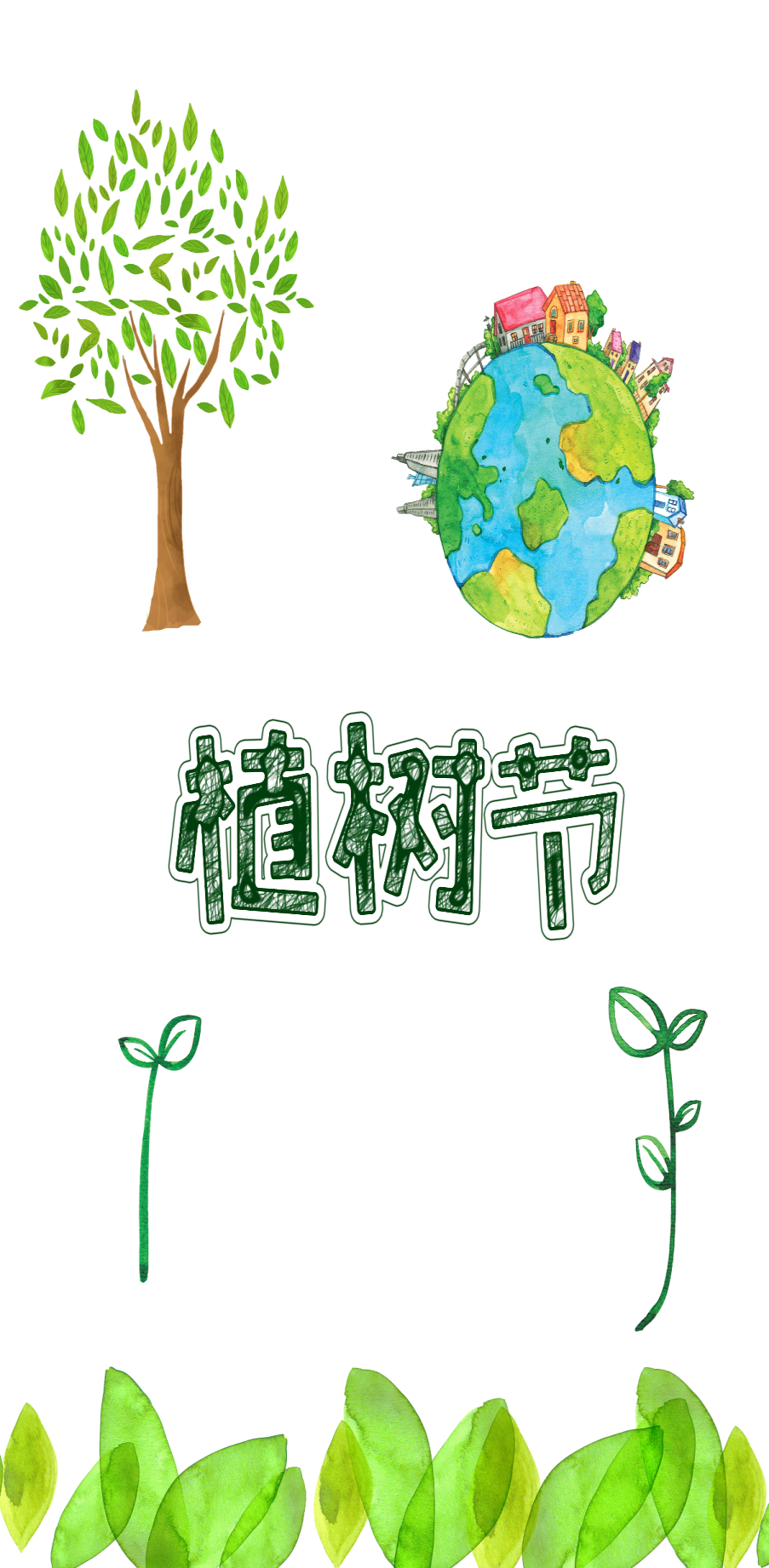 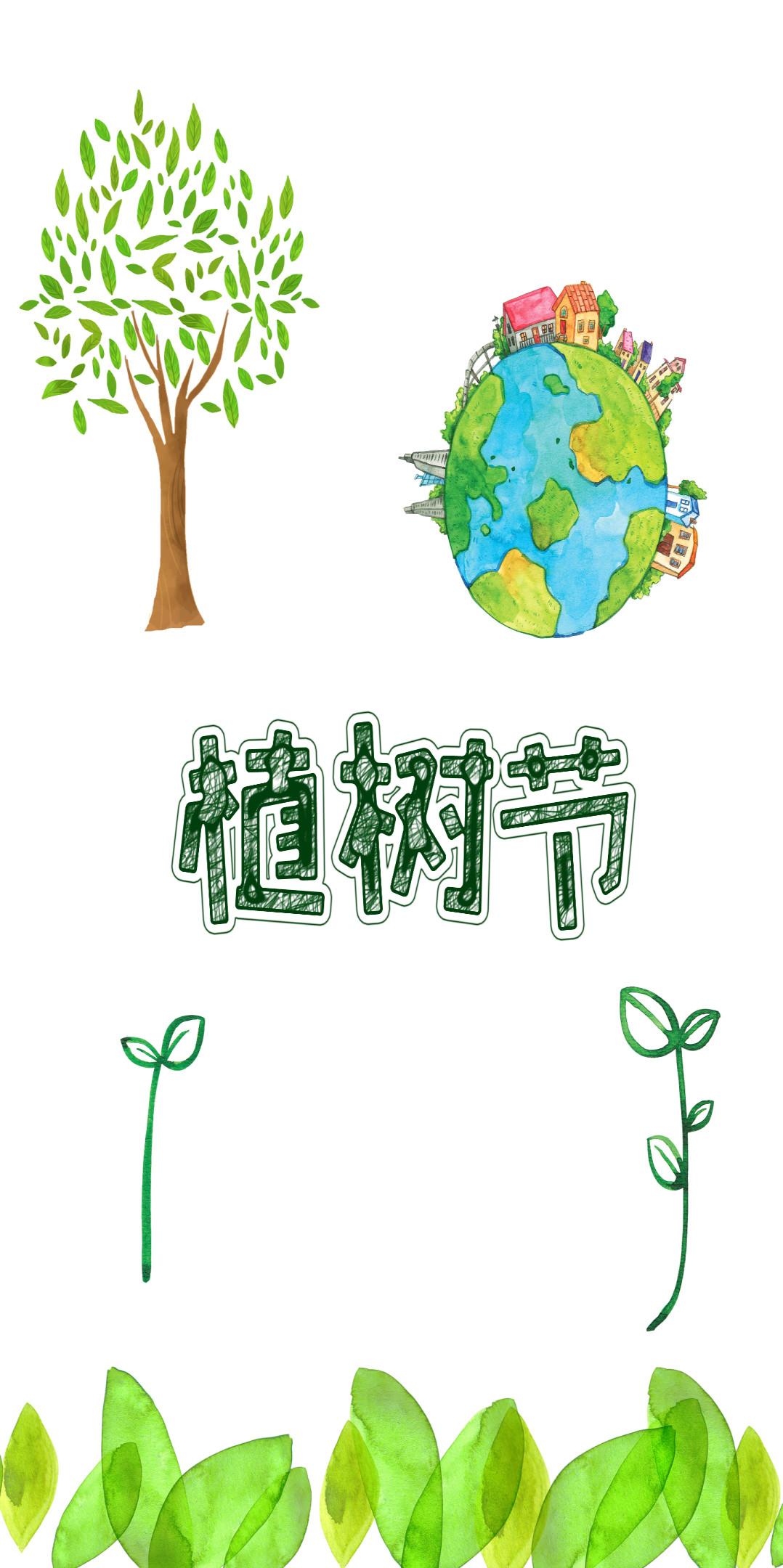 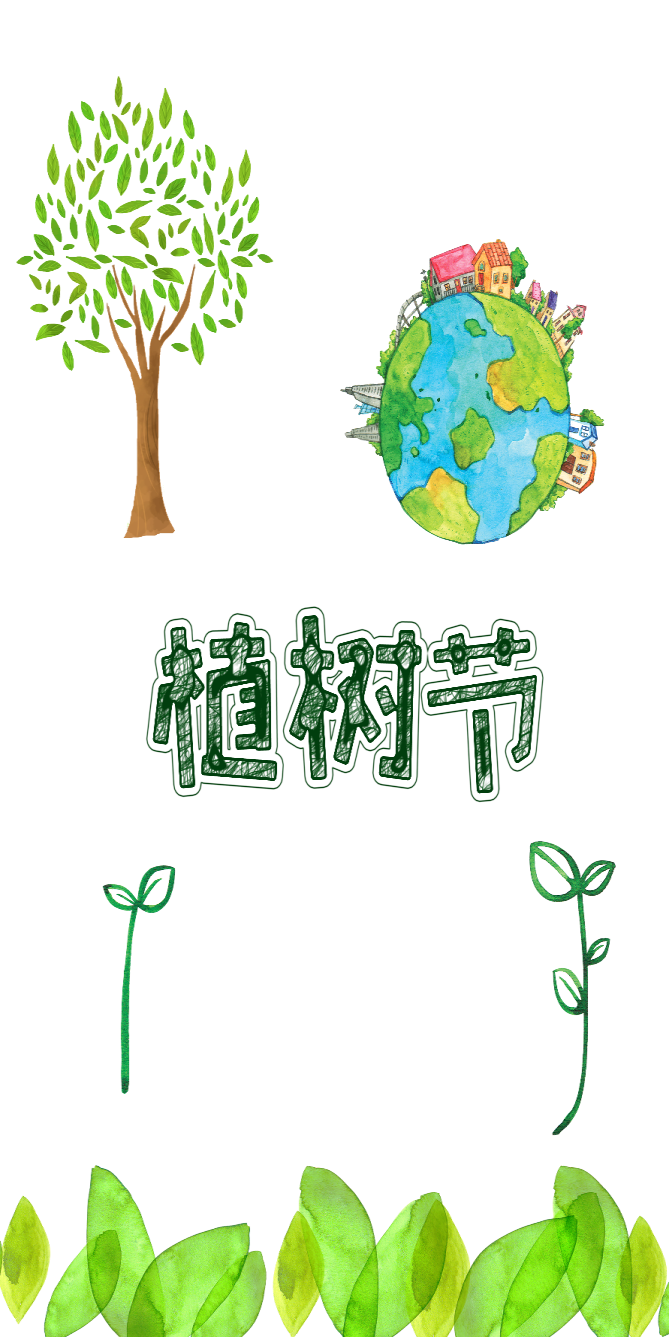 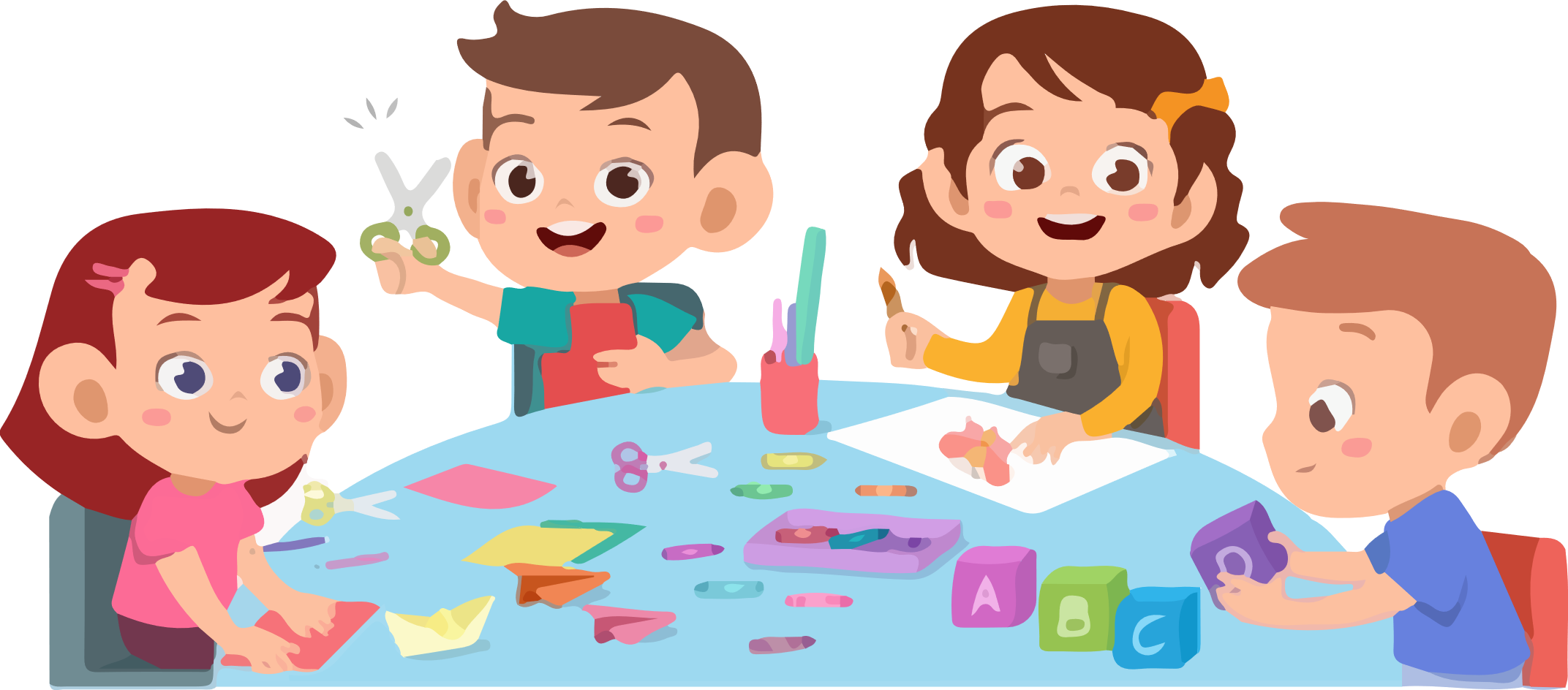 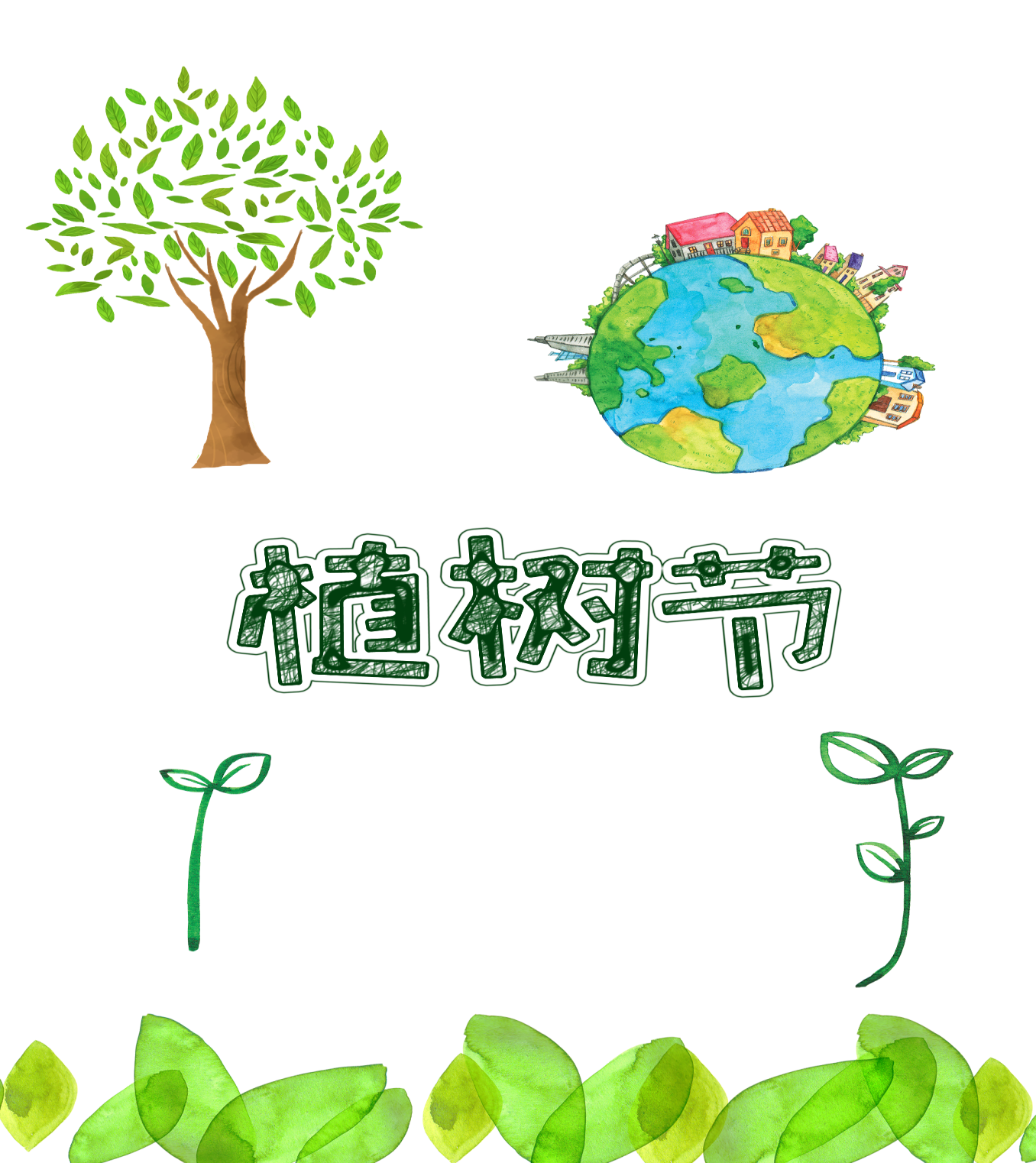 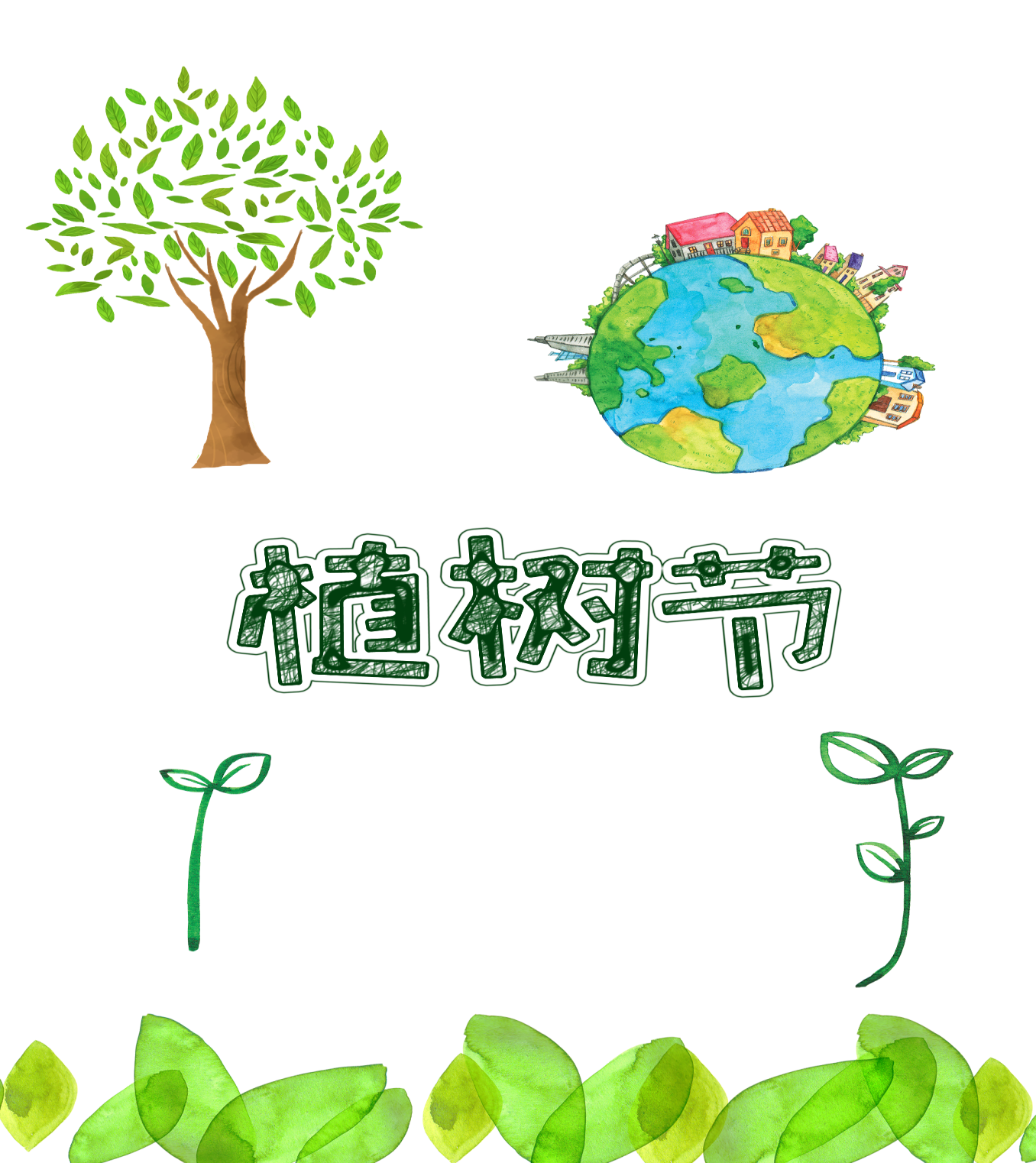 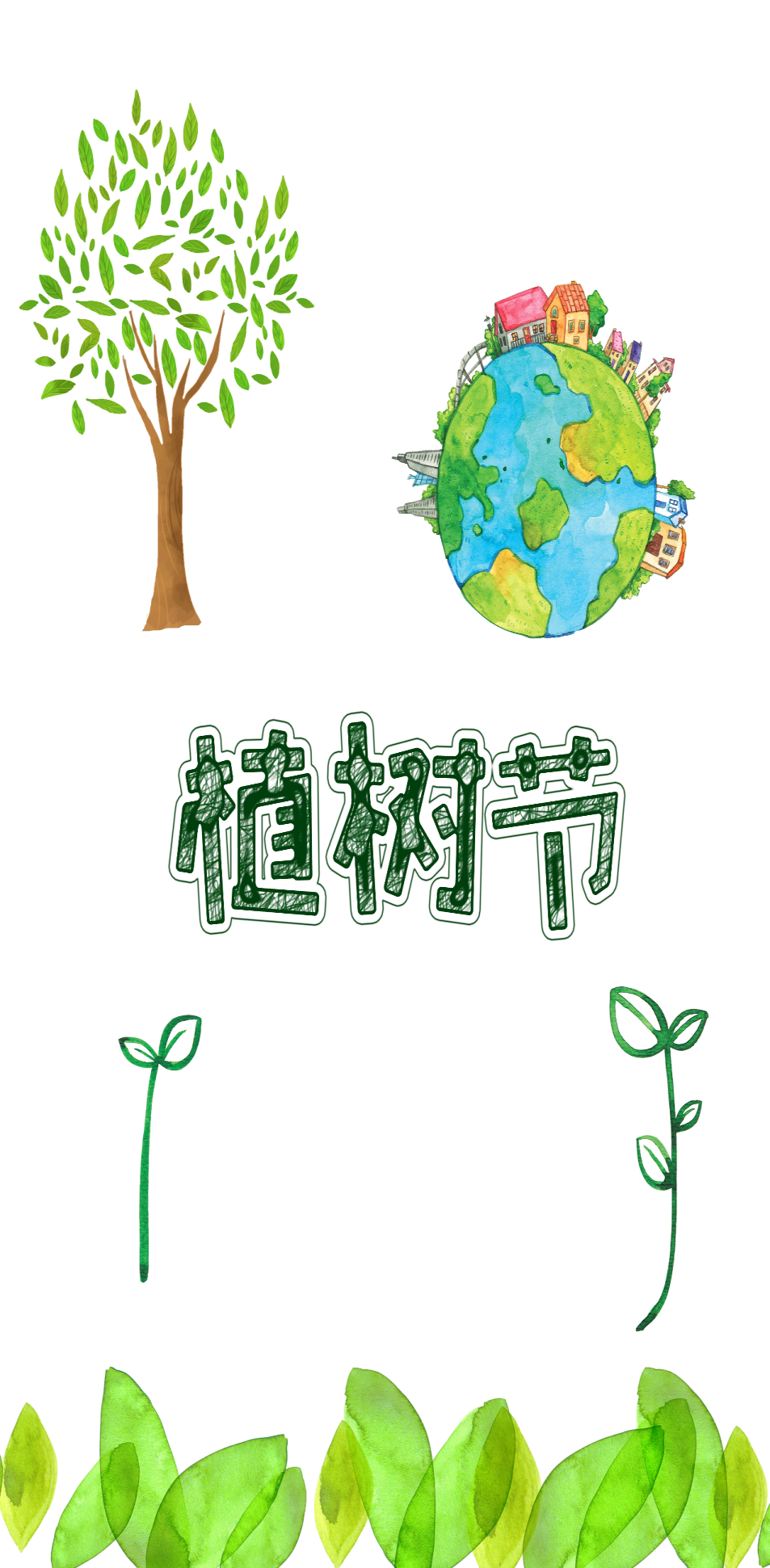 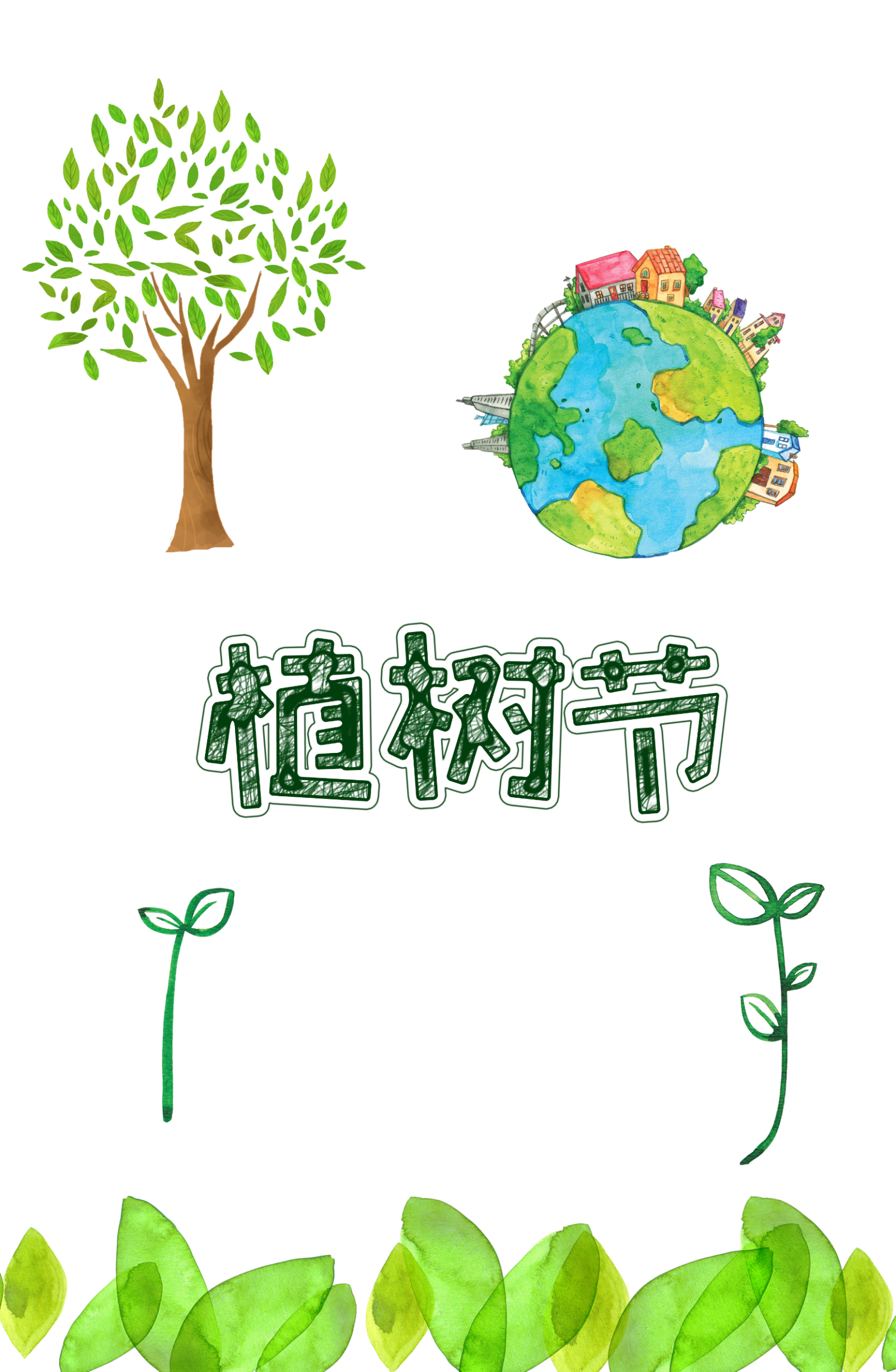 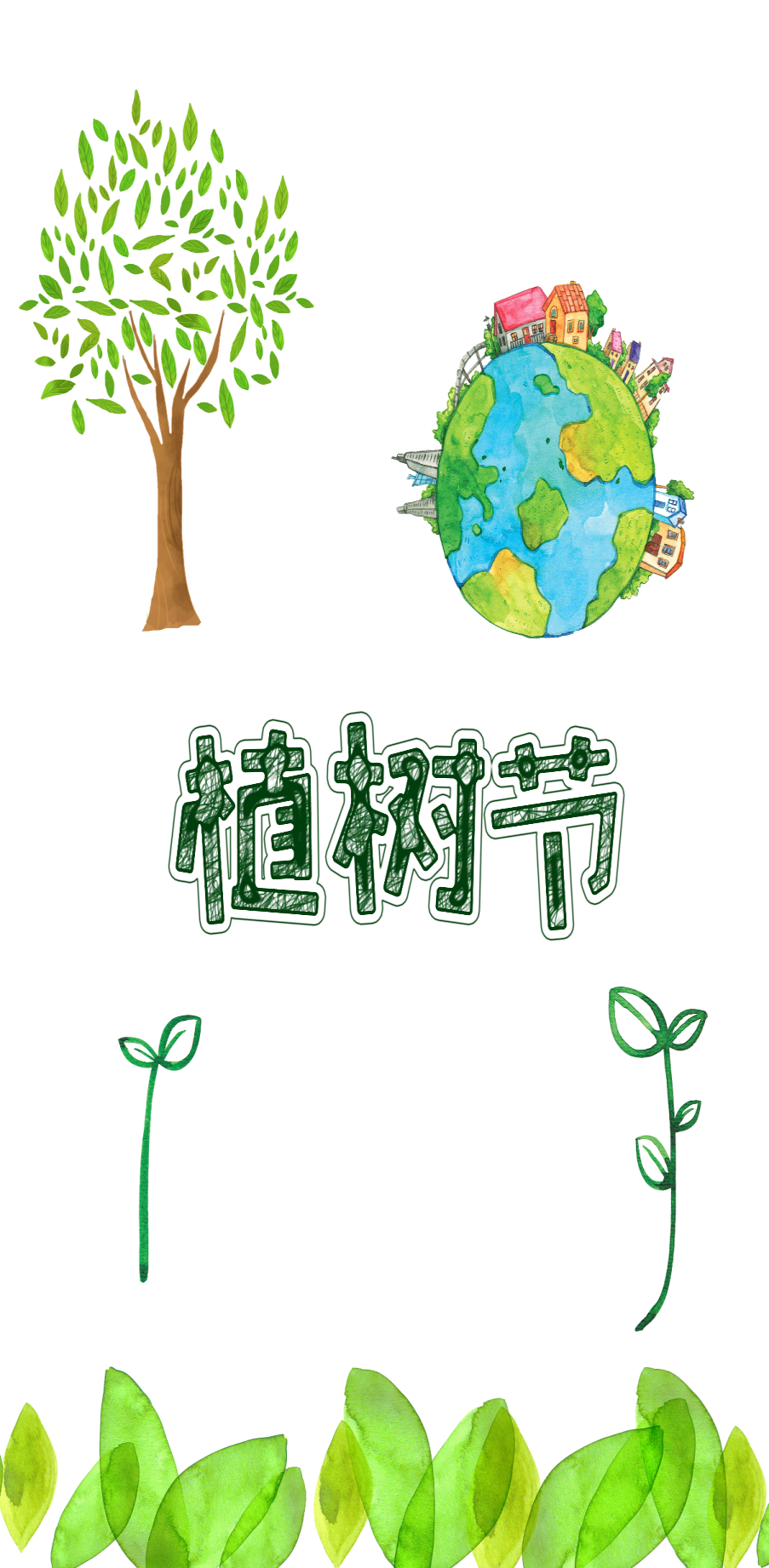 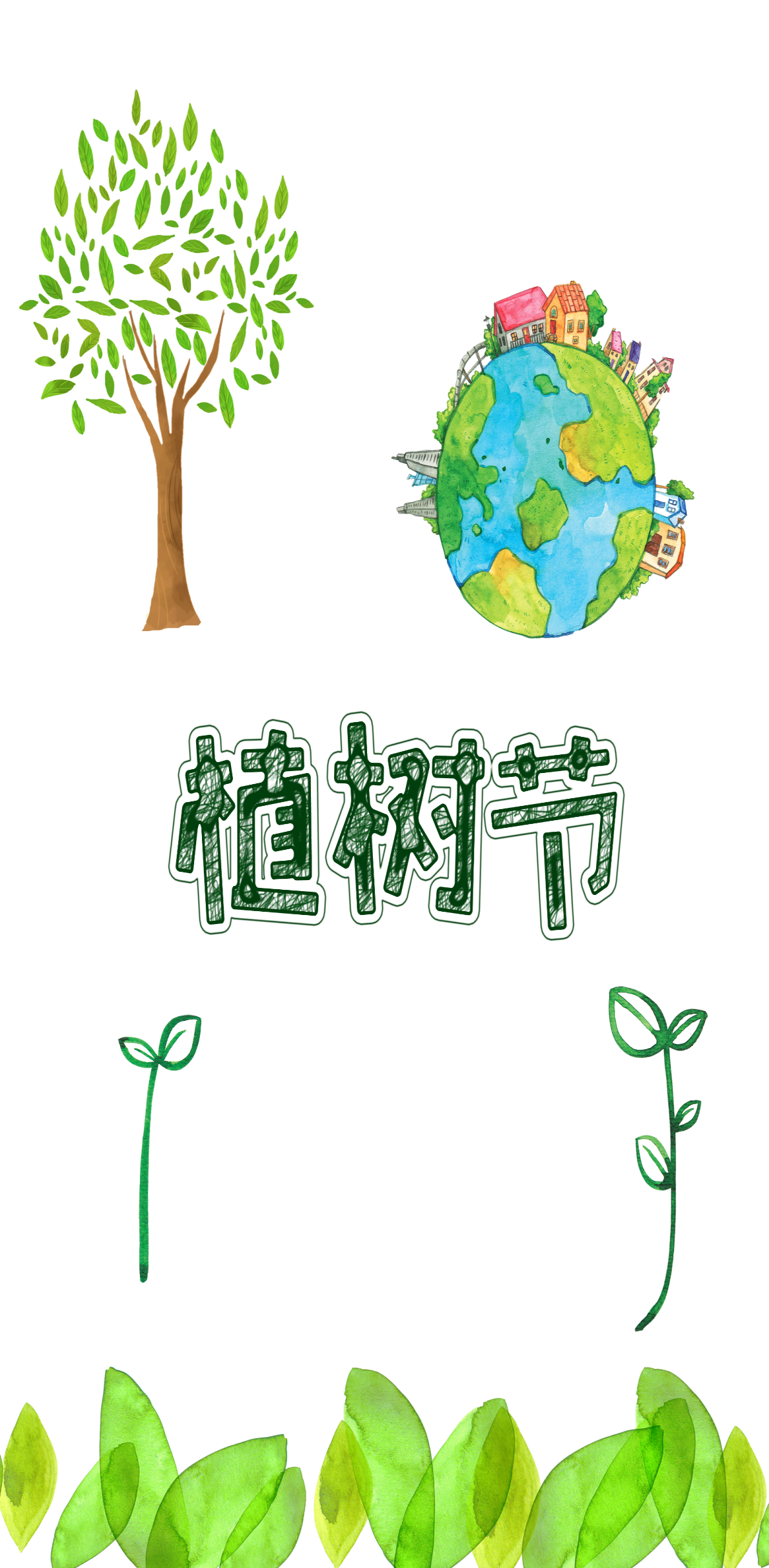 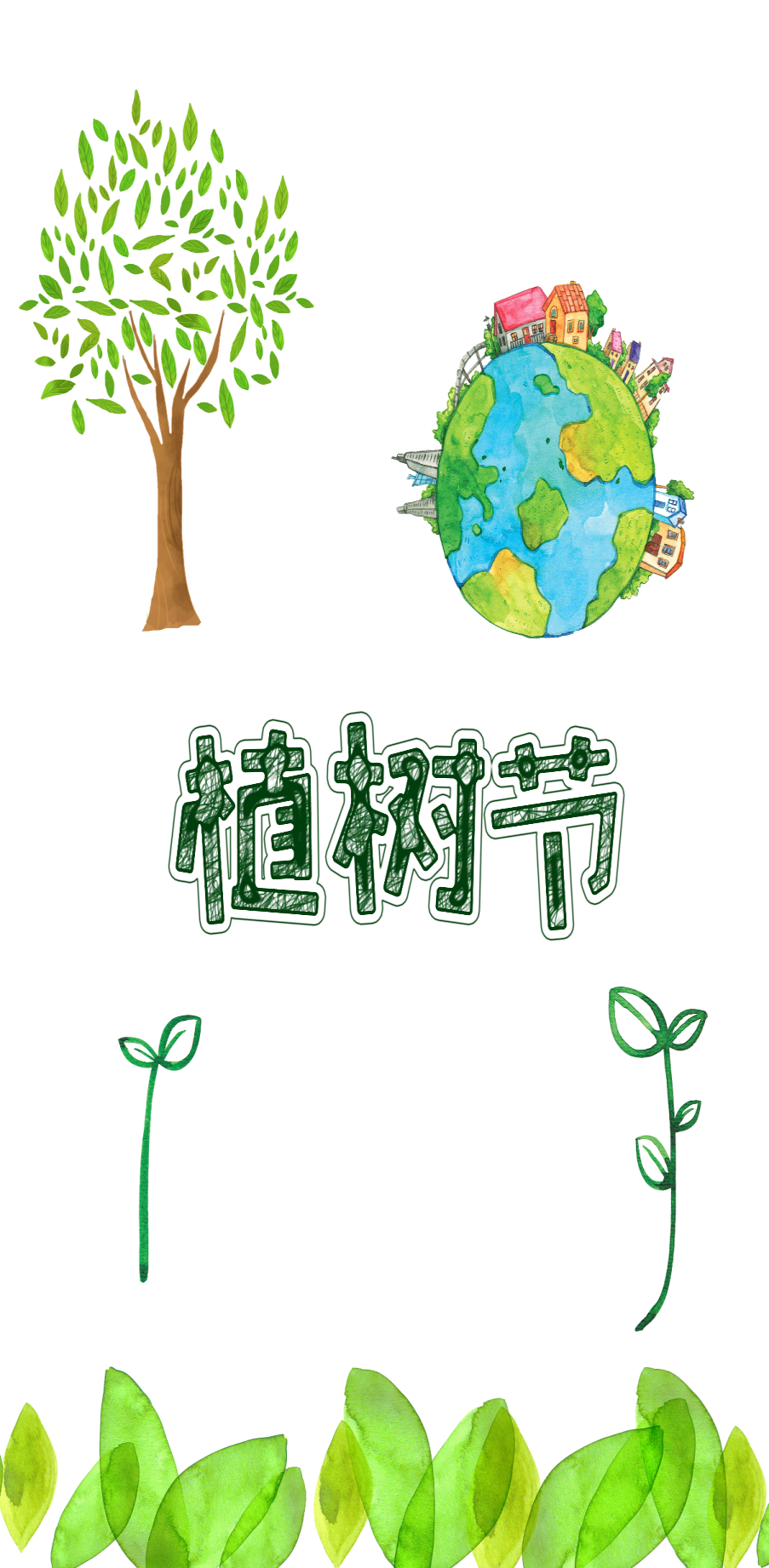 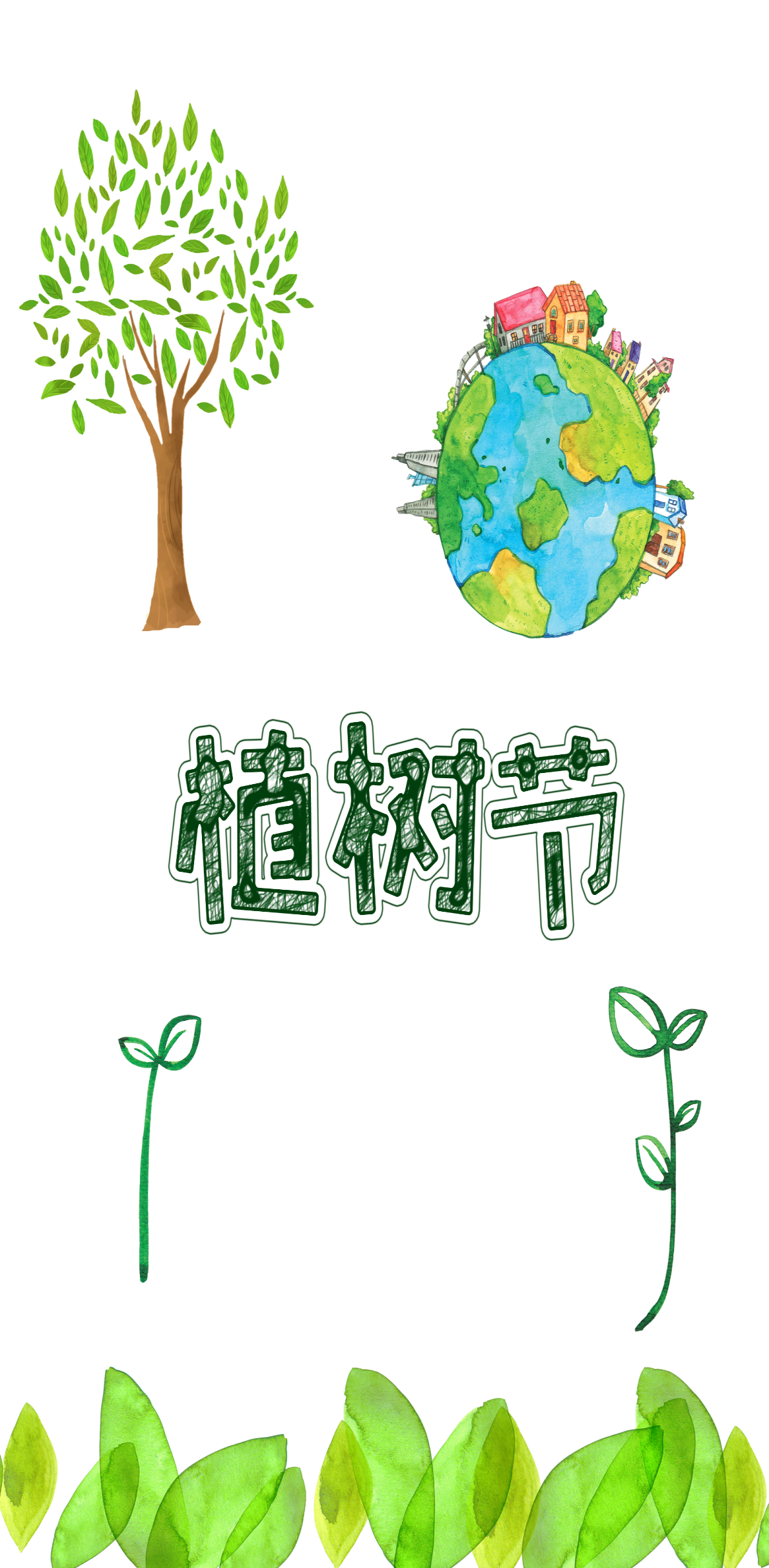 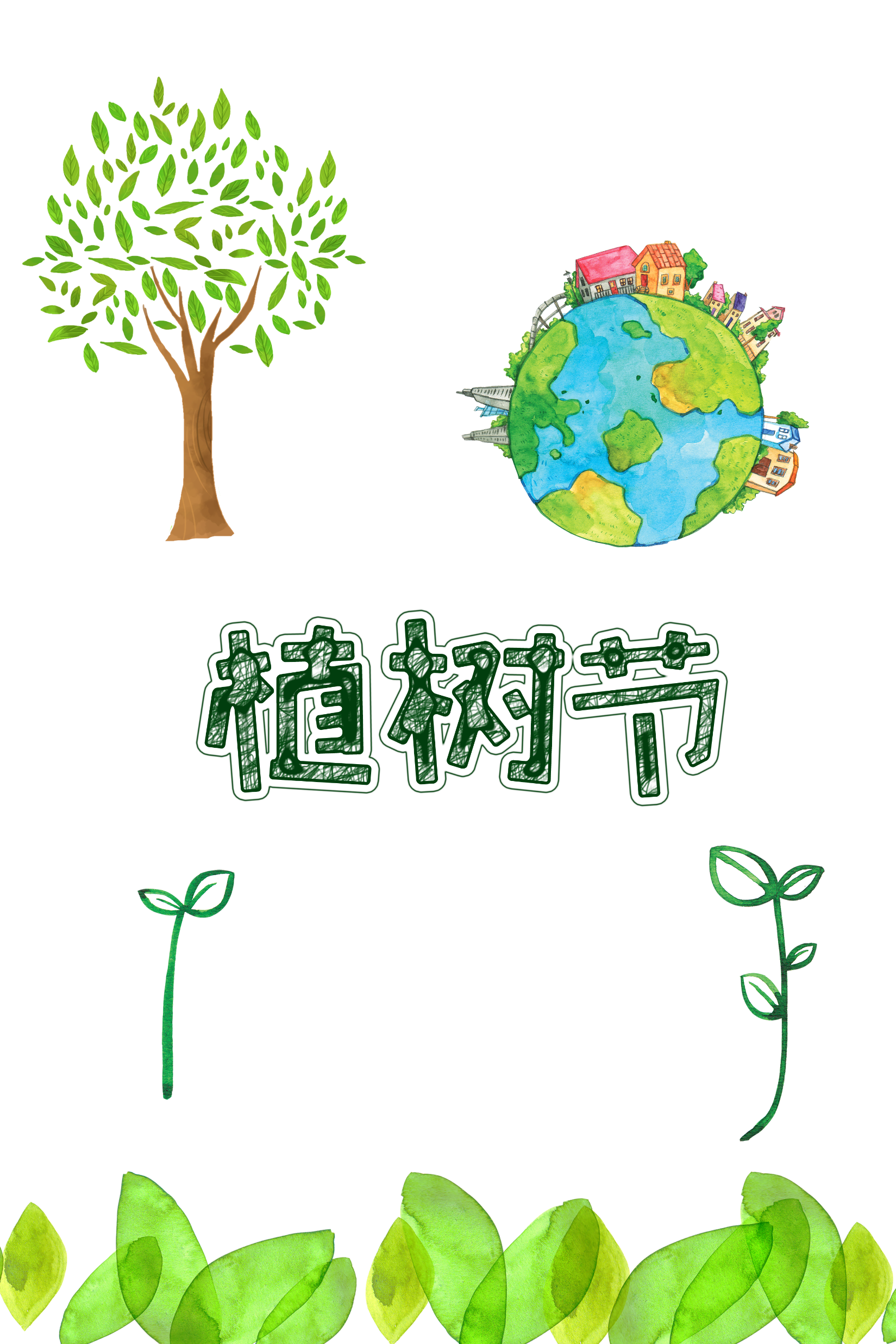 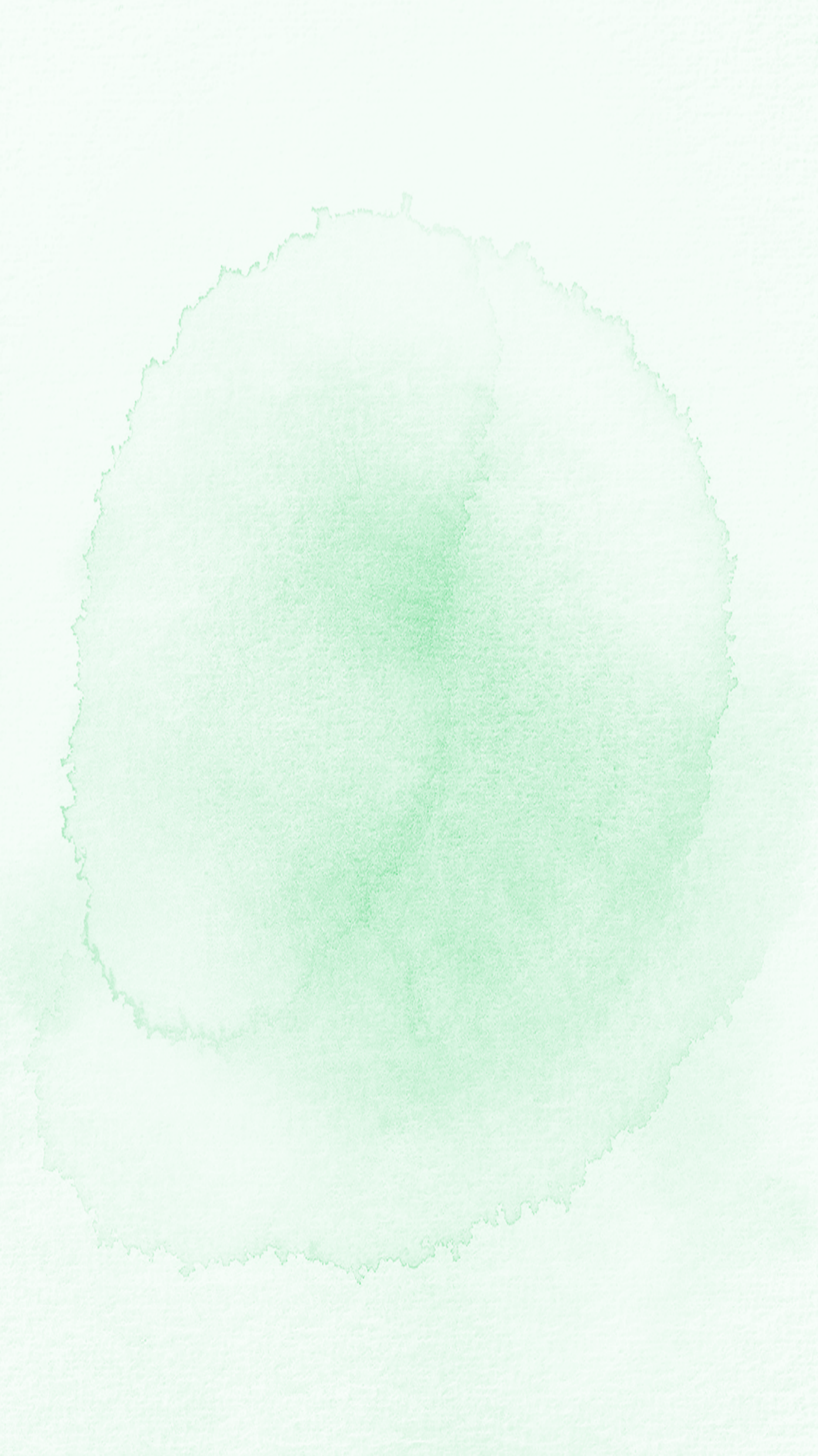 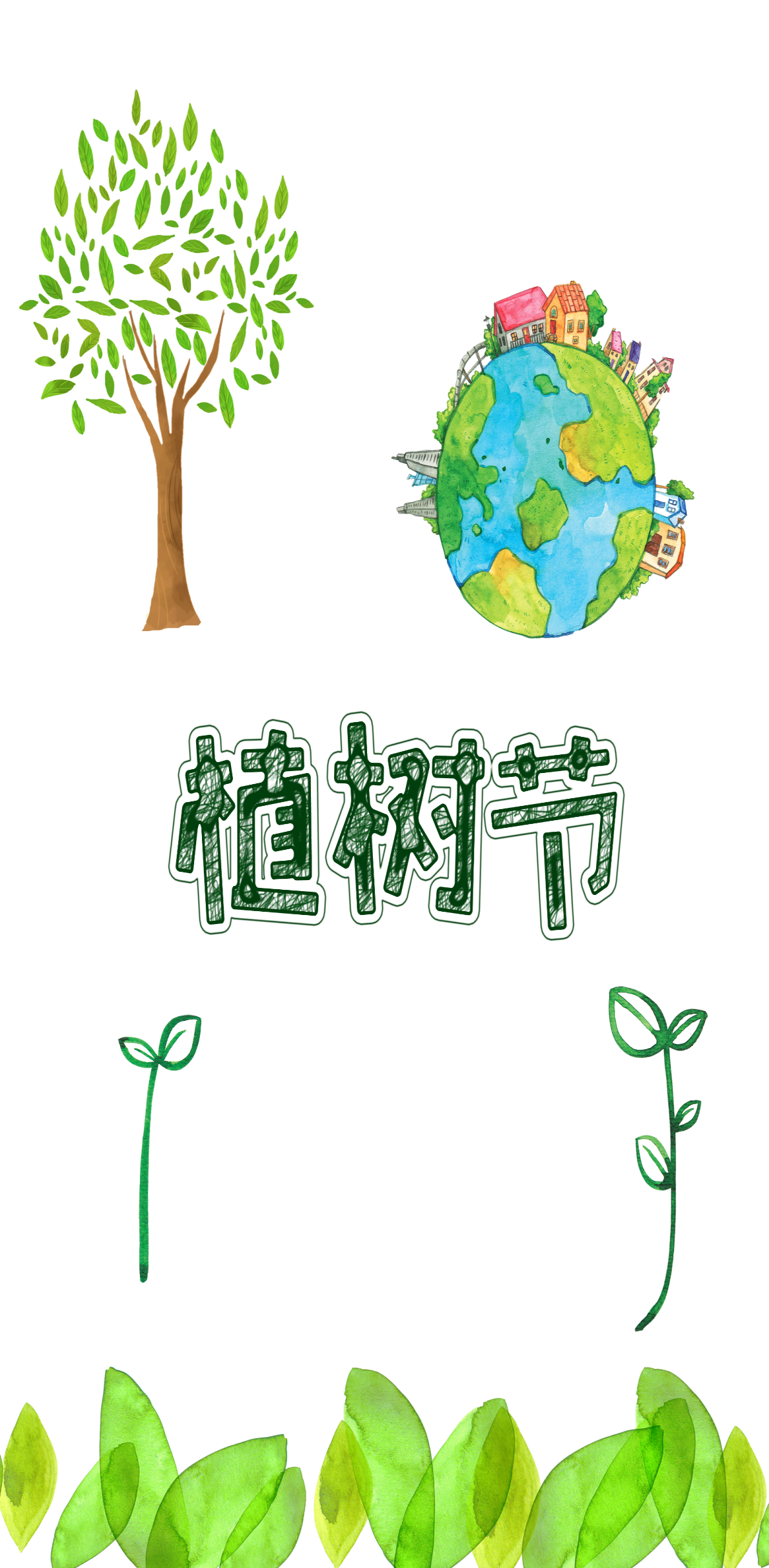 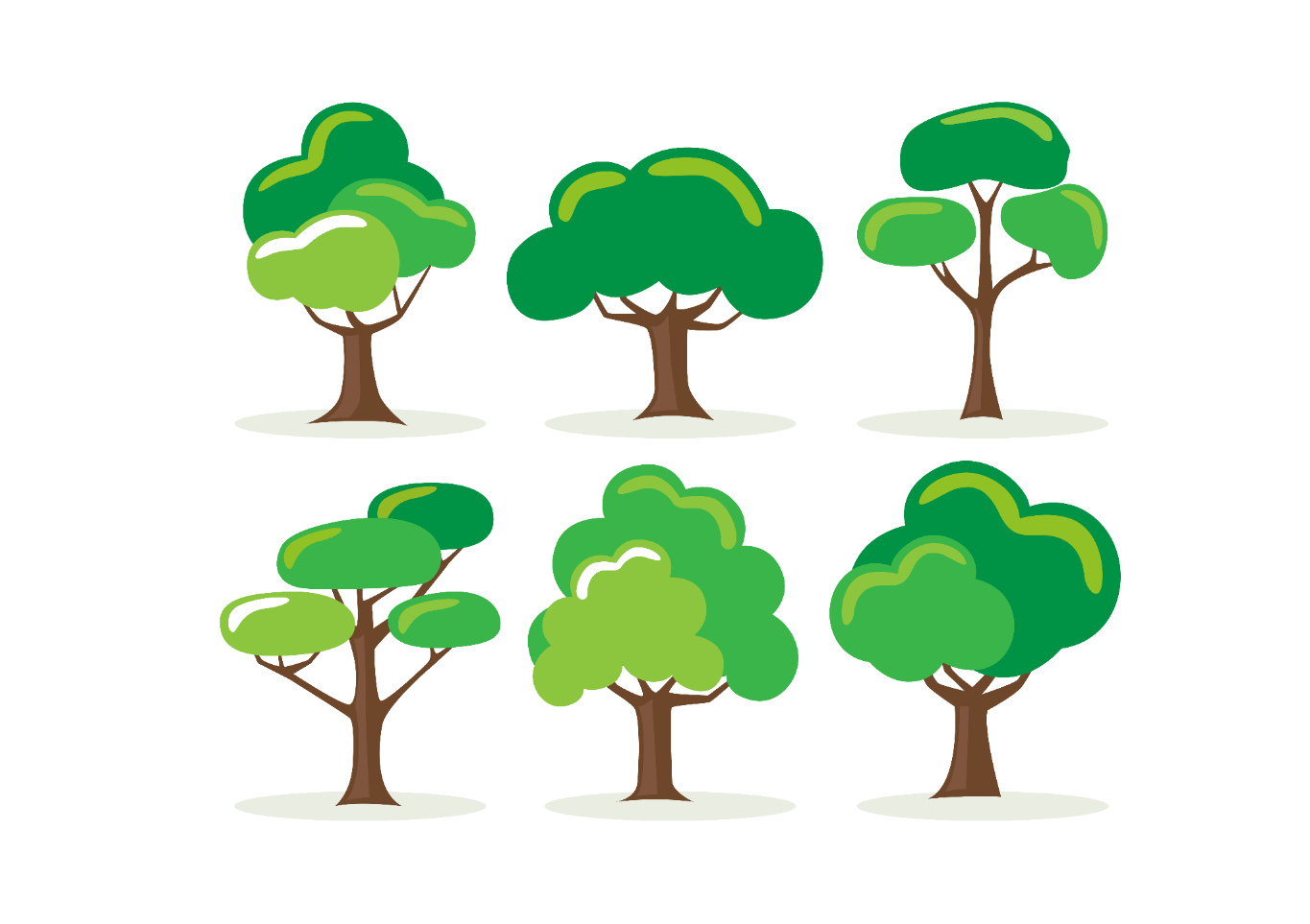 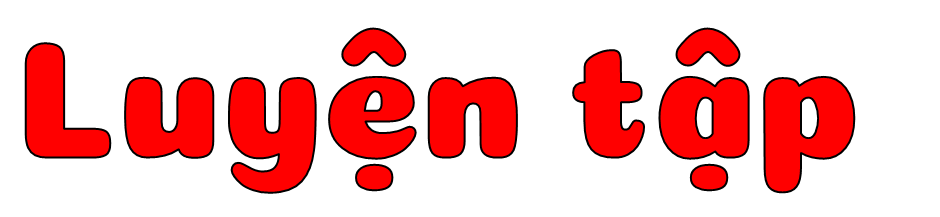 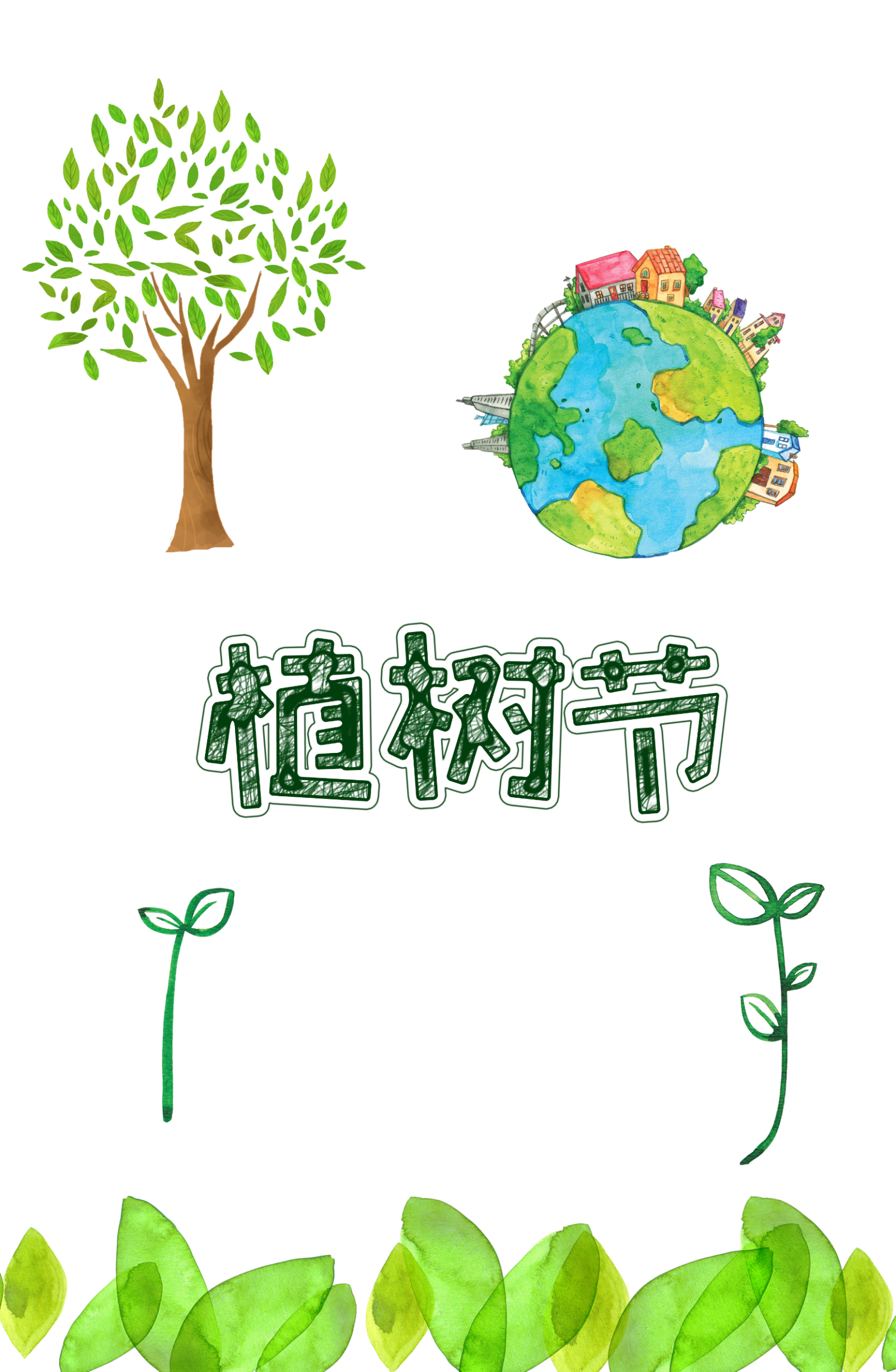 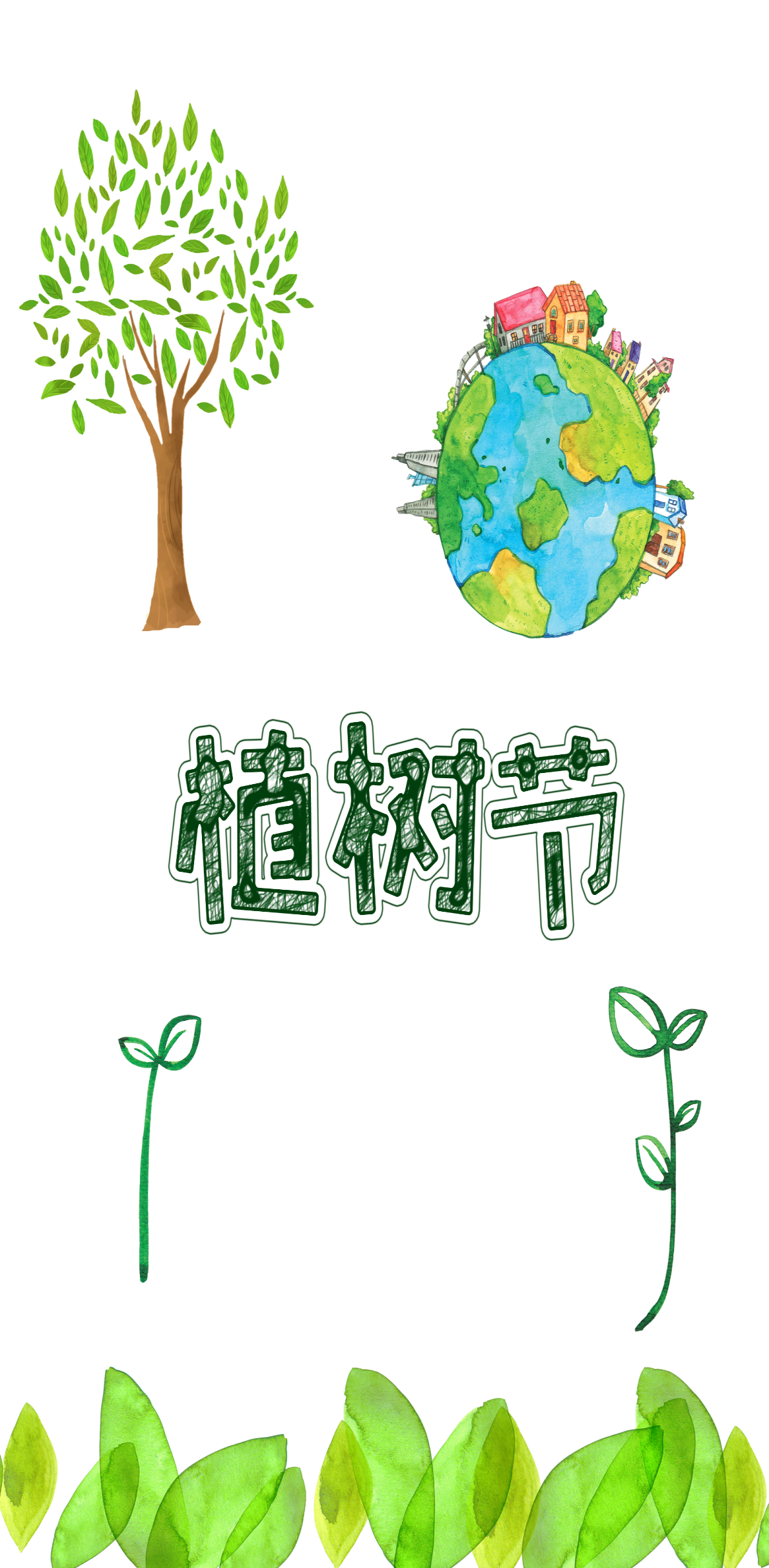 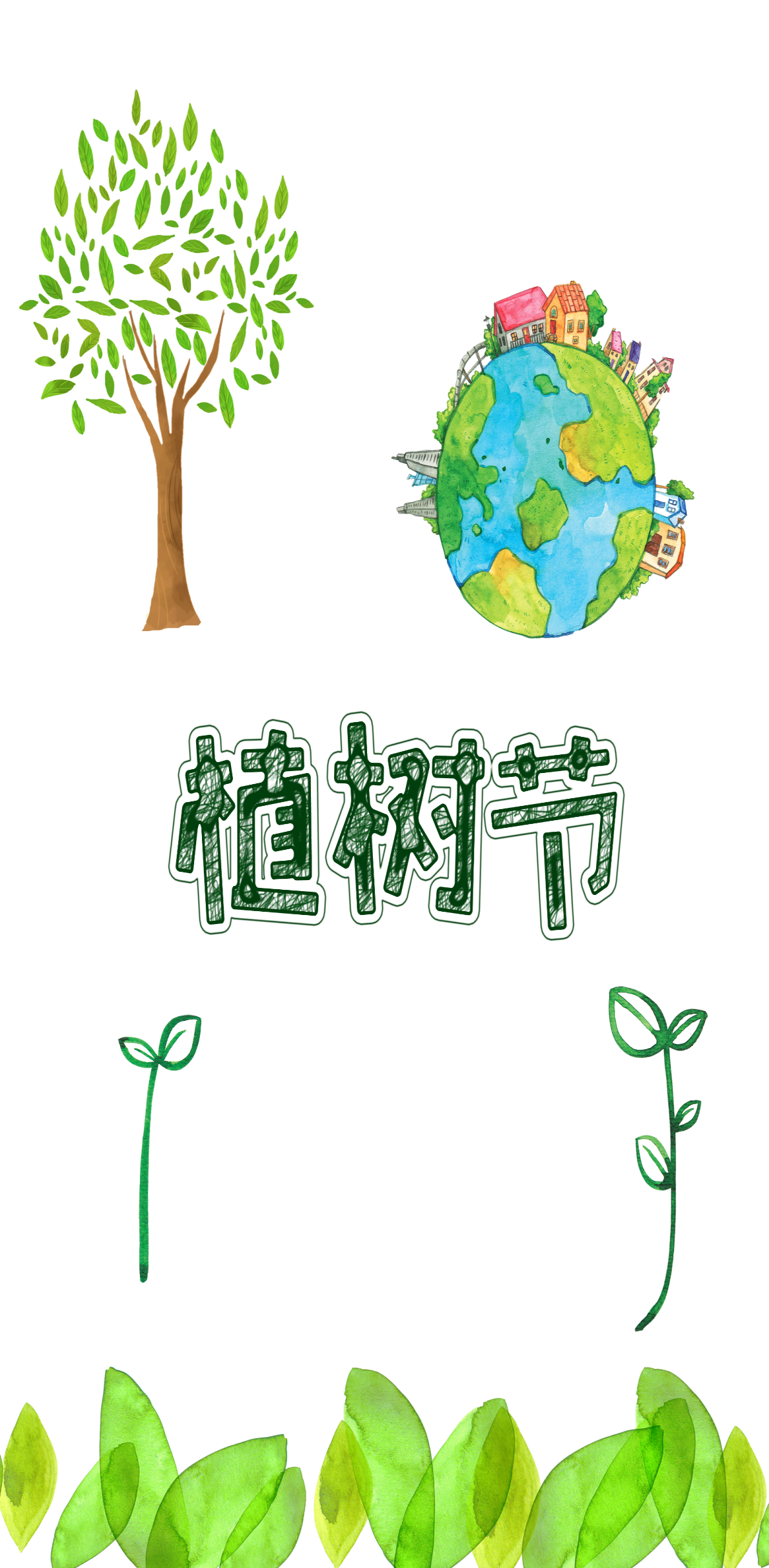 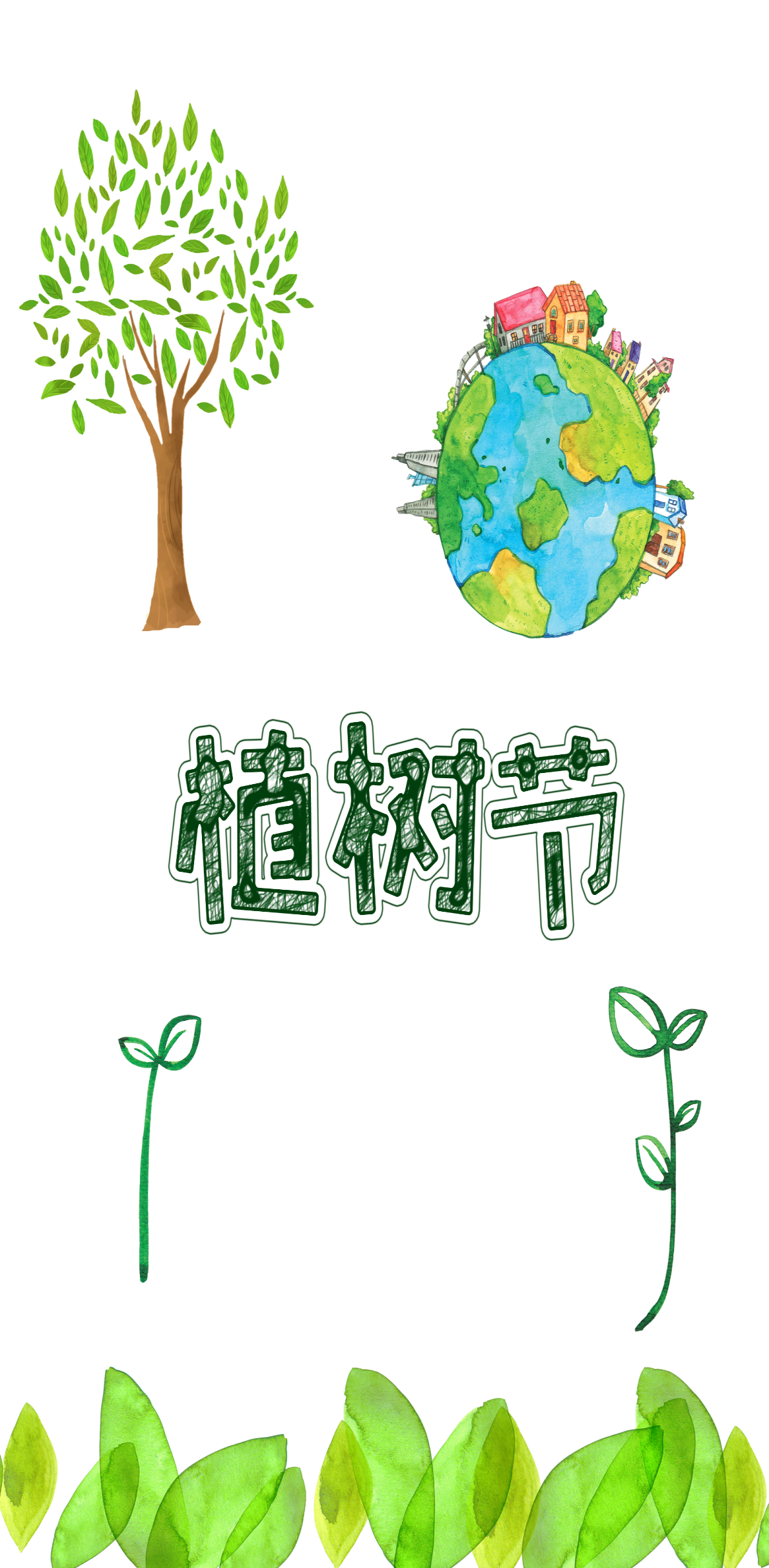 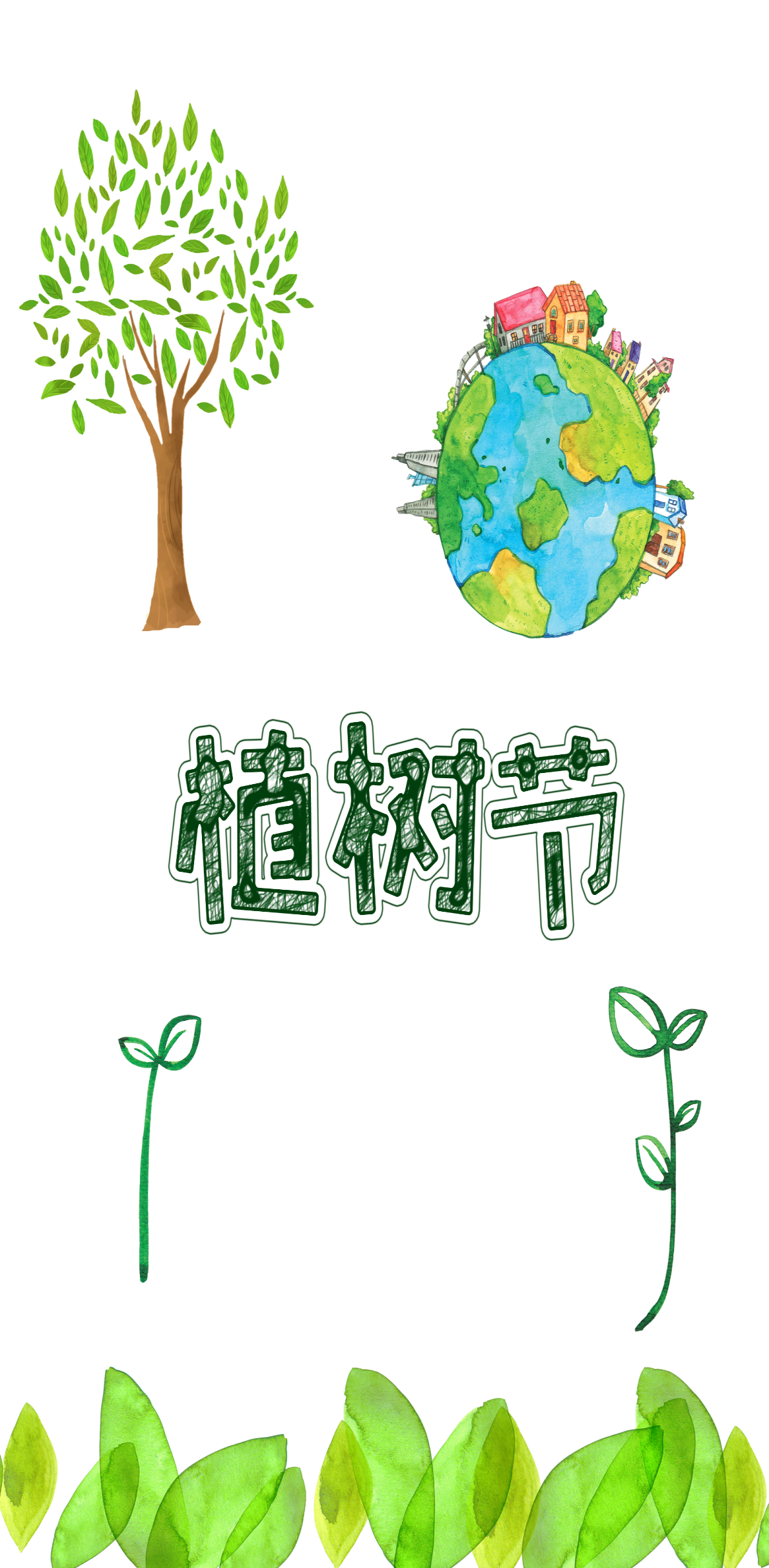 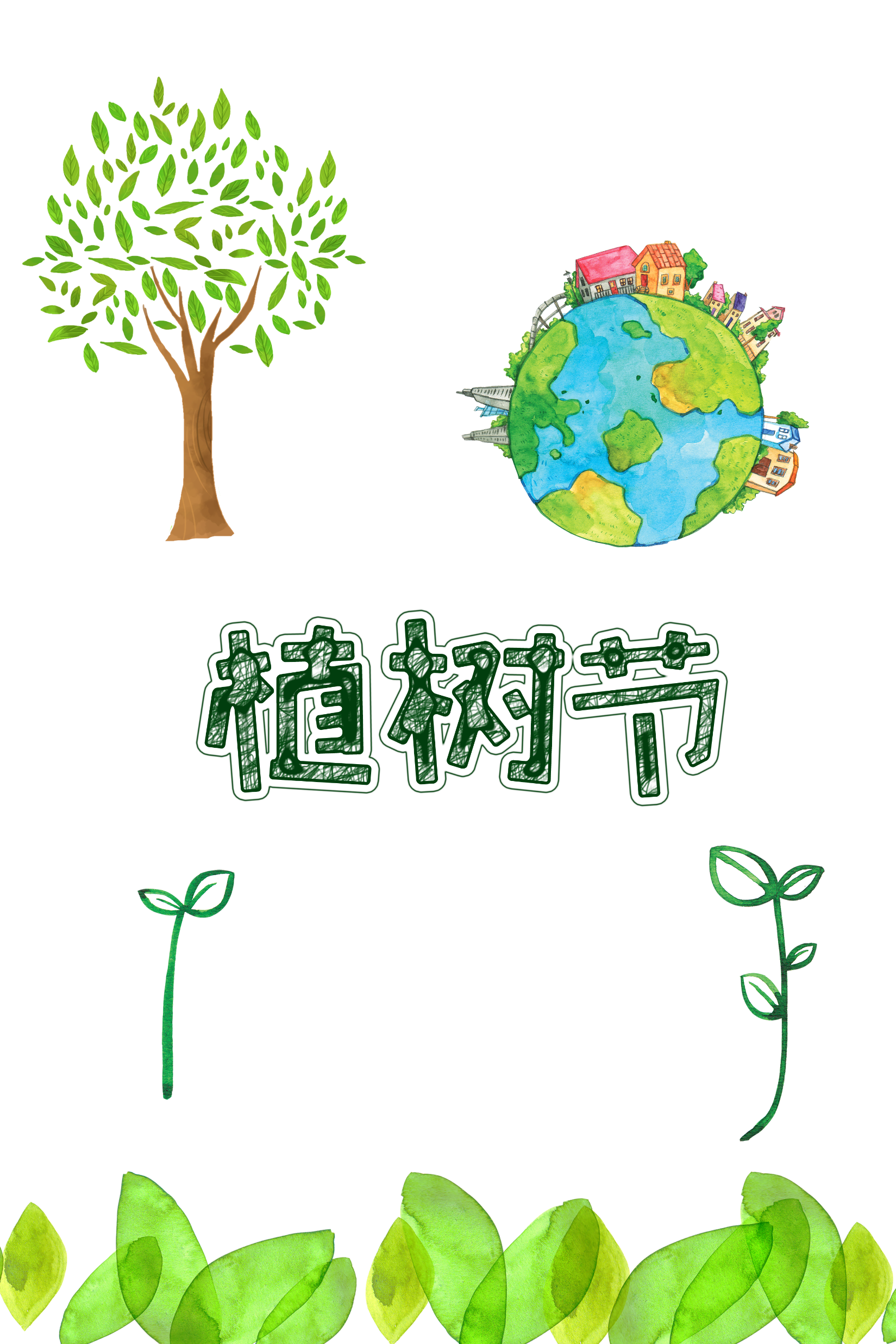 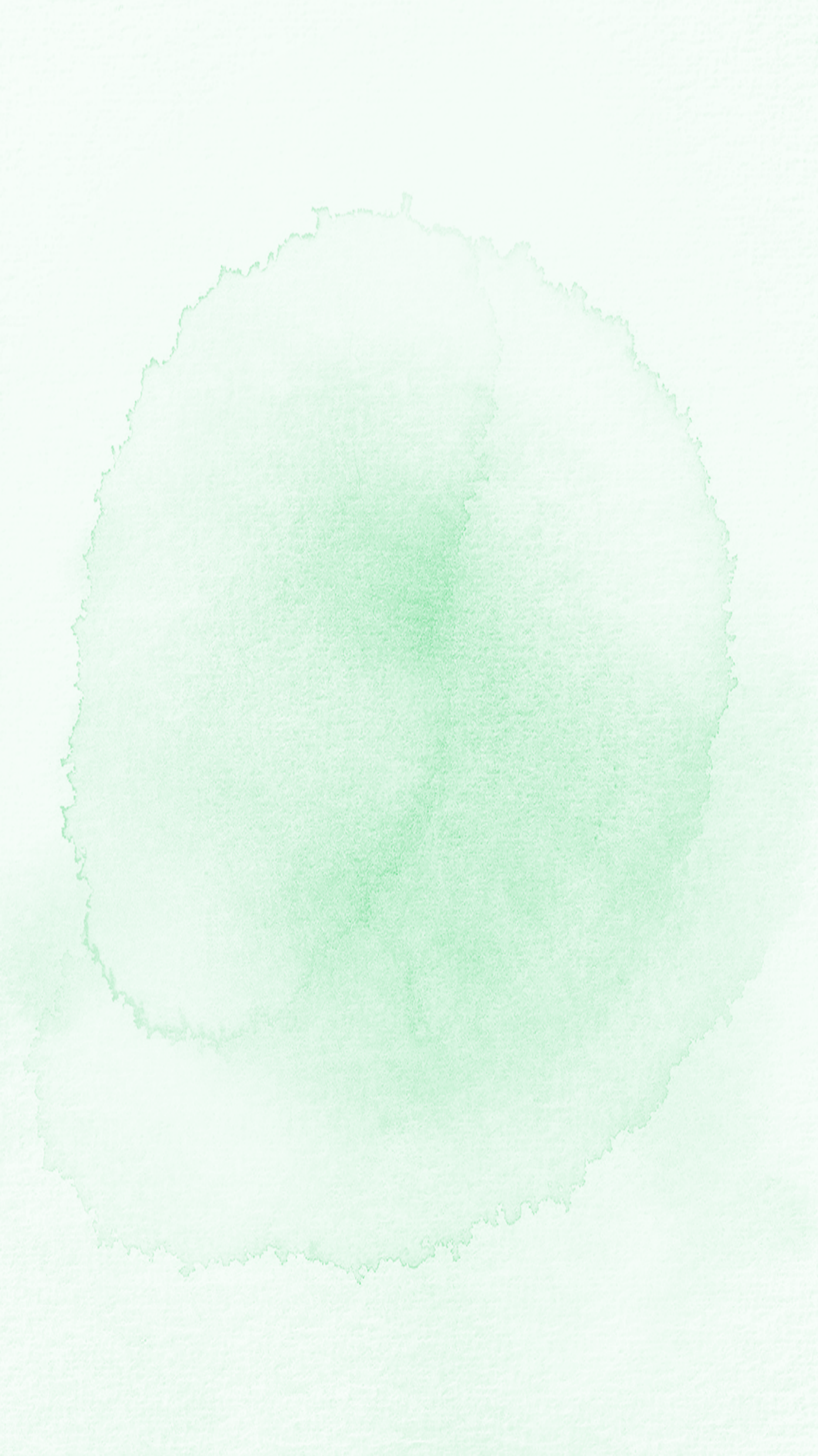 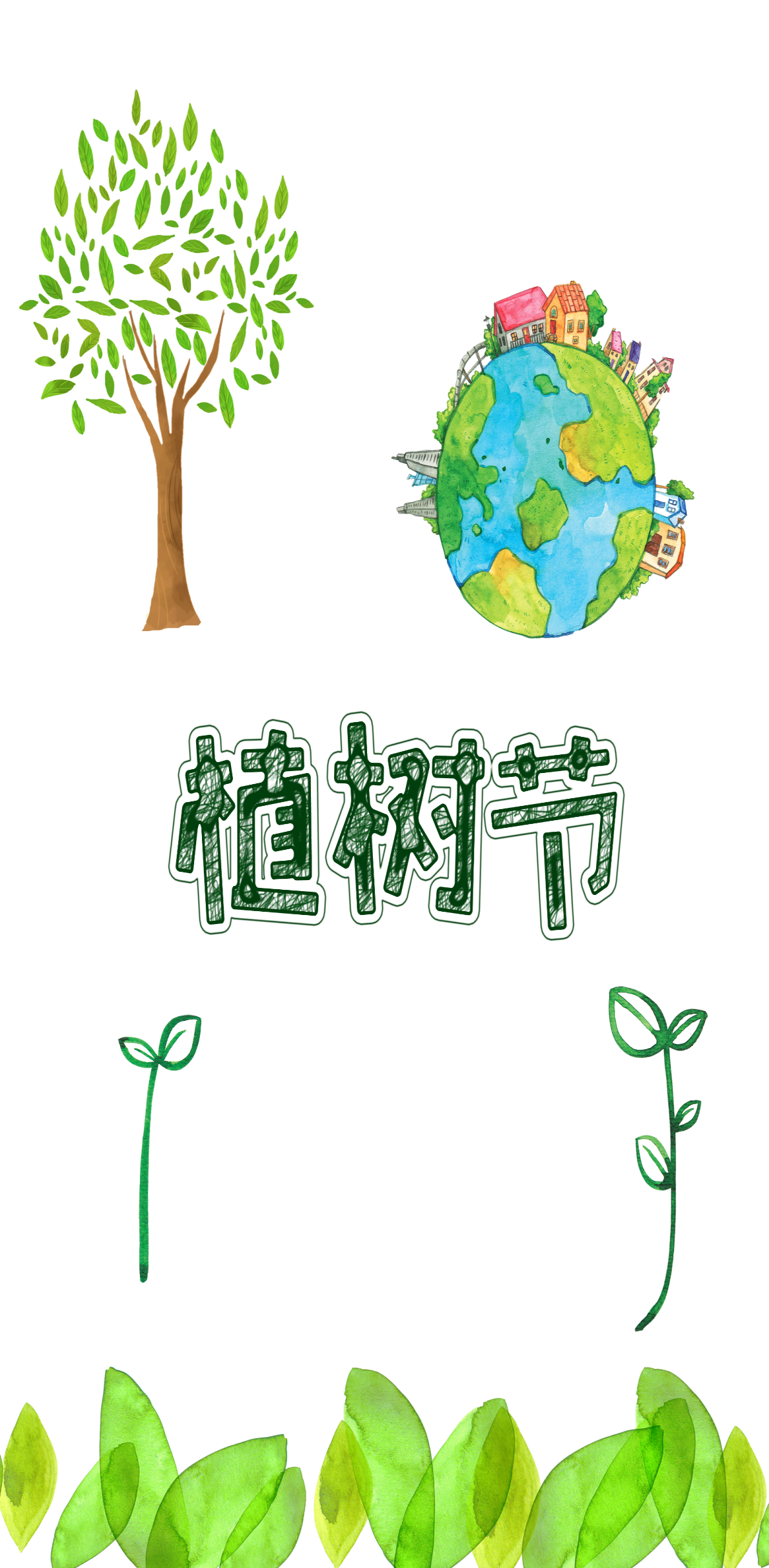 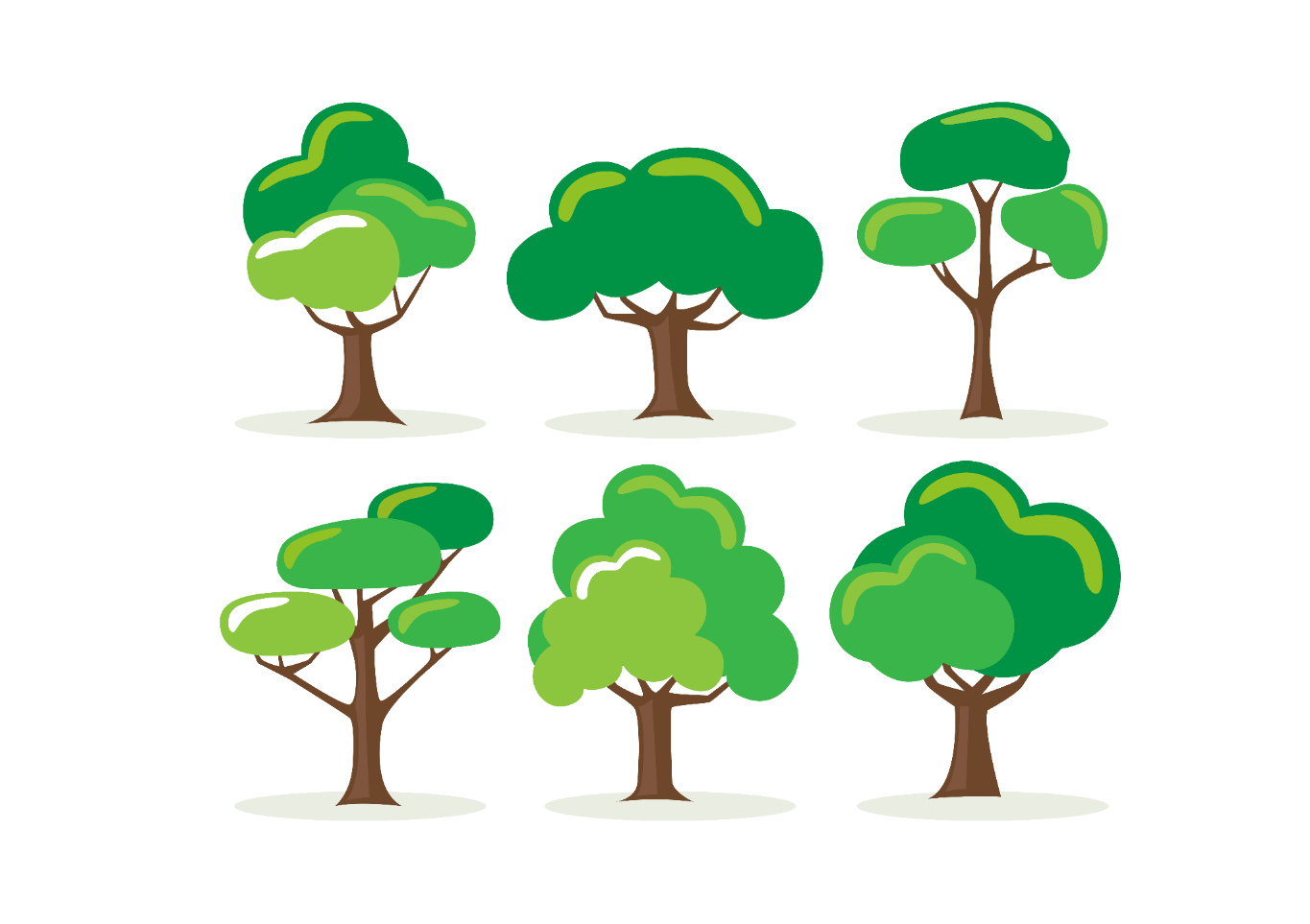 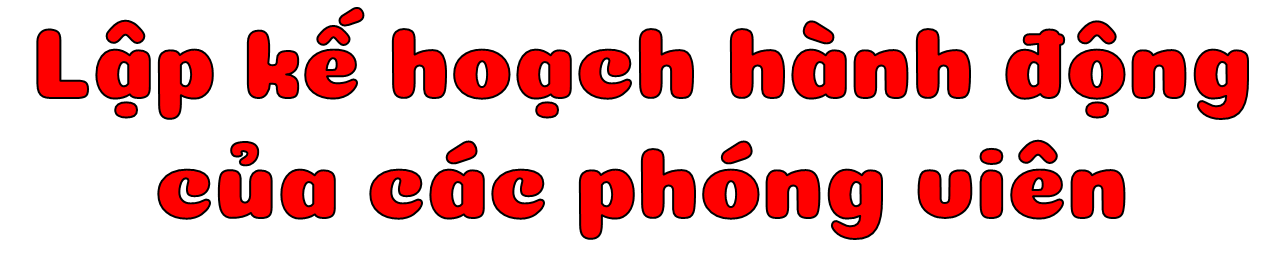 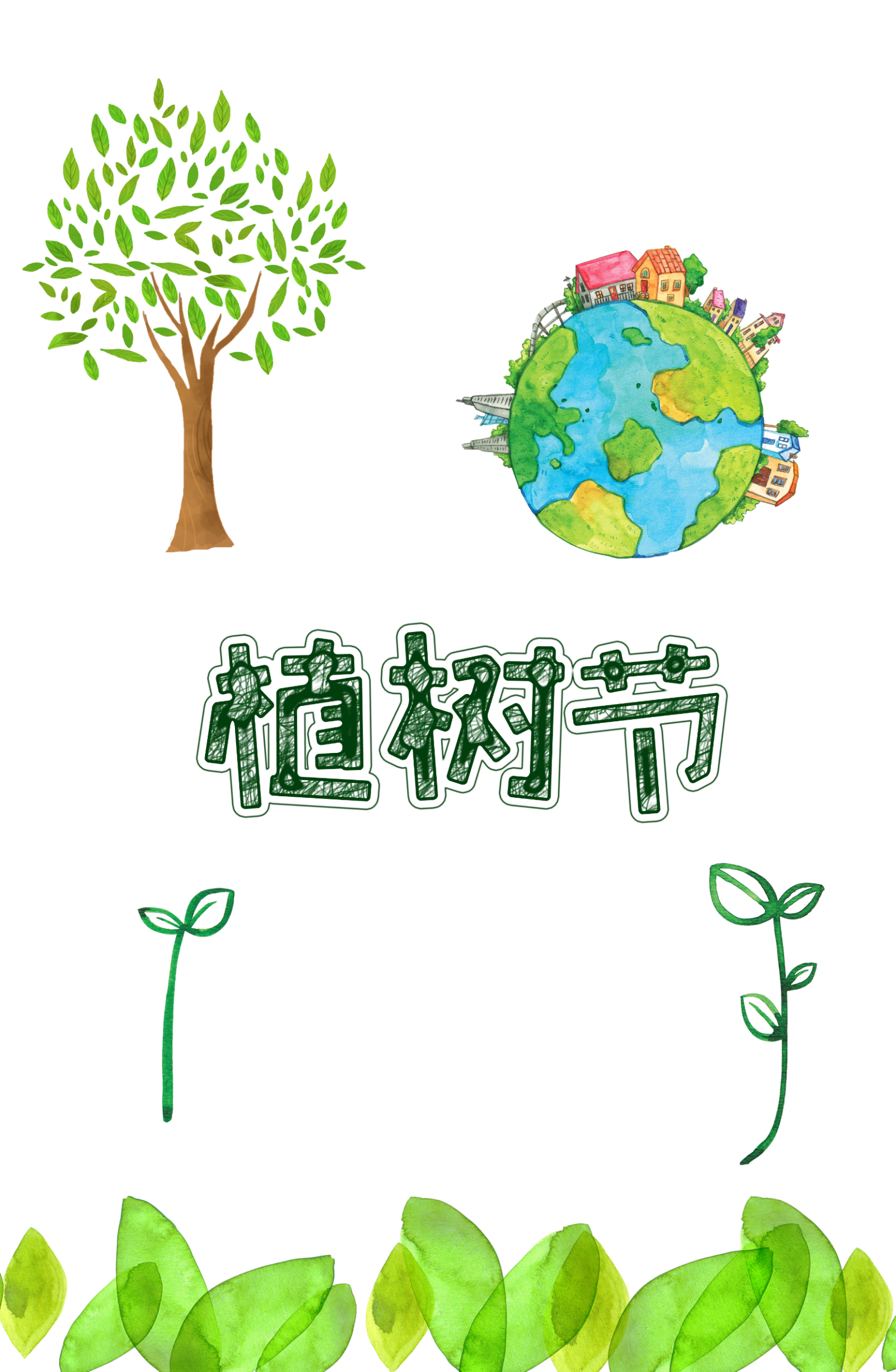 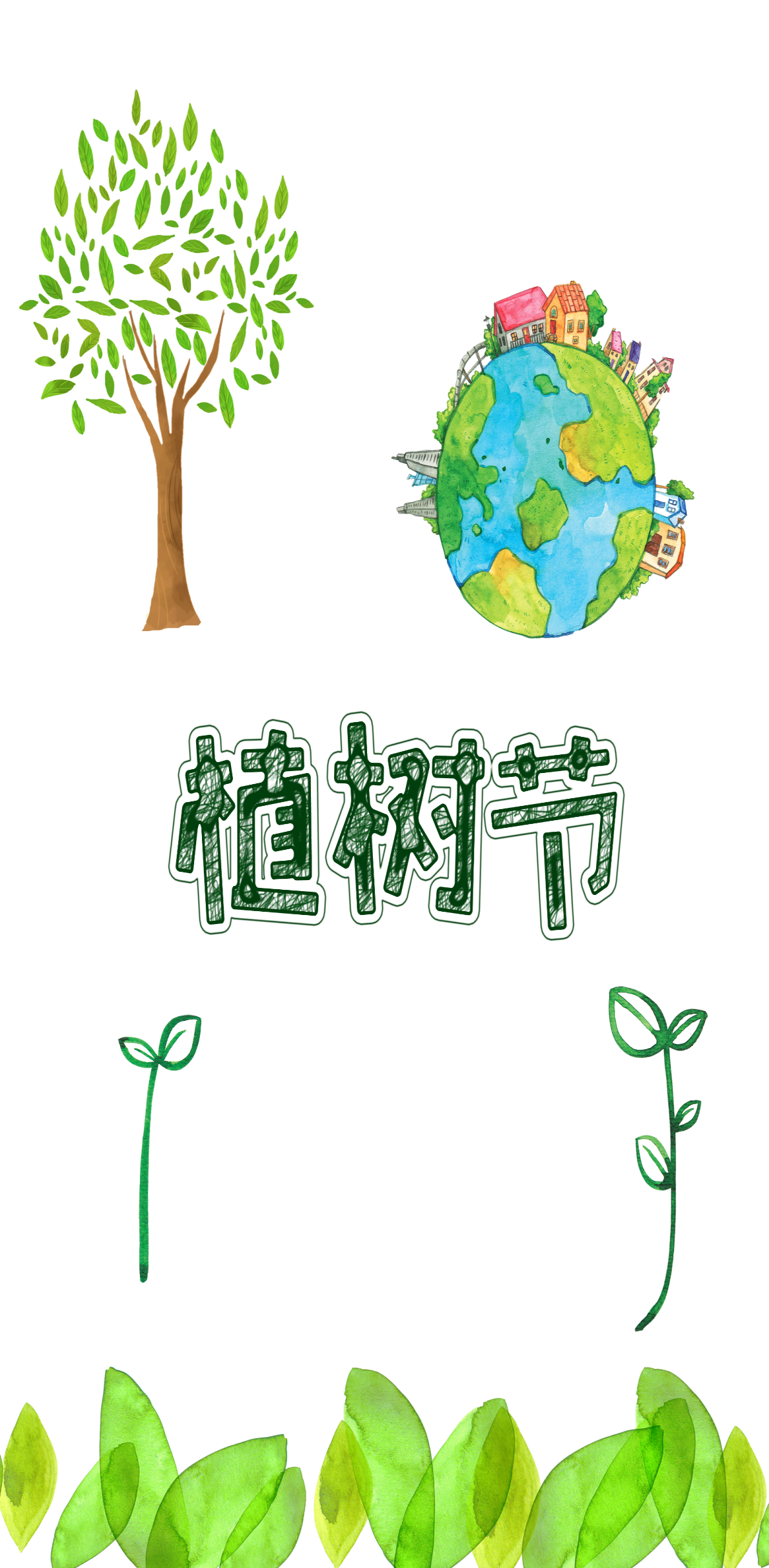 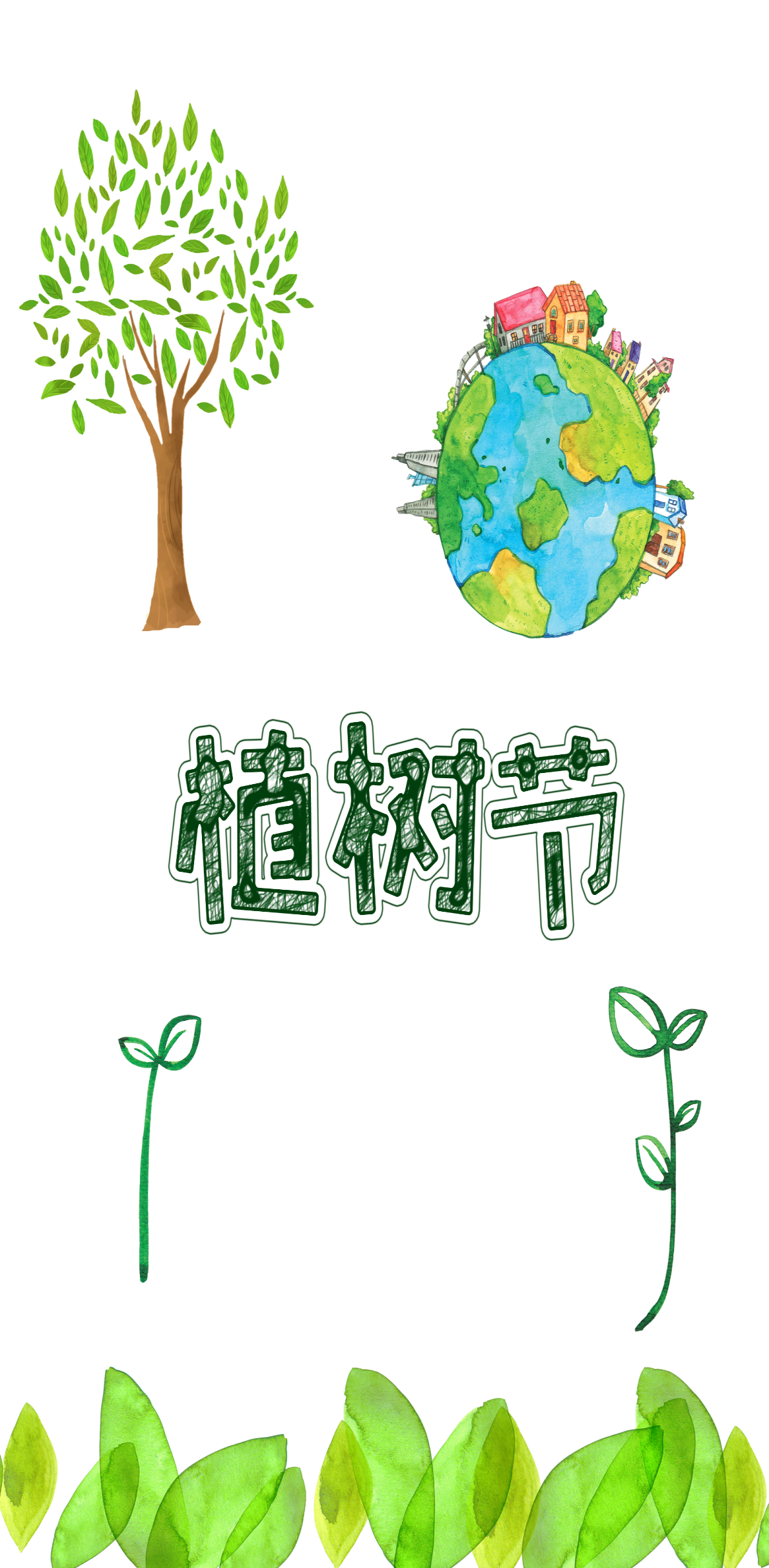 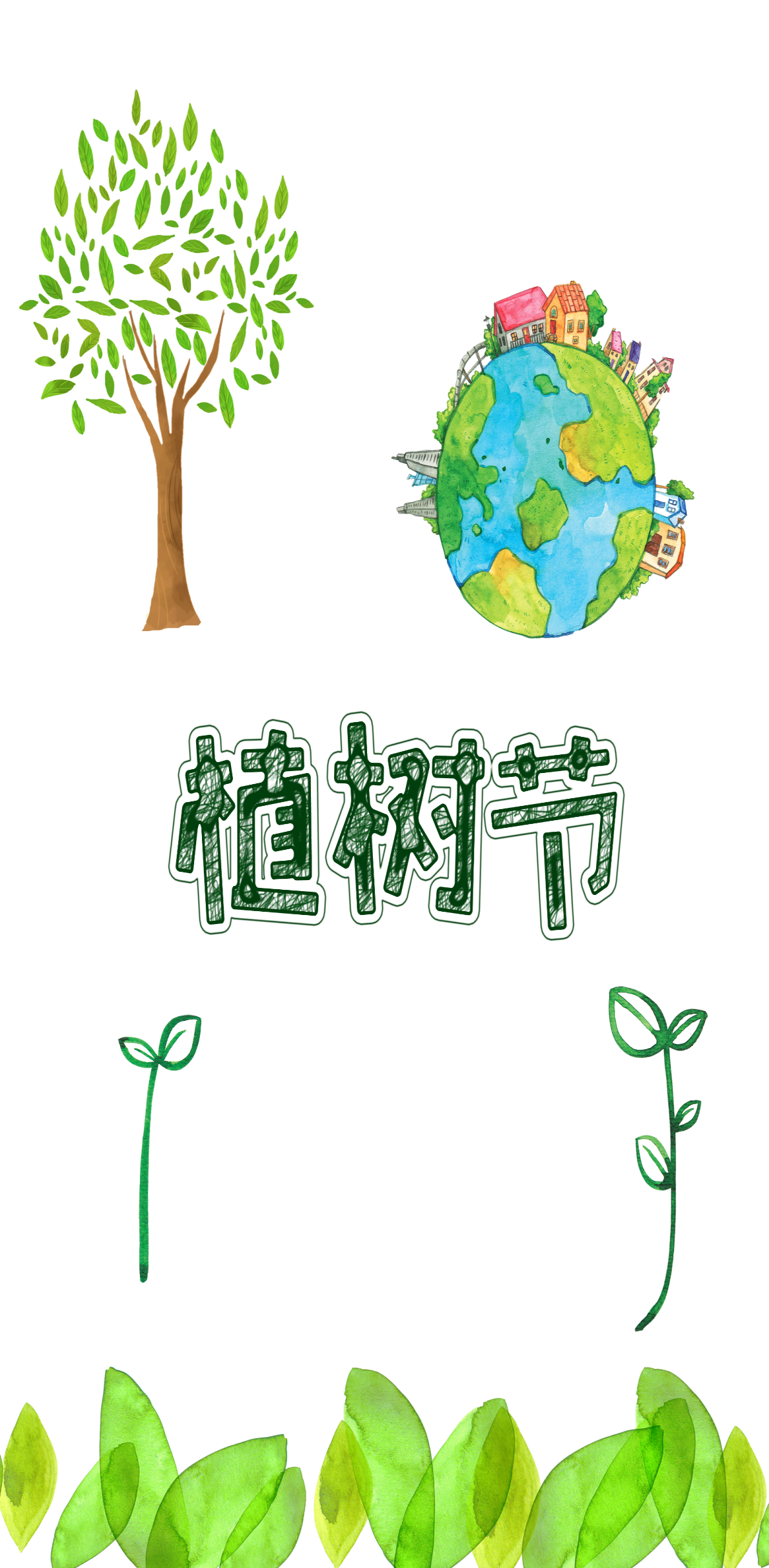 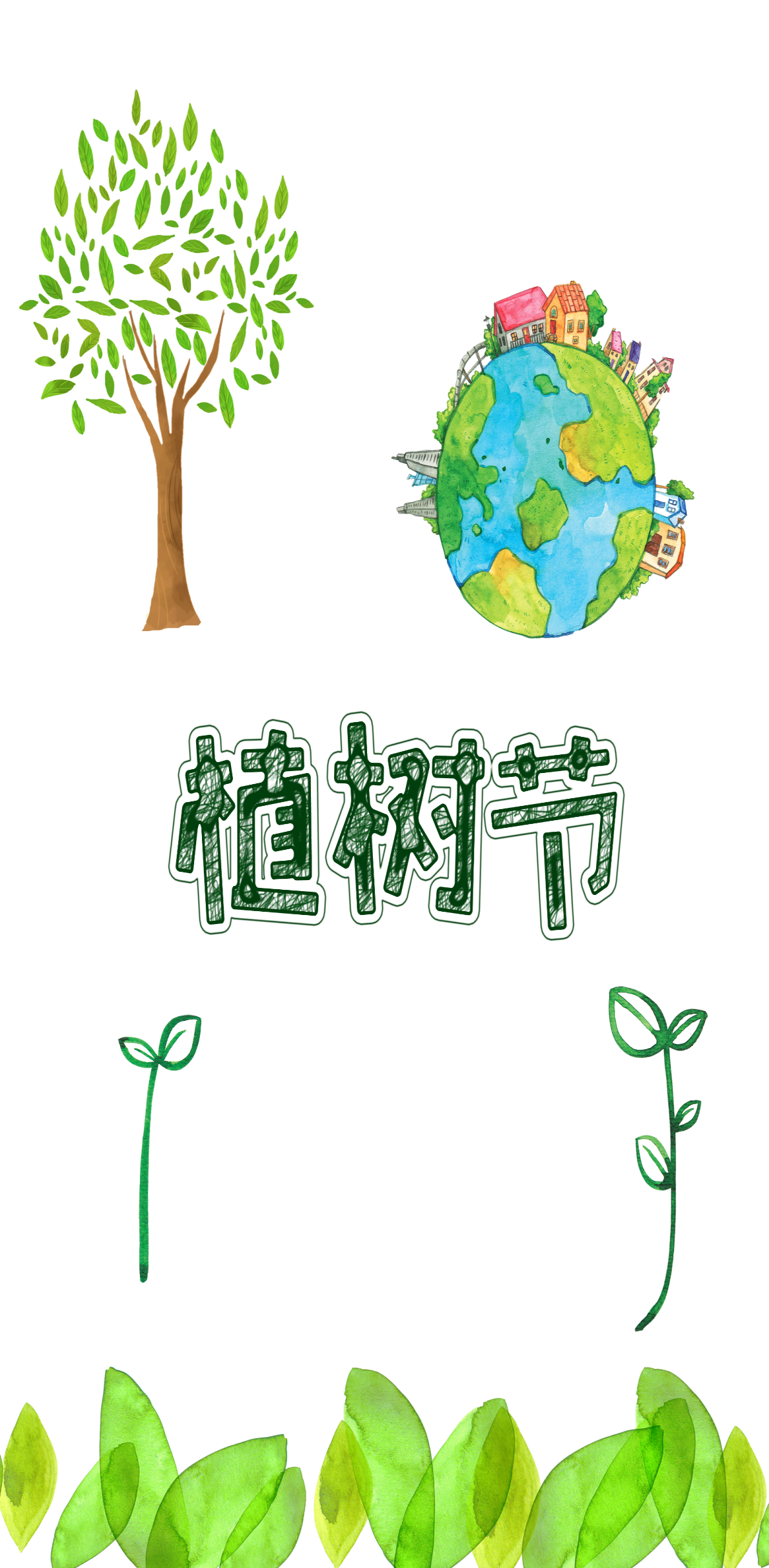 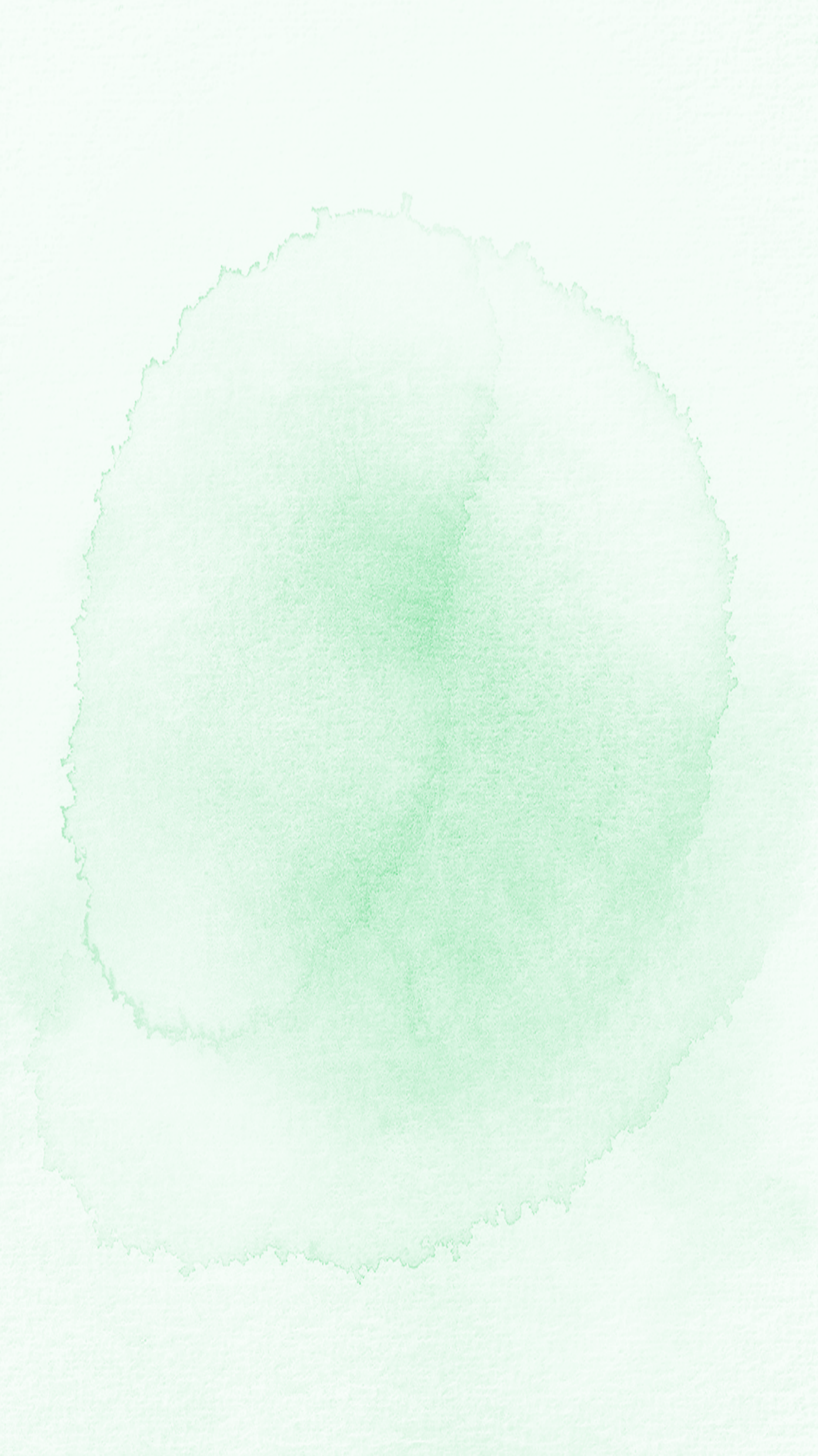 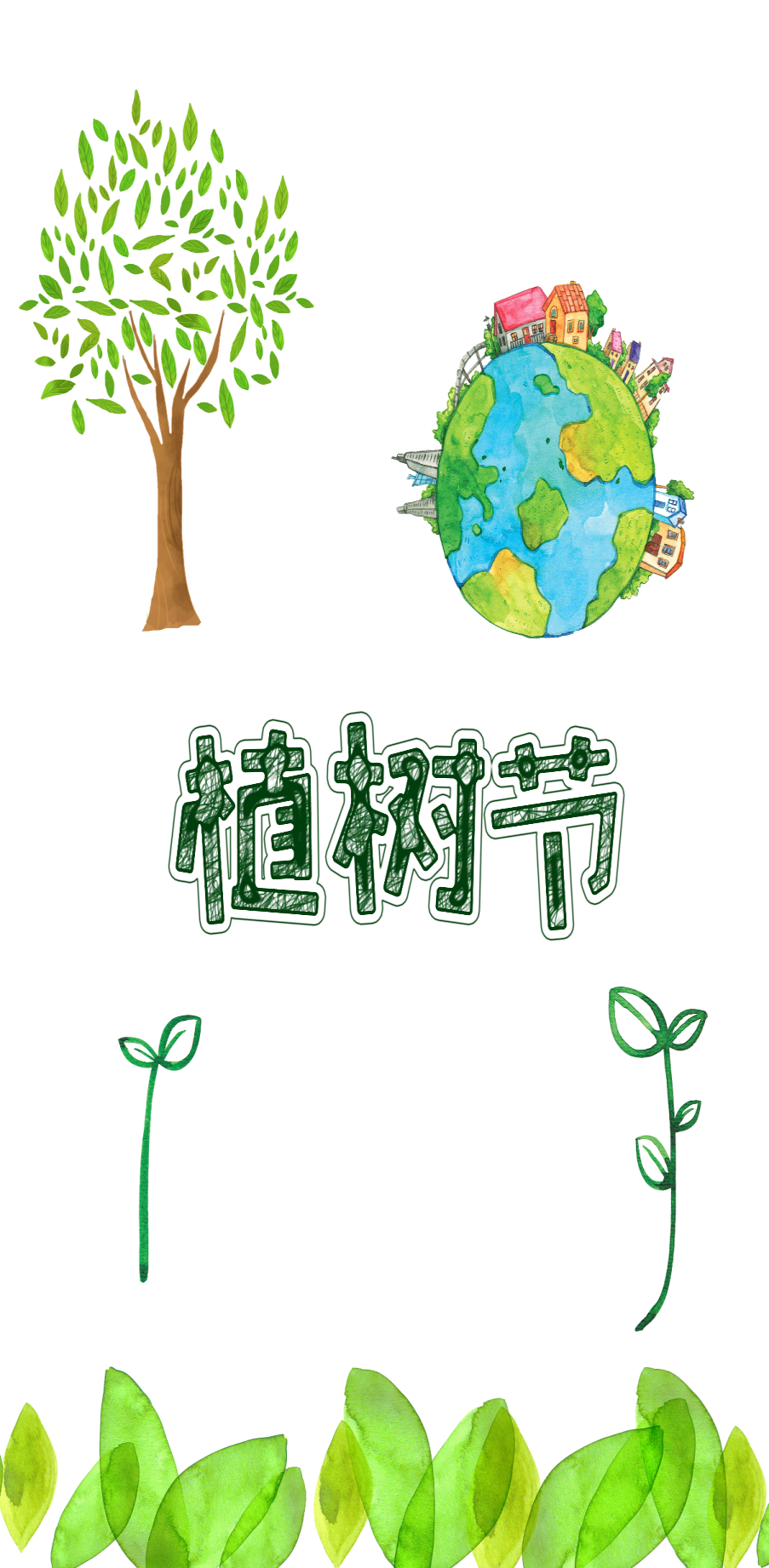 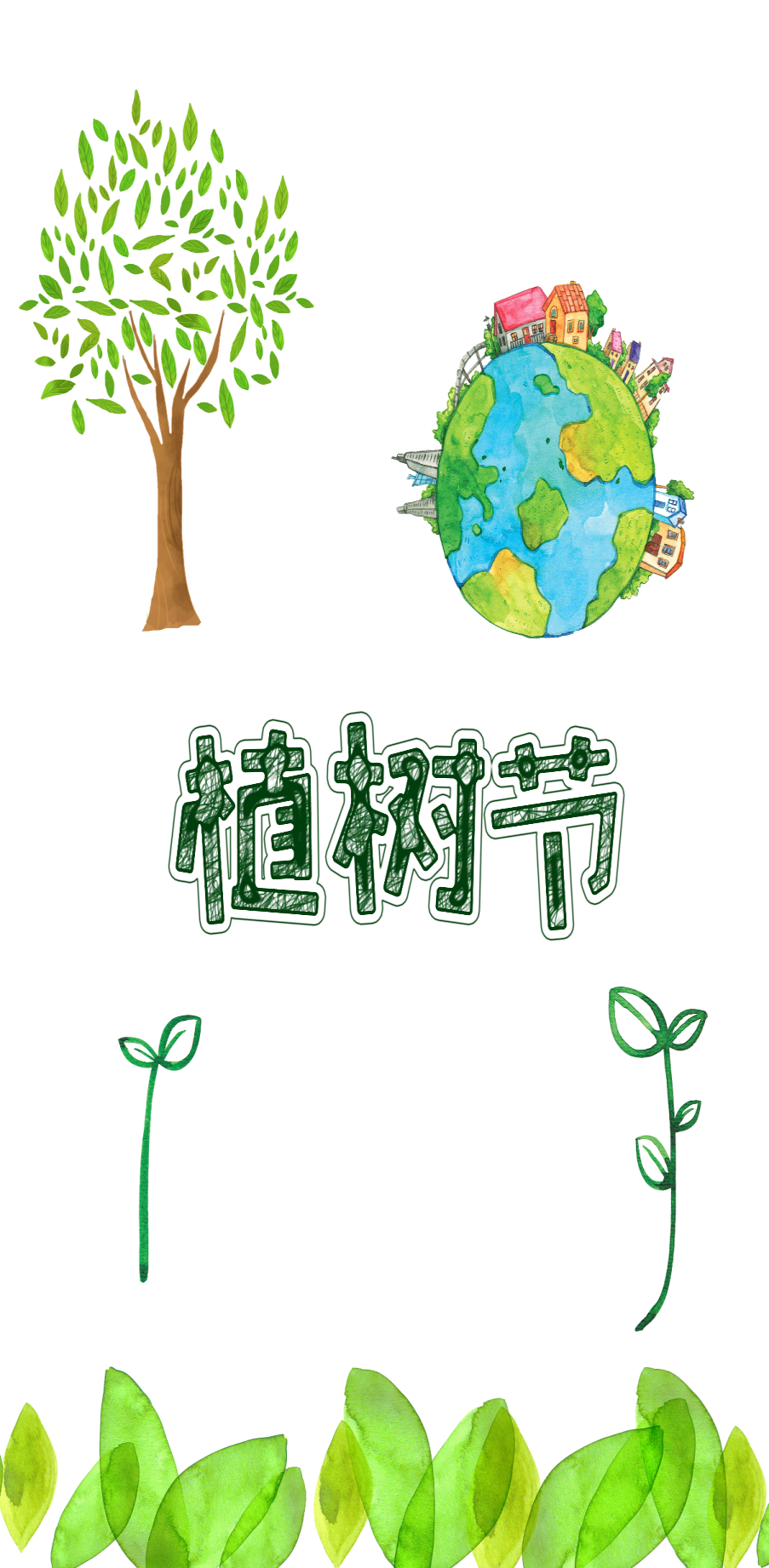 Thực hiện khảo sát môi trường xung quanh em
Chú ý khảo sát vào buổi sáng, sau khi các bác bán hàng xong .
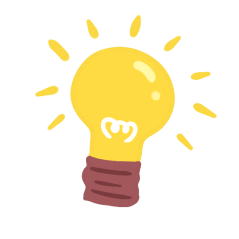 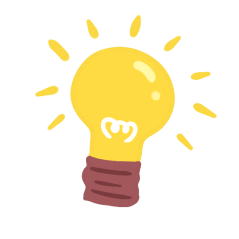 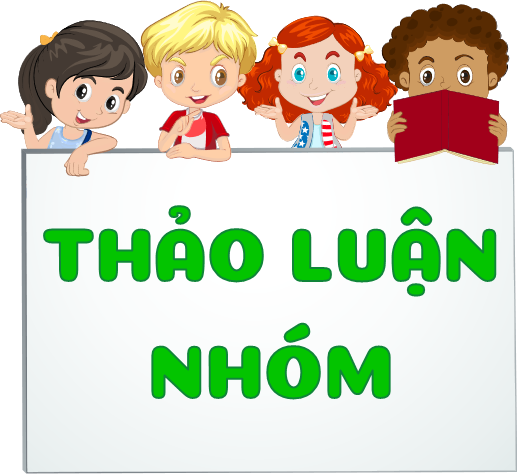 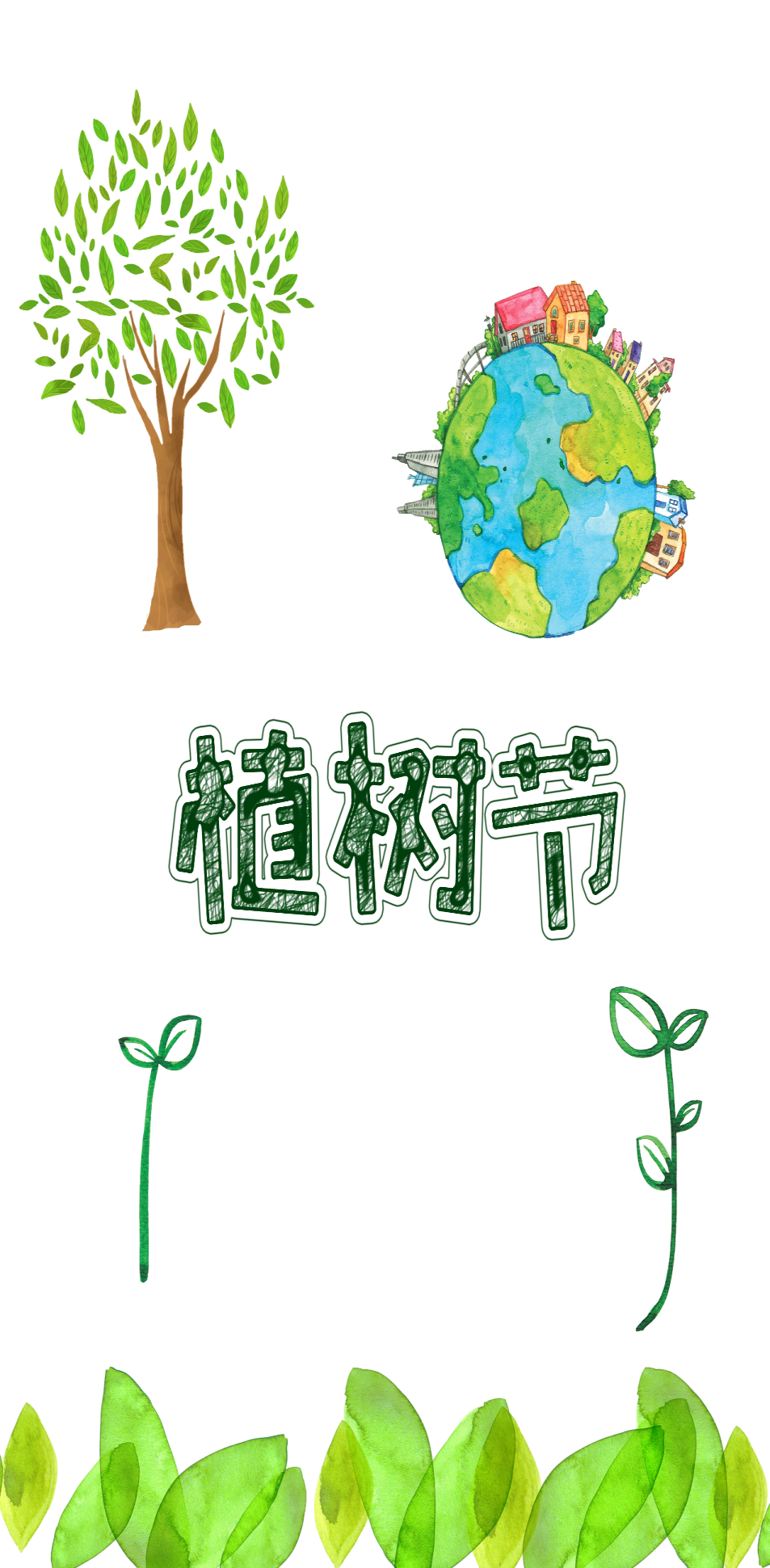 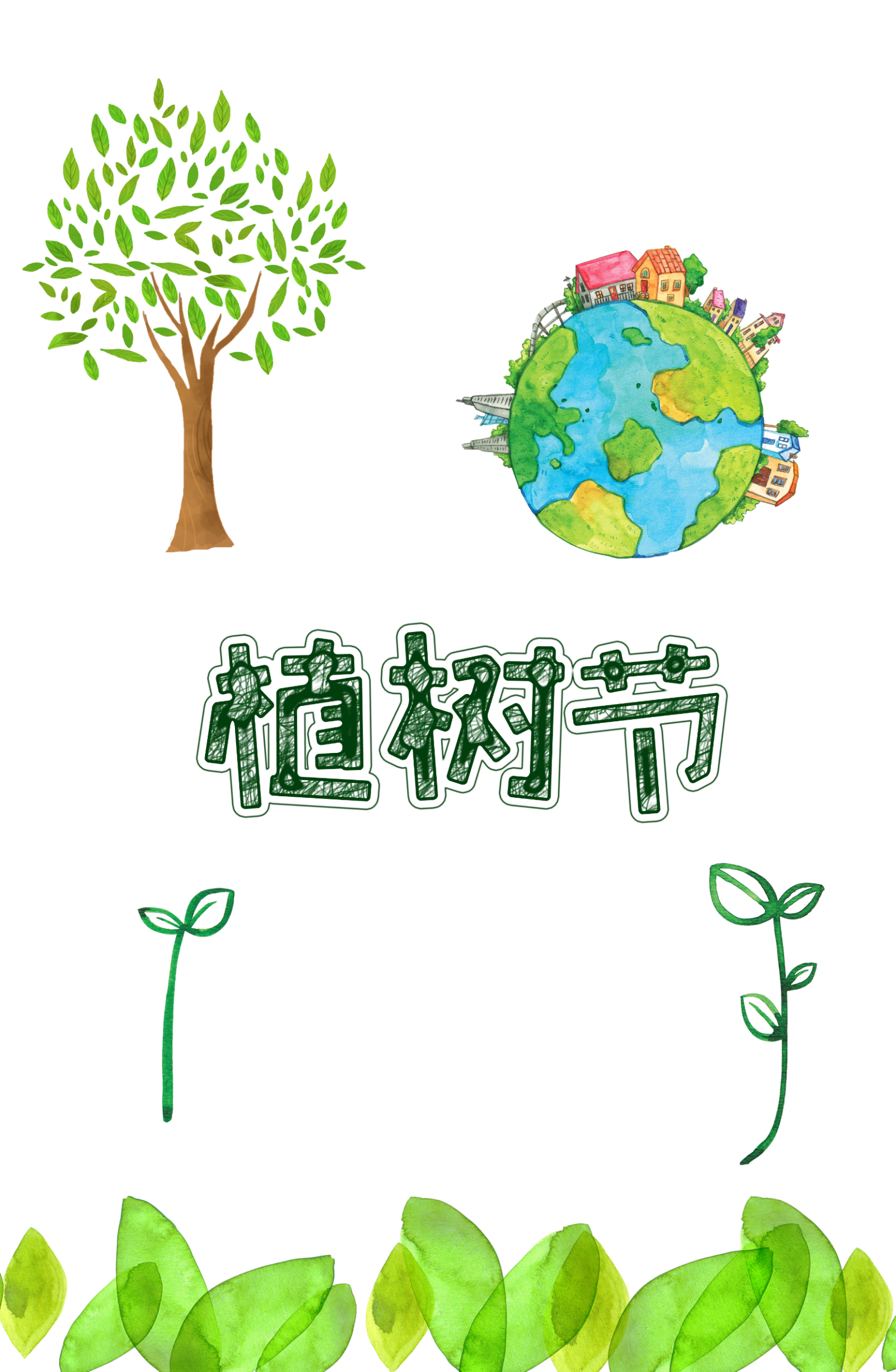 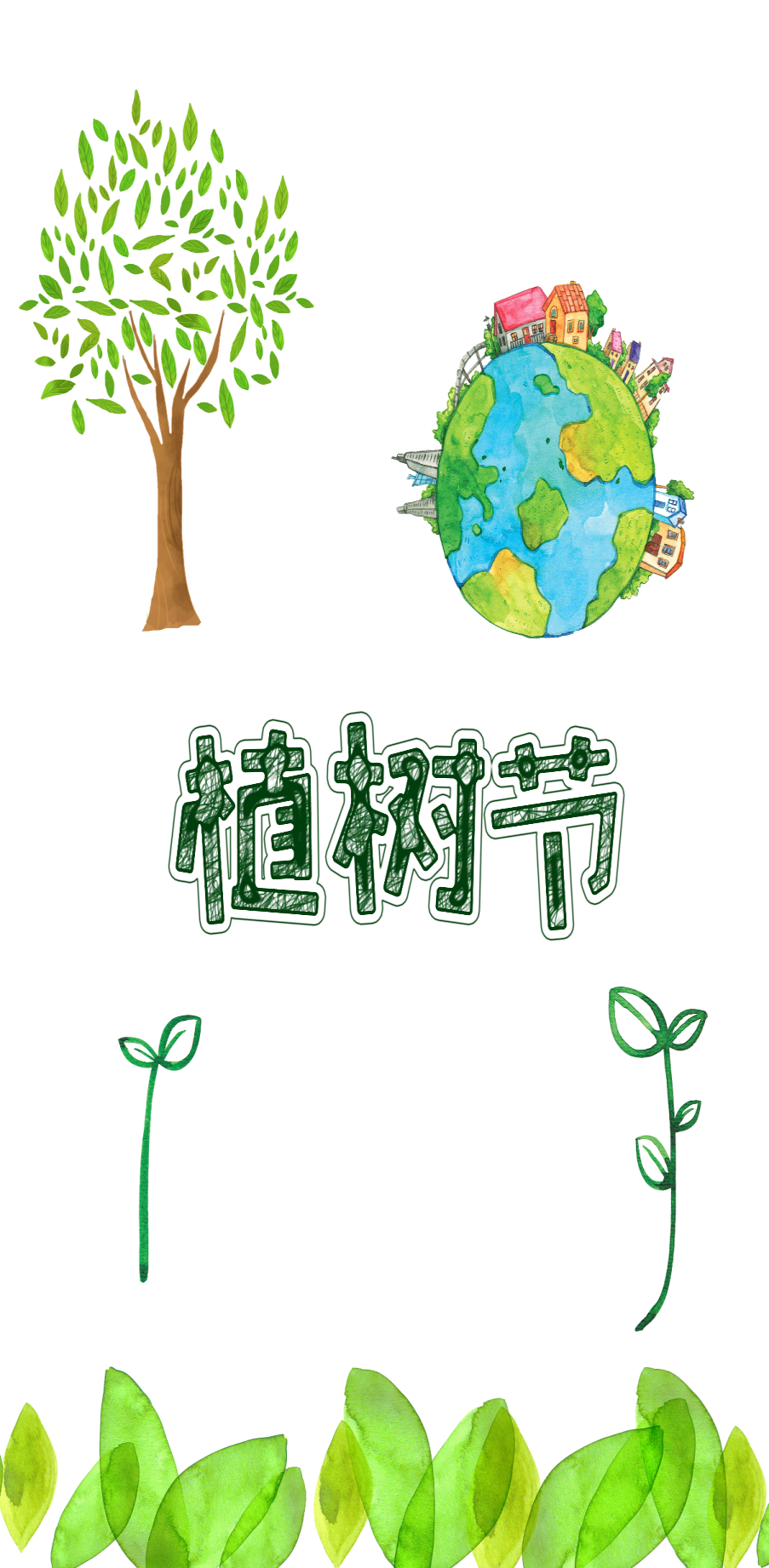 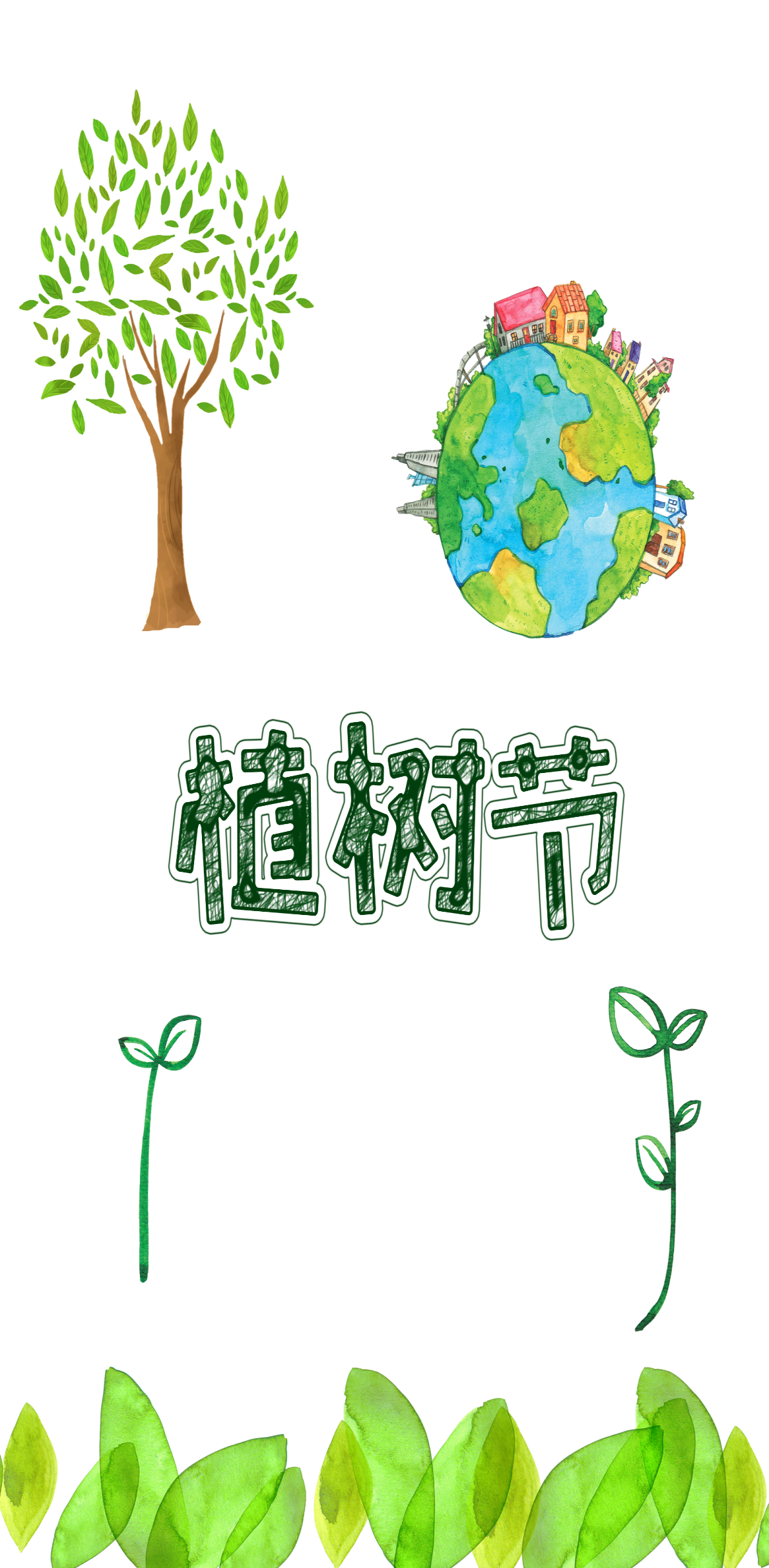 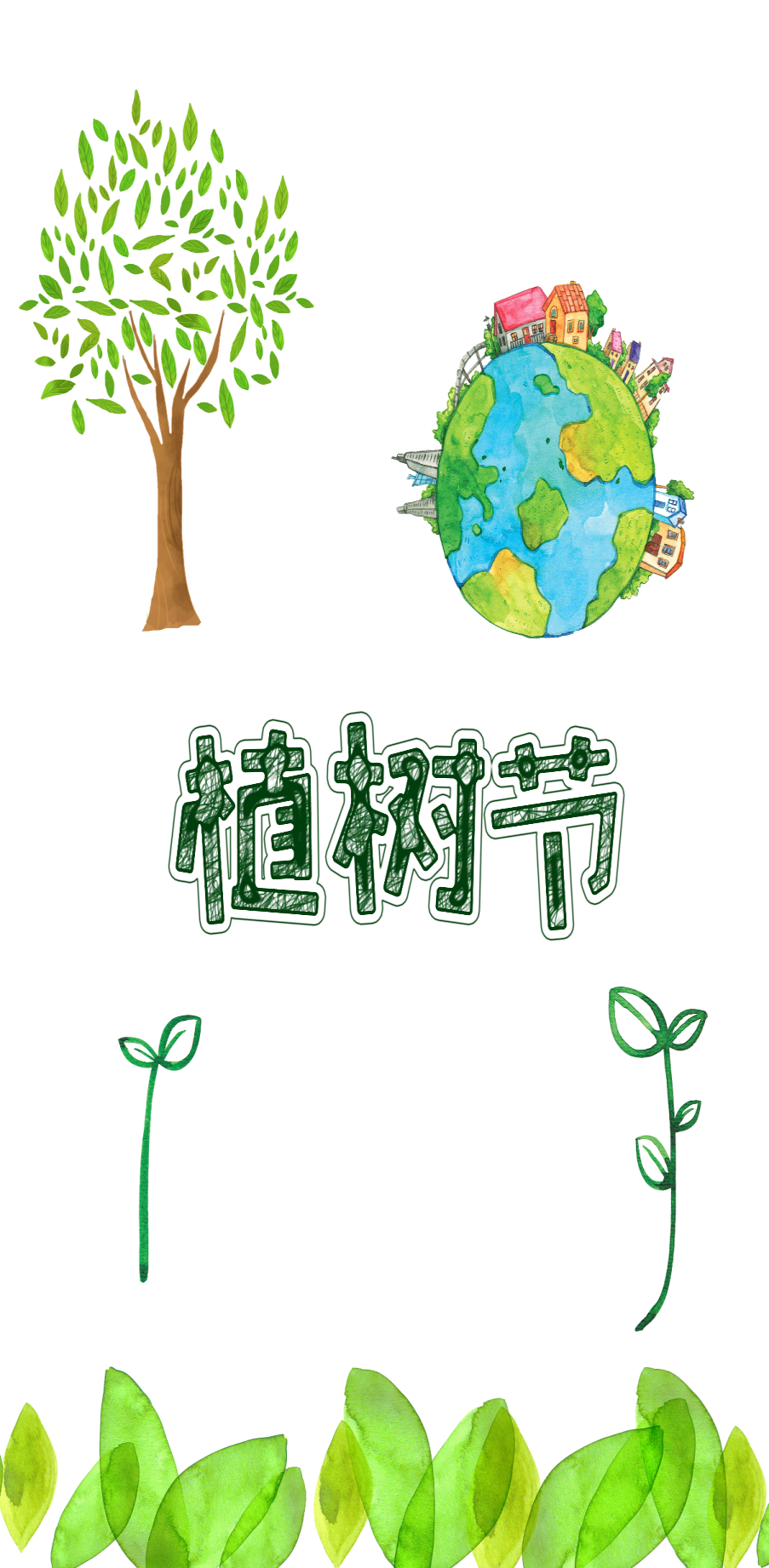 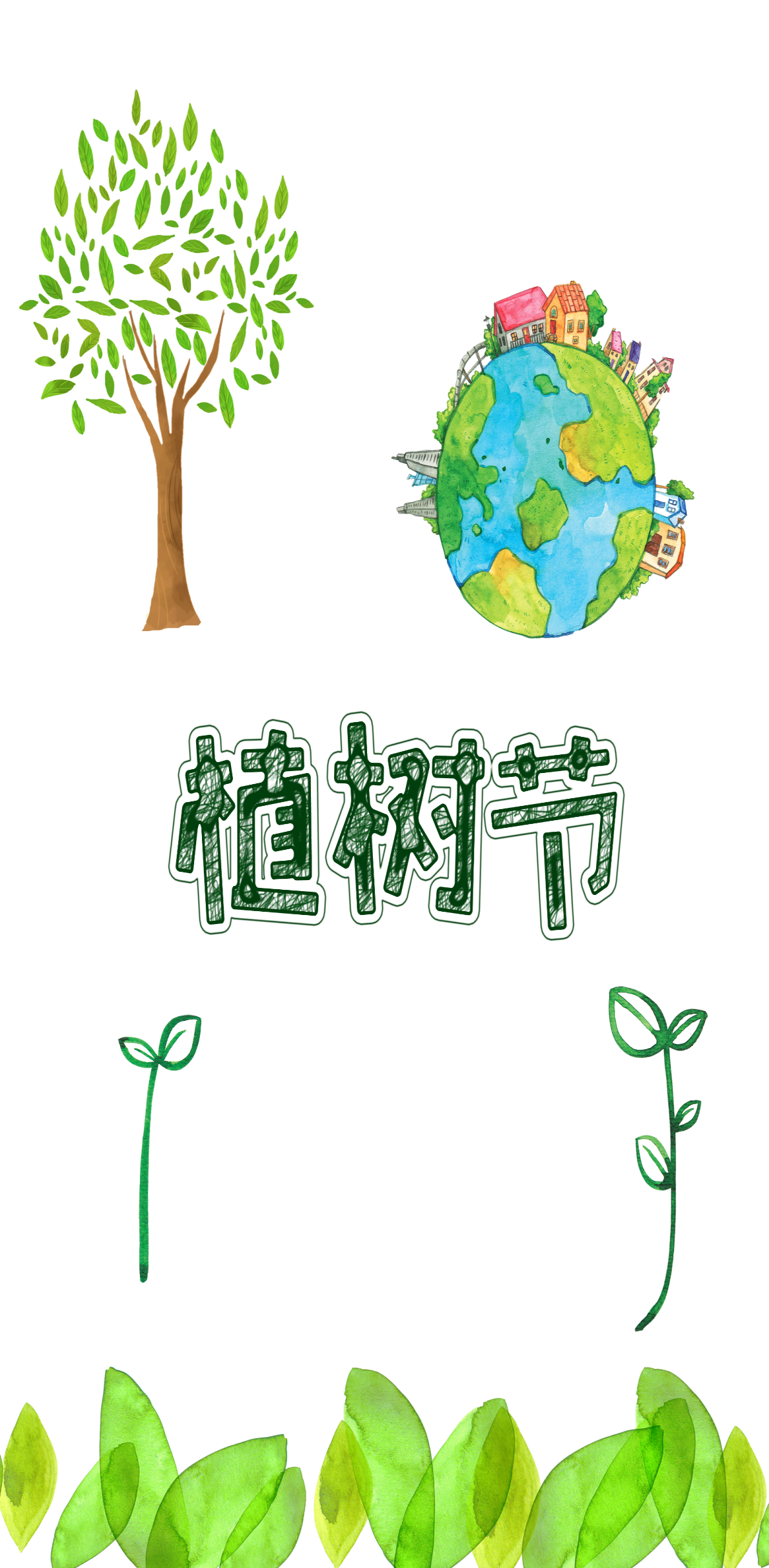 Nhiệm vụ của phóng viên môi trường nhí là quan sát để phát hiện những dấu hiệu ô nhiễm môi trường; phỏng vấn để tìm hiểu nguyên nhân; cảnh báo và tuyên truyền mọi người cùng chung tay hành  động vì môi trường.
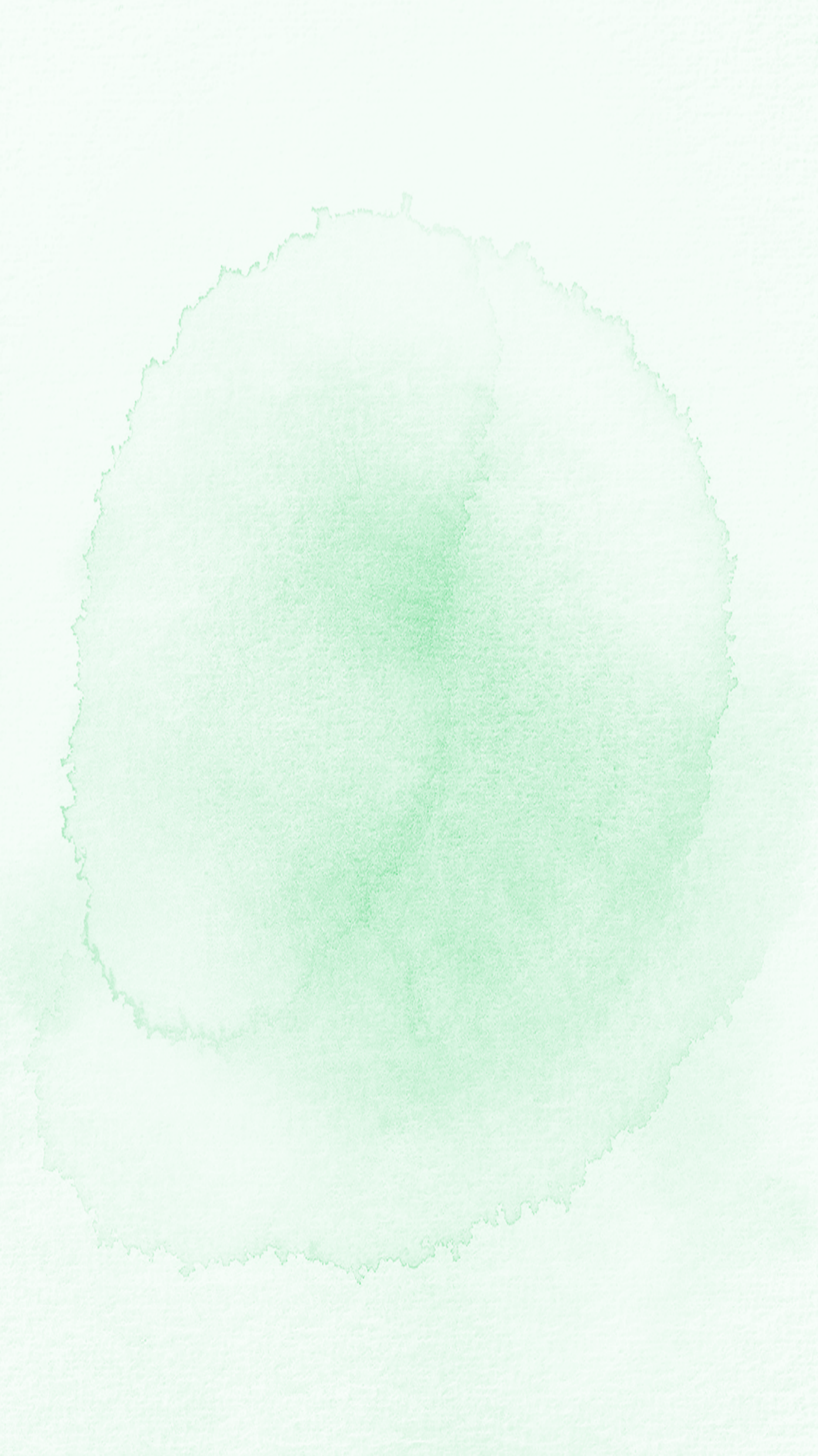 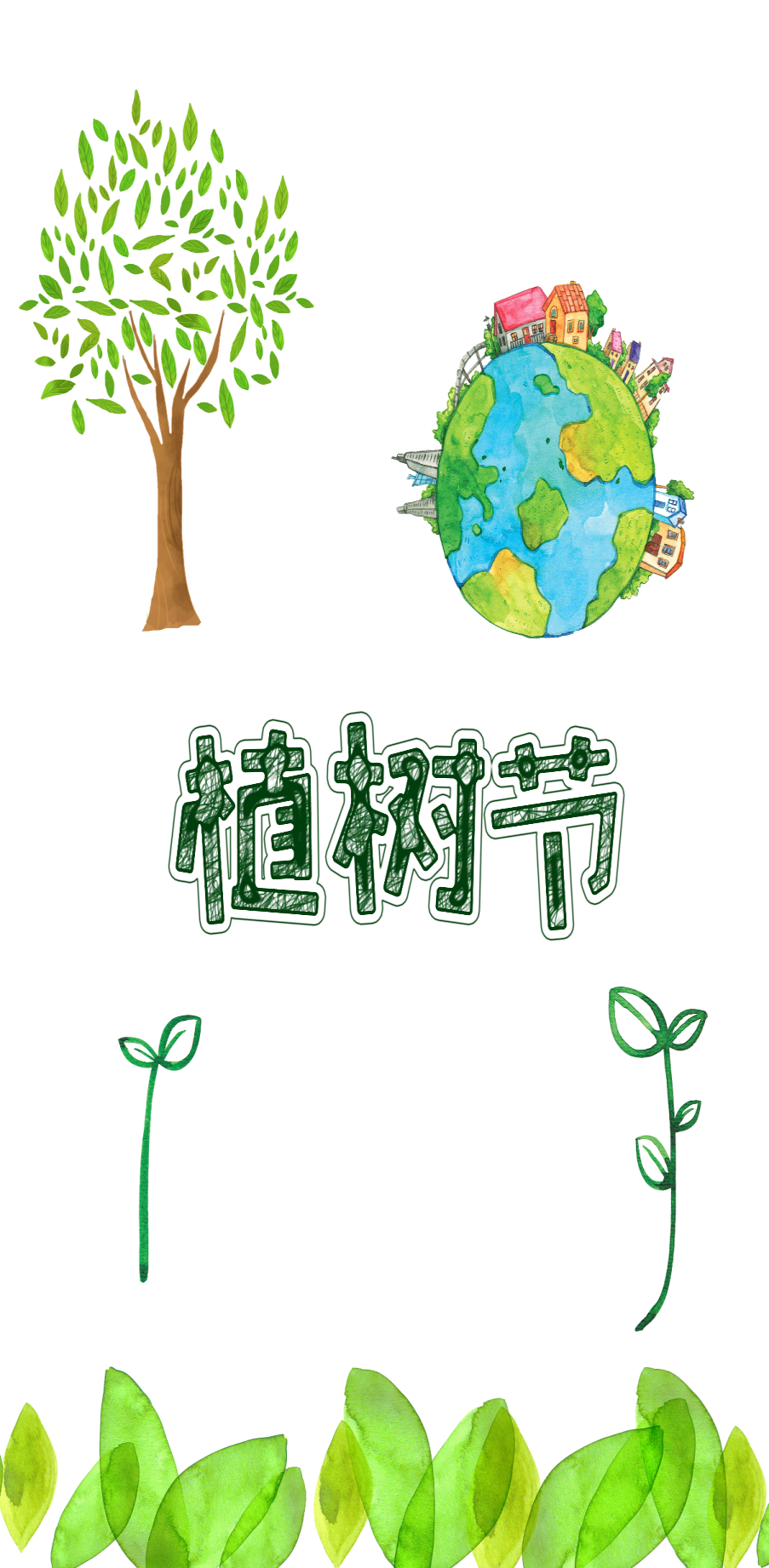 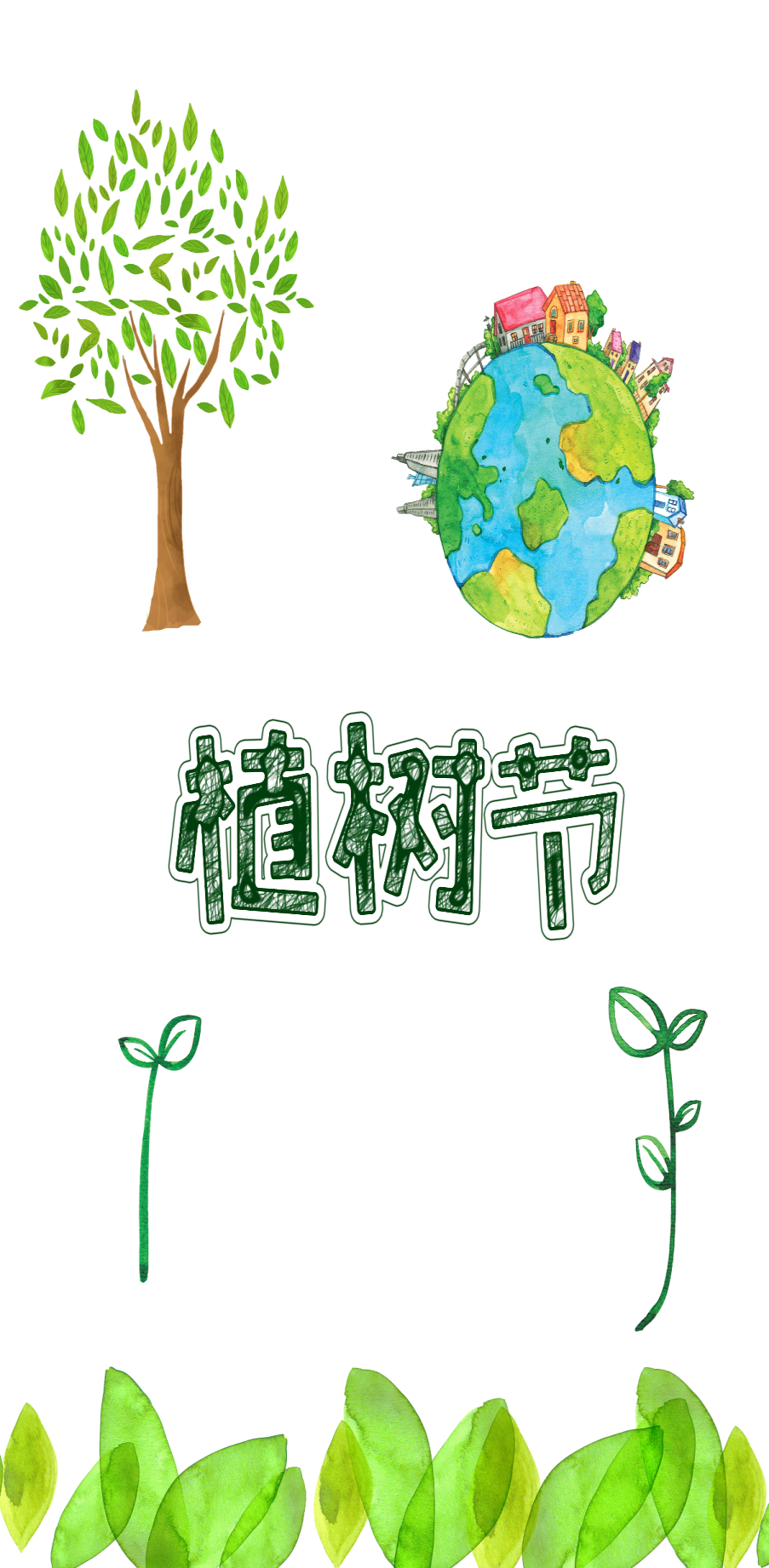 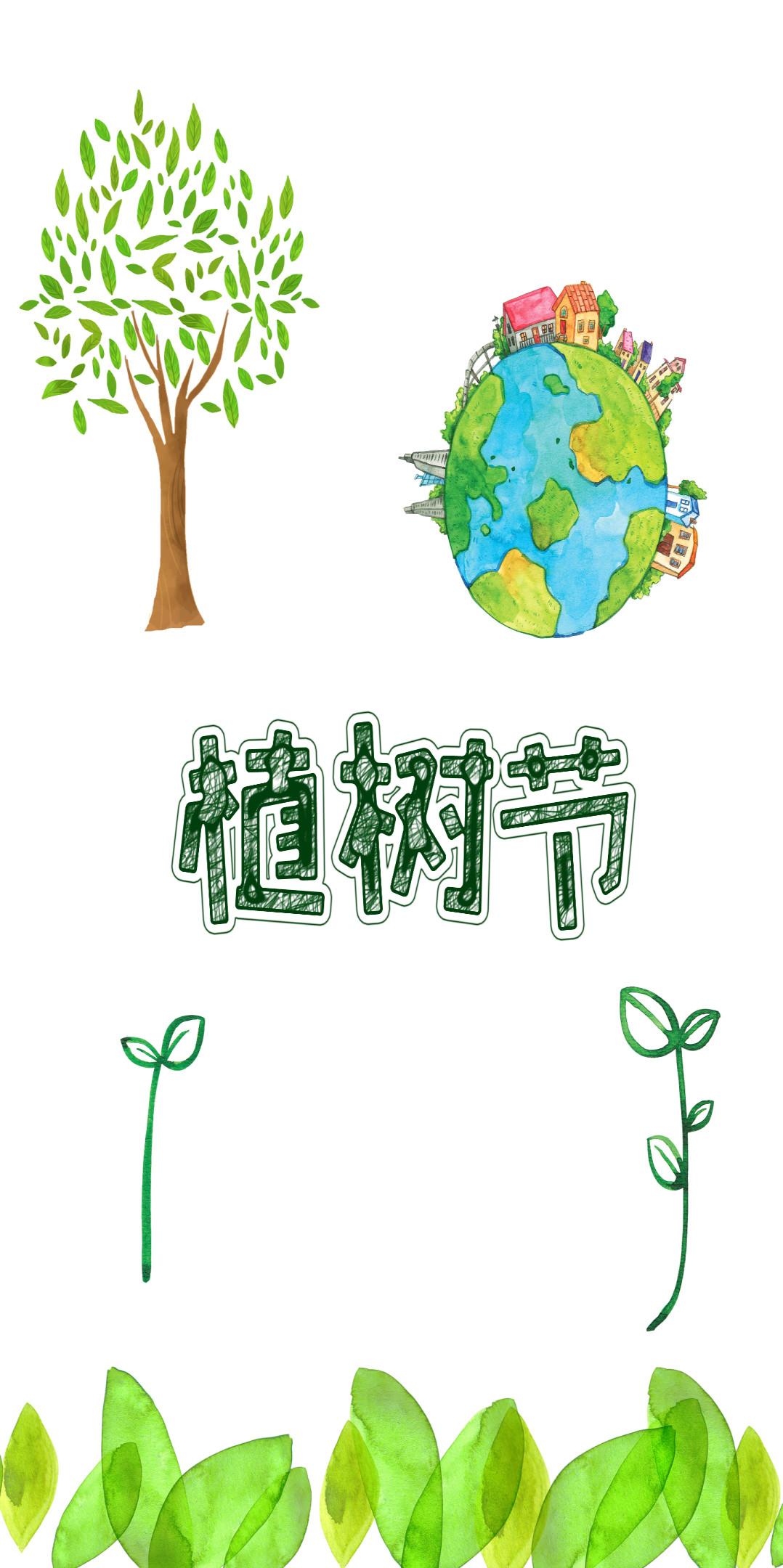 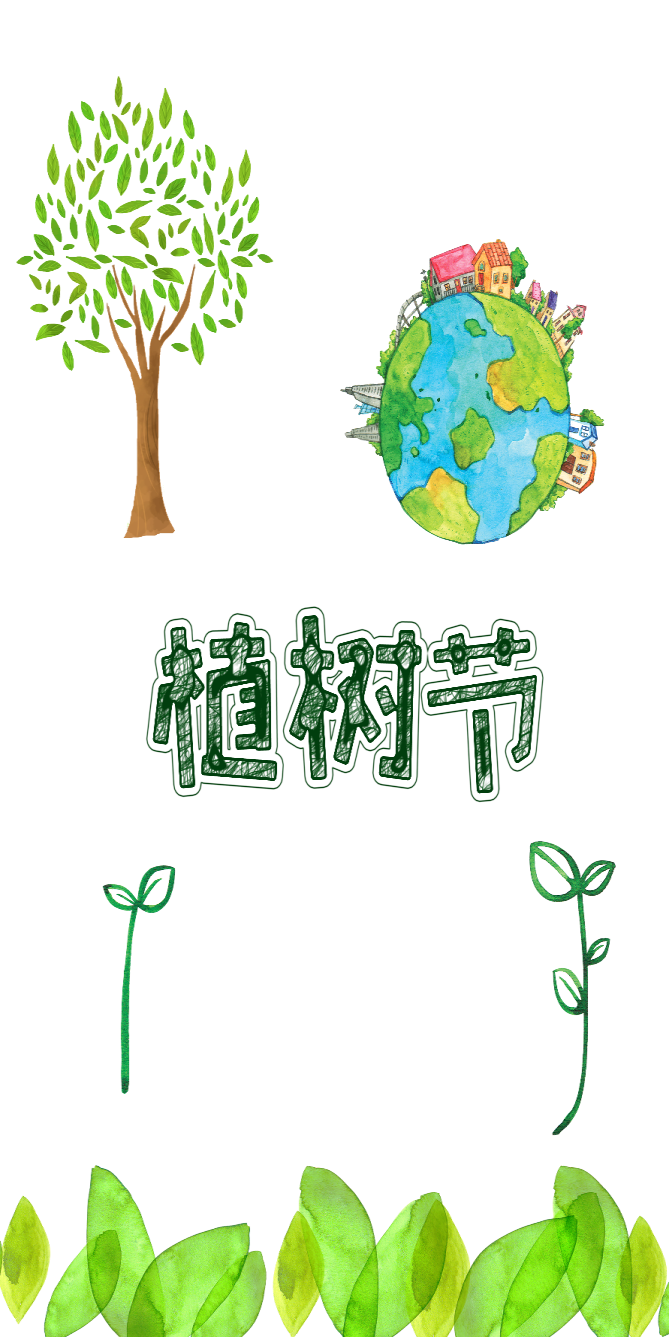 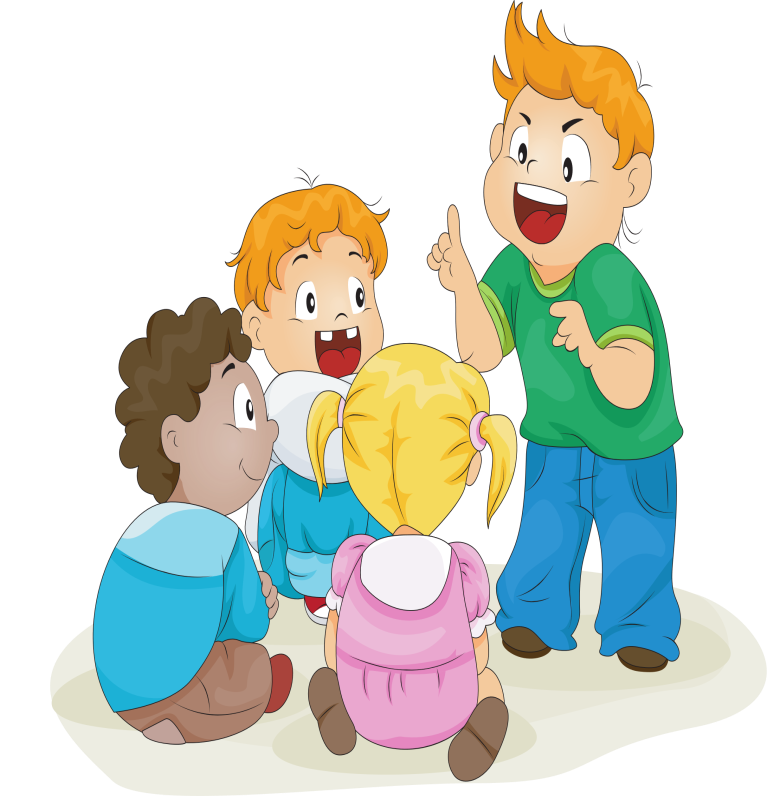 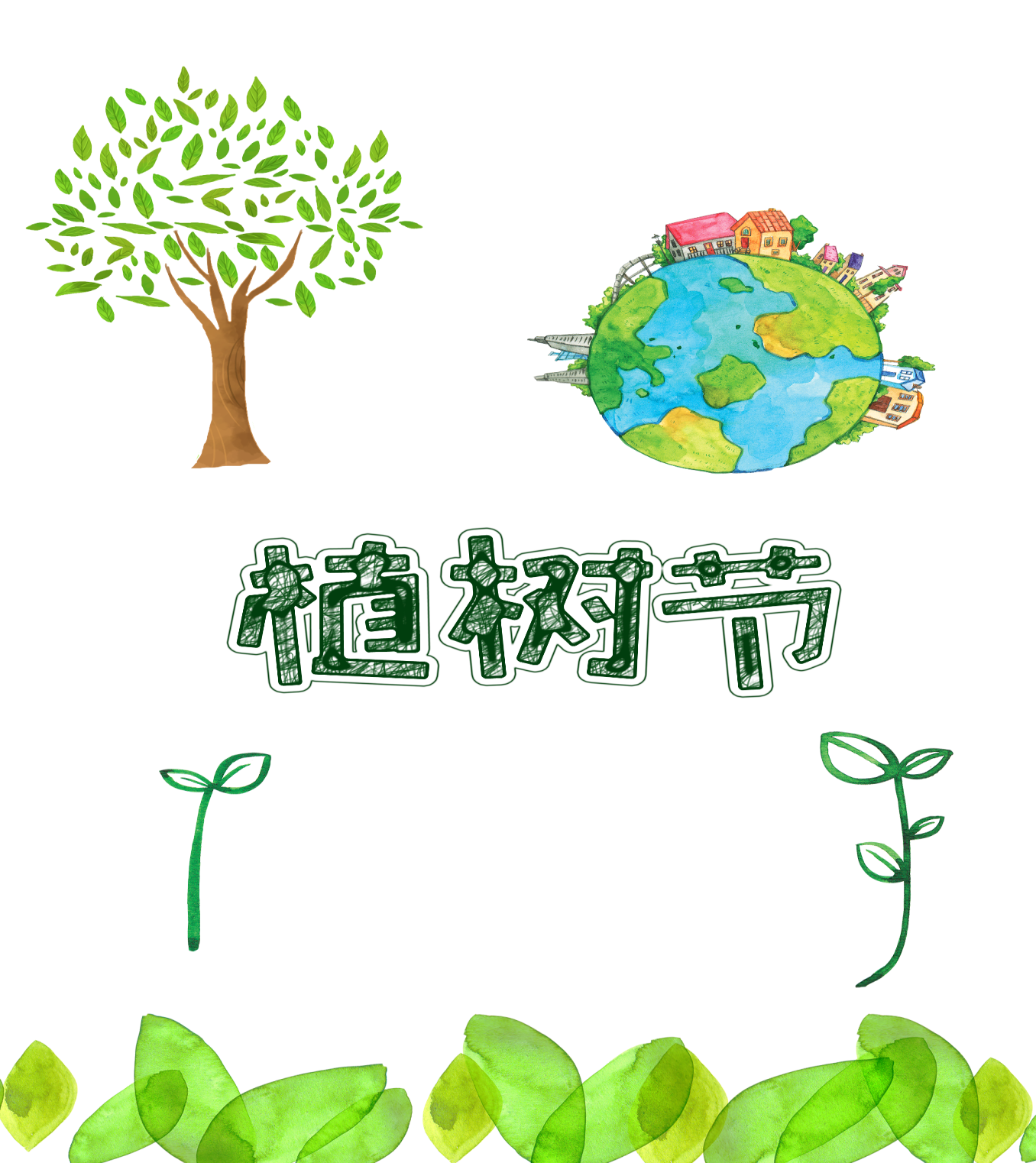 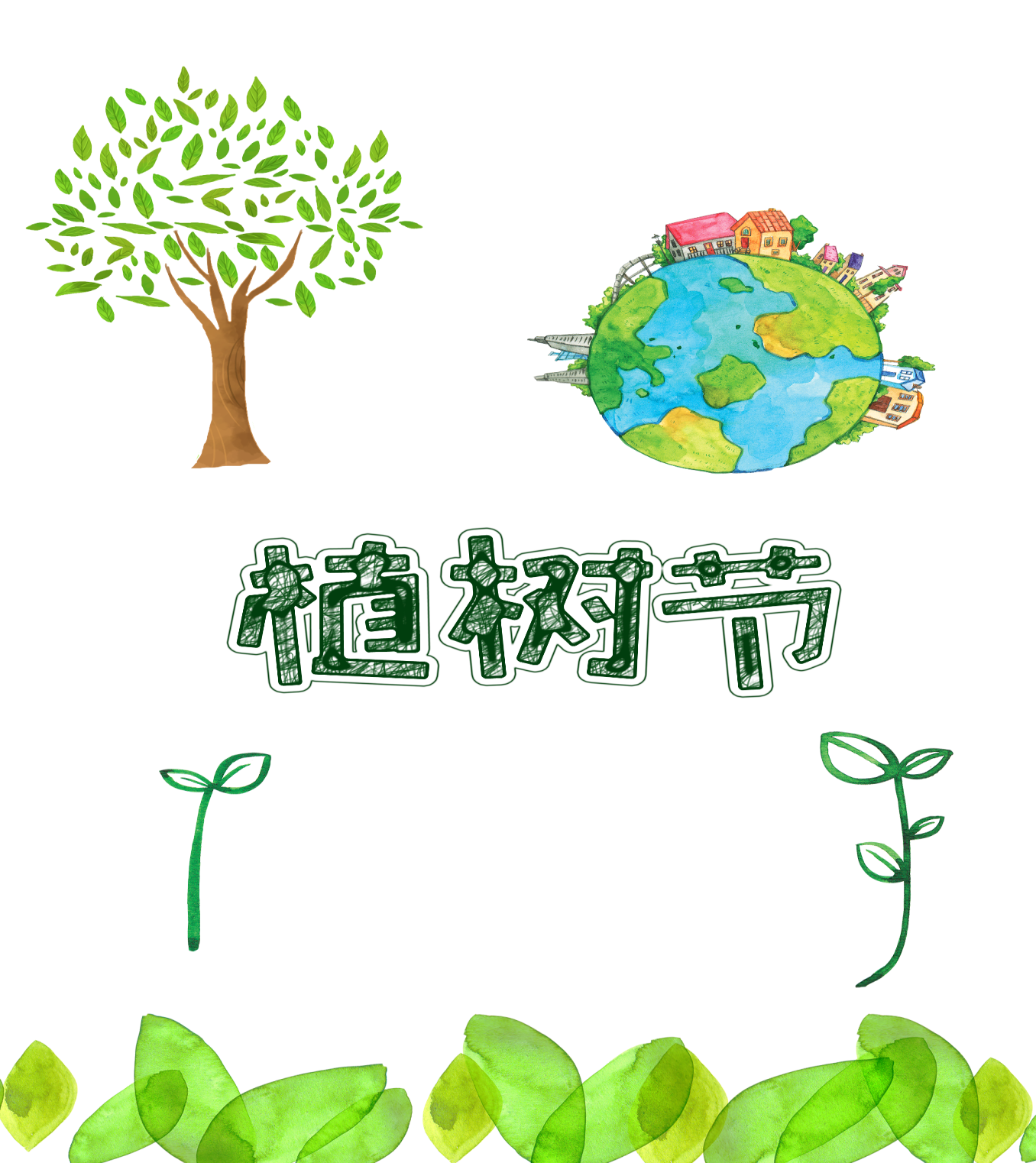 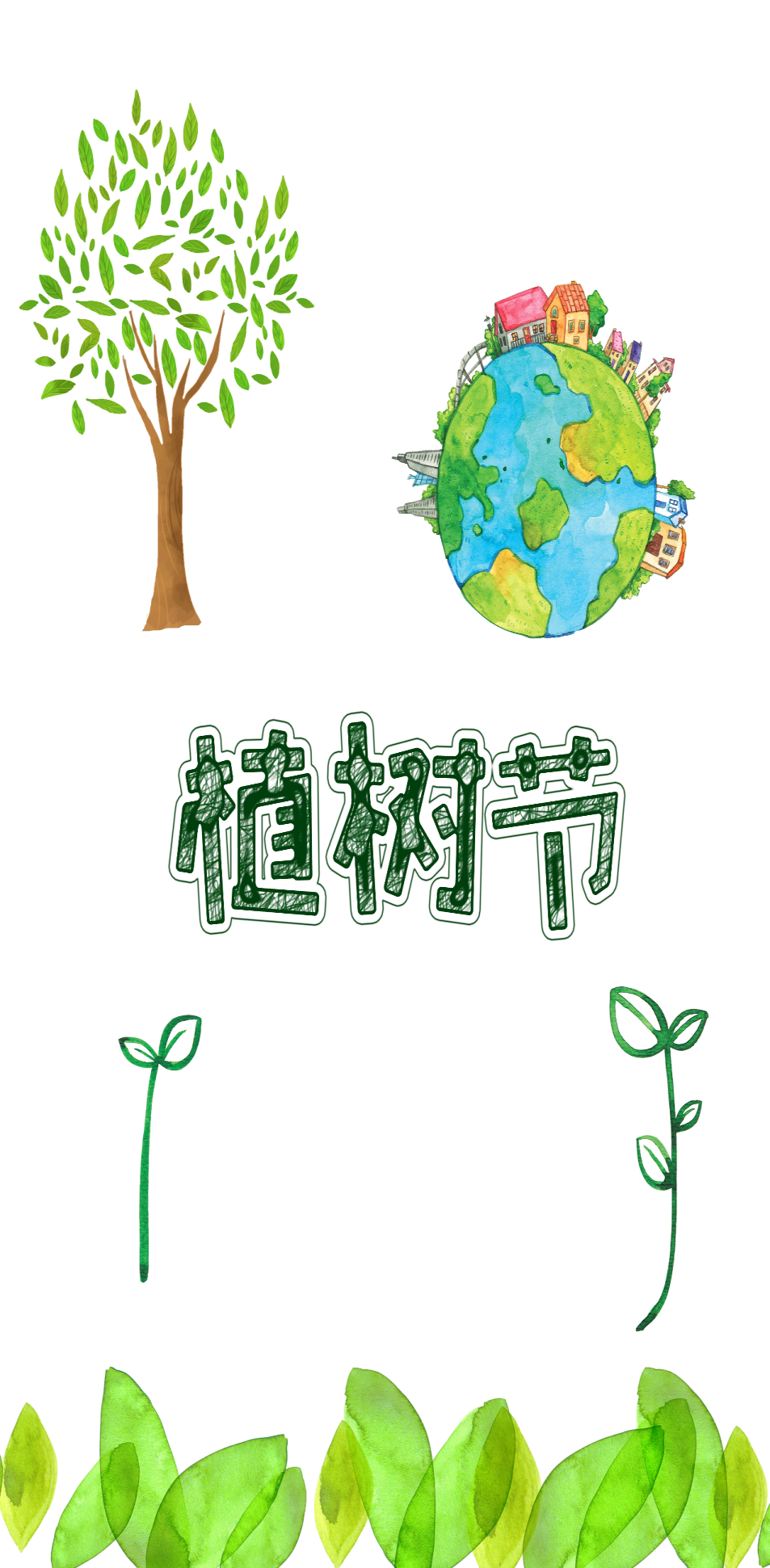 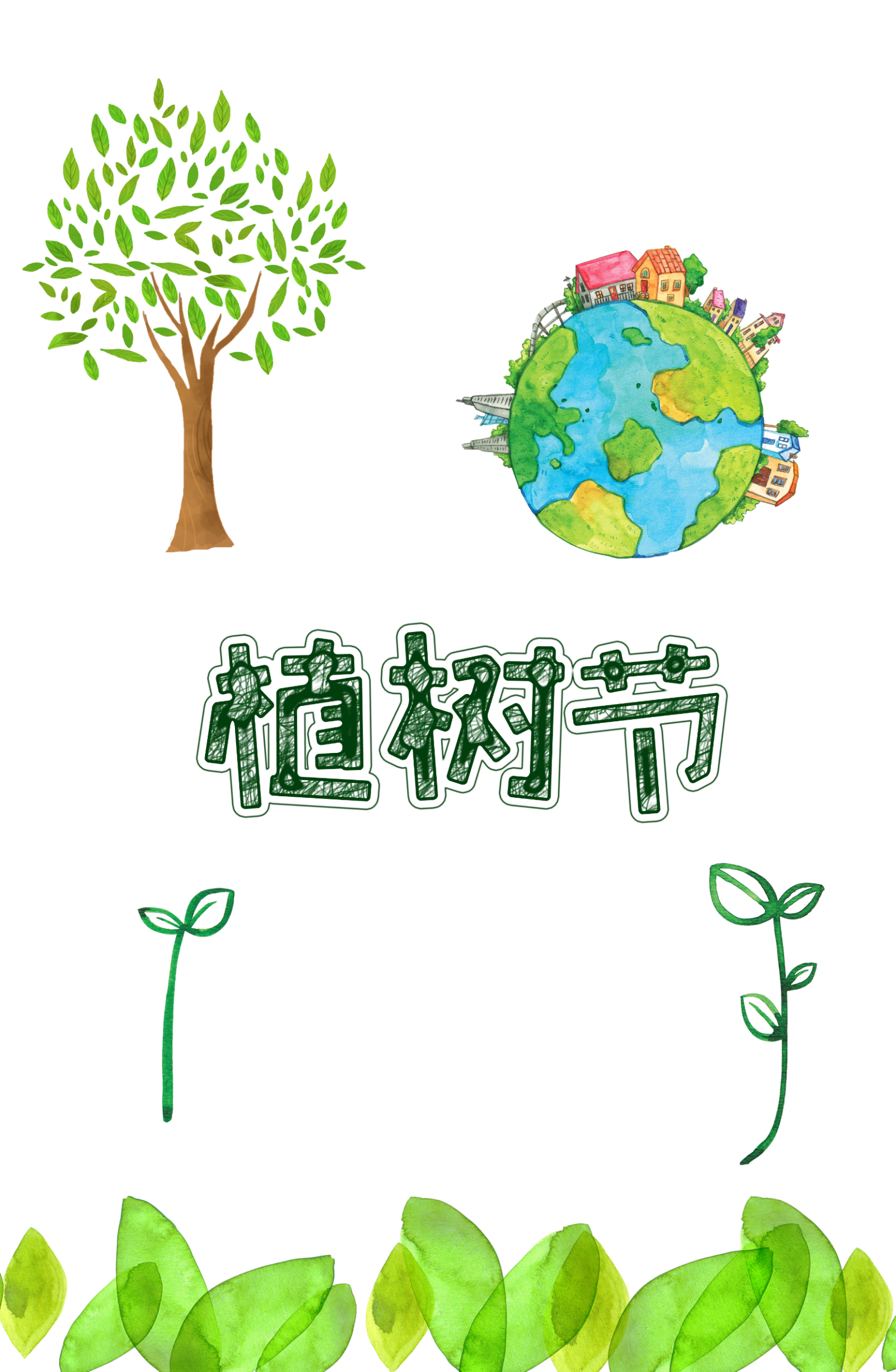 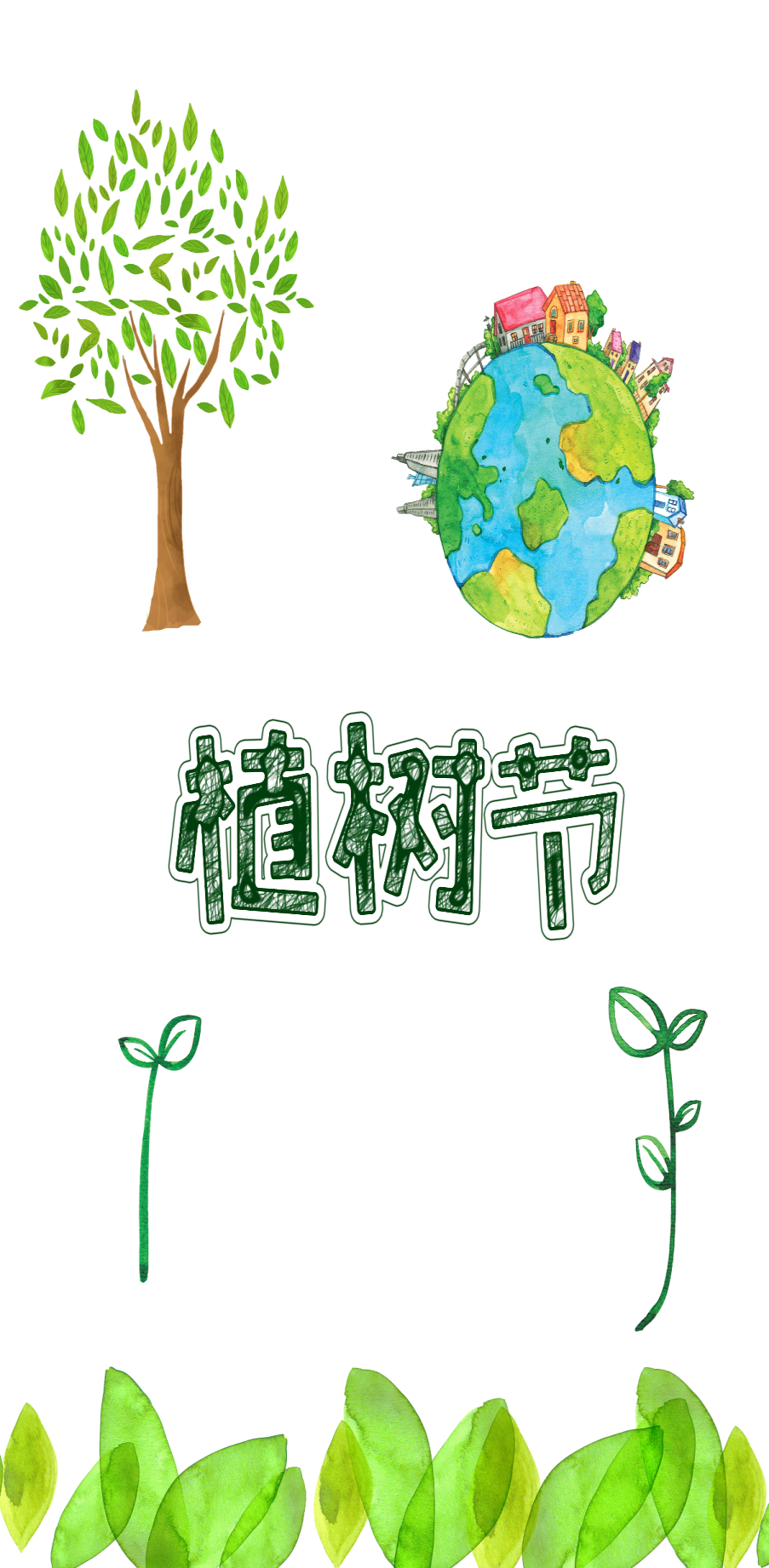 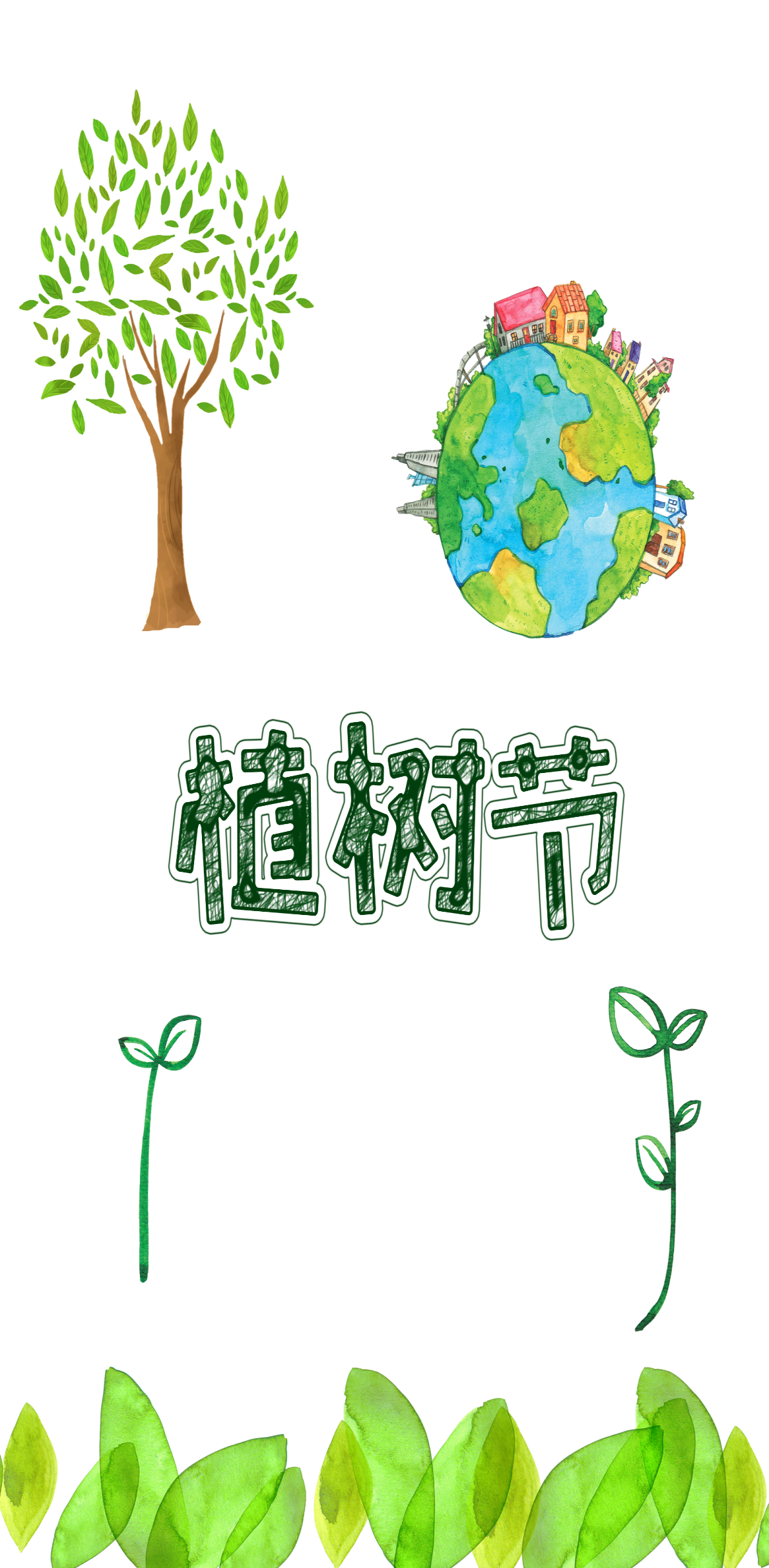 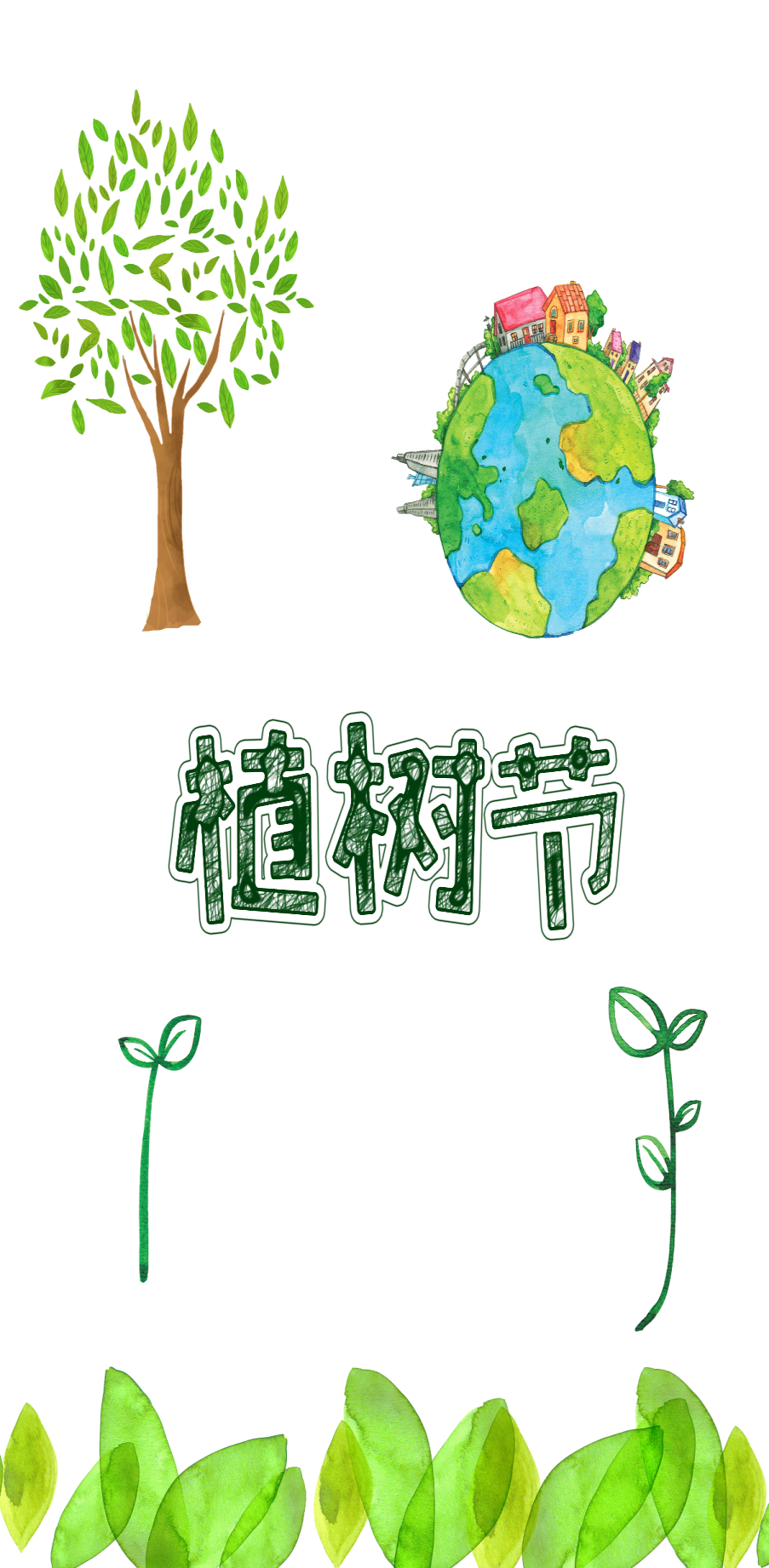 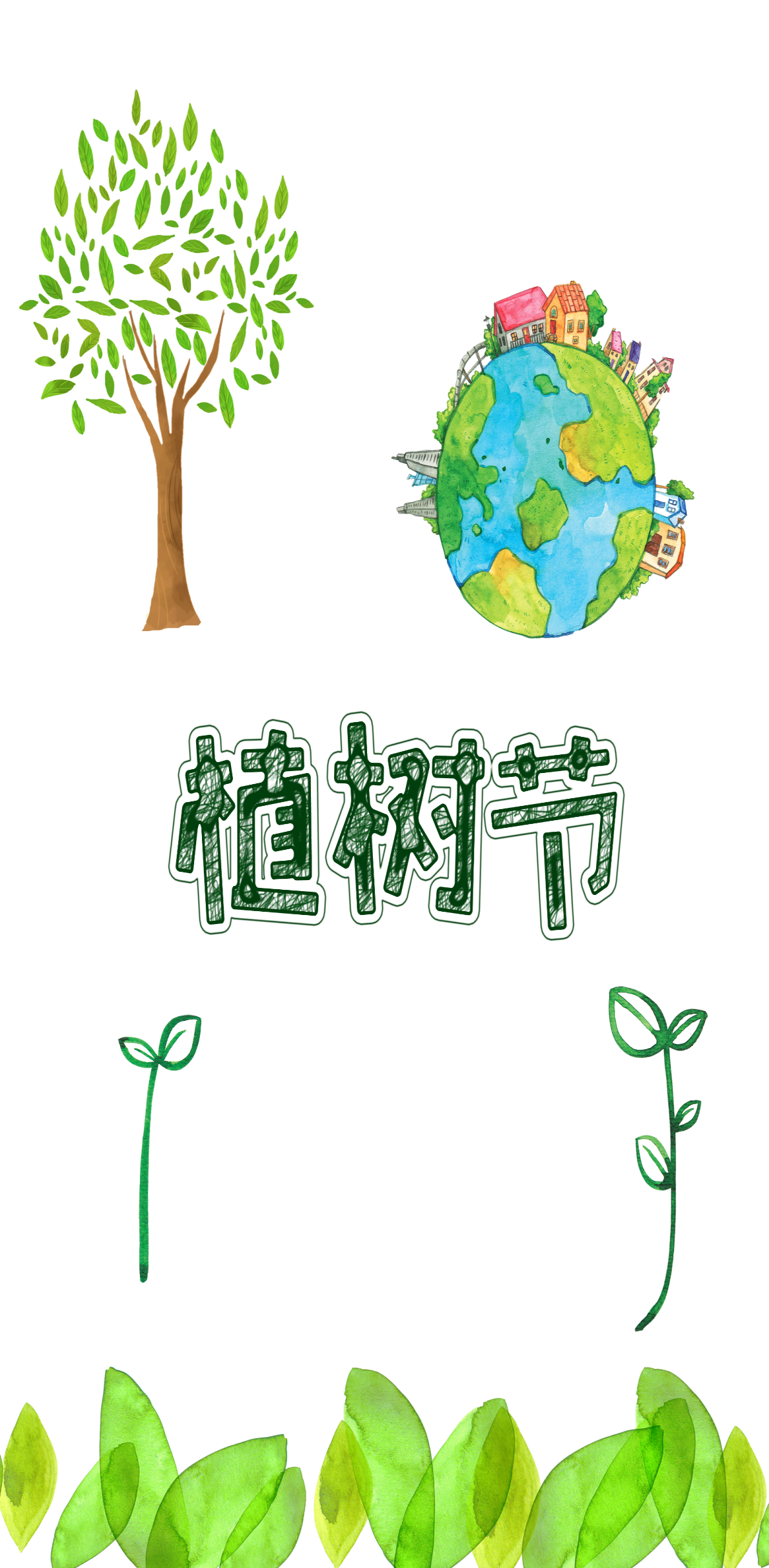 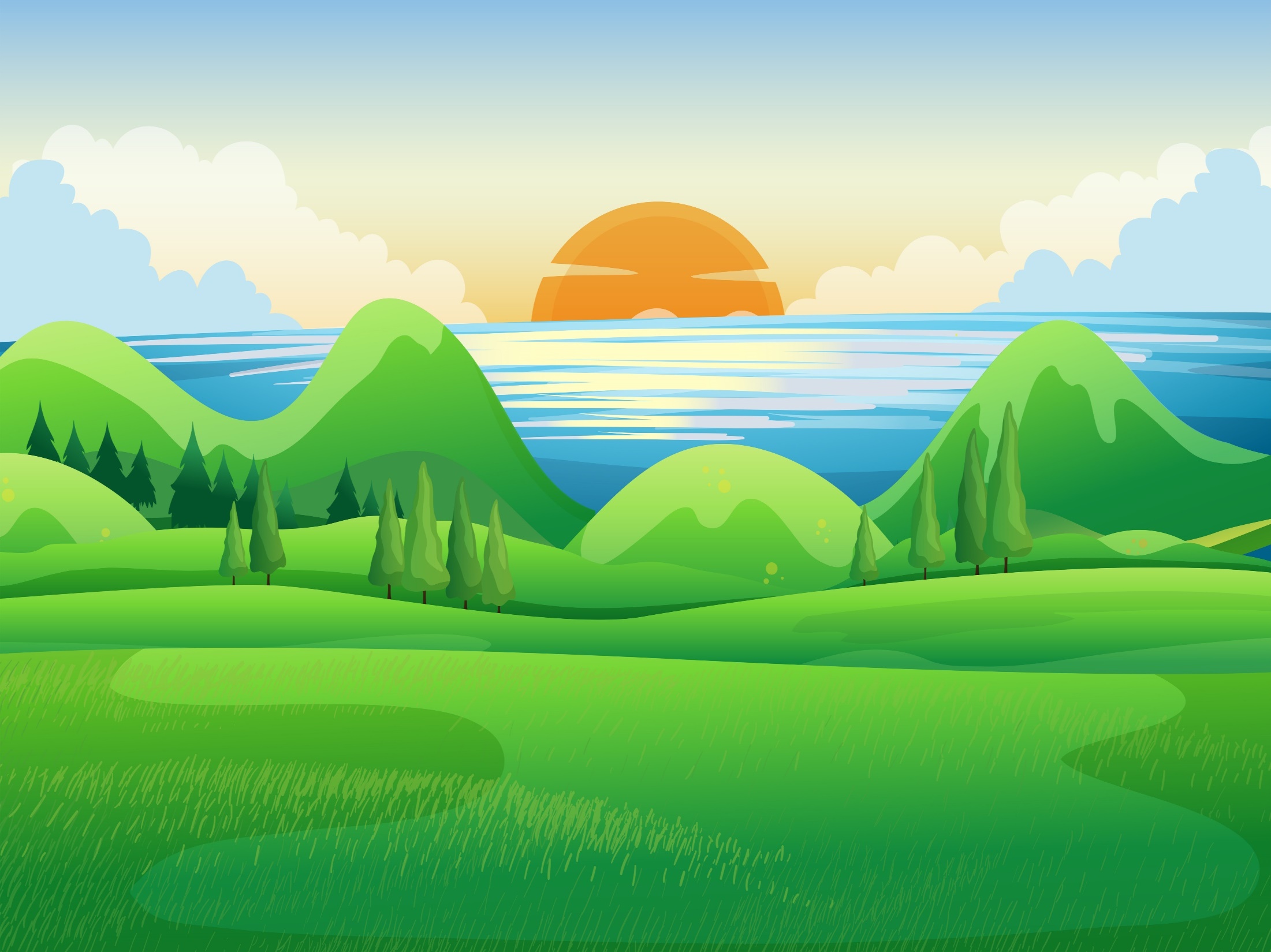 Quan sát môi trường xung quanh, ghi chép lại nếu thấy có dấu hiệu ô nhiễm.
Cùng người thân đi phỏng vấn các cô các bác hàng xóm, người thân về ý thức bảo vệ môi trường.
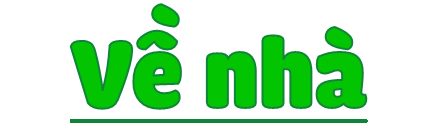 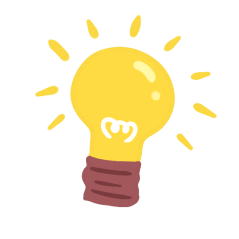 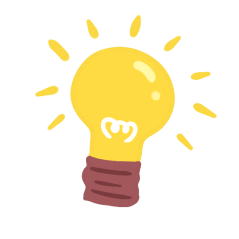 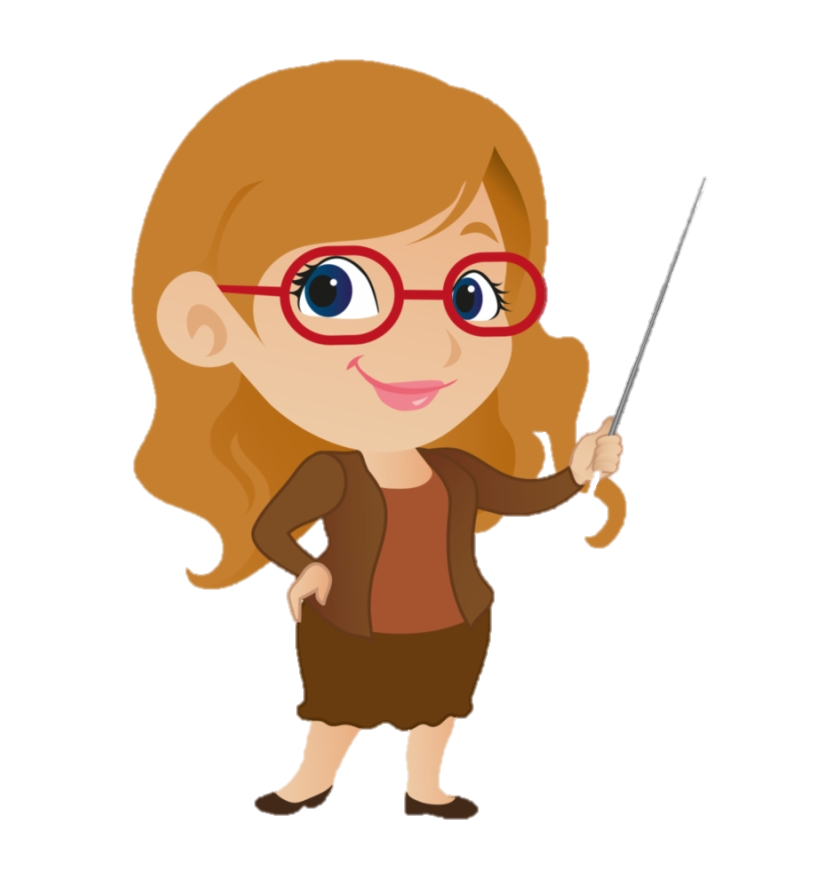 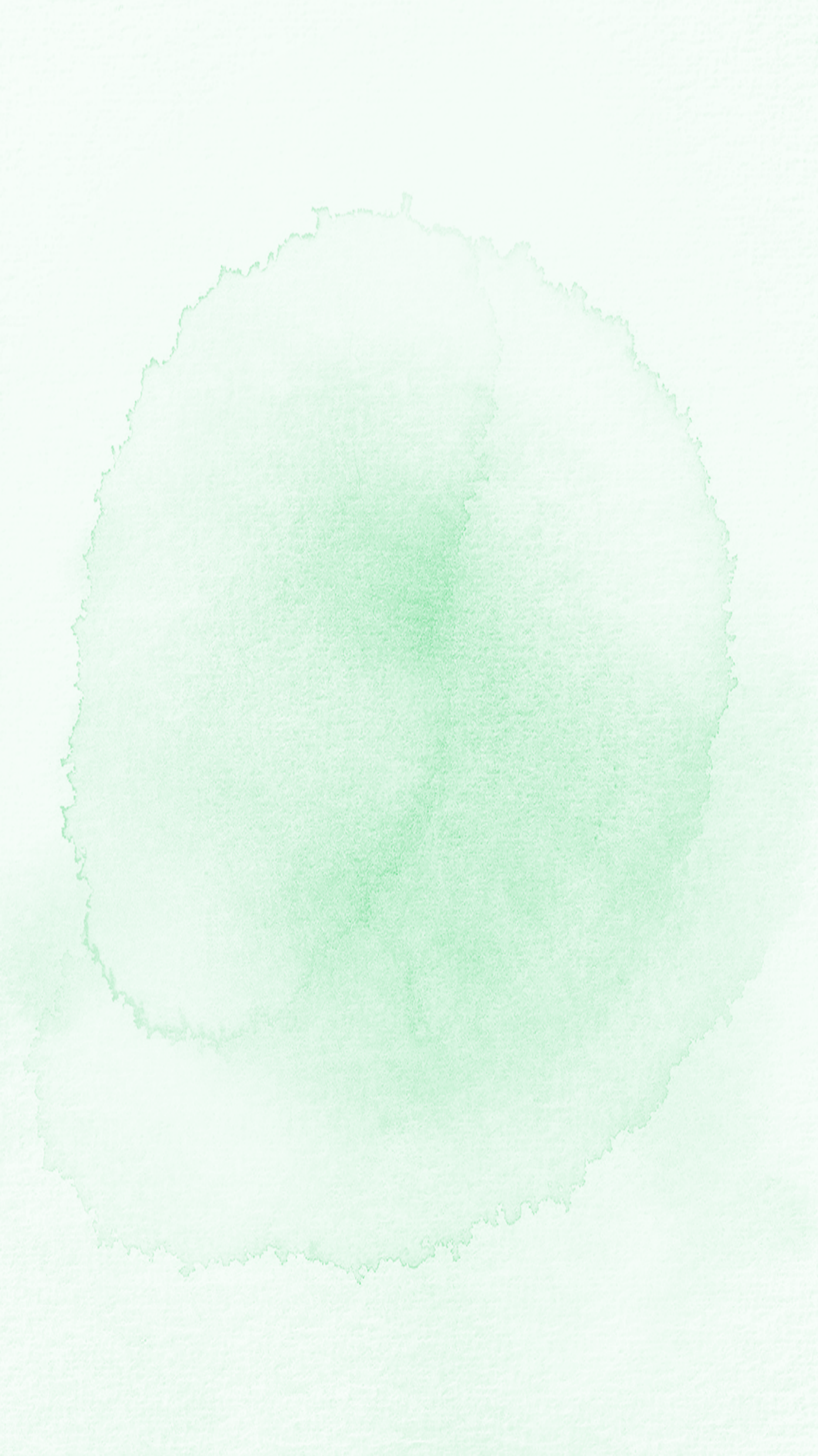 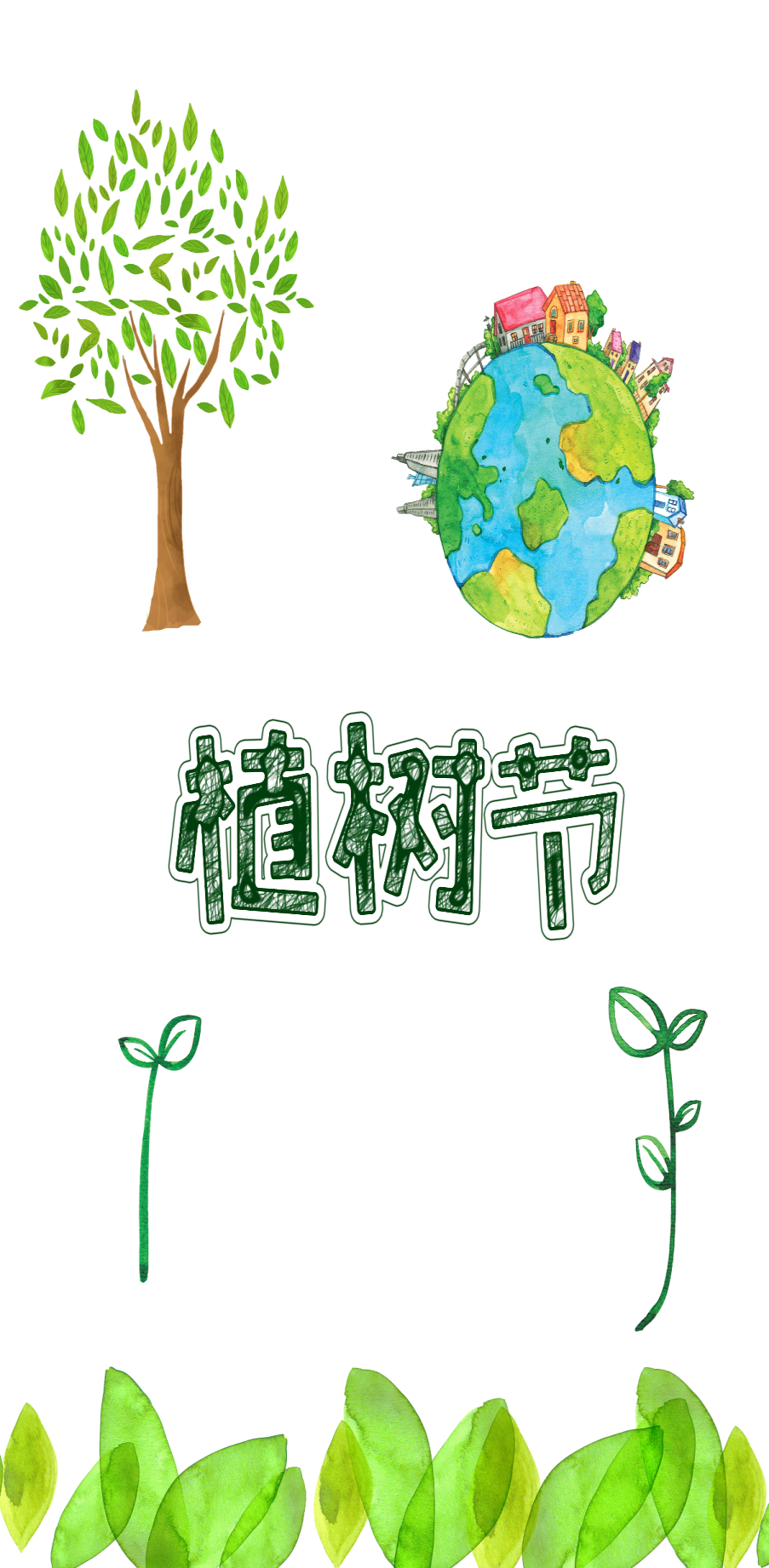 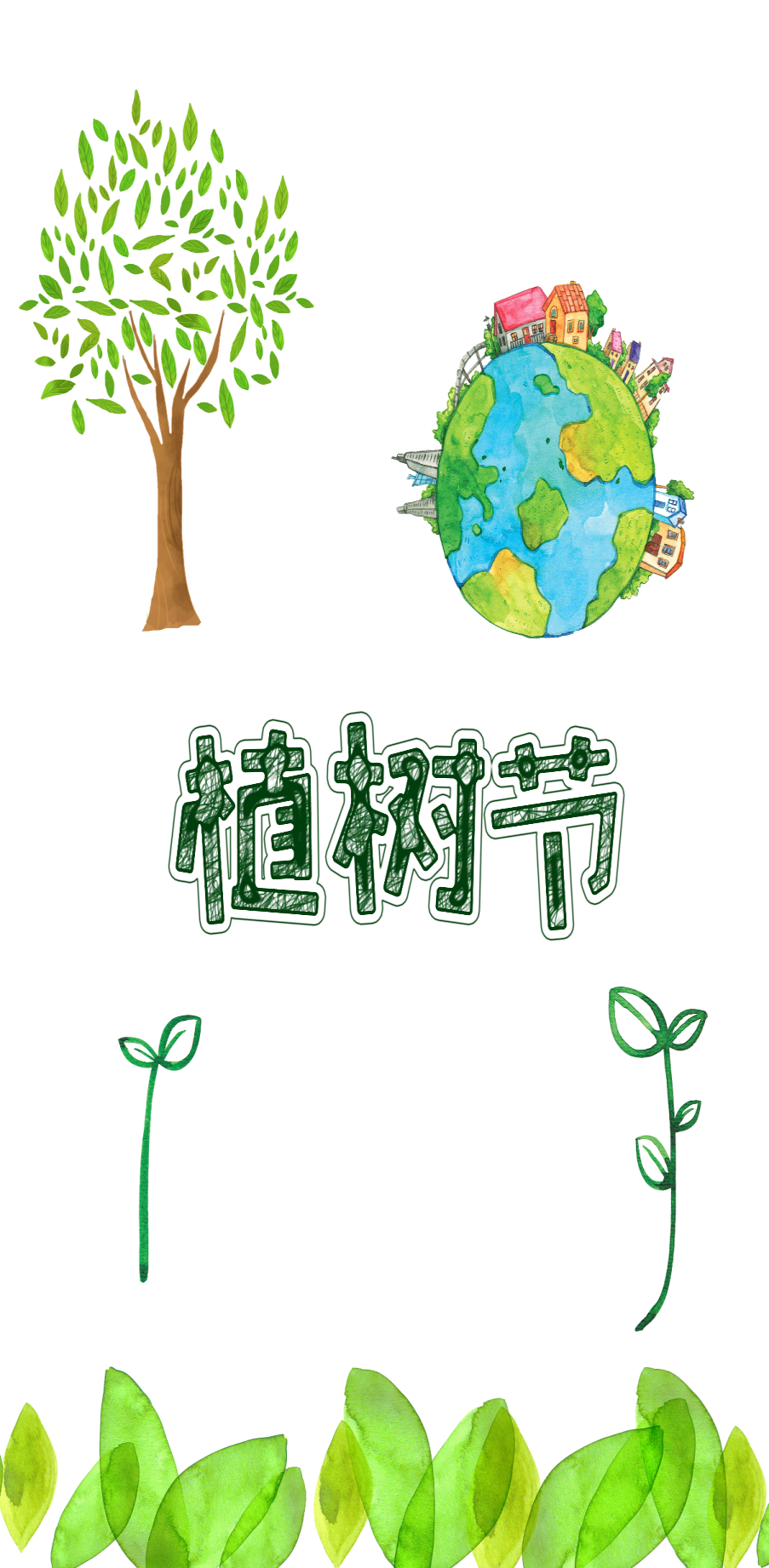 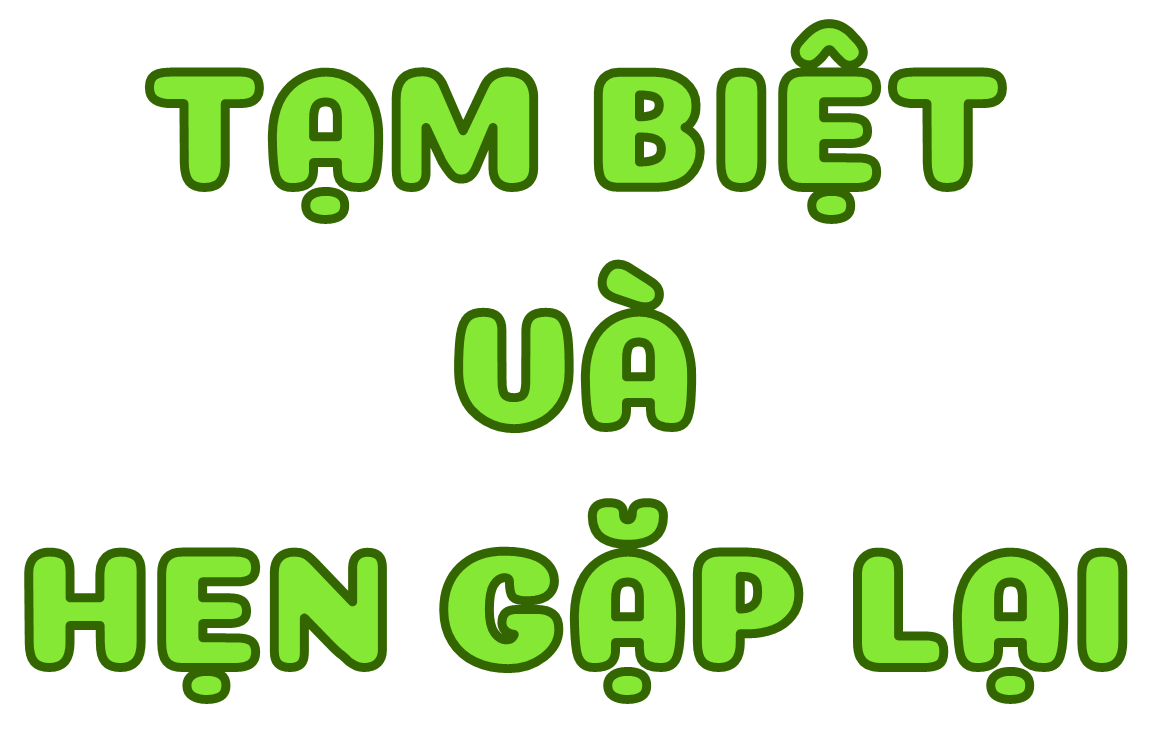 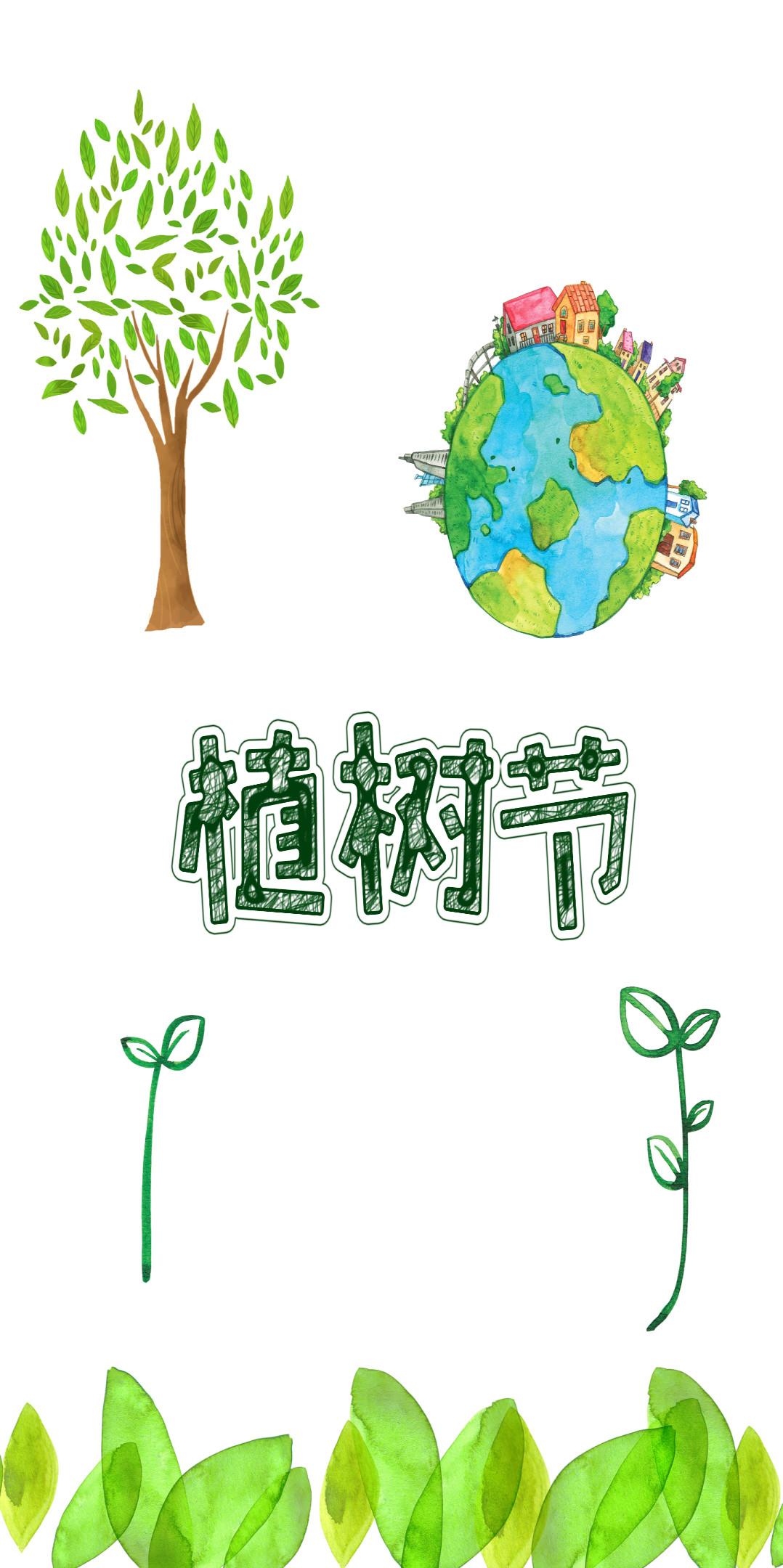 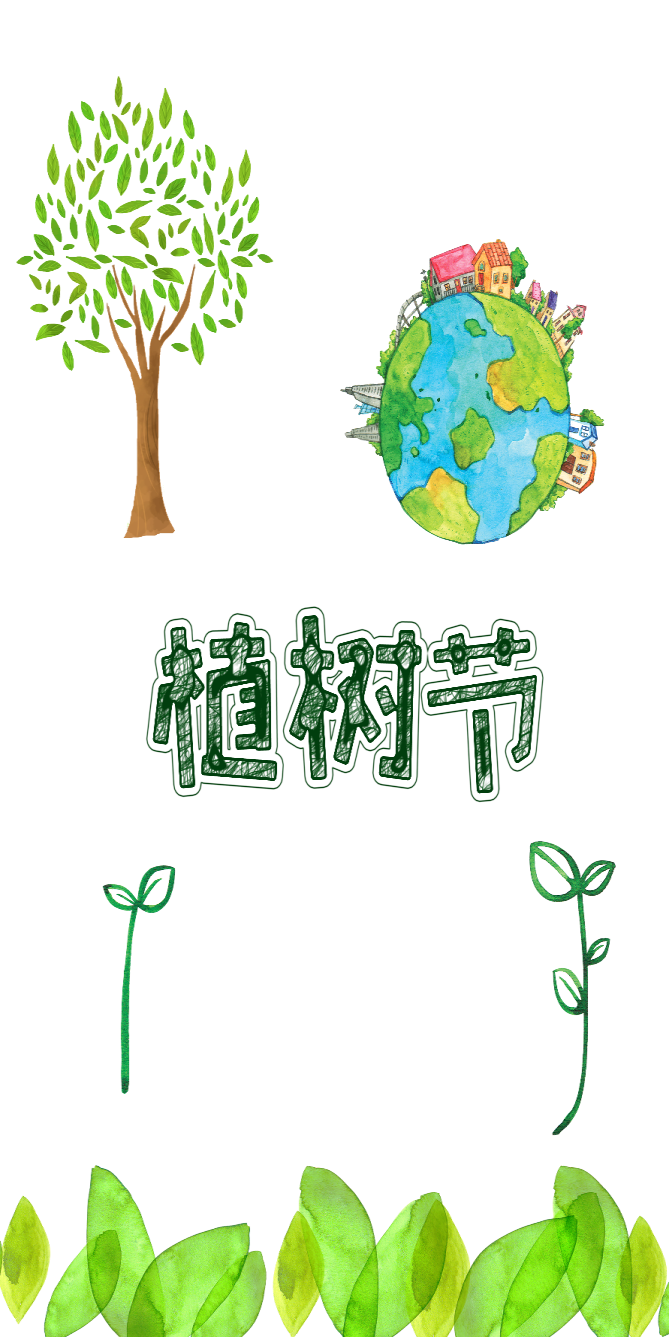 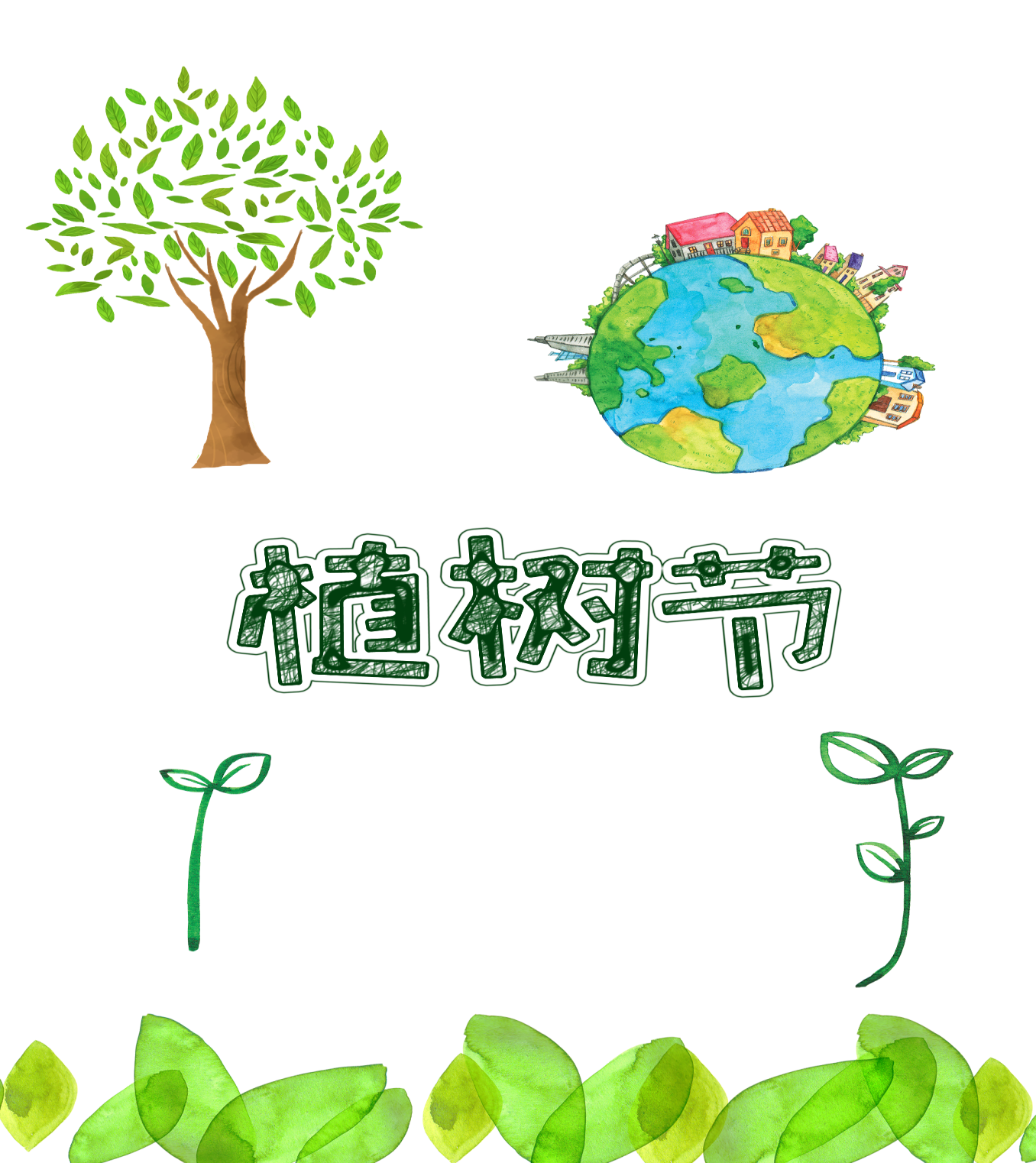 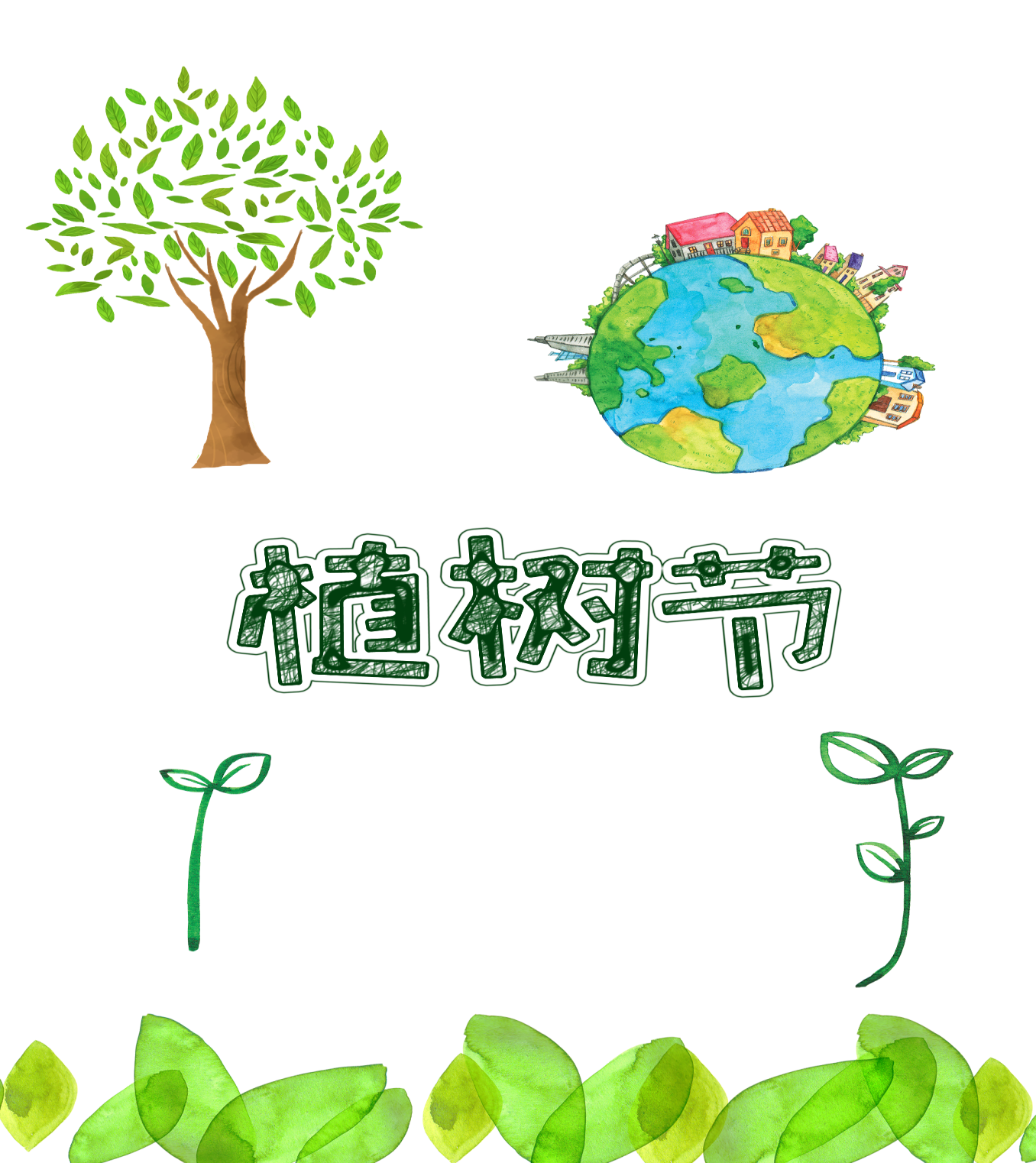 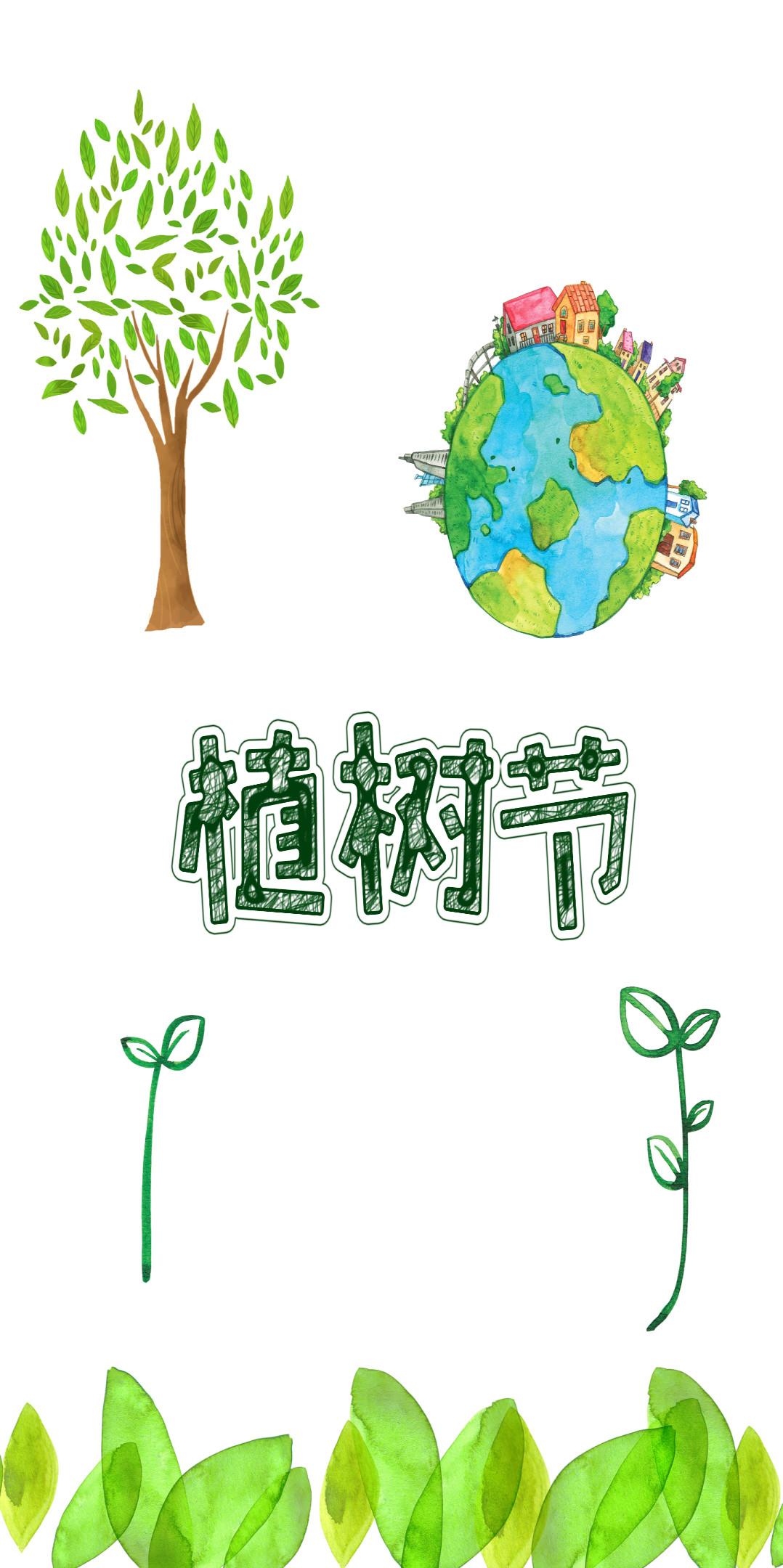 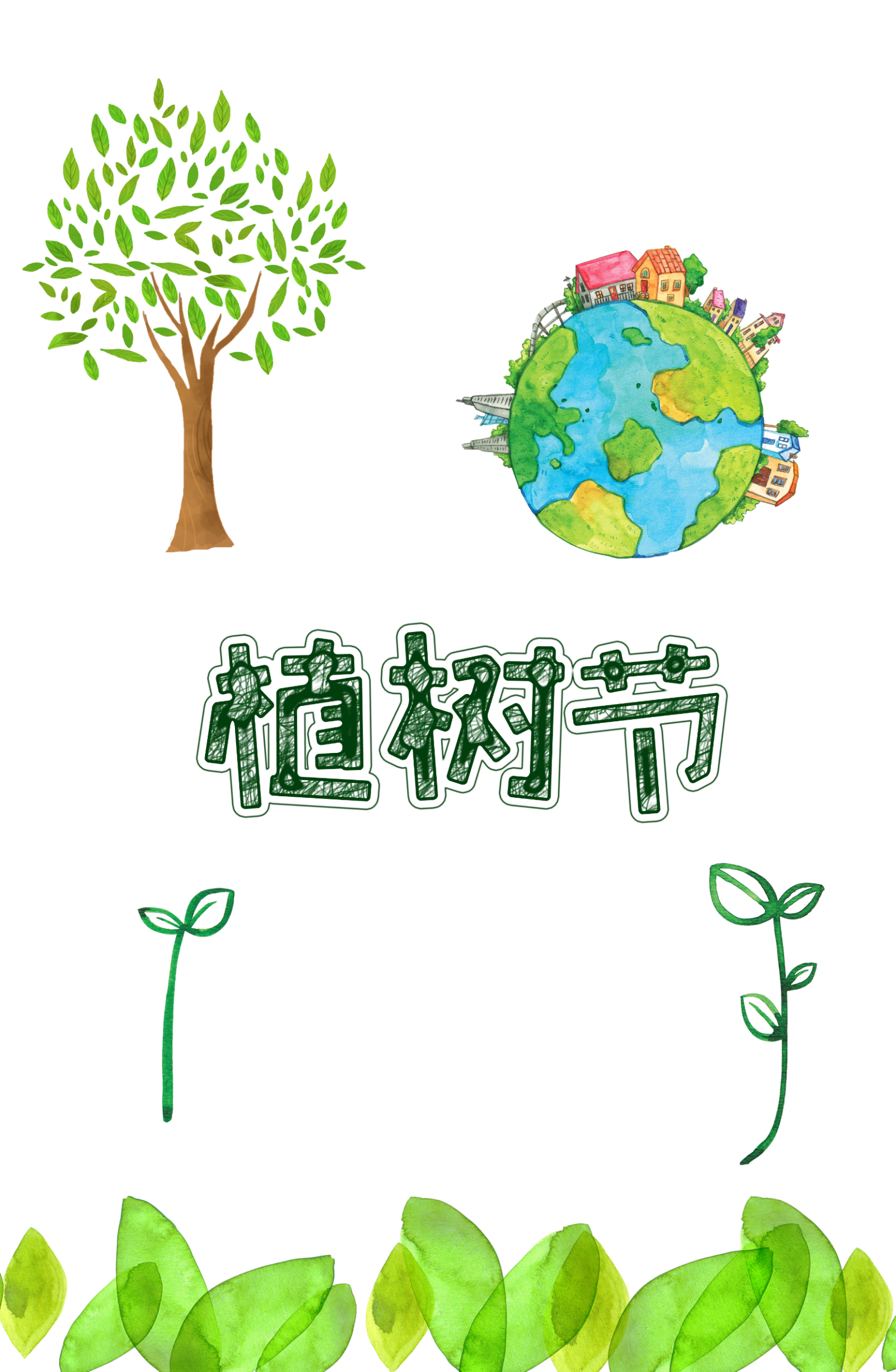 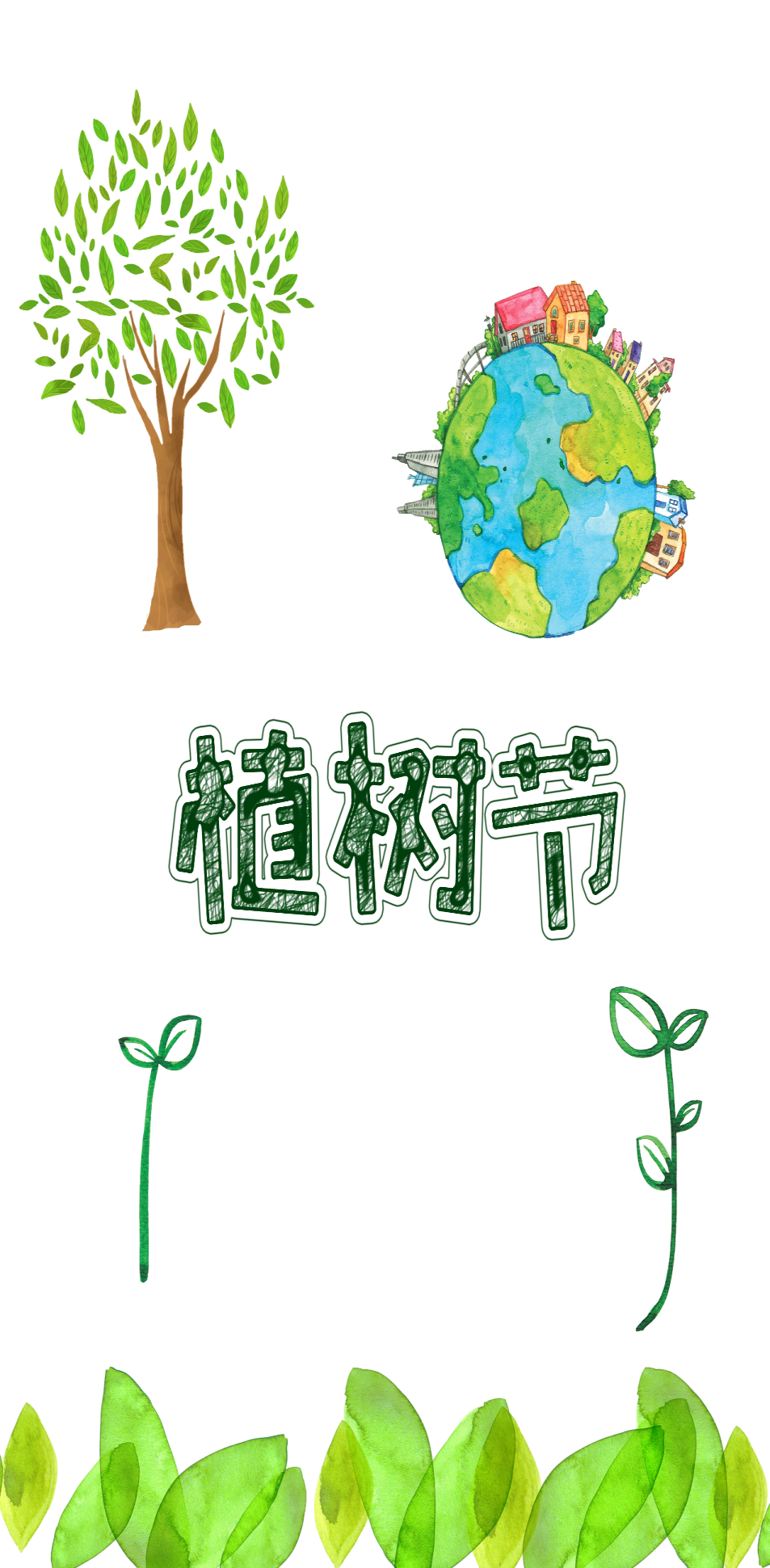 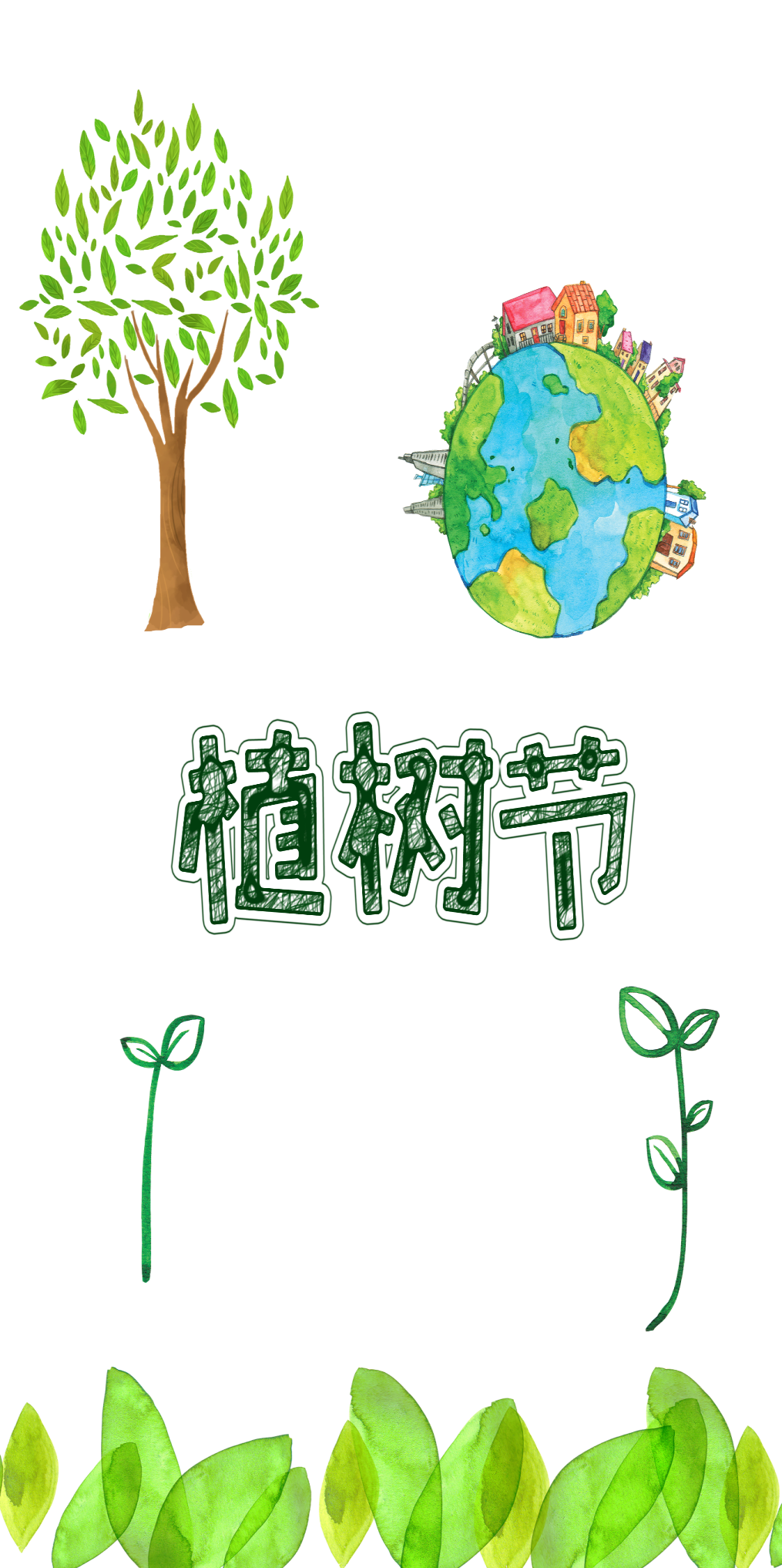 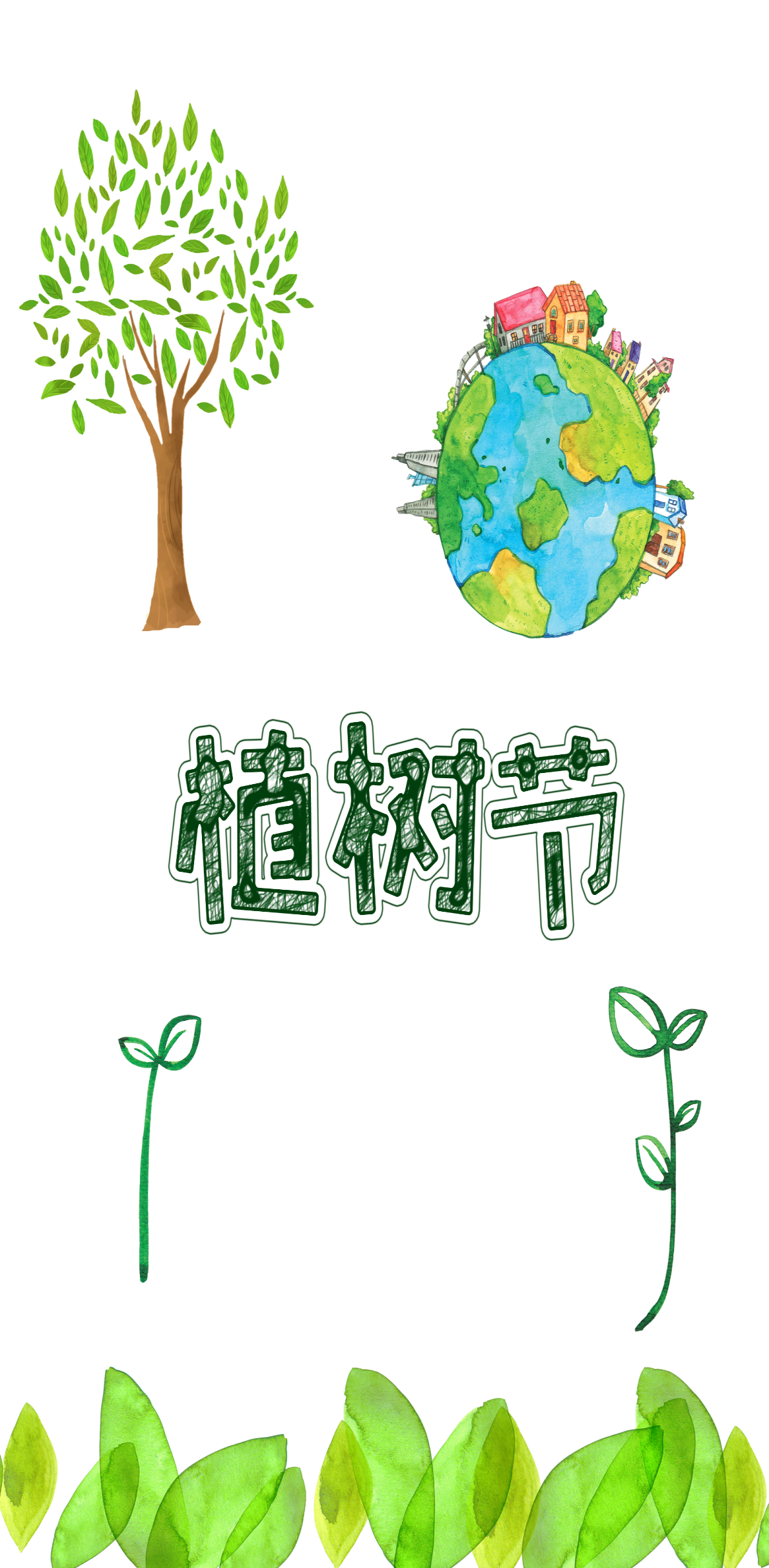 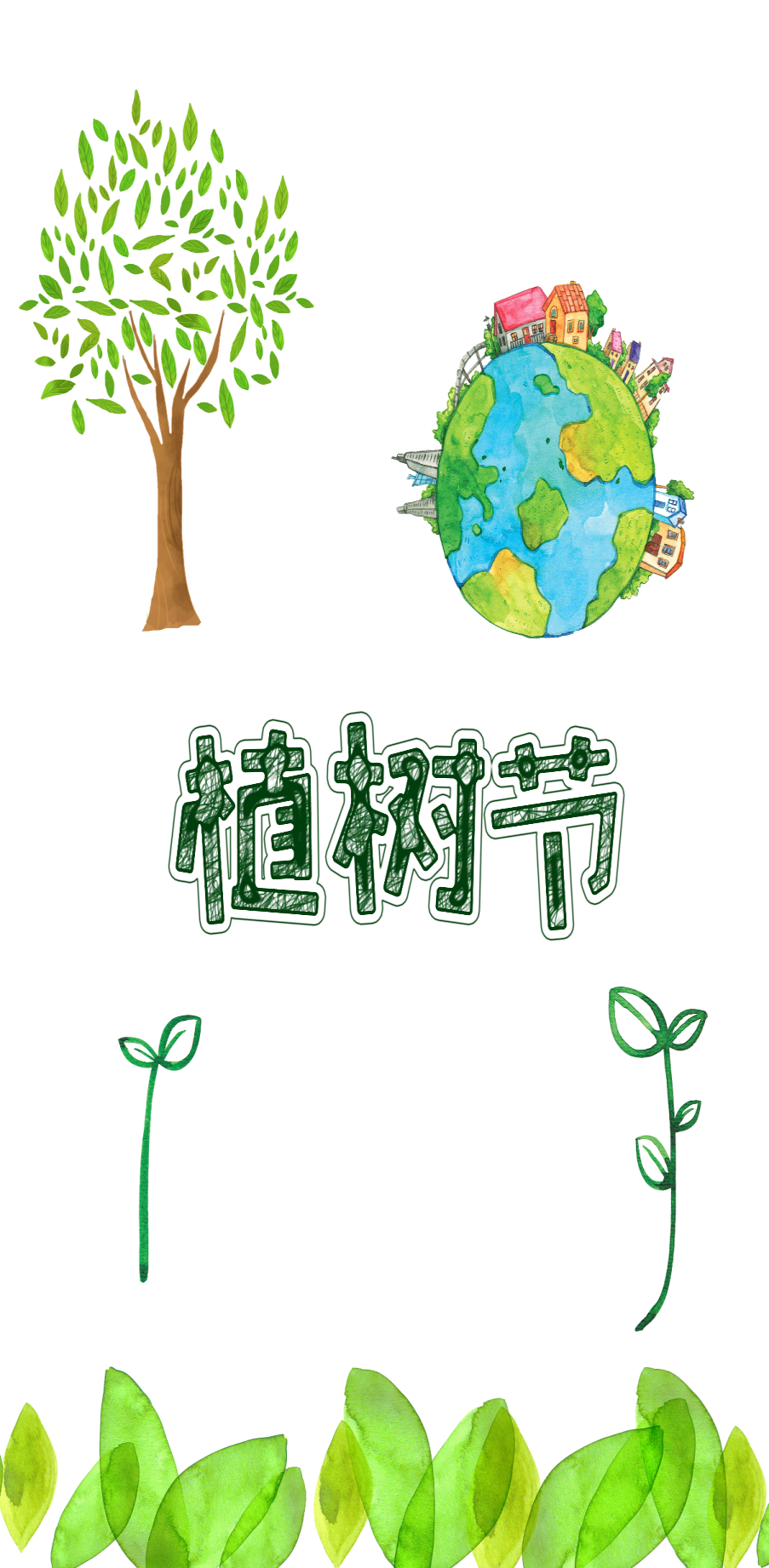 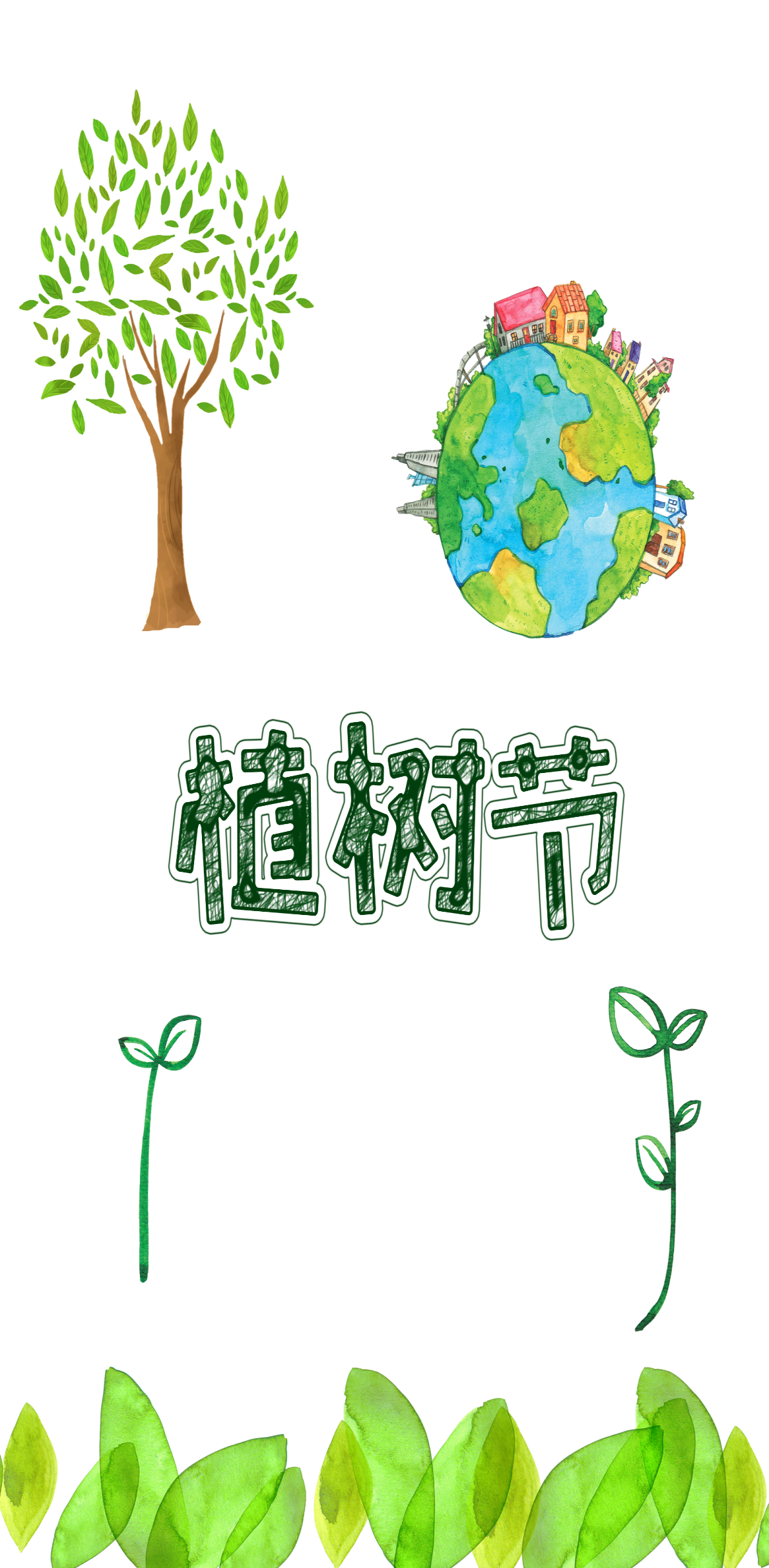 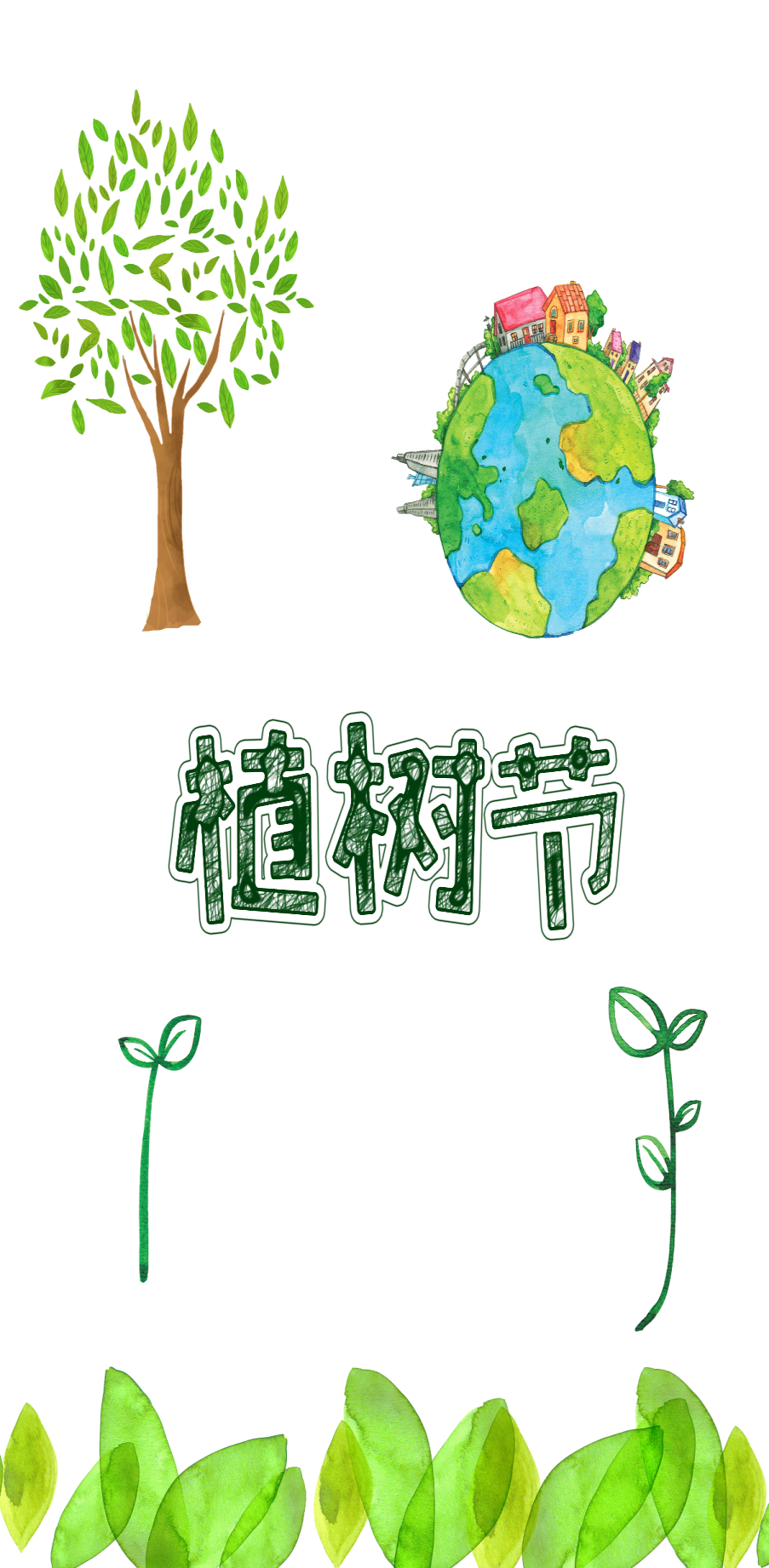